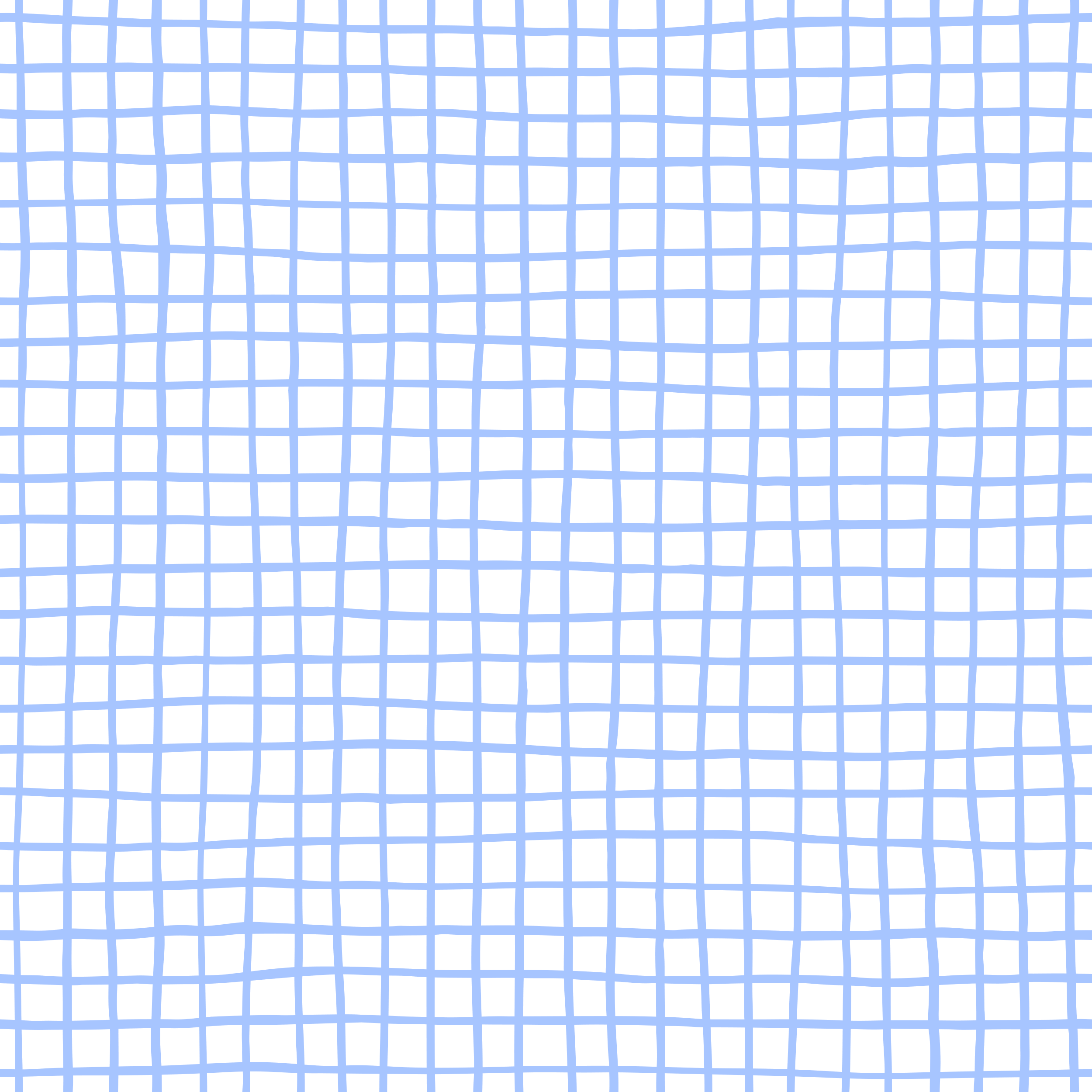 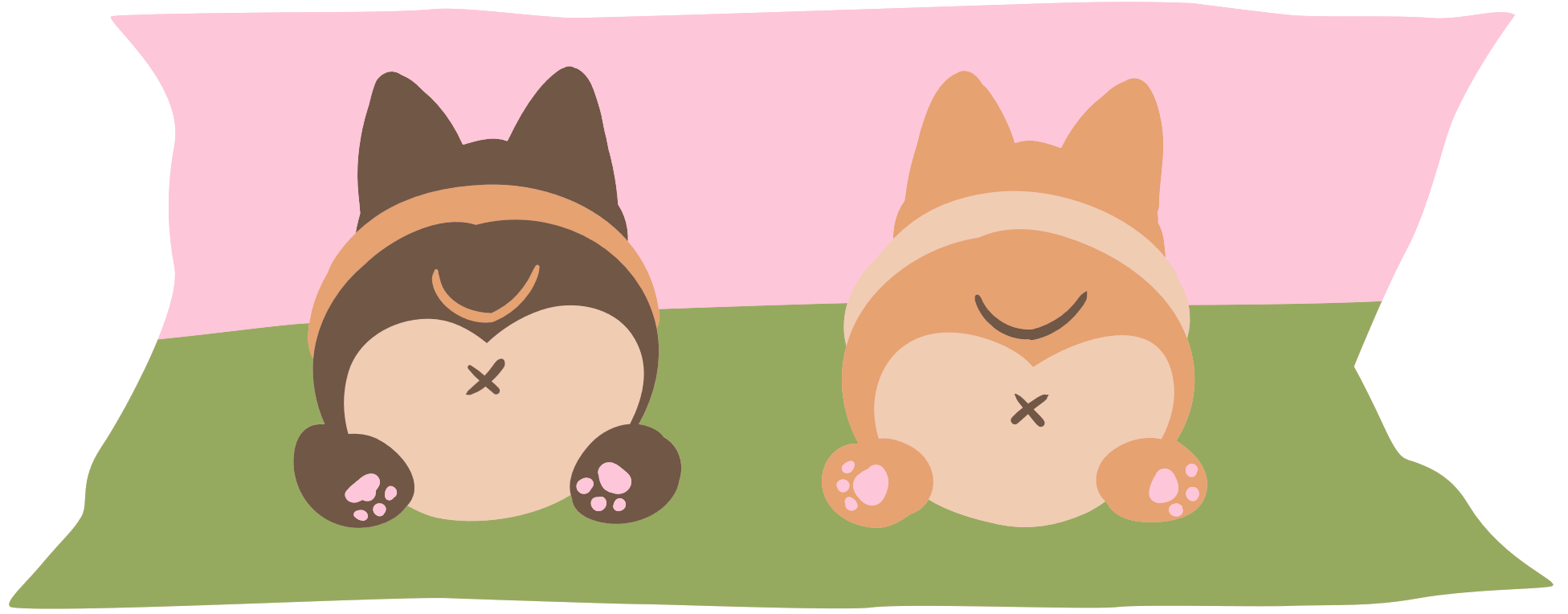 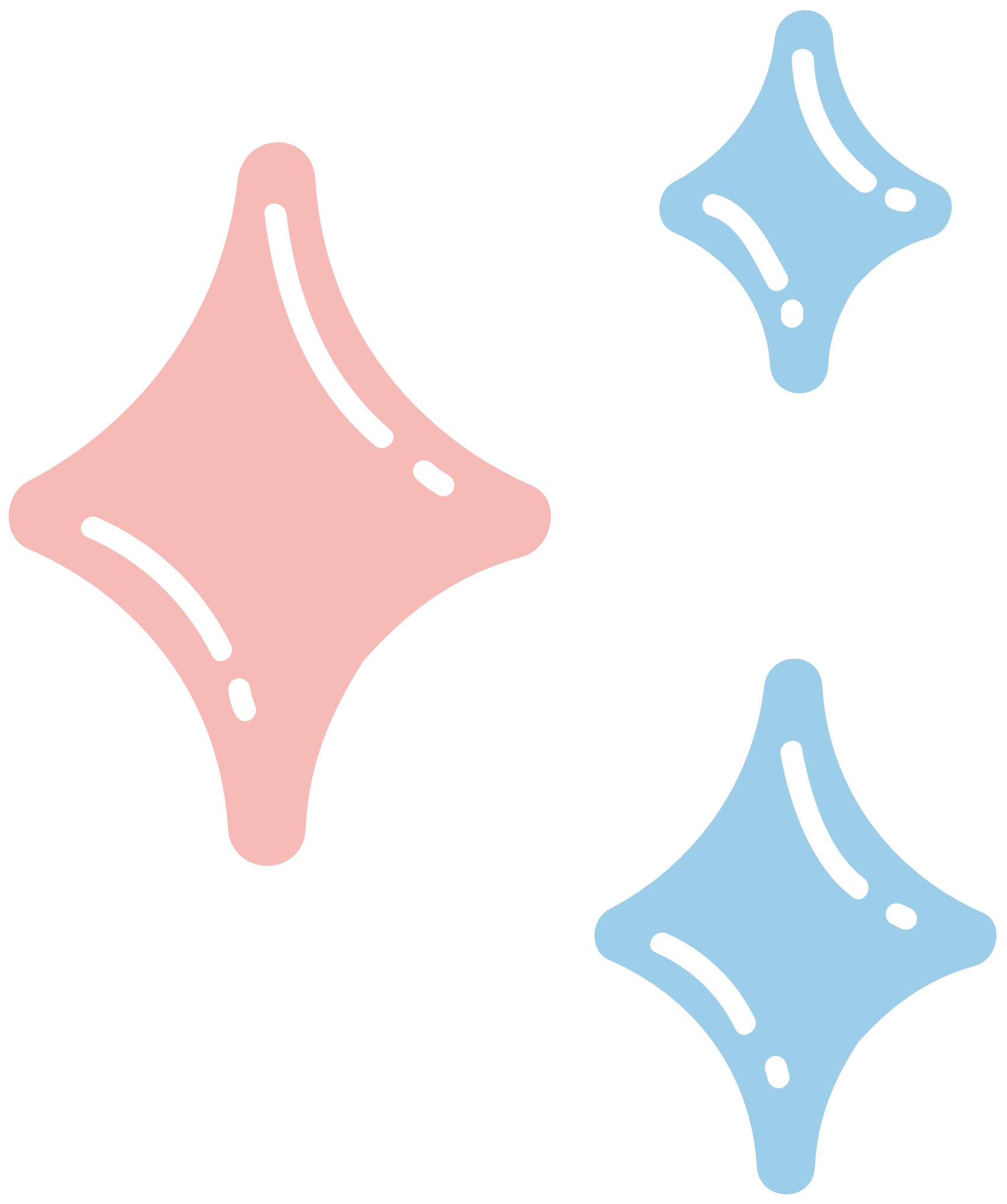 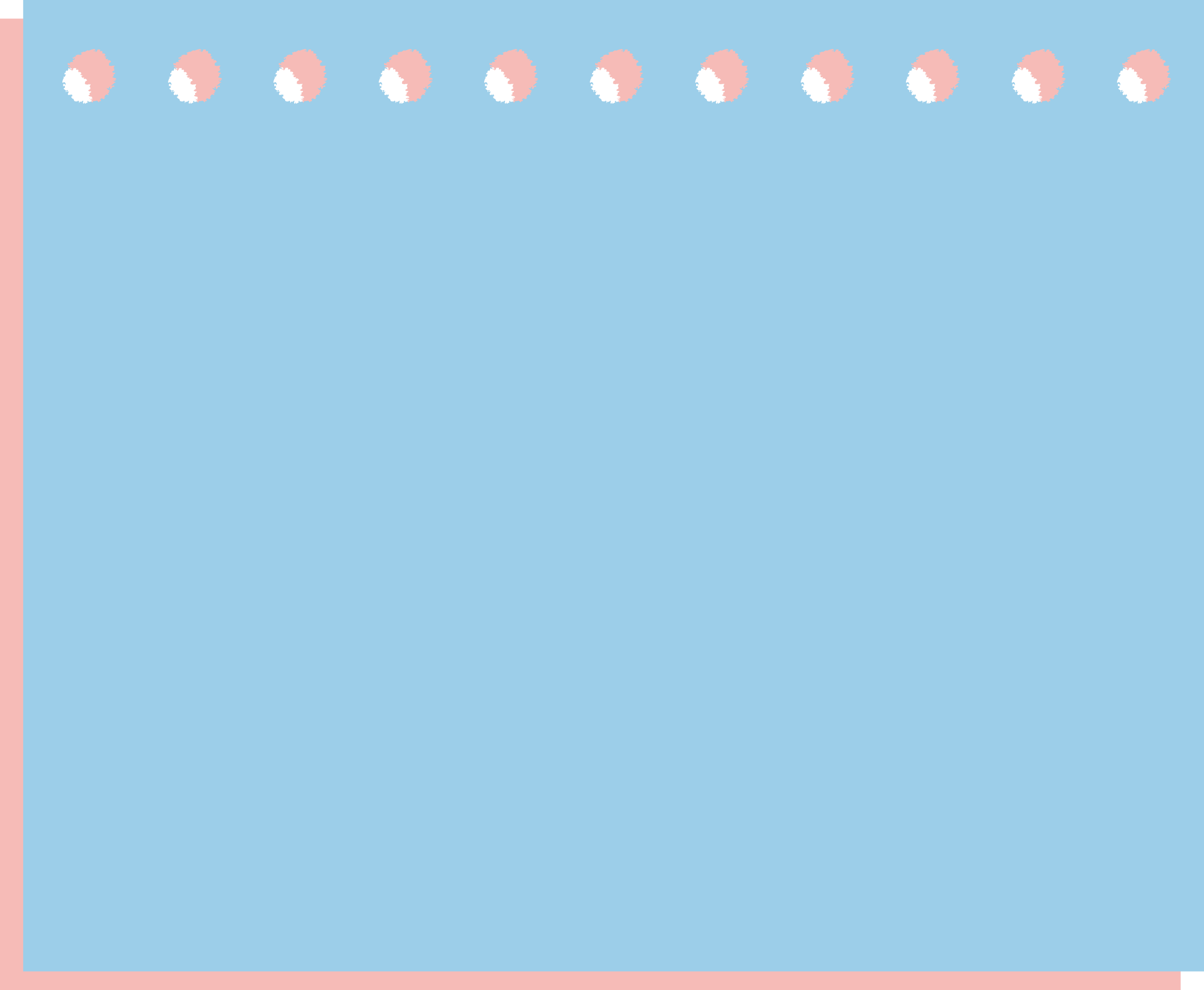 CHÀO MỪNG CÁC EM ĐẾN VỚI BUỔI HỌC
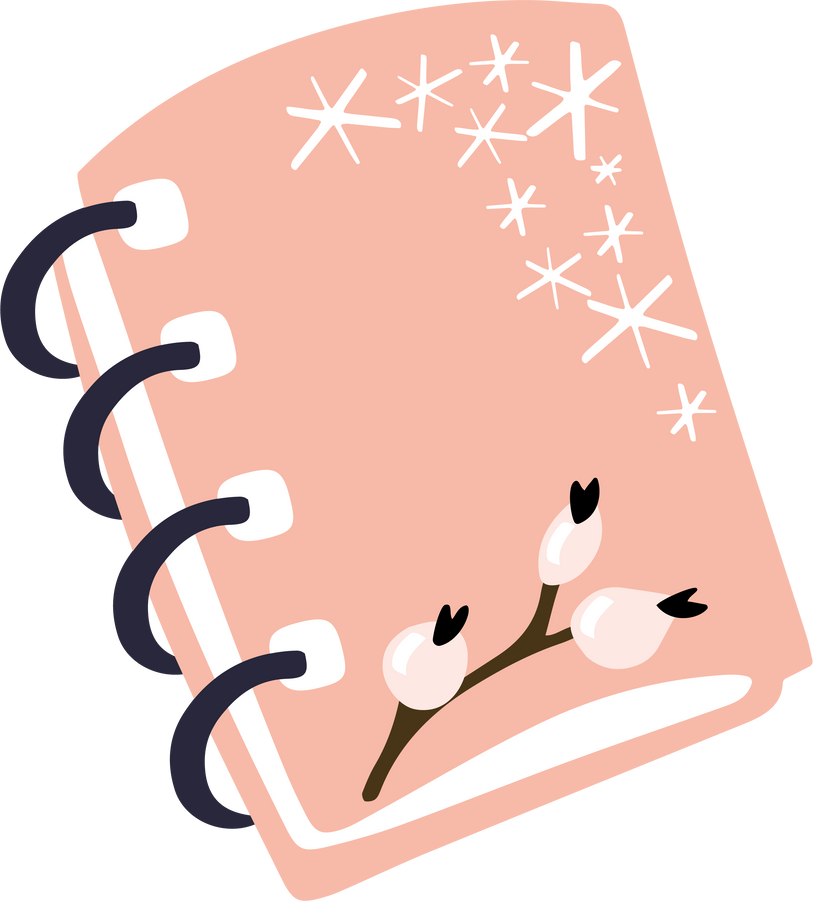 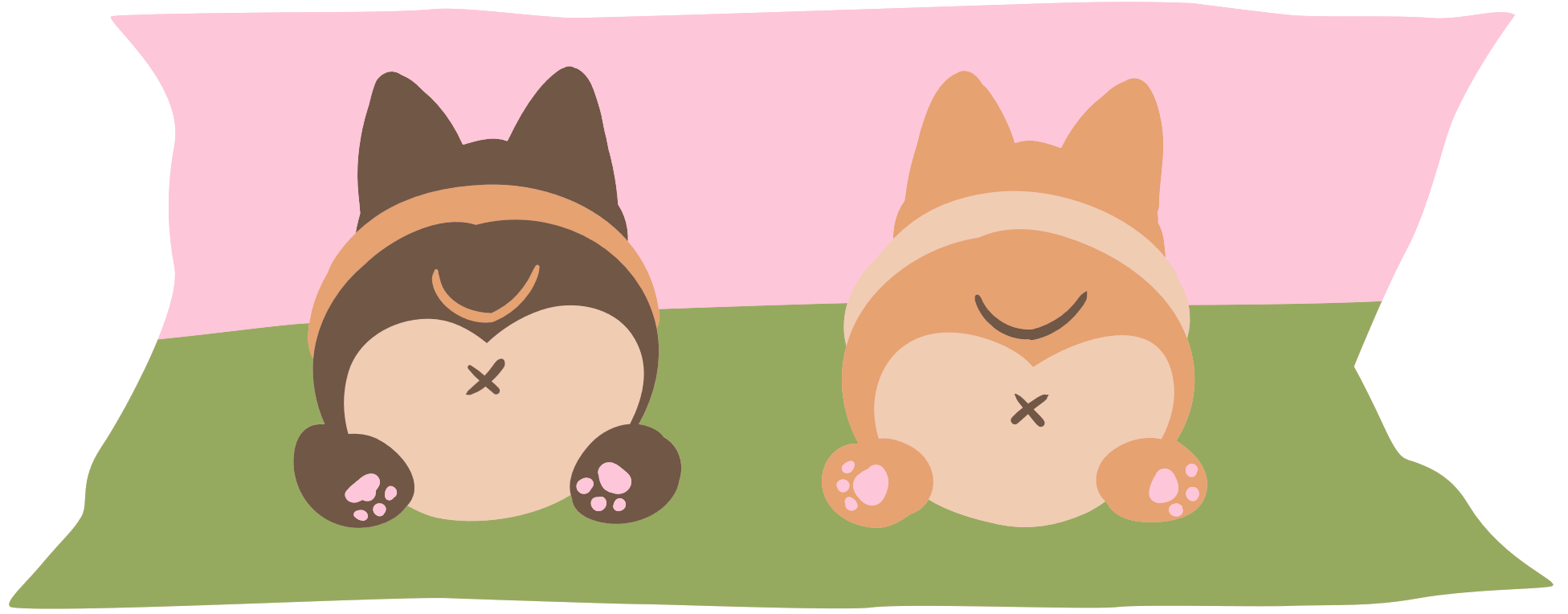 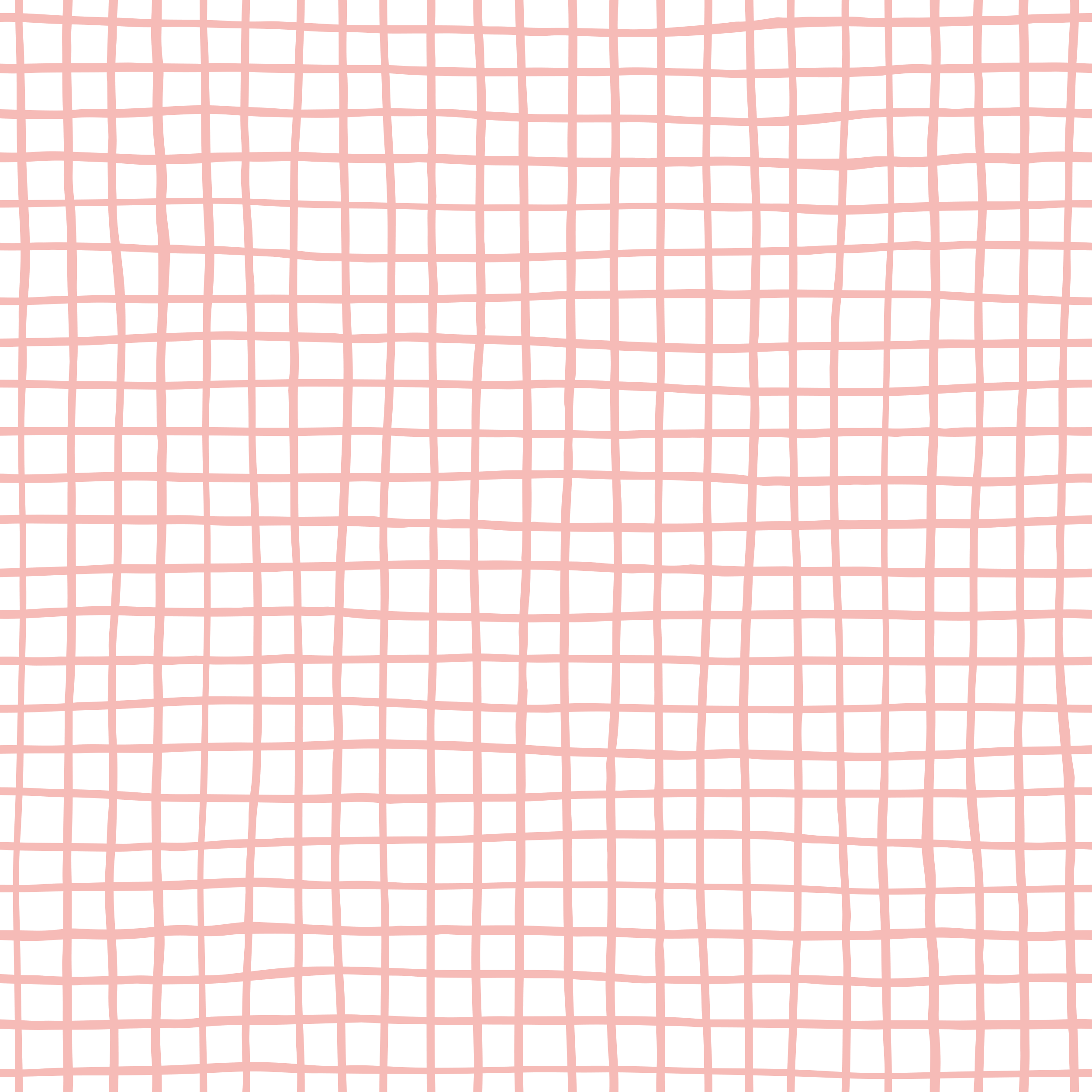 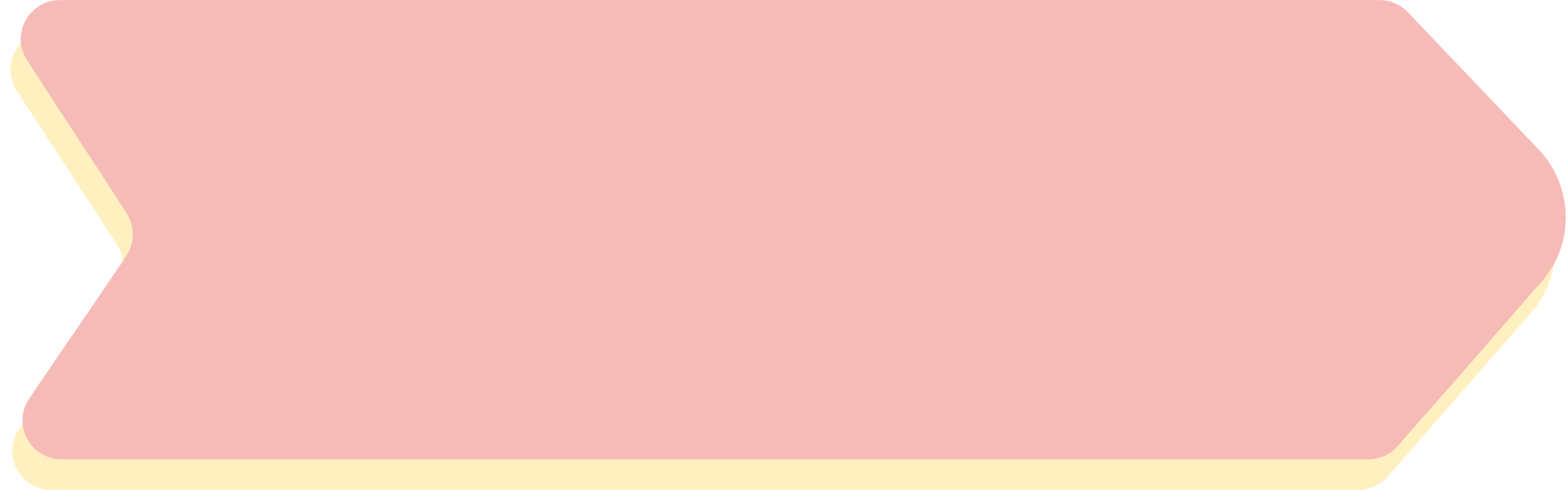 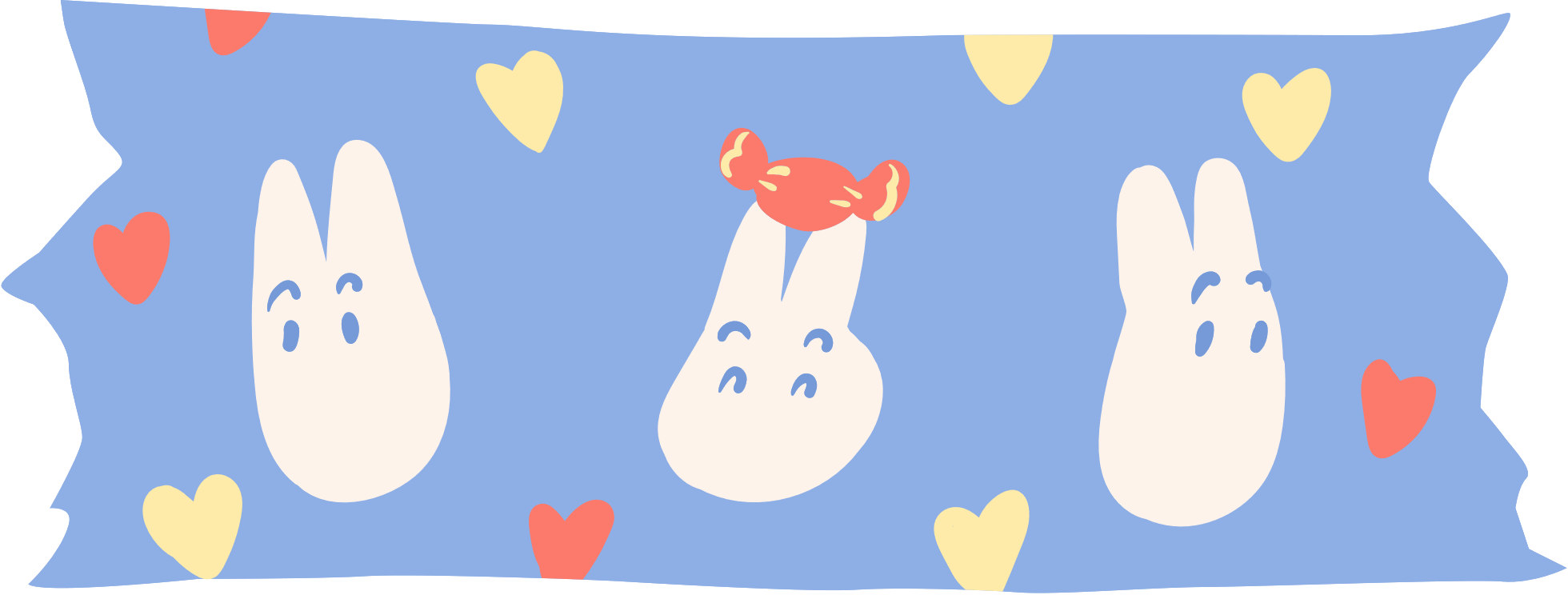 KHỞI ĐỘNG
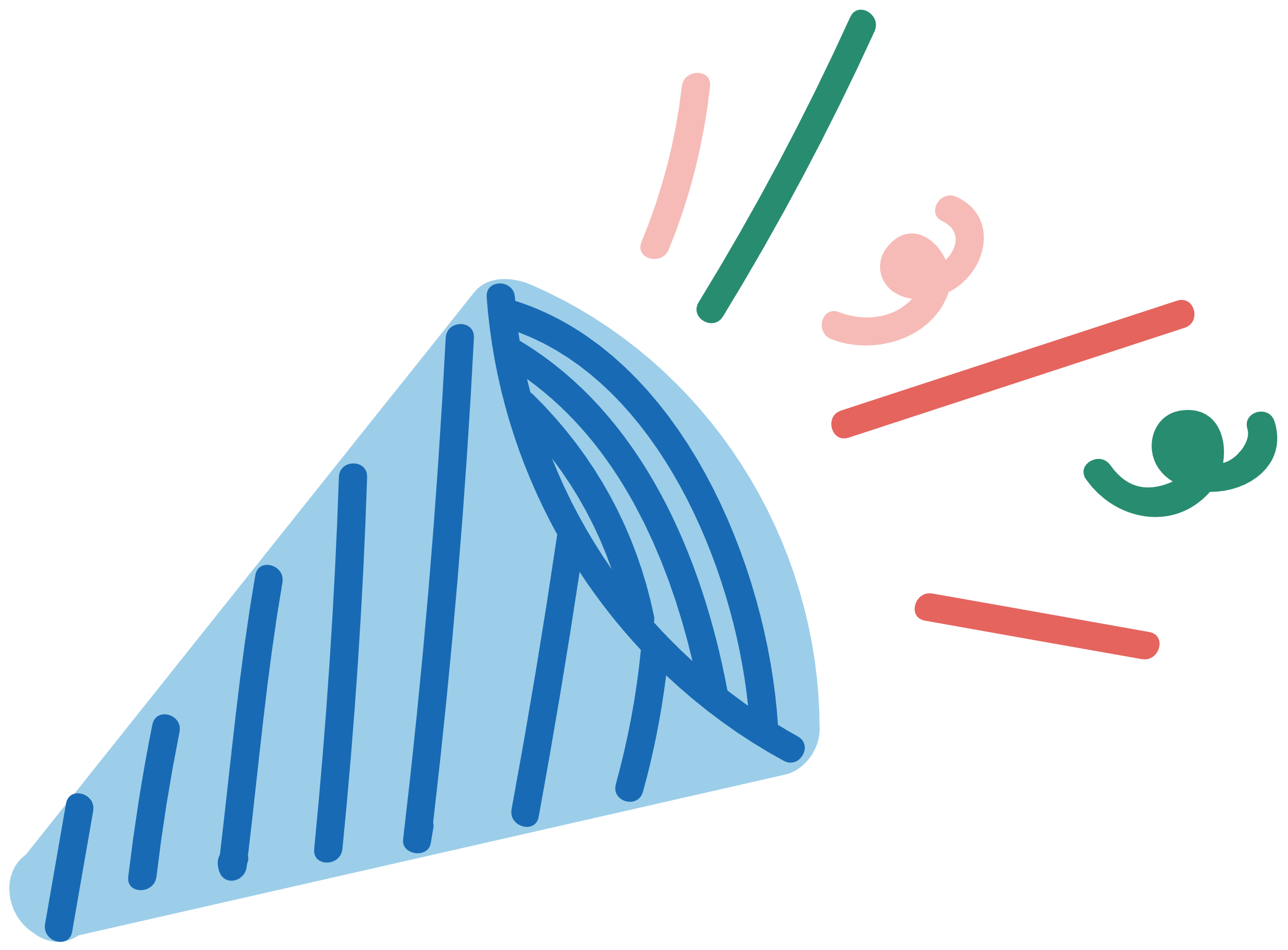 Hình 15 minh họa vị trí của ba khu du lịch Yên Tử, Tuần Châu và Vân Đồn (ở tỉnh Quảng Ninh).
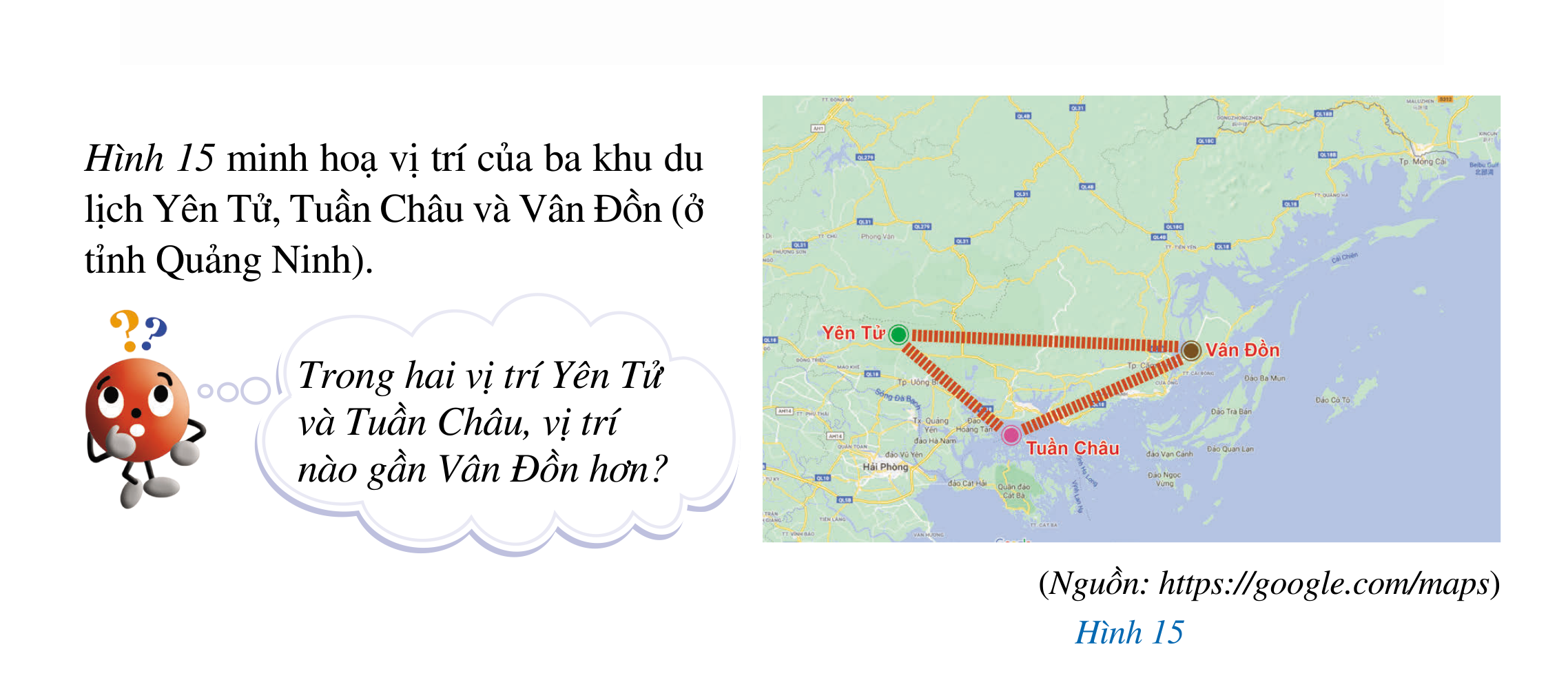 Trong hai vị trí Yên Tử và Tuần Châu, vị trí nào gần Vân Đồn hơn?
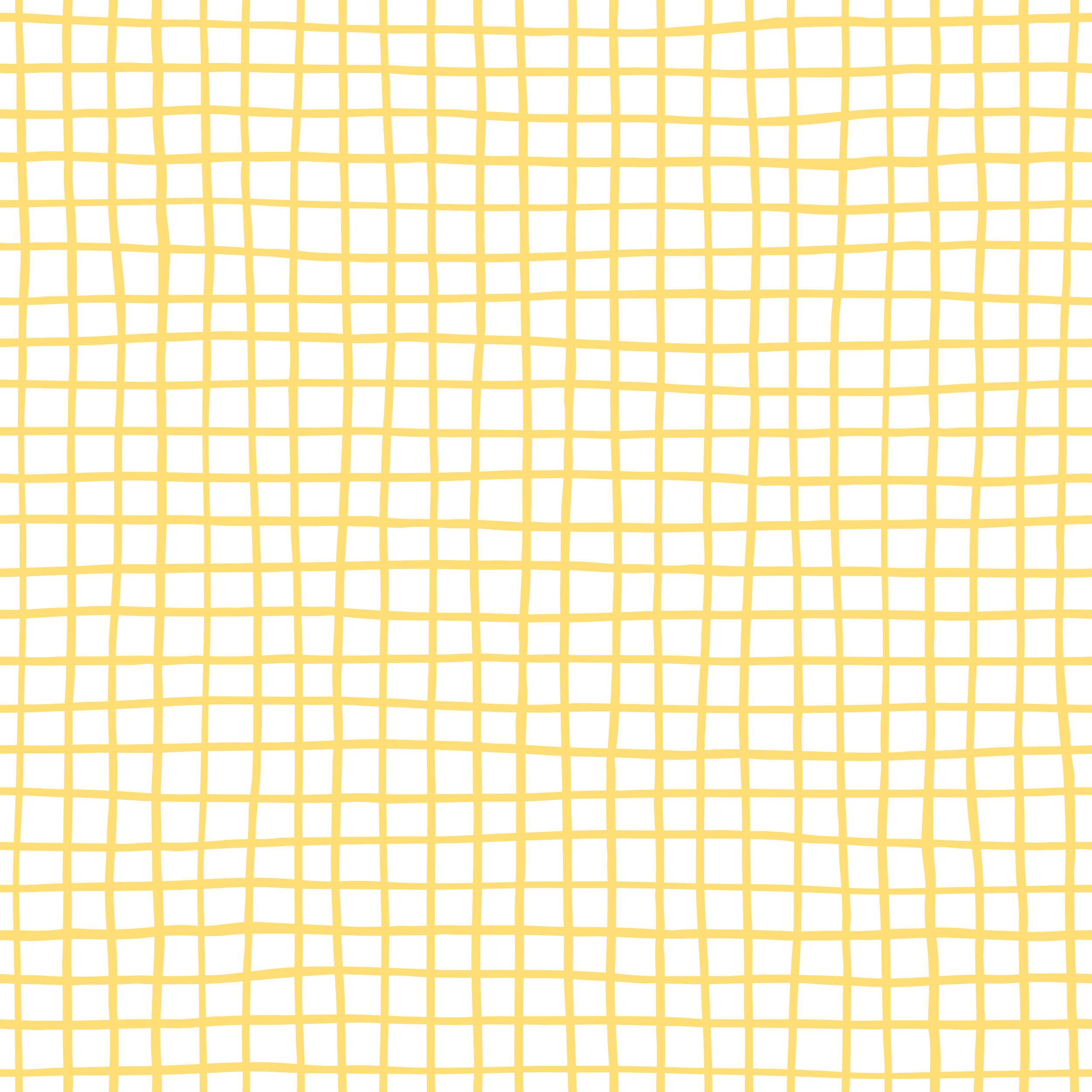 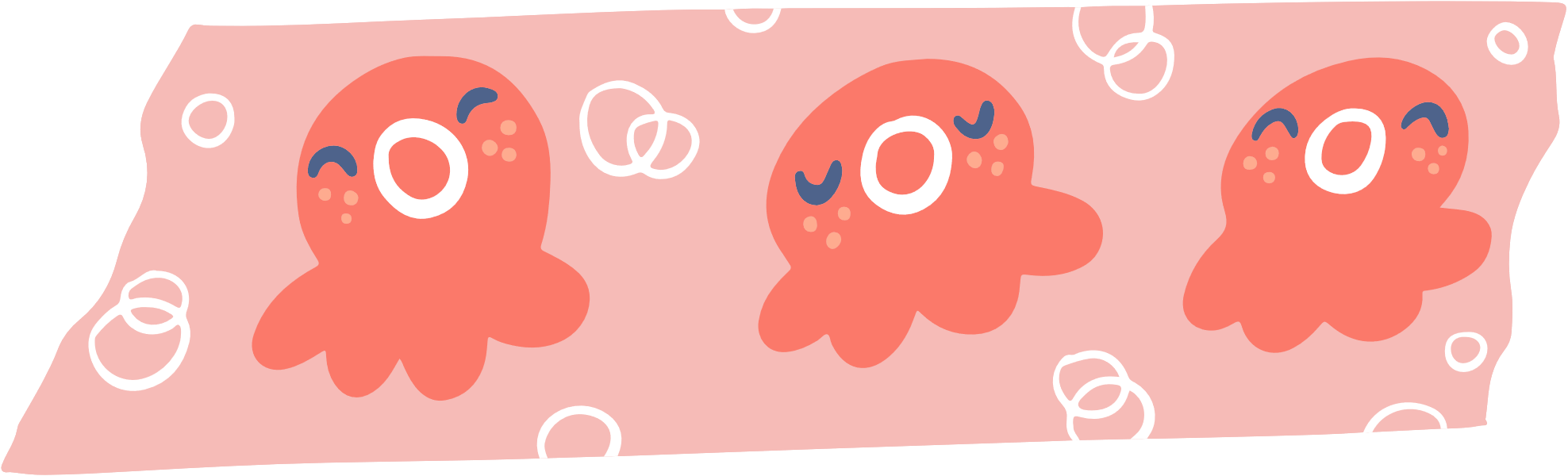 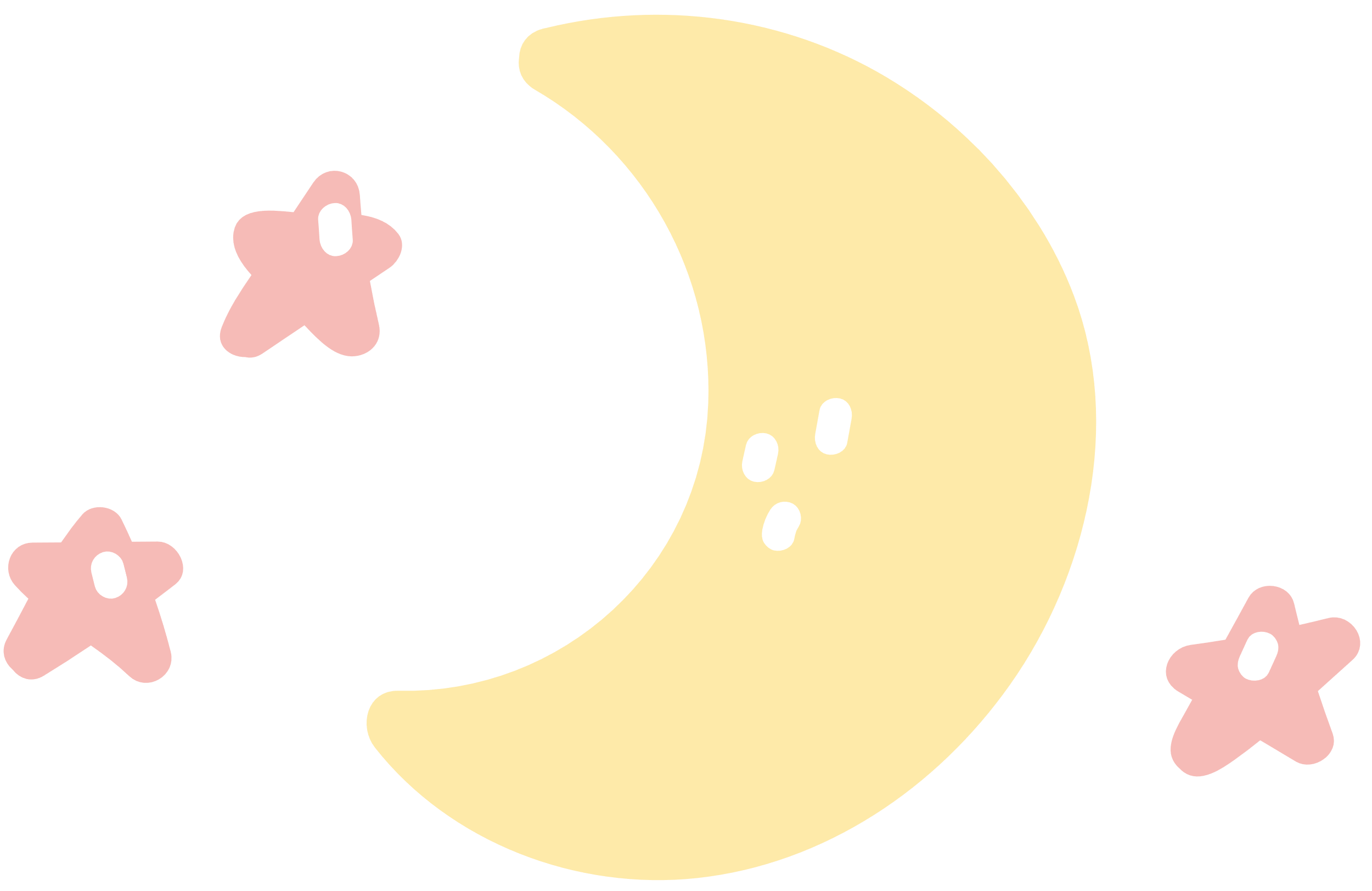 BÀI 2: QUAN HỆ GIỮA GÓC VÀ CẠNH ĐỐI DIỆN. 
BẤT ĐẲNG THỨC TAM GIÁC
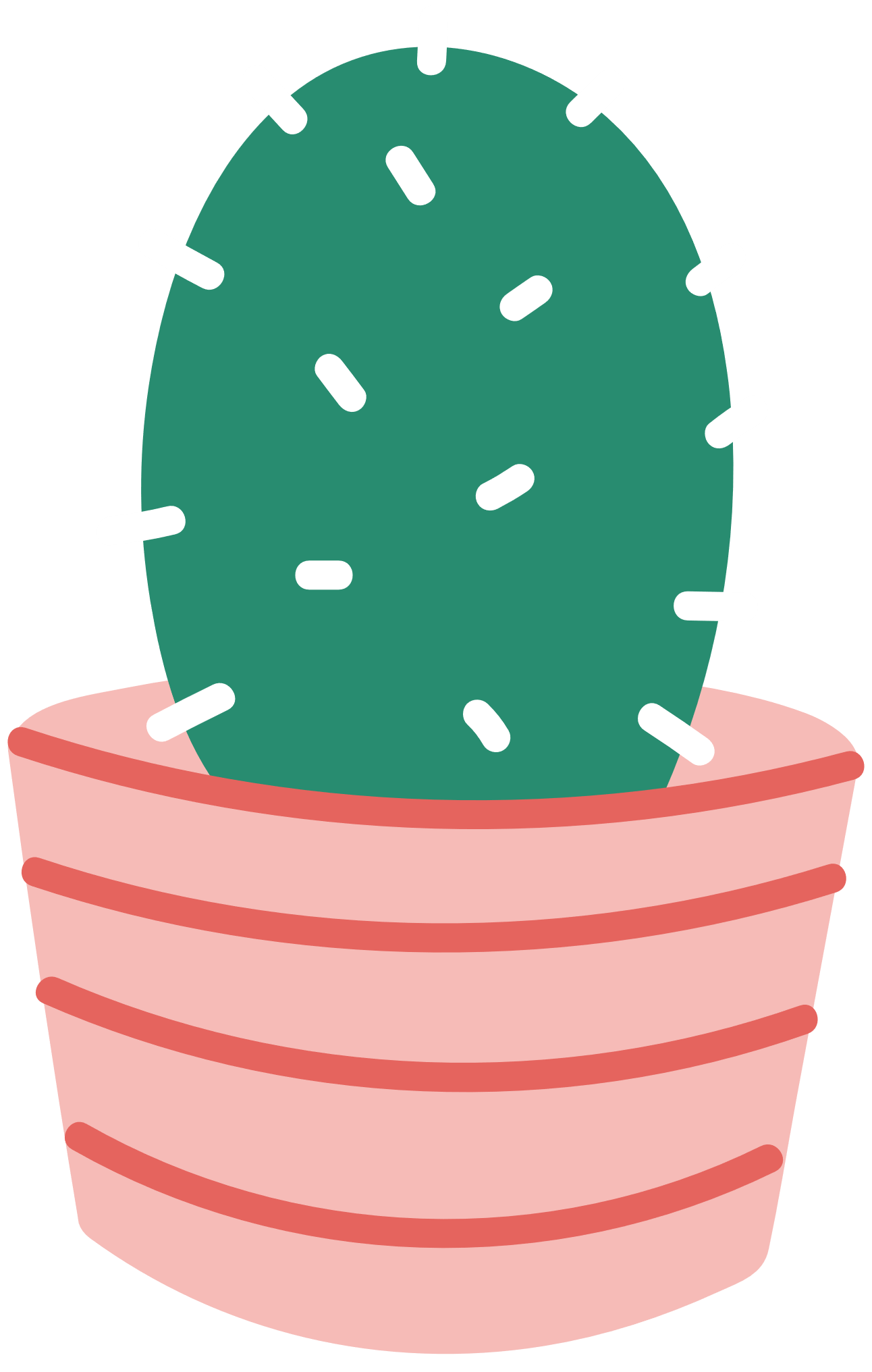 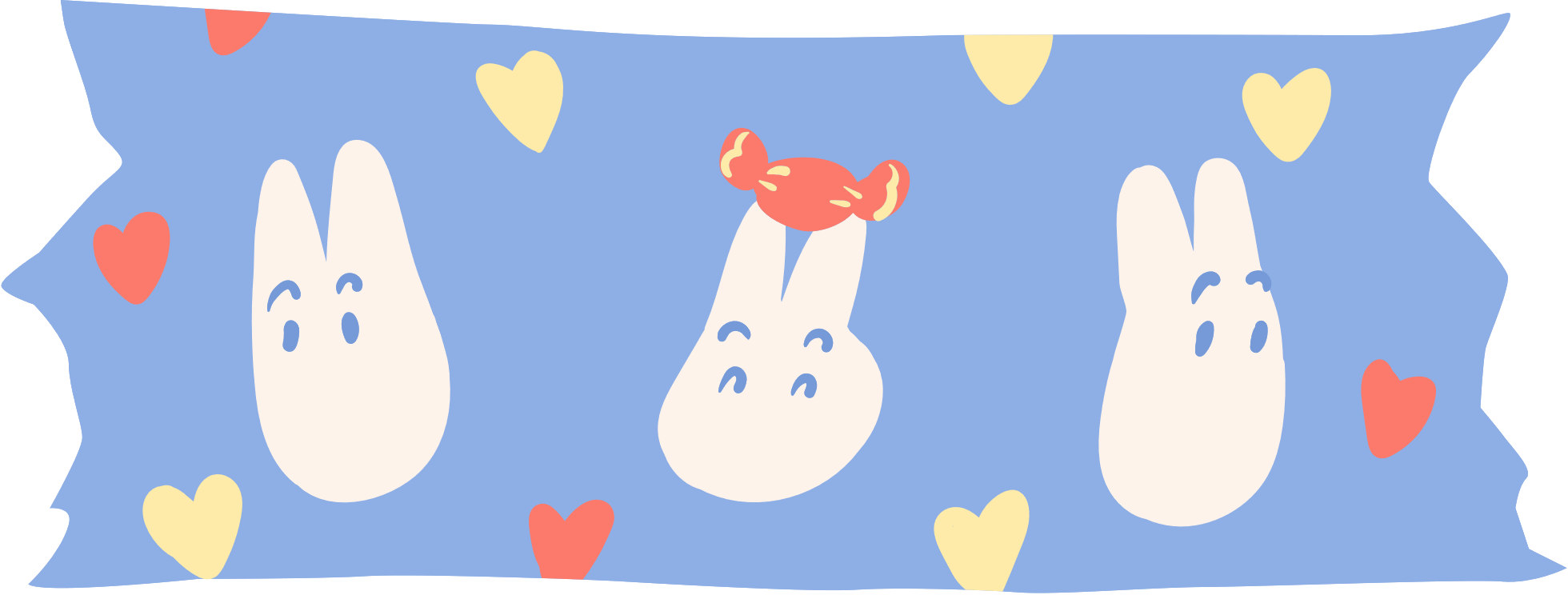 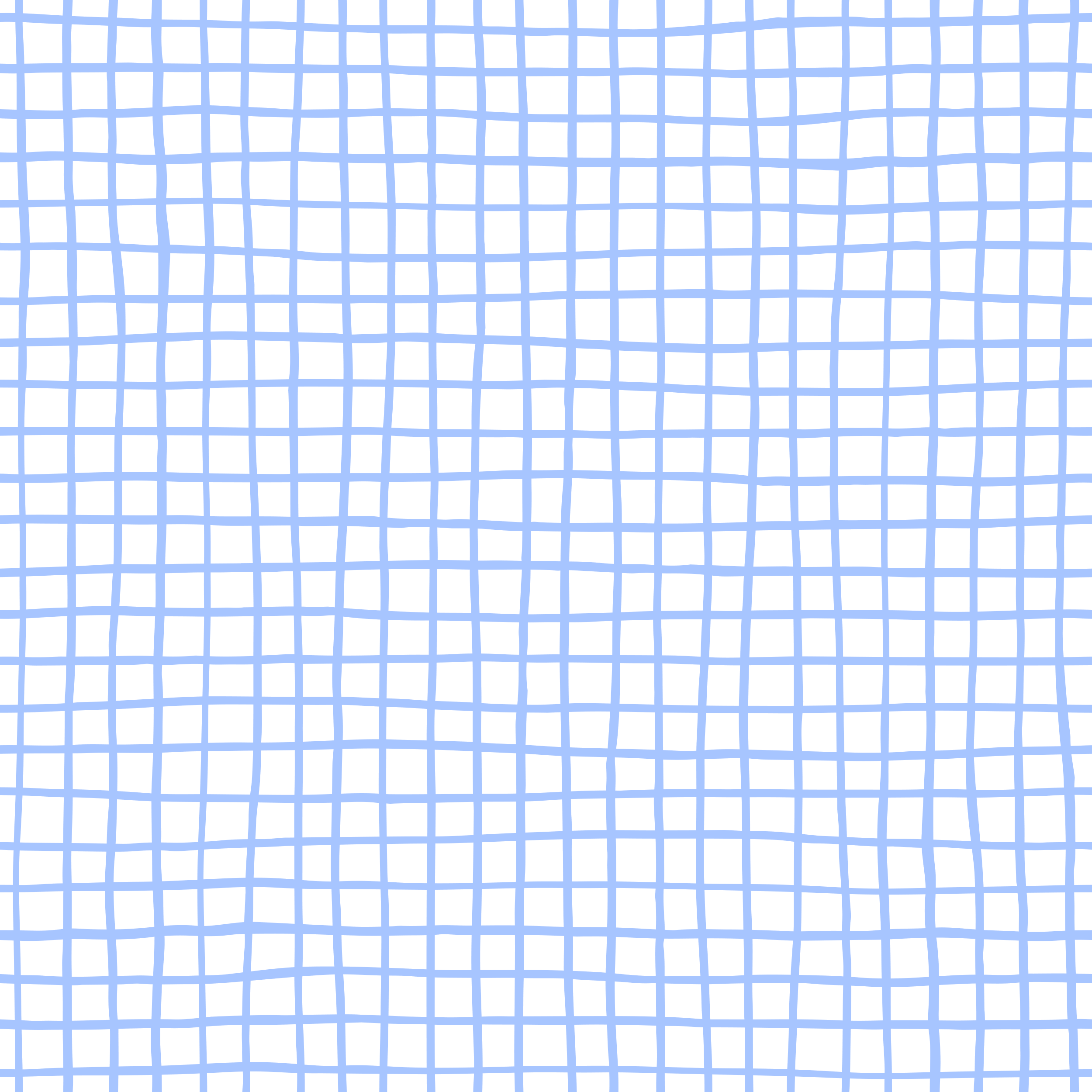 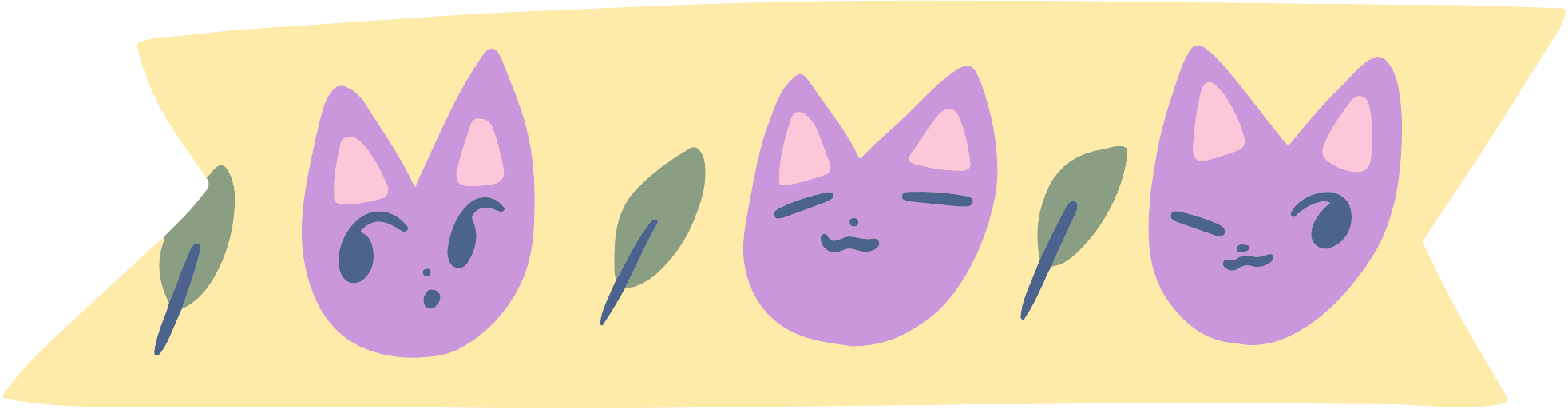 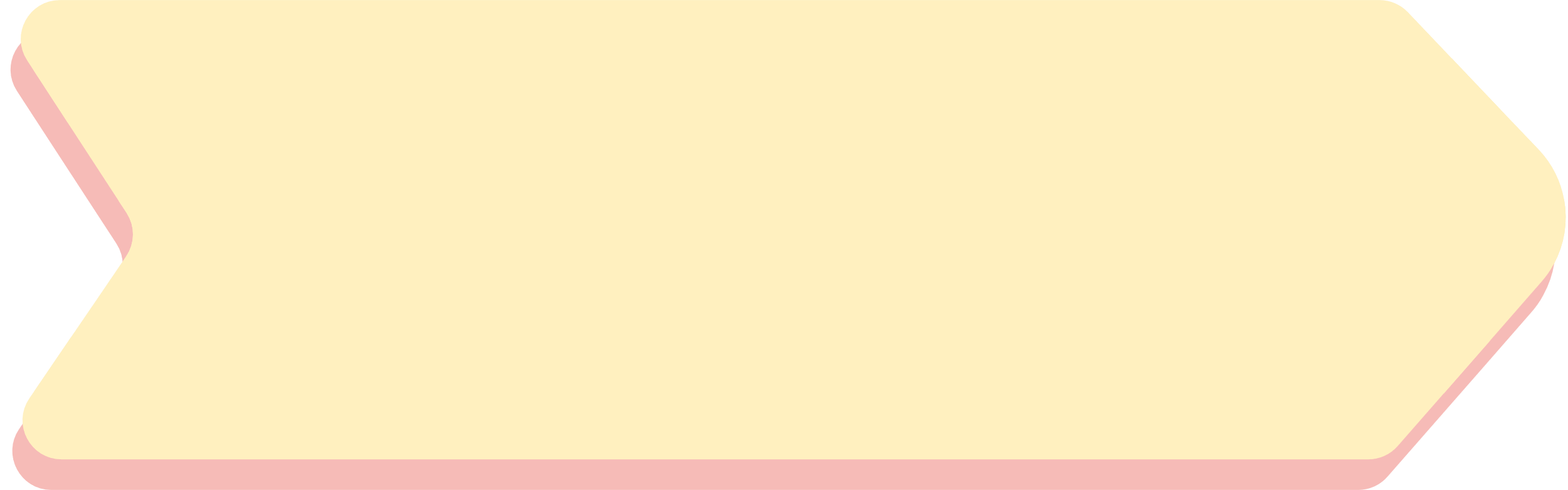 NỘI DUNG BÀI HỌC
01
02
Quan hệ giữa góc và cạnh đối diện trong một tam giác
Bất đẳng thức tam giác
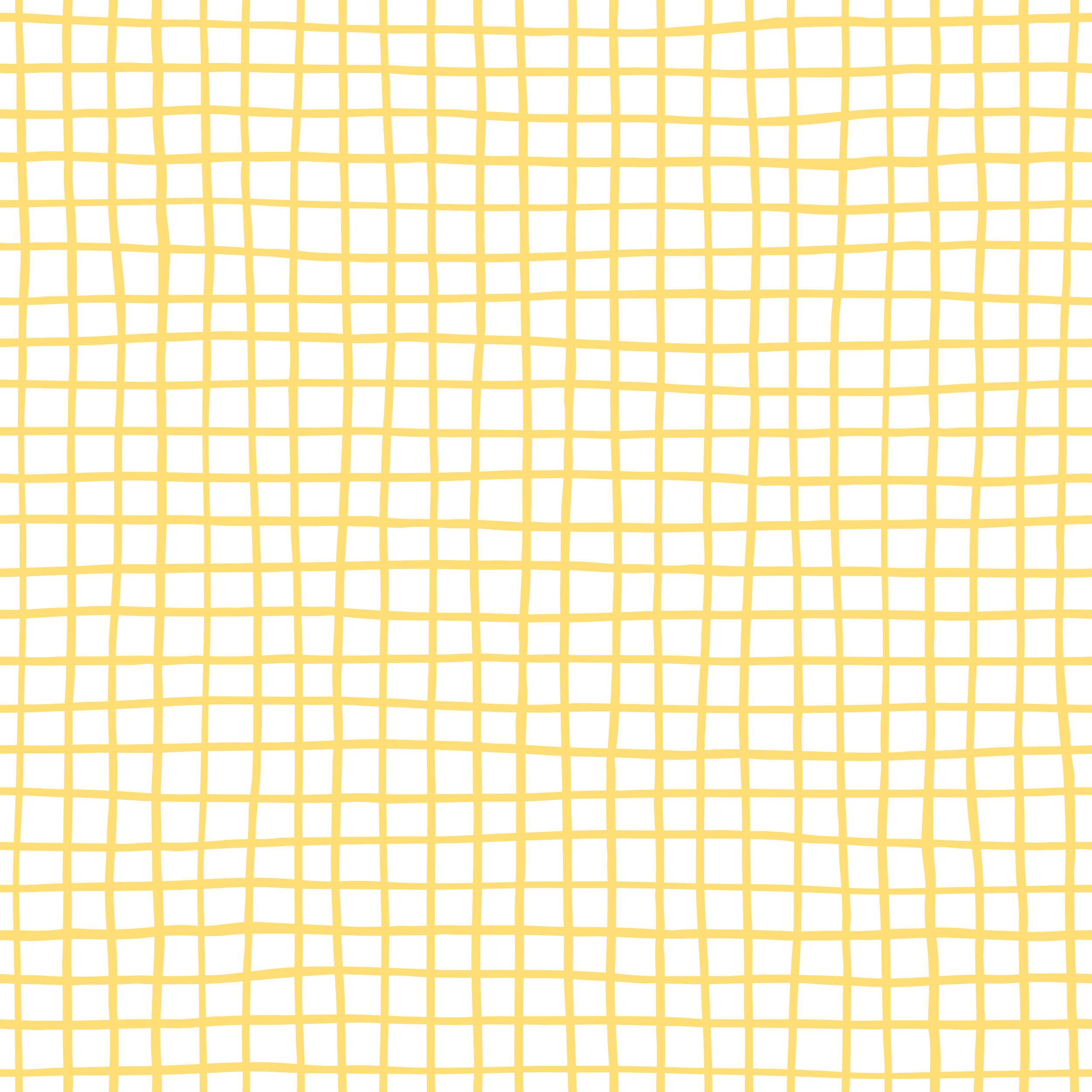 I. QUAN HỆ GIỮA GÓC VÀ CẠNH ĐỐI DIỆN TRONG MỘT TAM GIÁC
1. Góc đối diện với cạnh lớn hơn
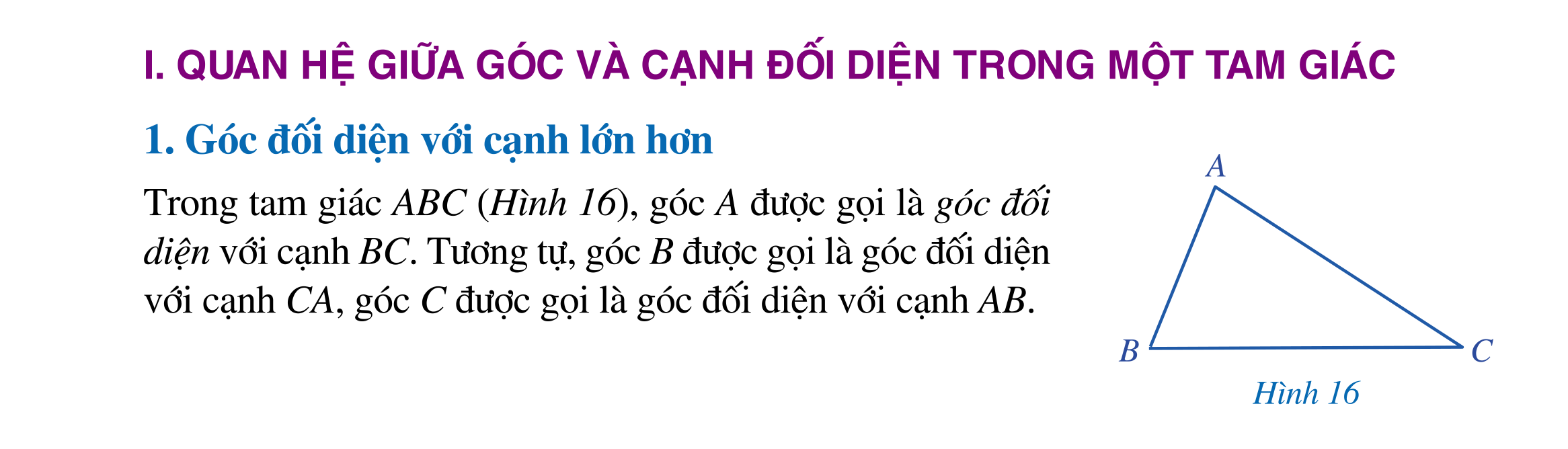 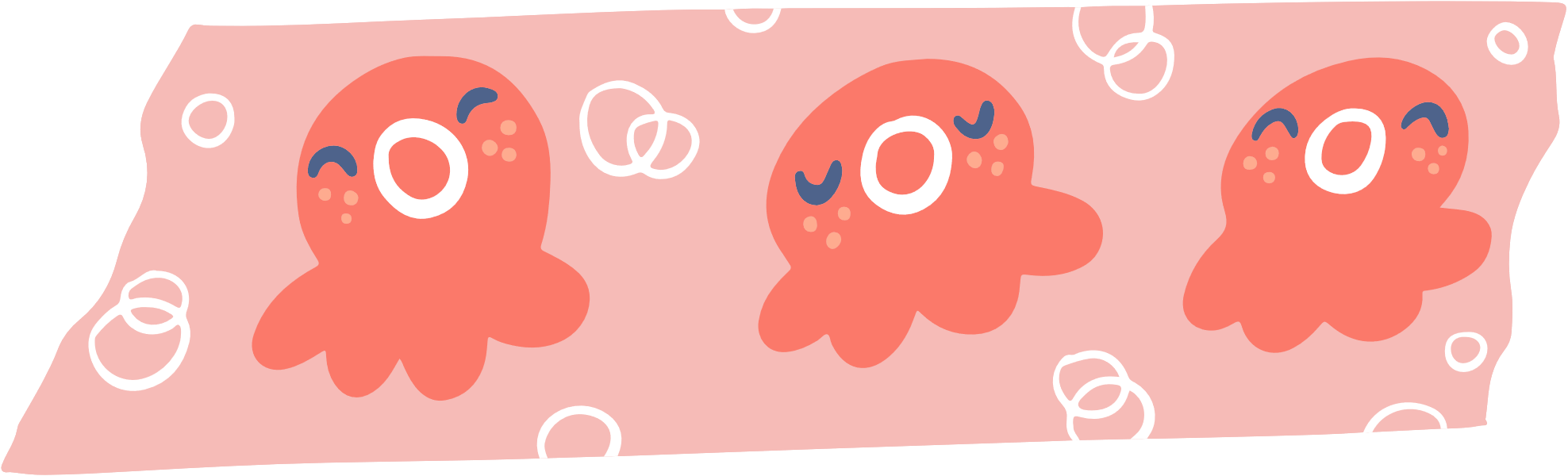 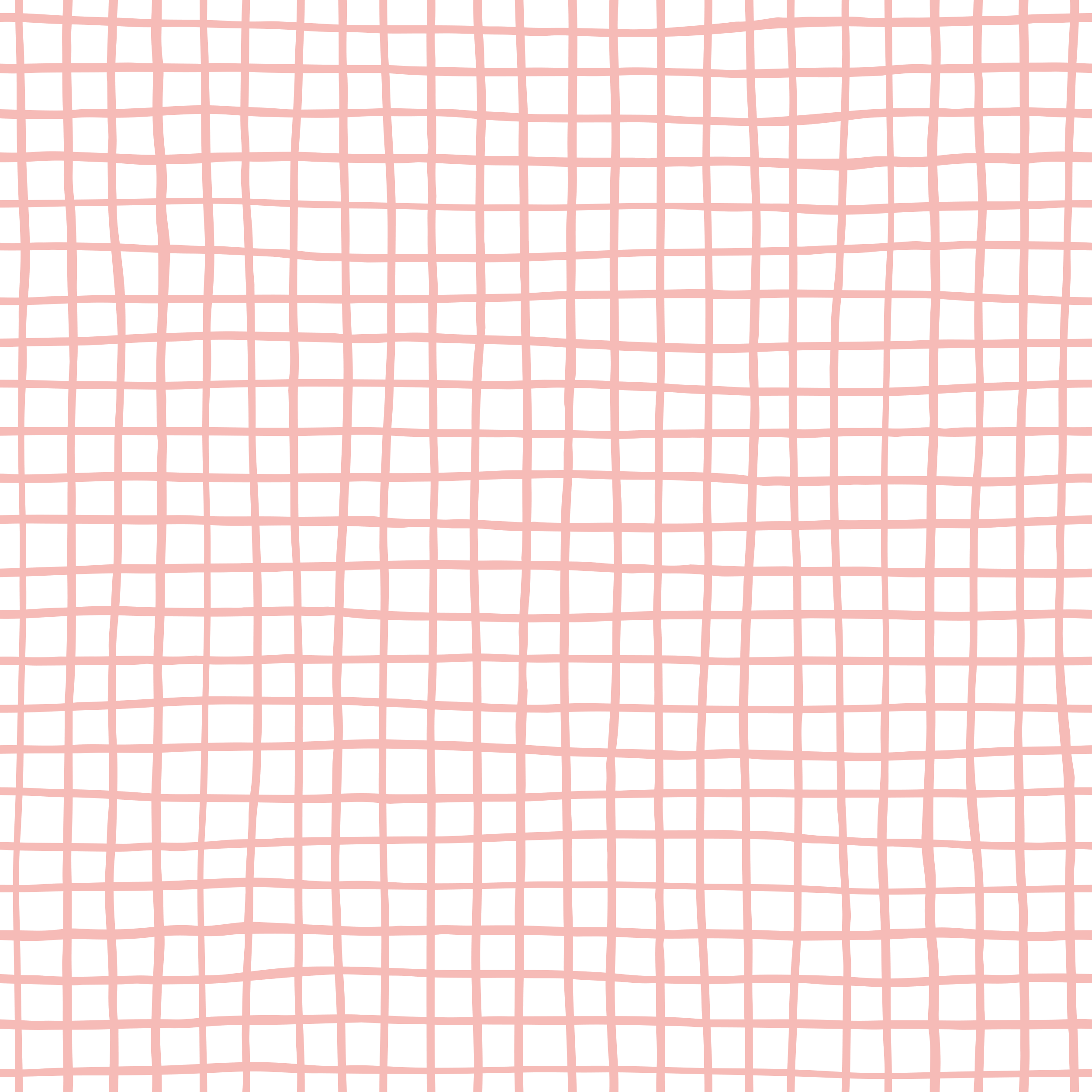 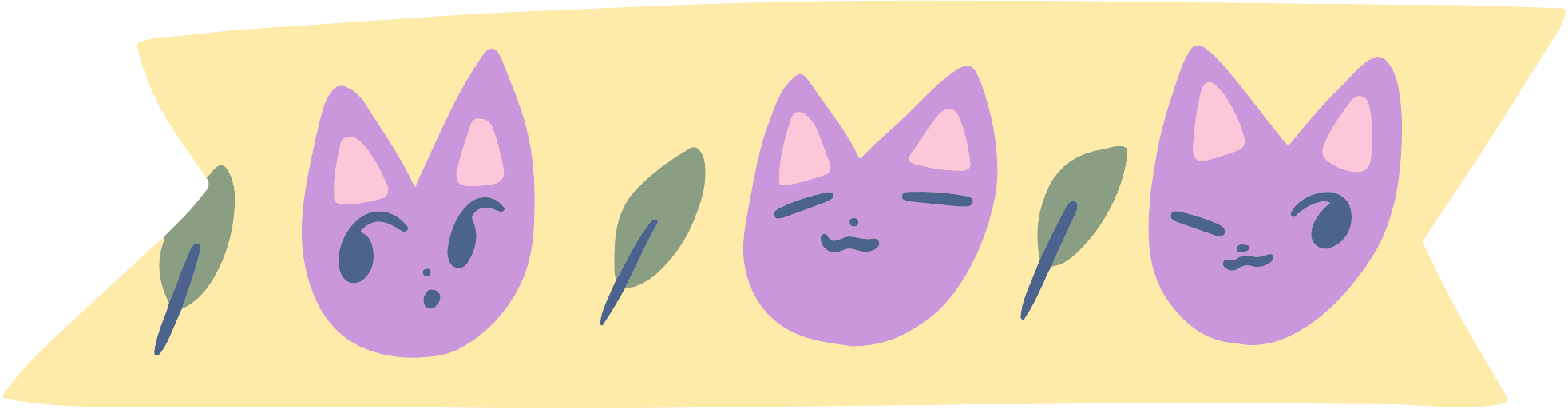 HĐ1
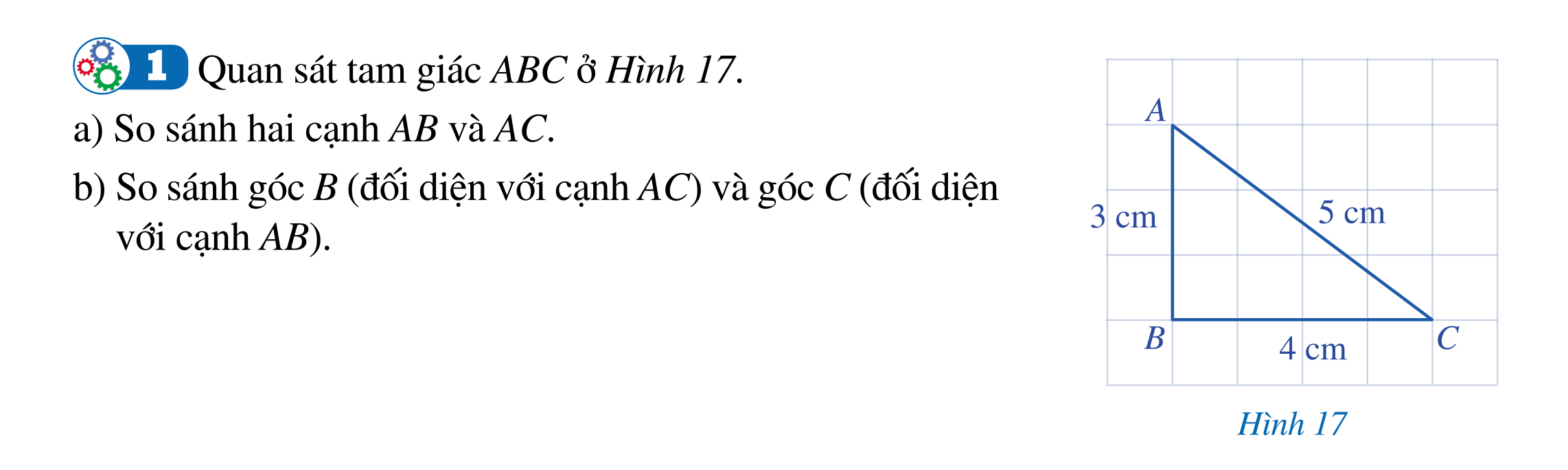 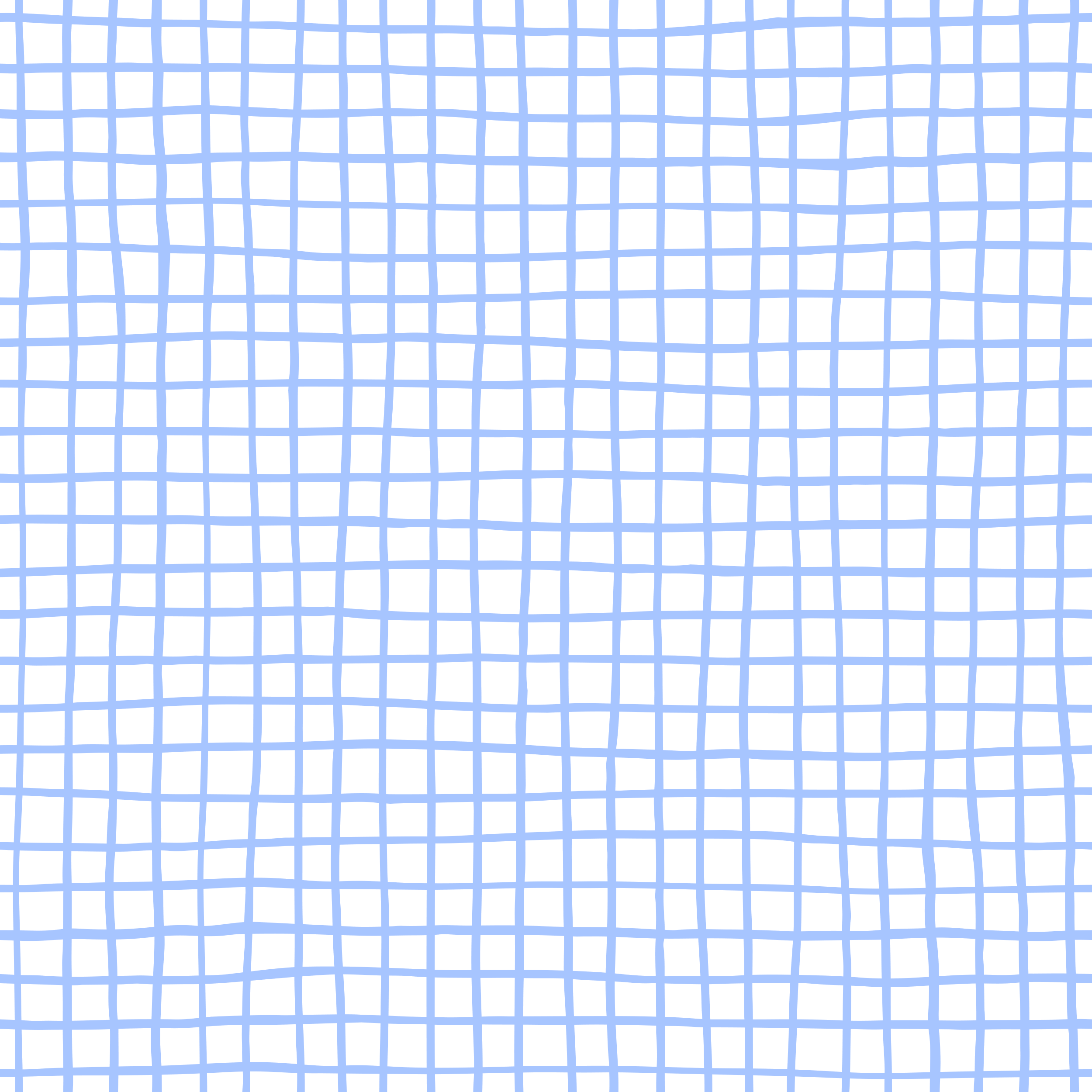 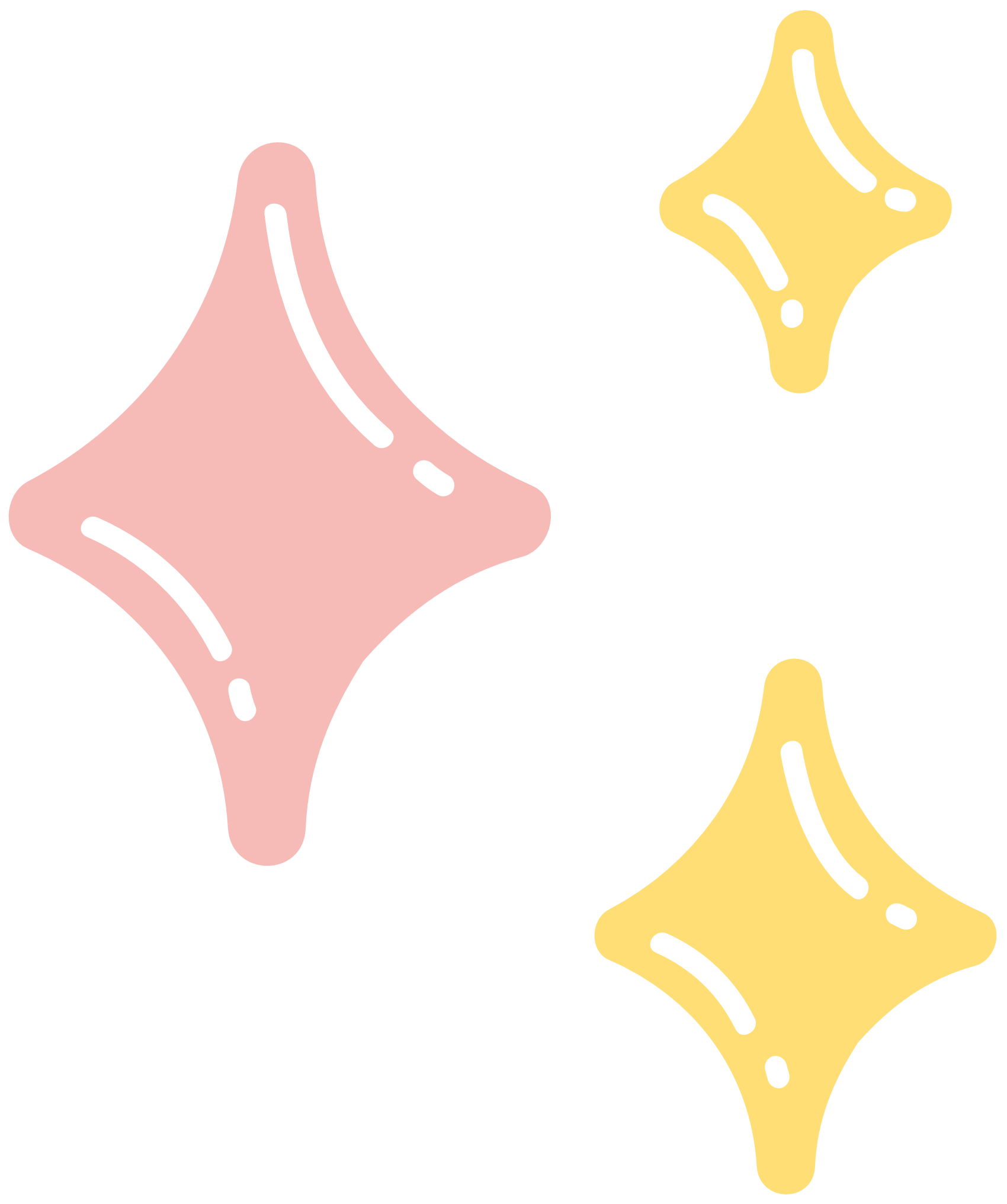 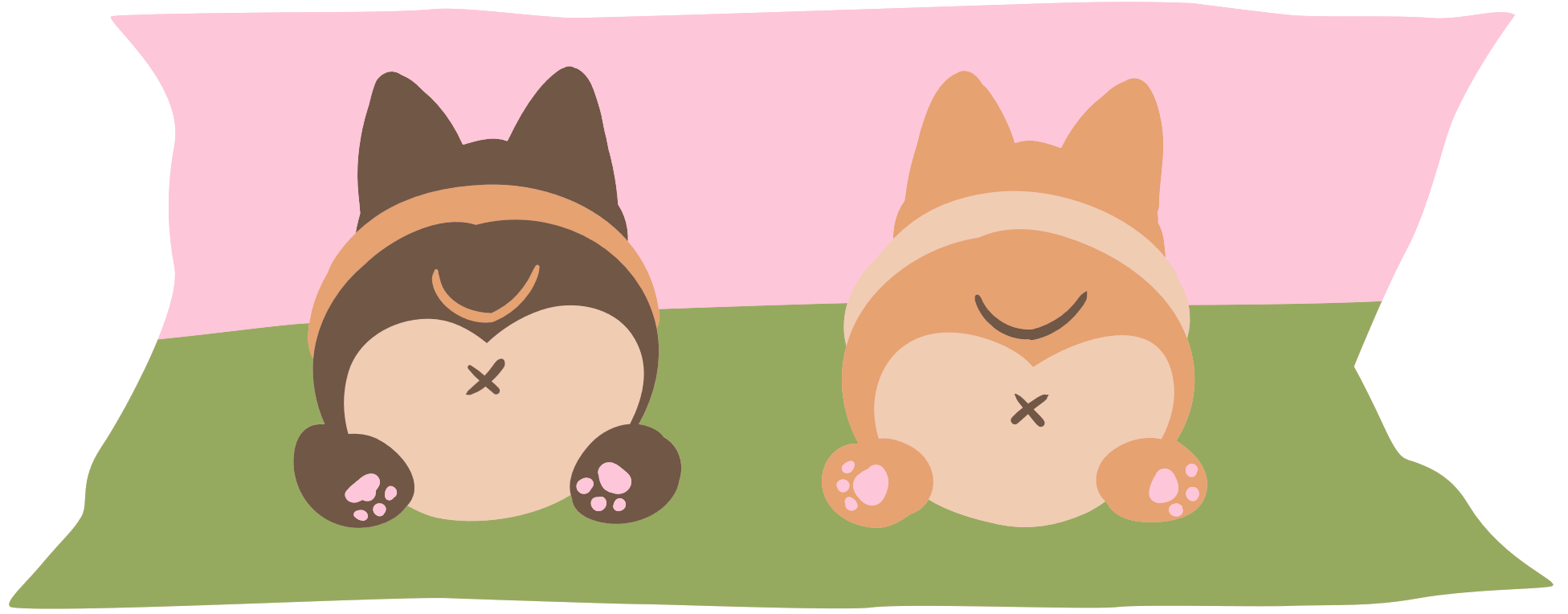 Định lí:
Trong một tam giác, góc đối diện với cạnh lớn hơn là góc lớn hơn.
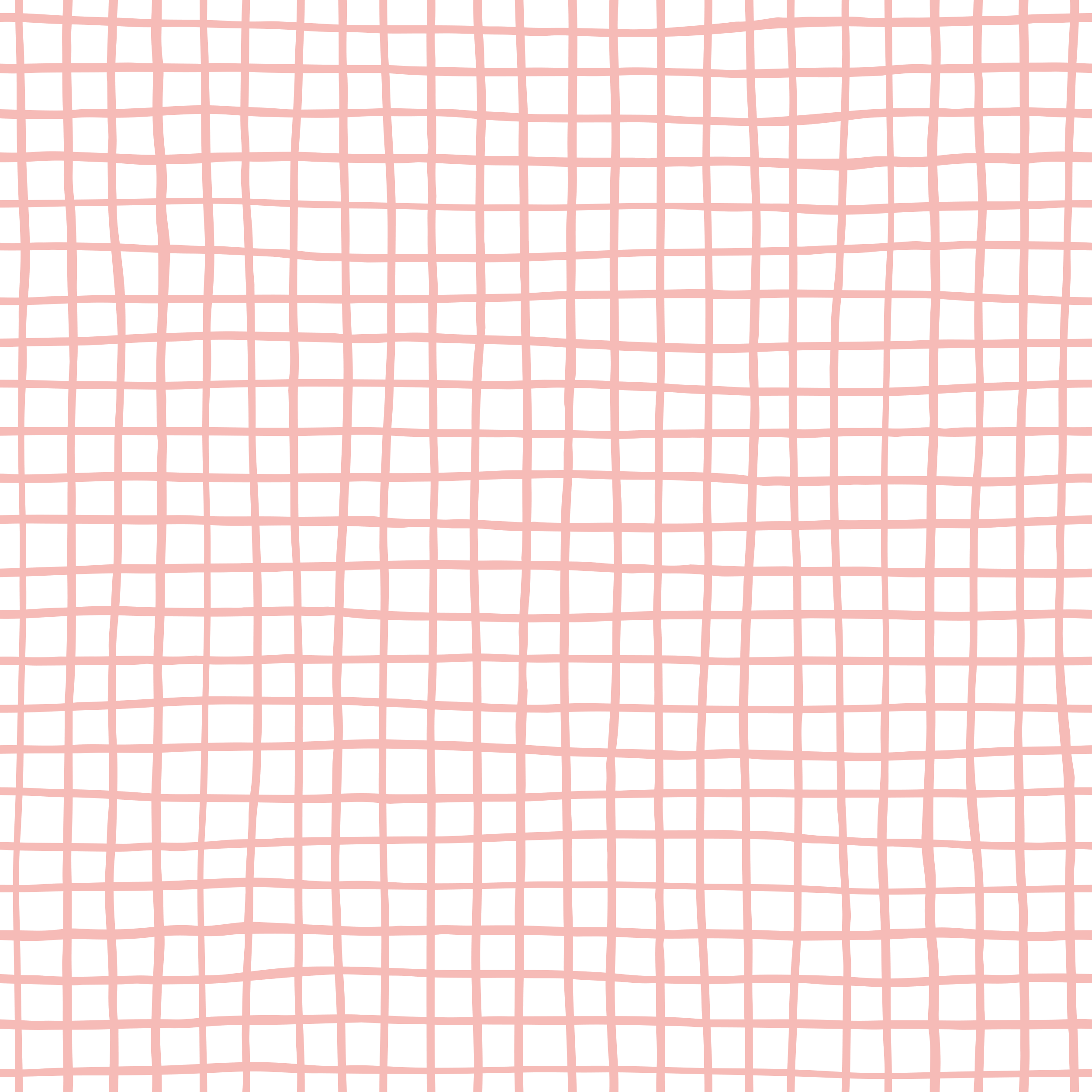 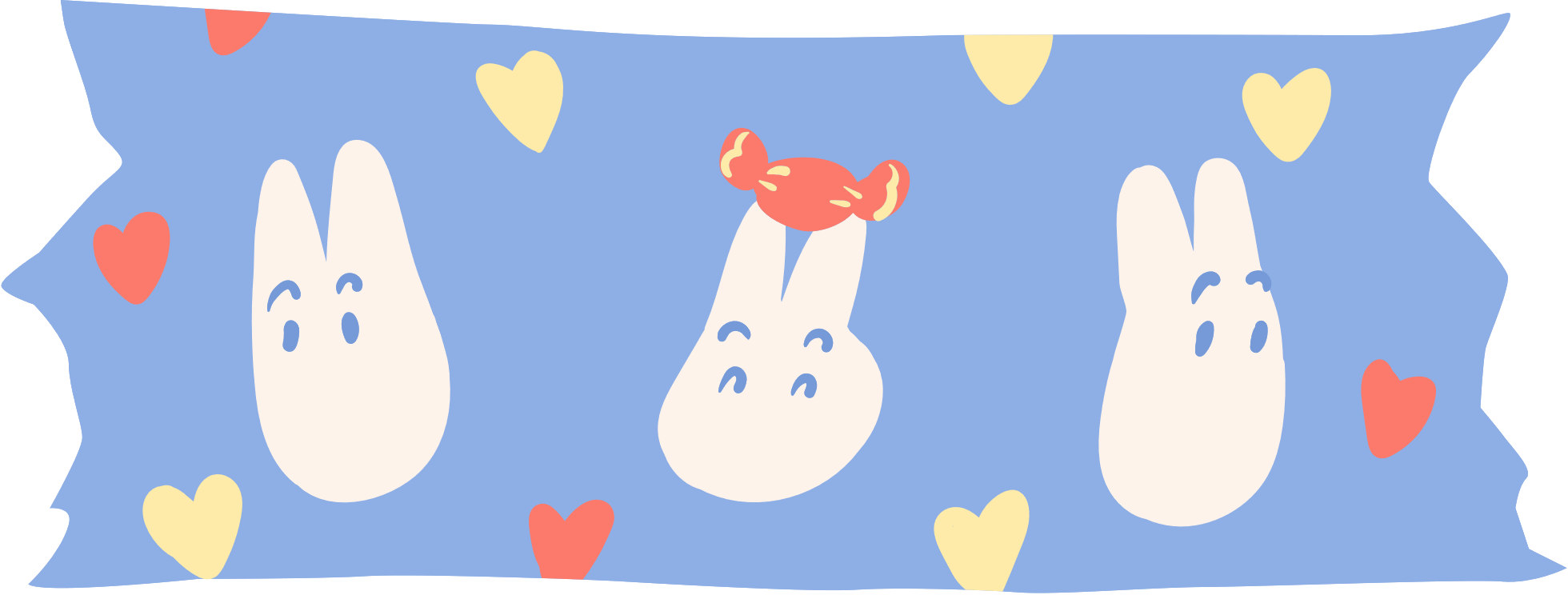 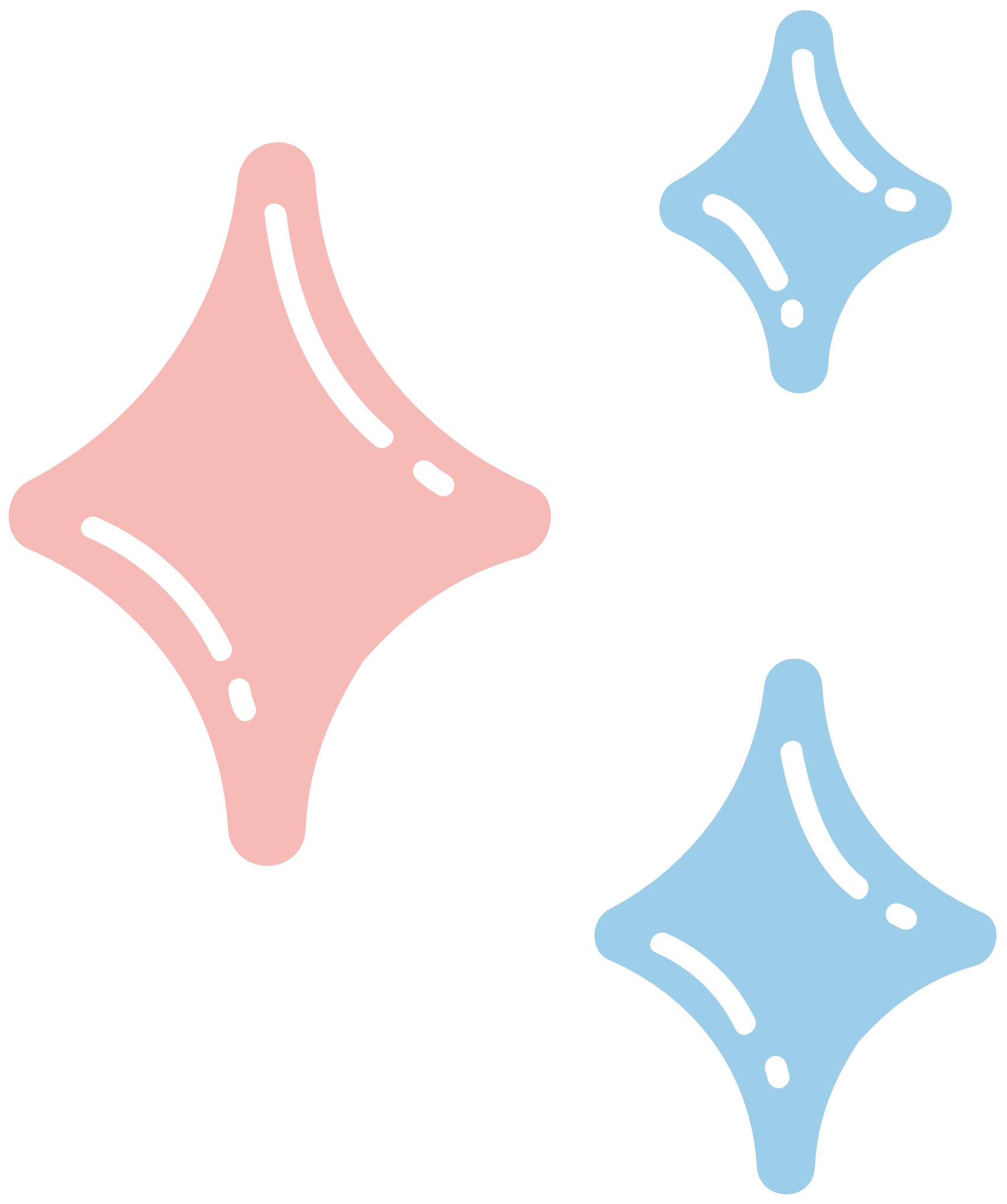 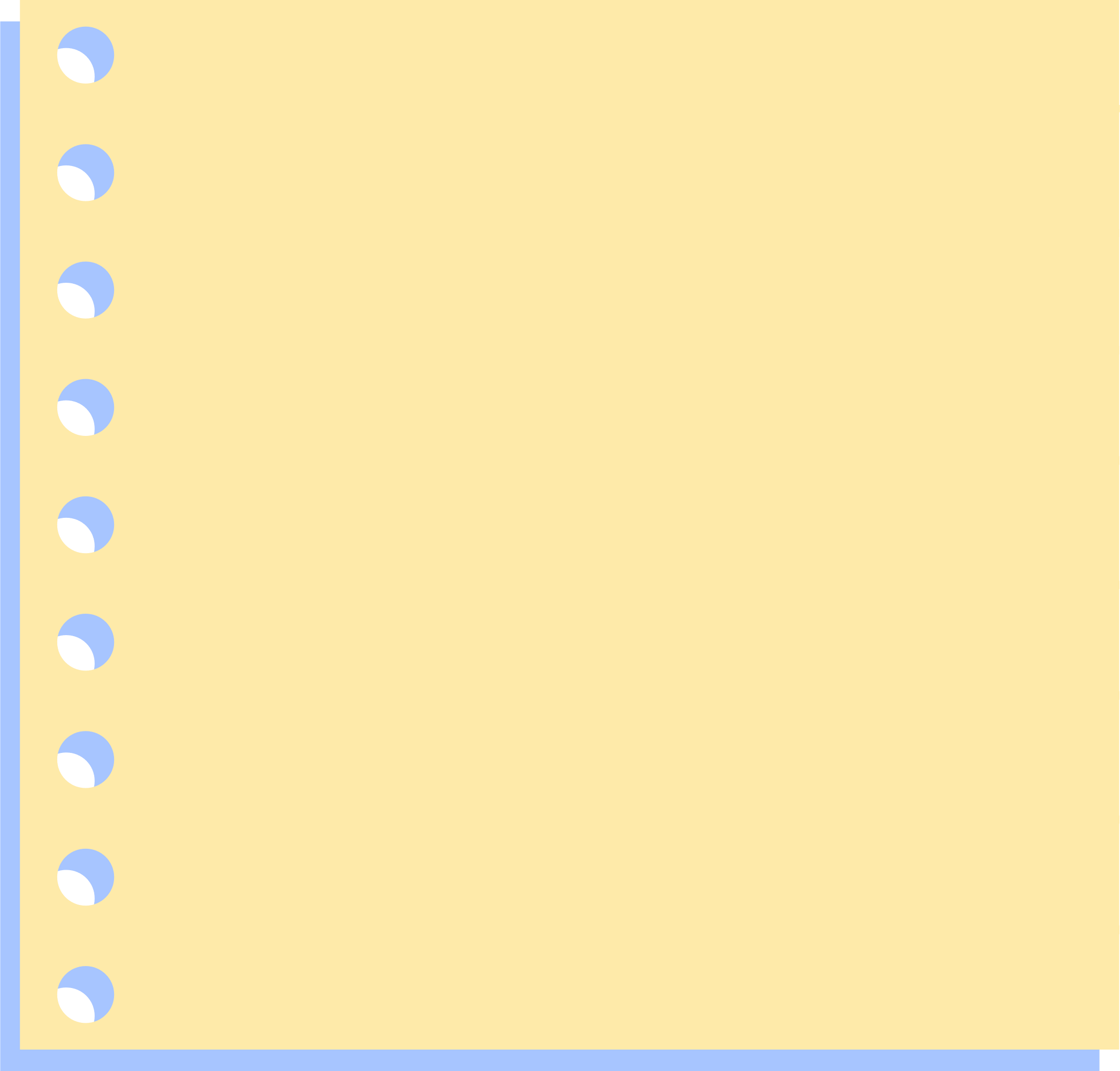 Ví dụ 1
Giải
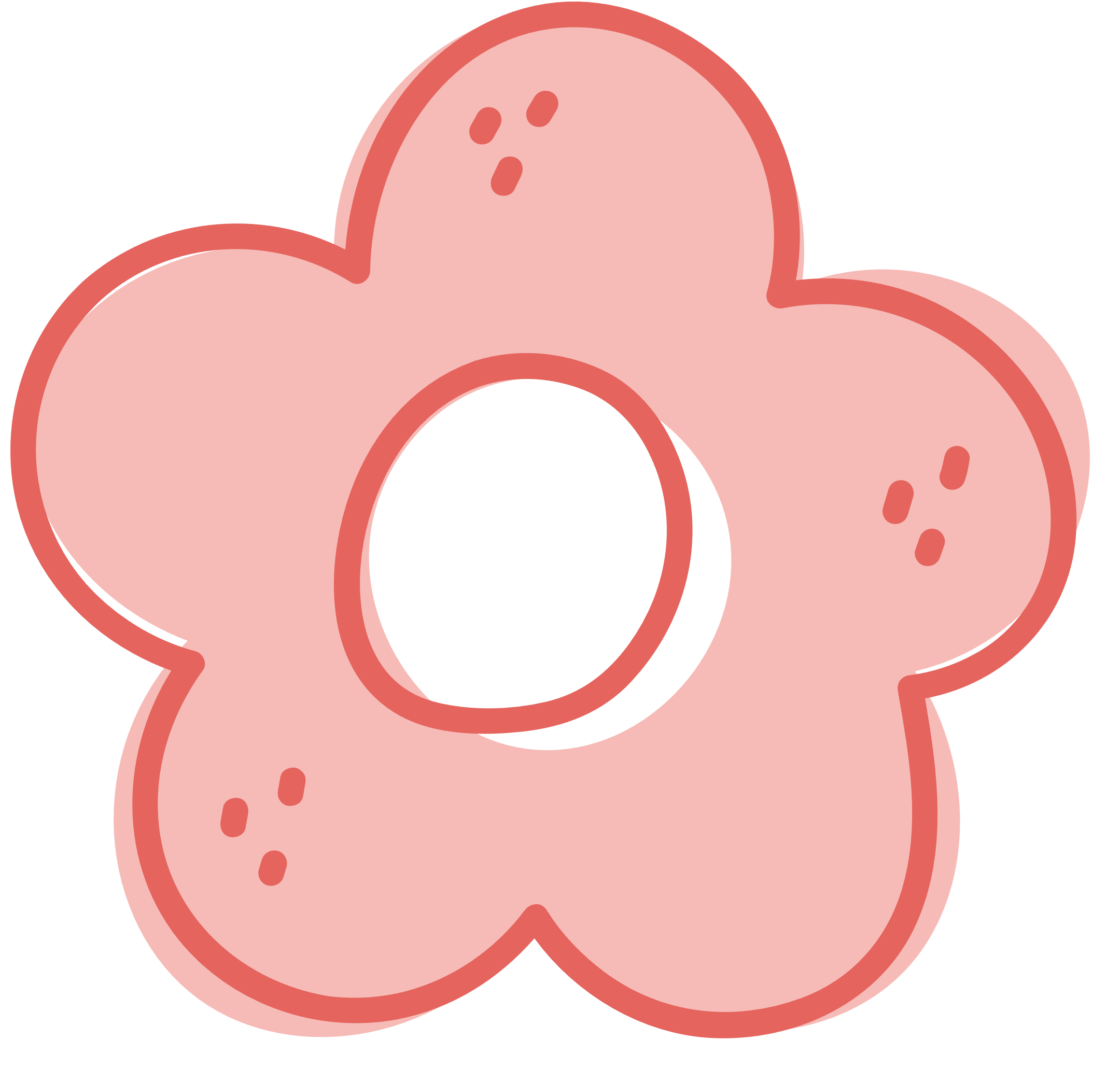 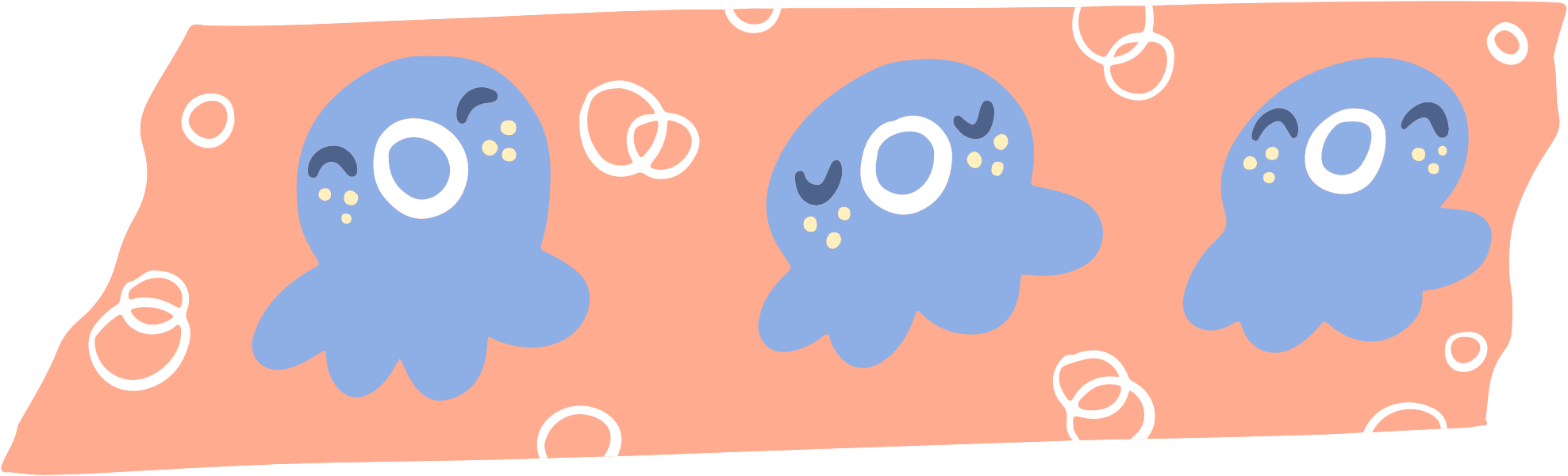 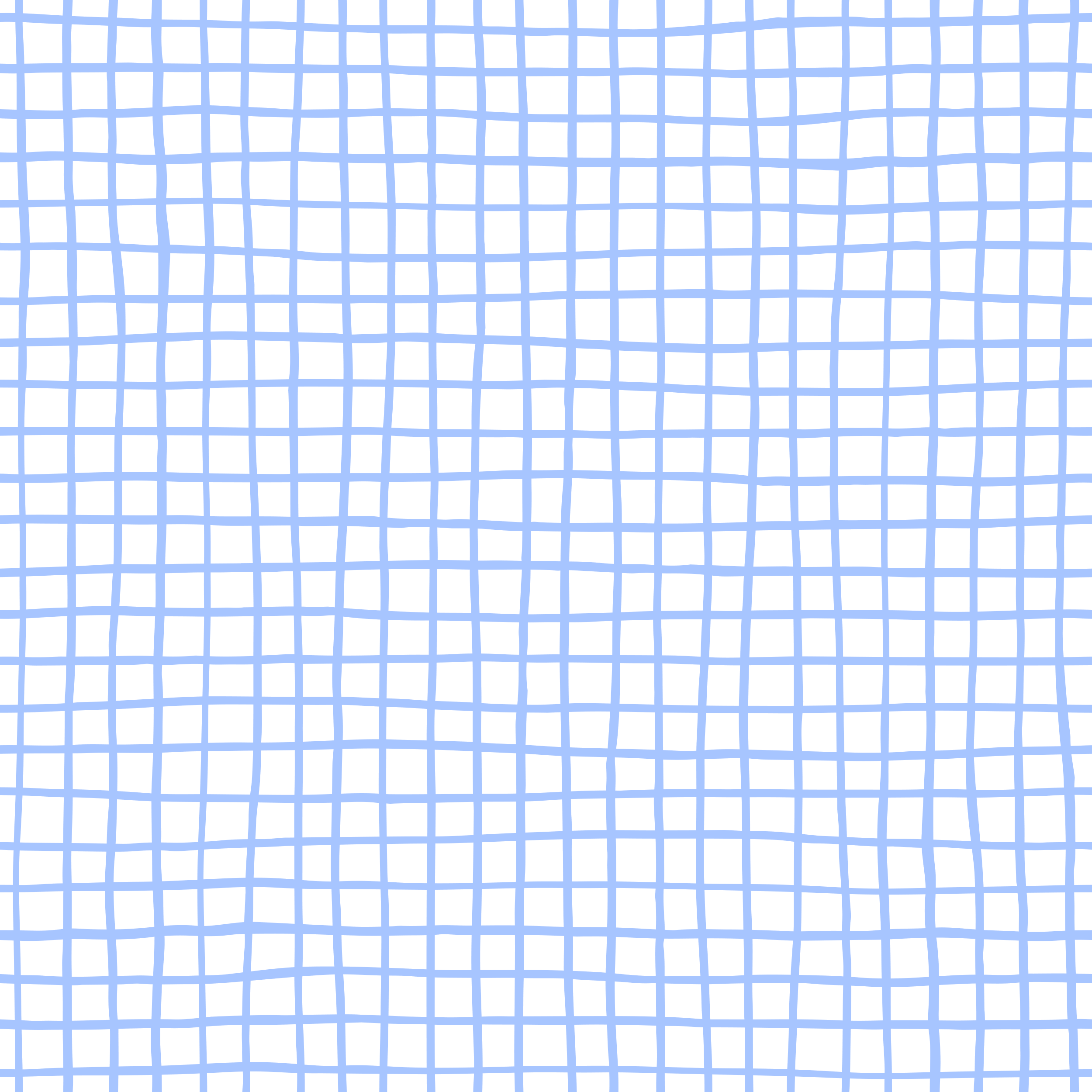 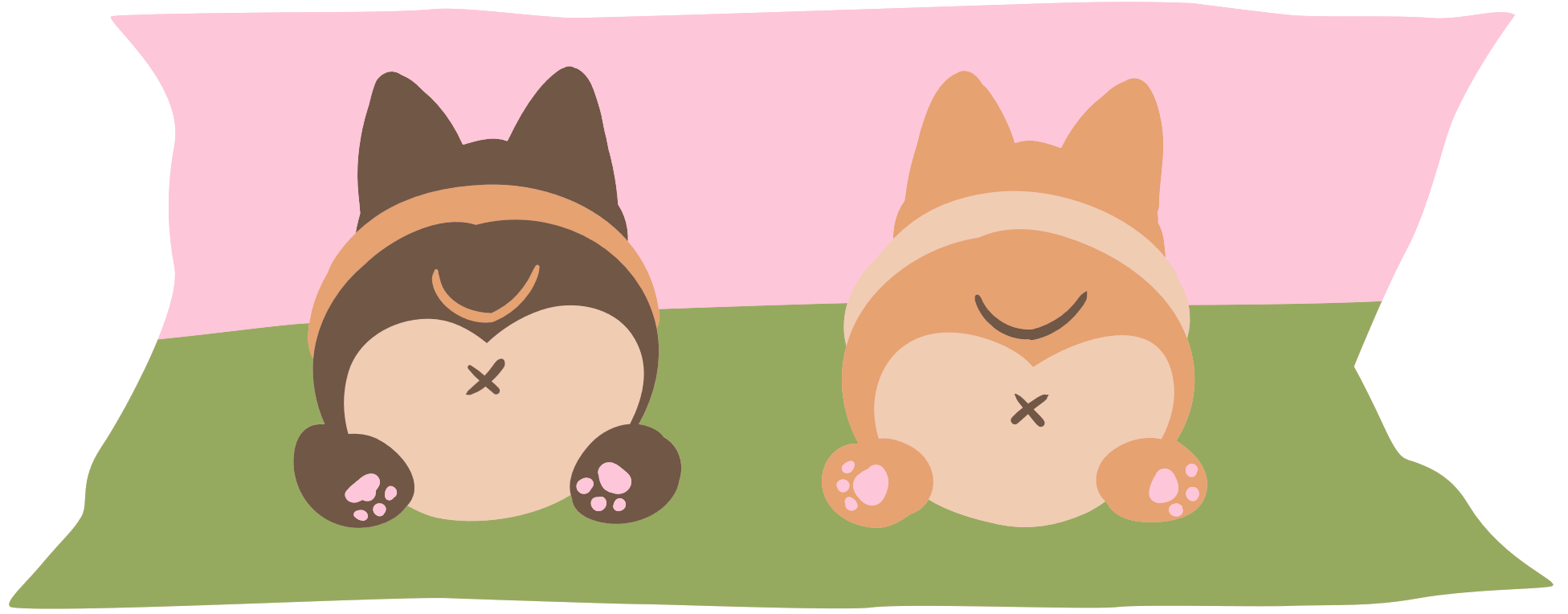 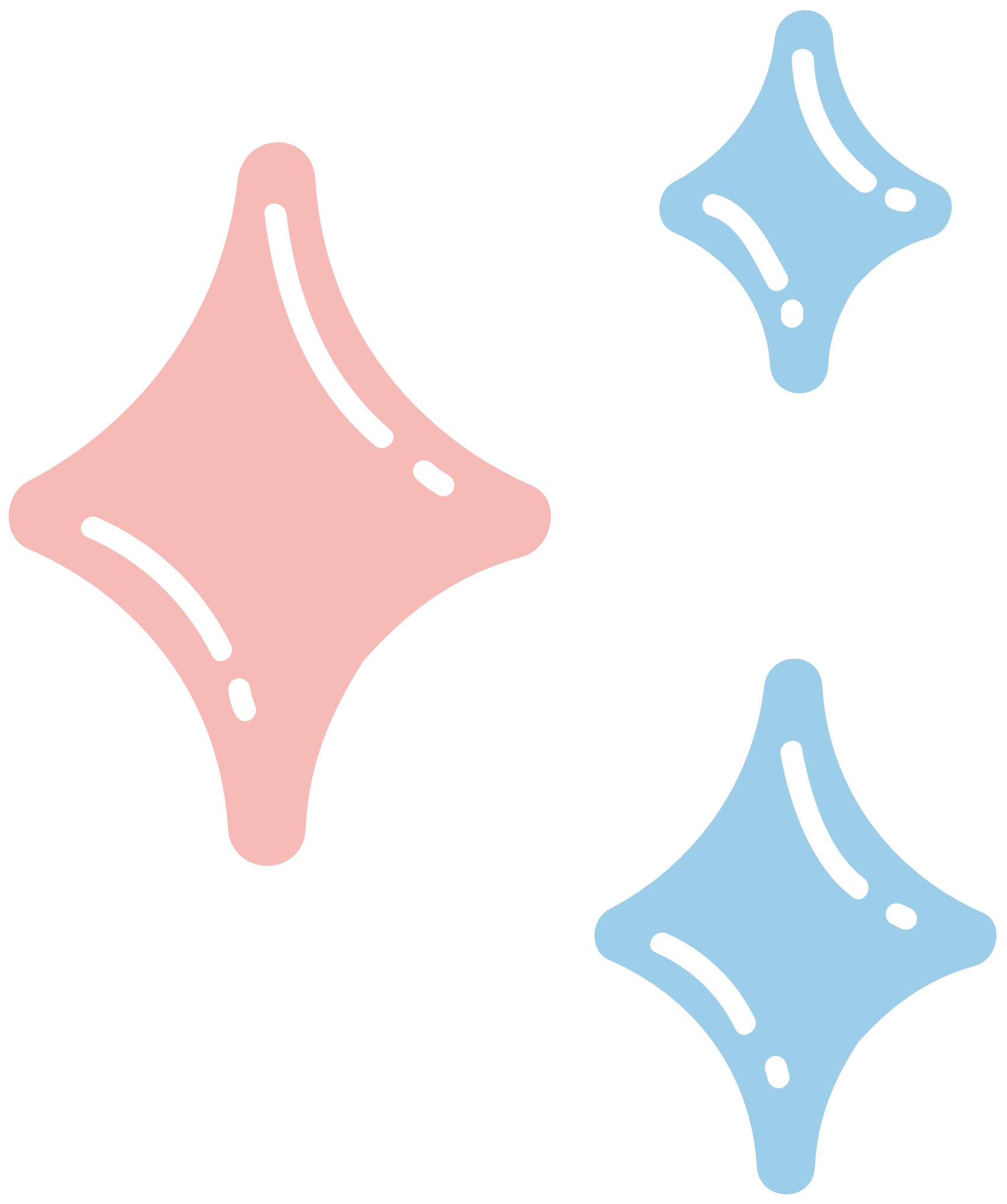 Luyện tập 1
Giải
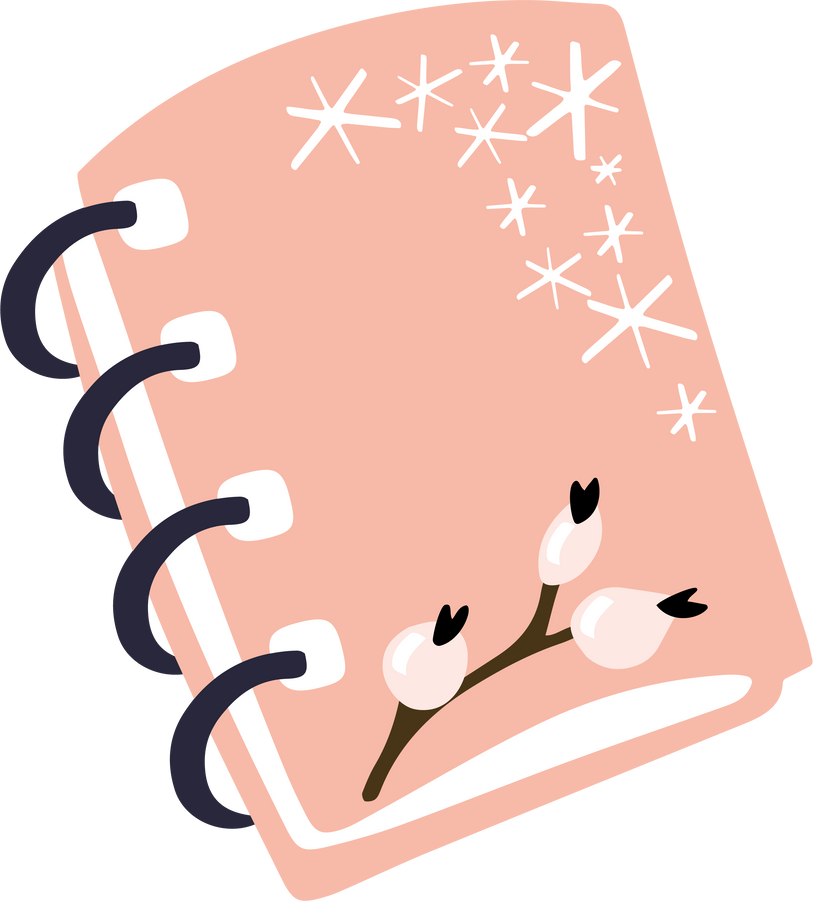 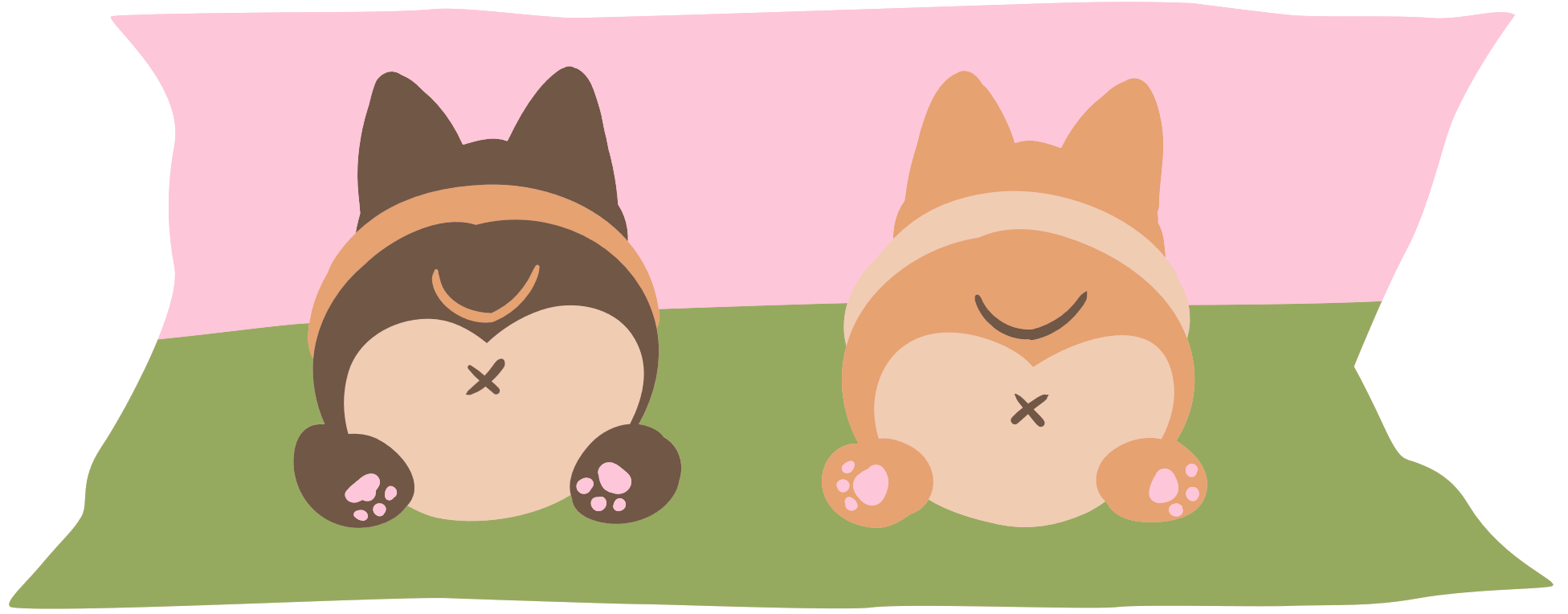 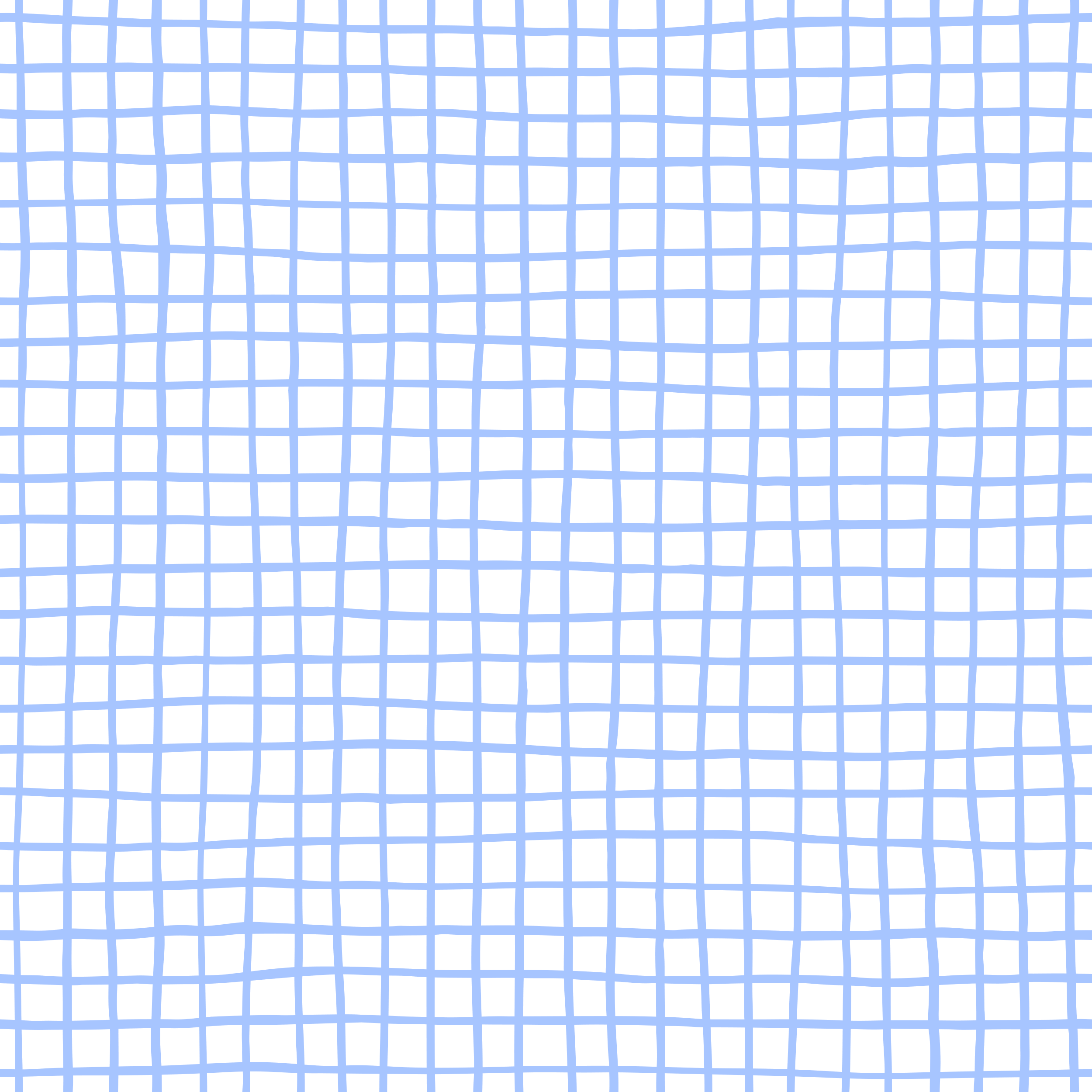 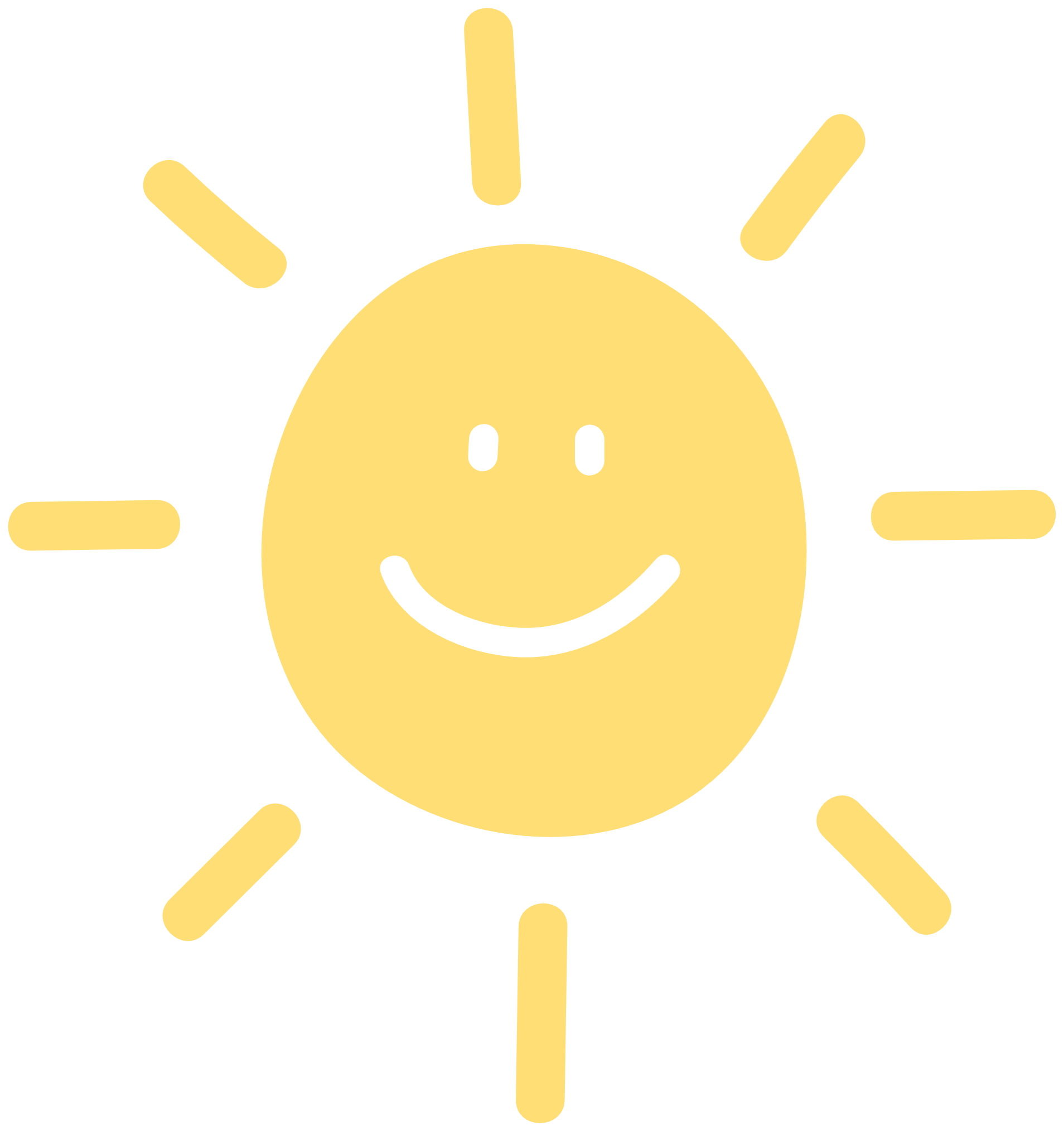 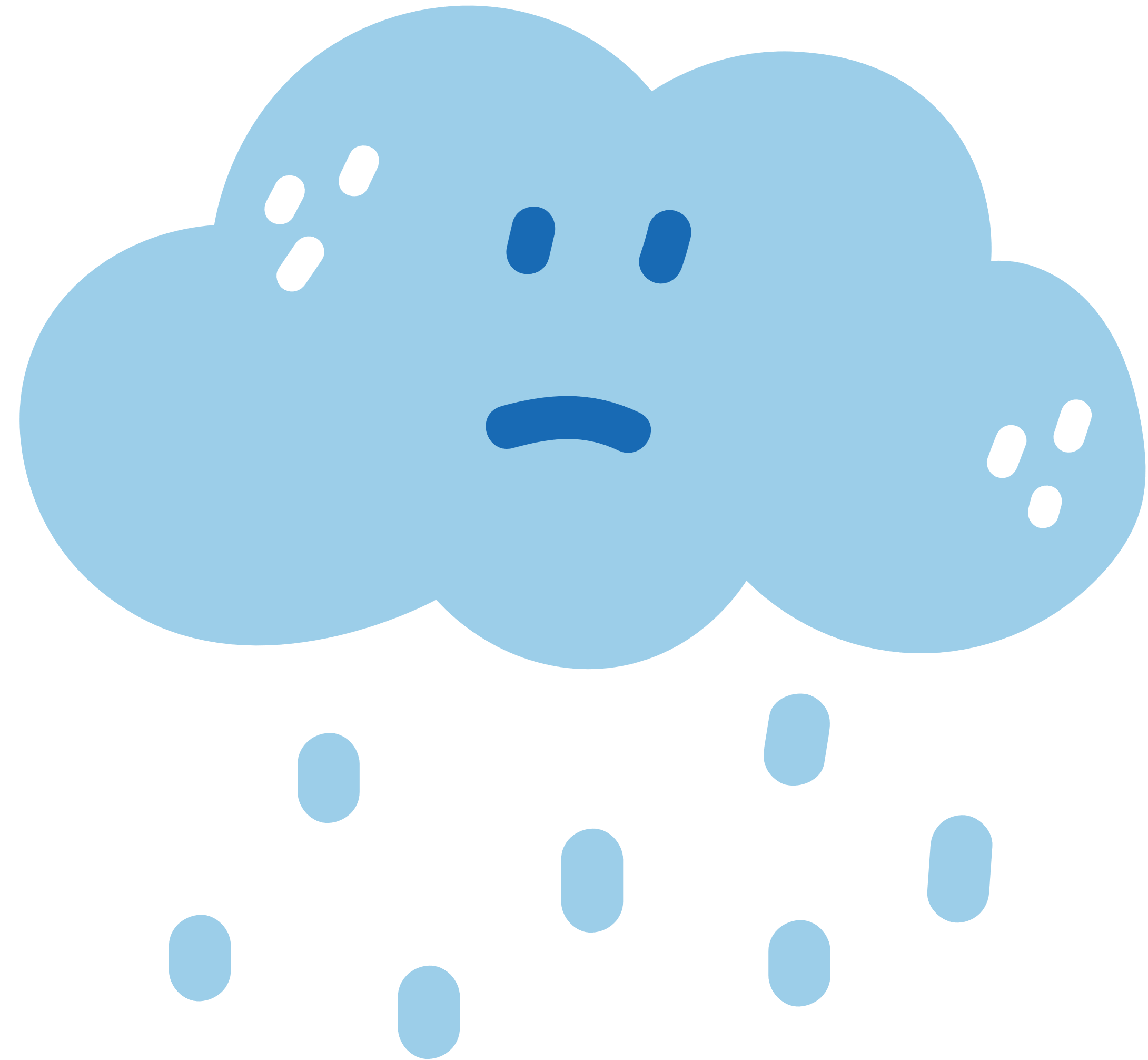 2. Cạnh đối diện với góc lớn hơn
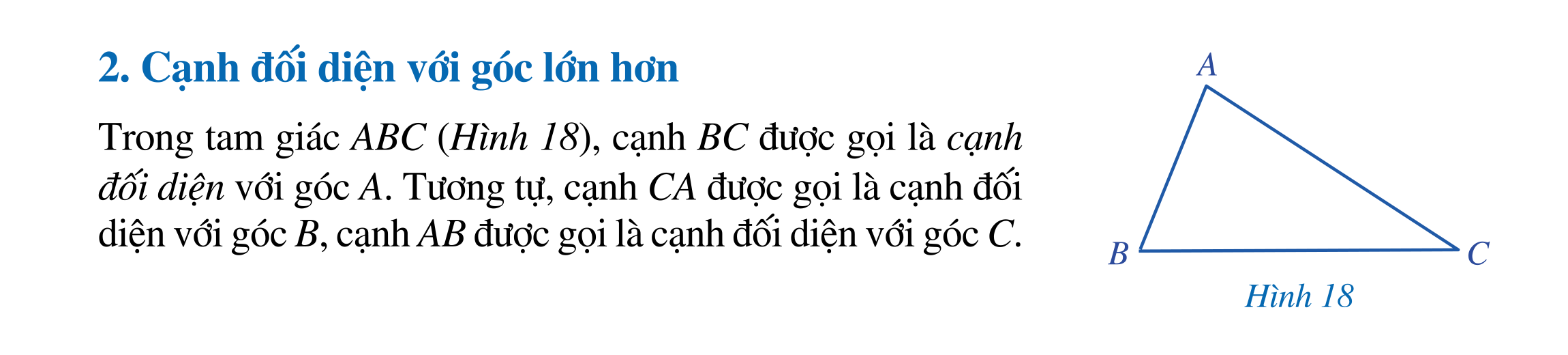 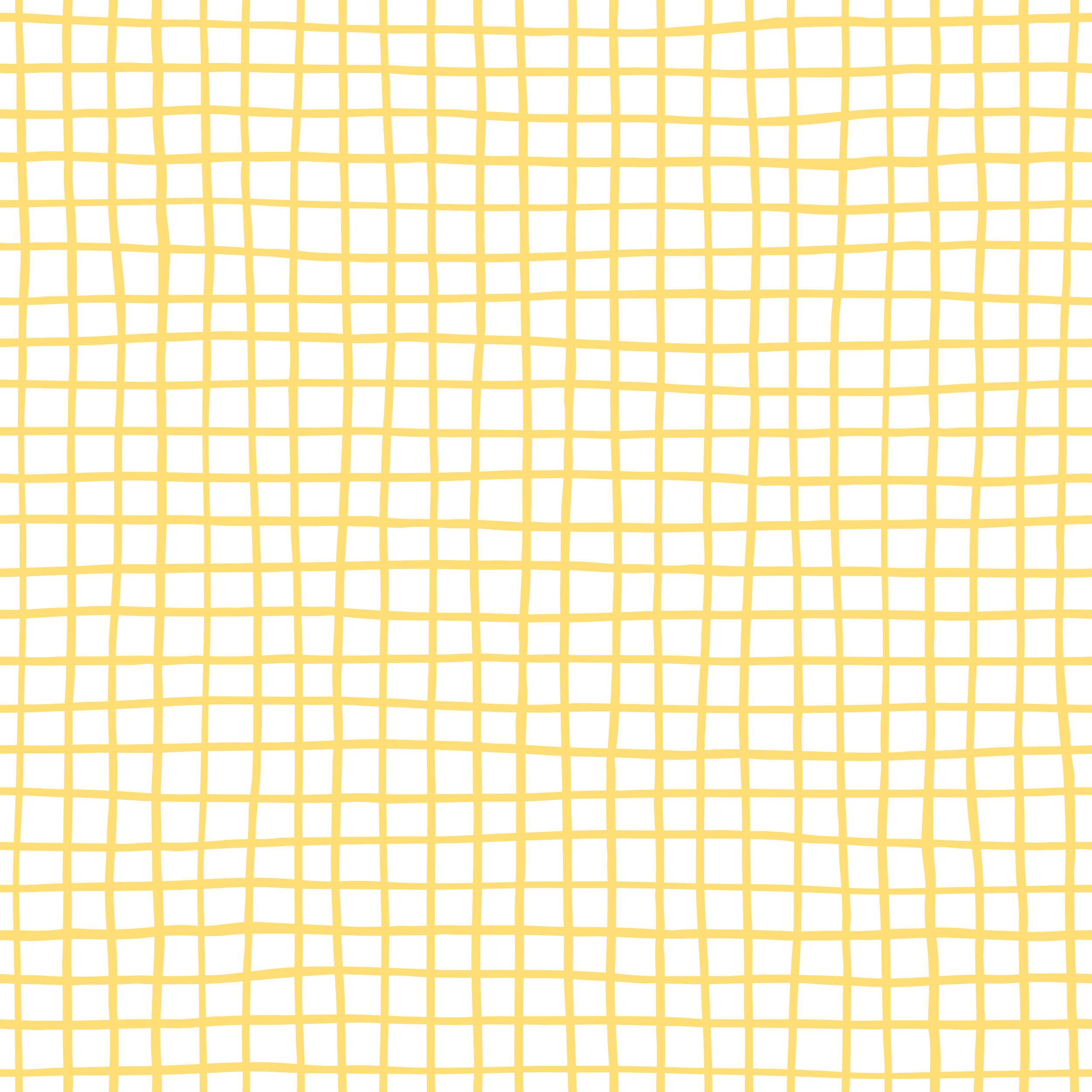 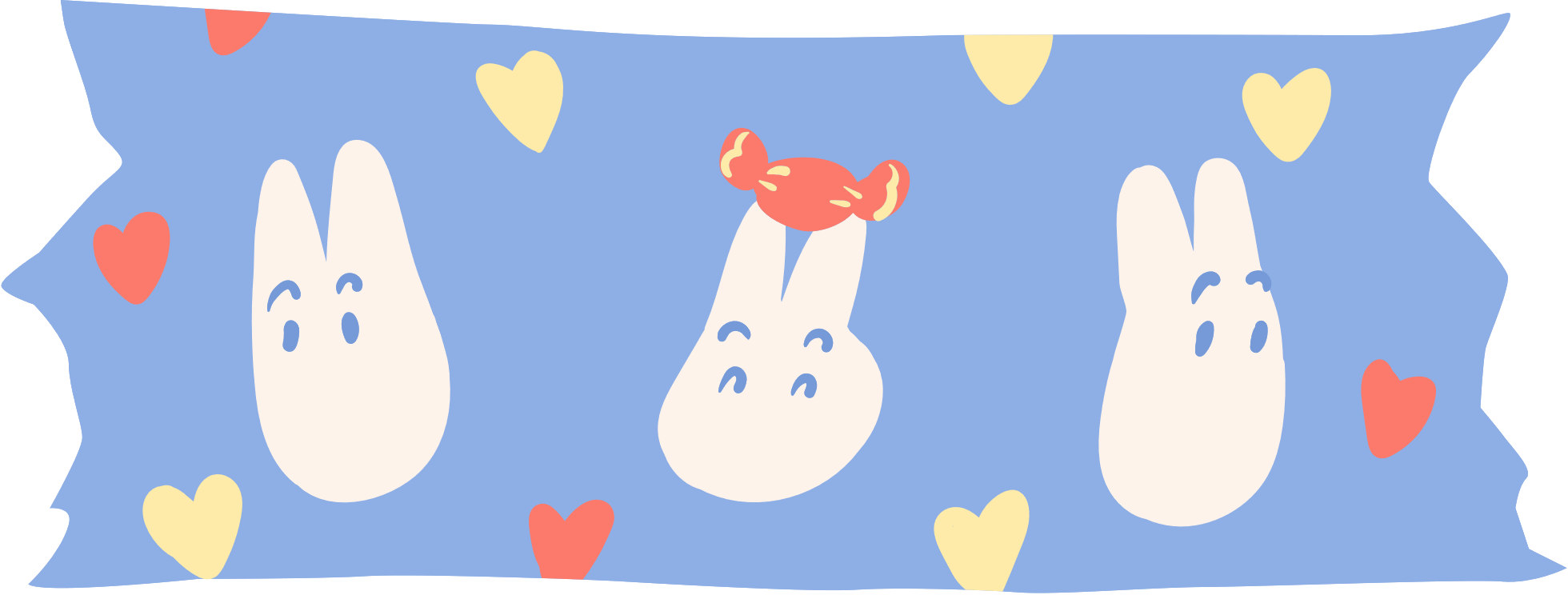 HĐ2
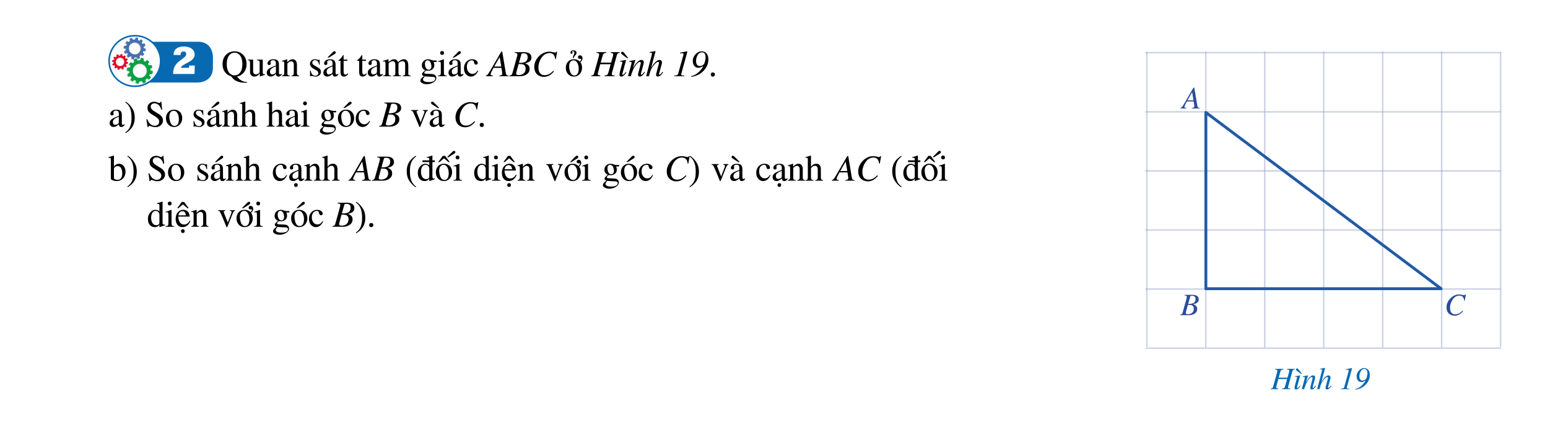 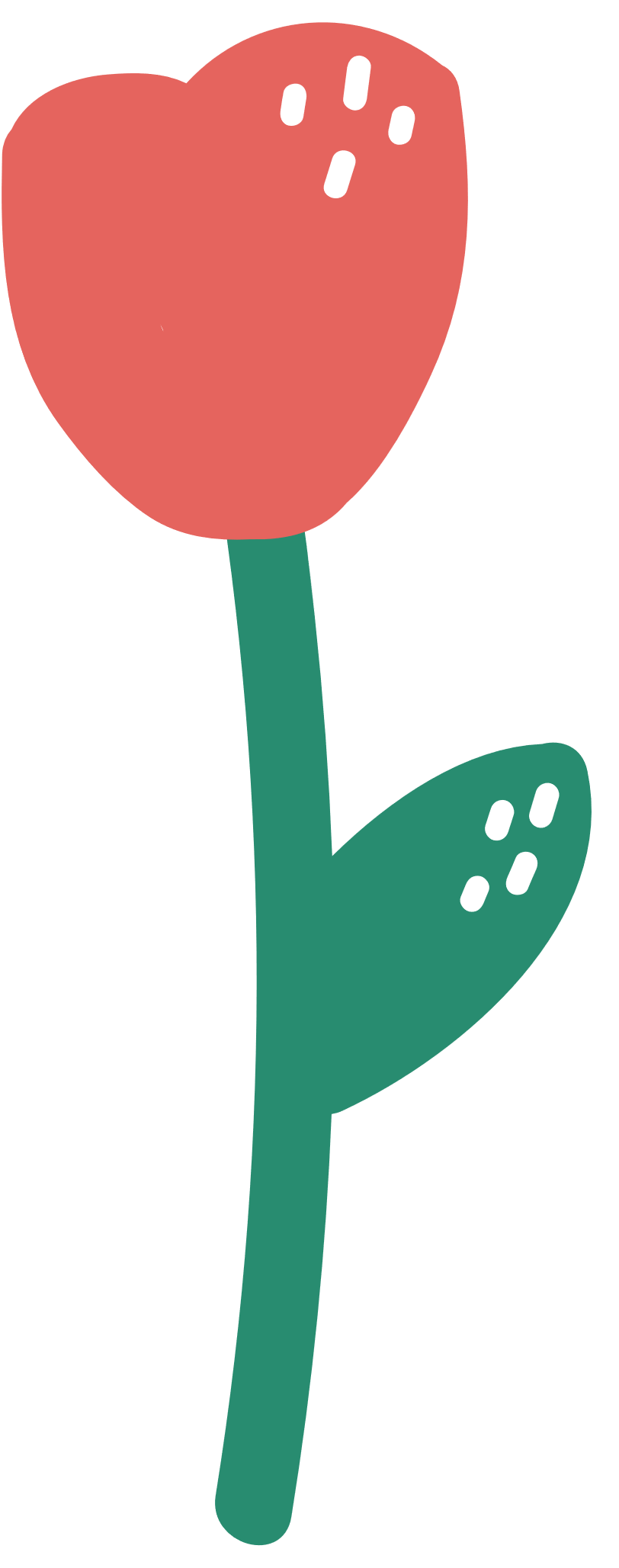 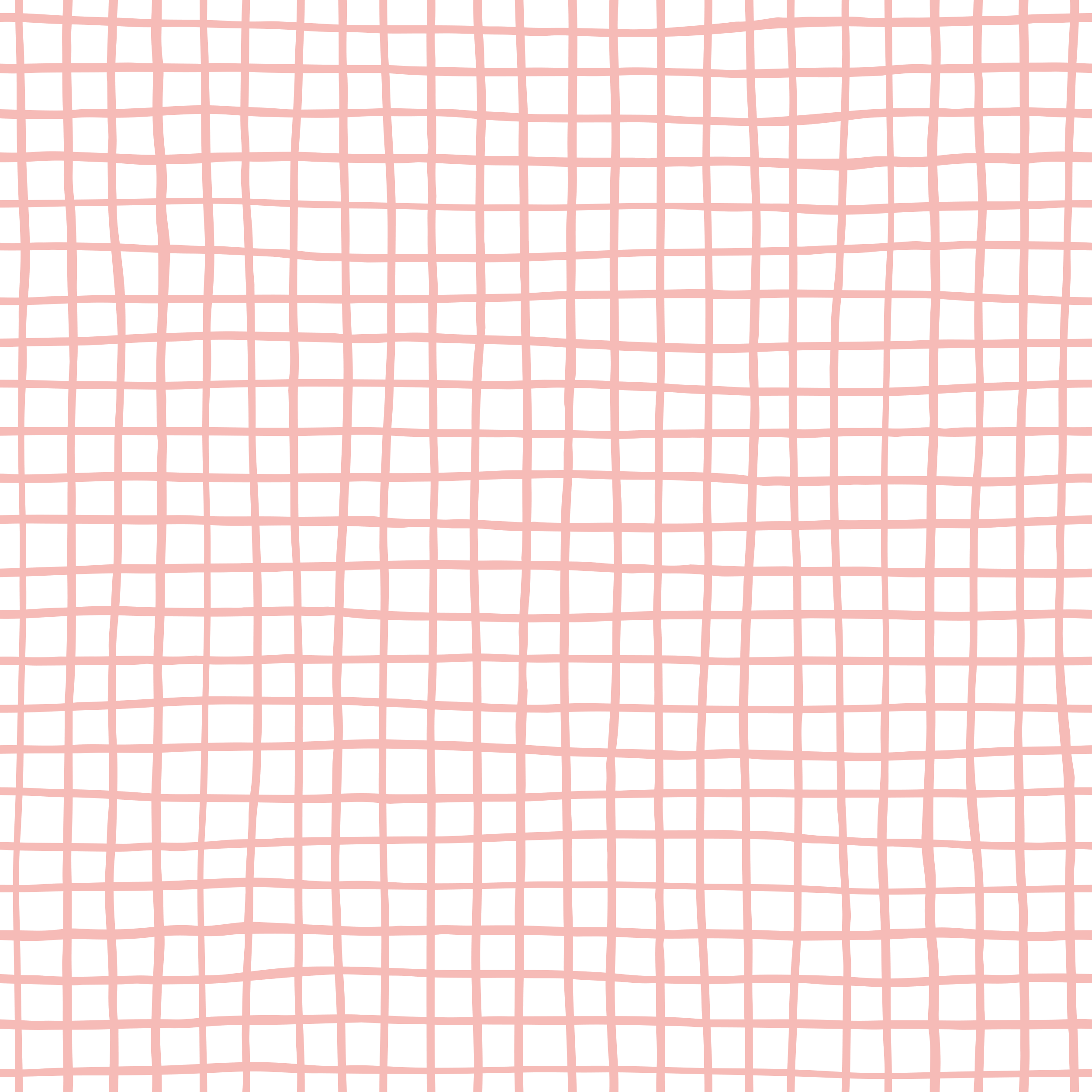 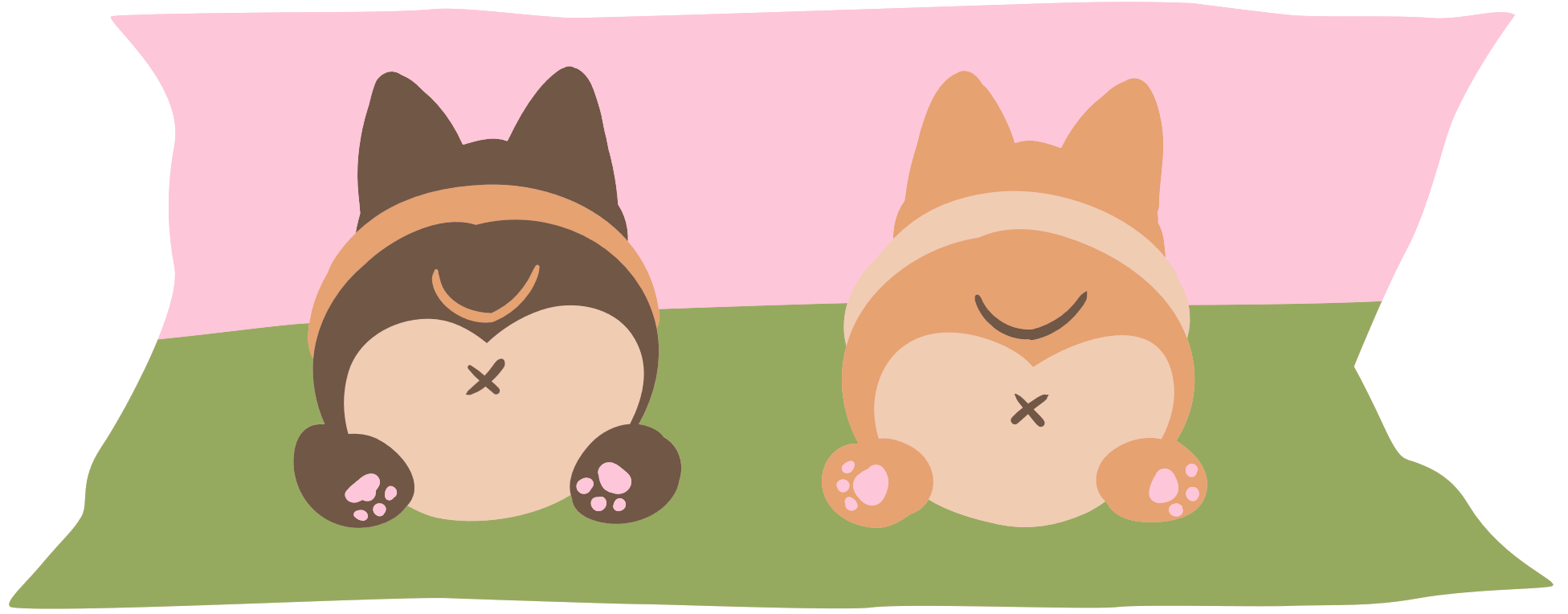 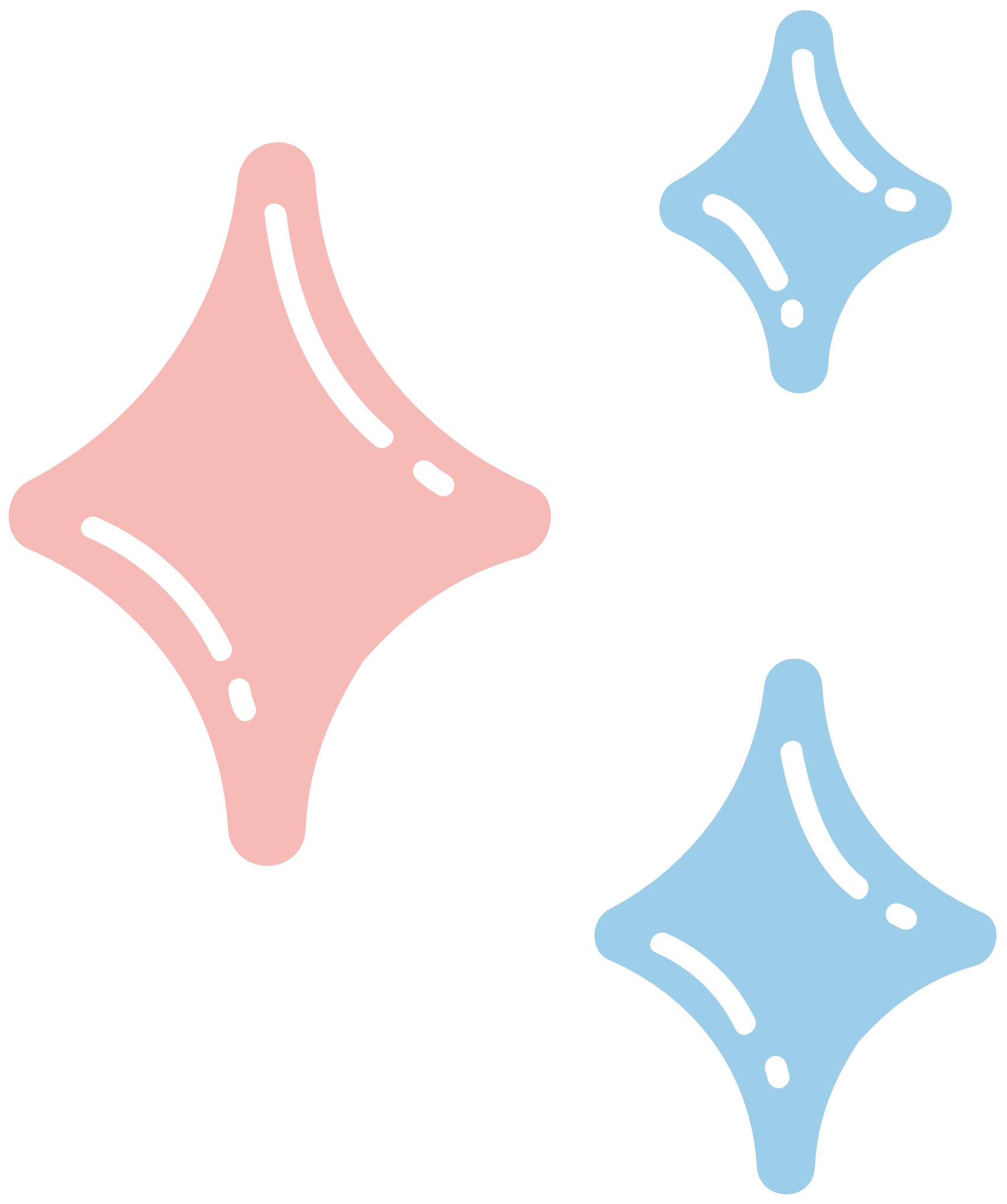 Định lí:
Trong một tam giác, cạnh đối diện với góc lớn hơn là cạnh lớn hơn.
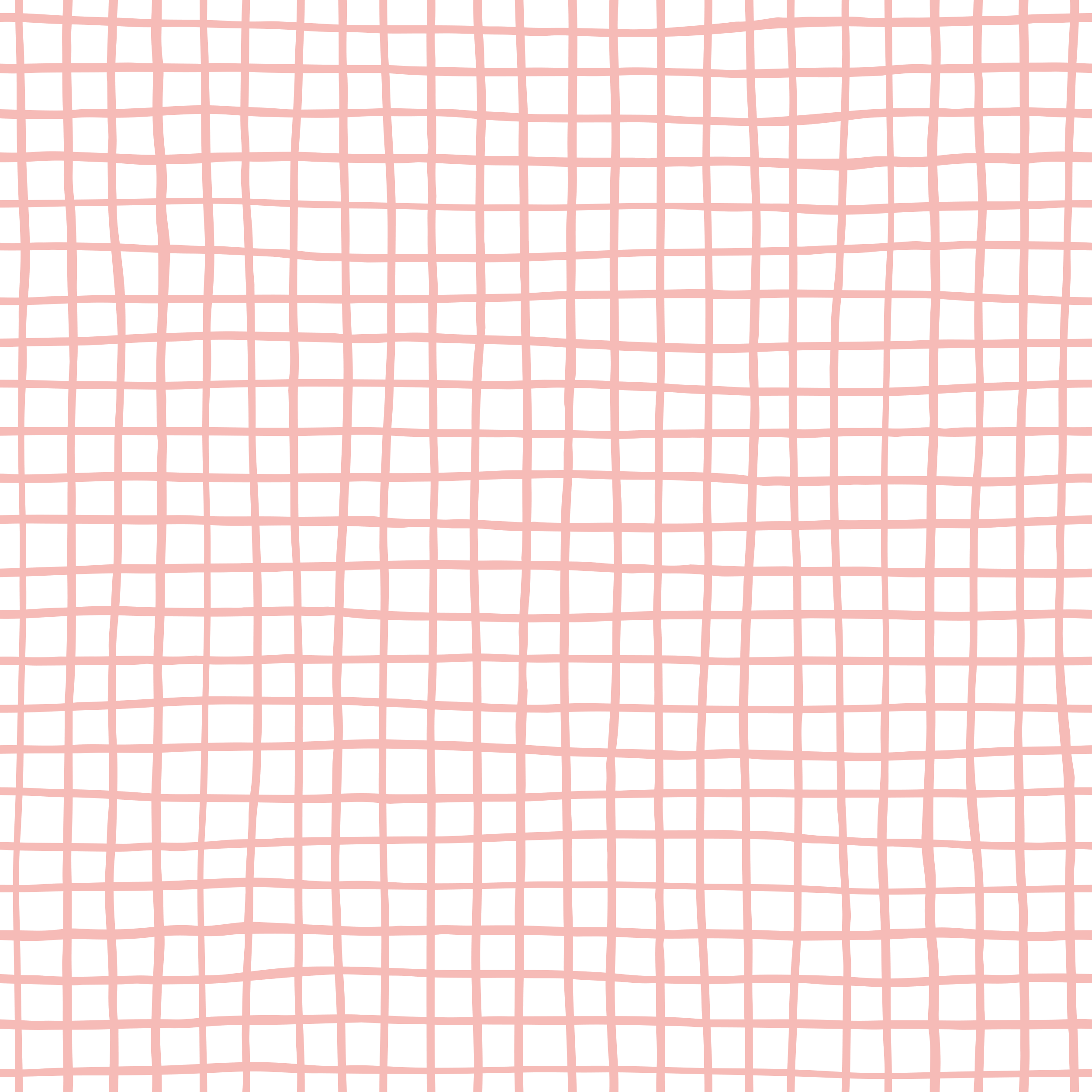 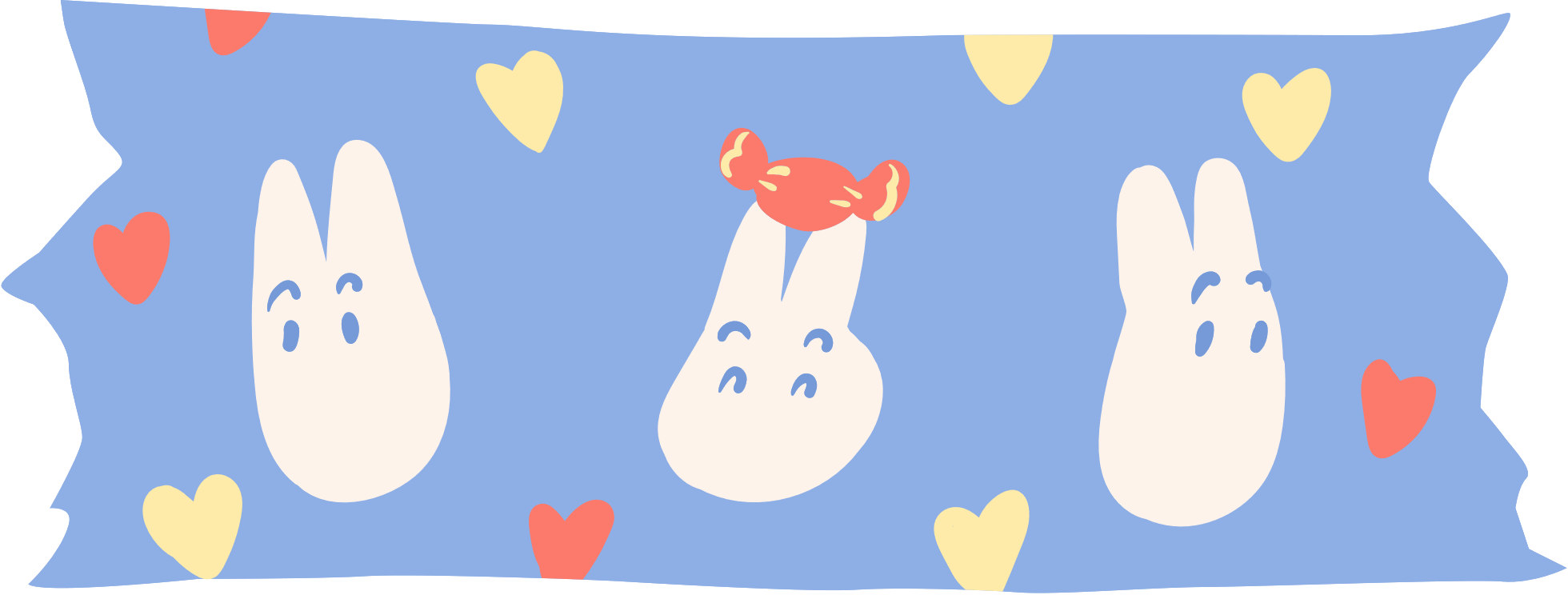 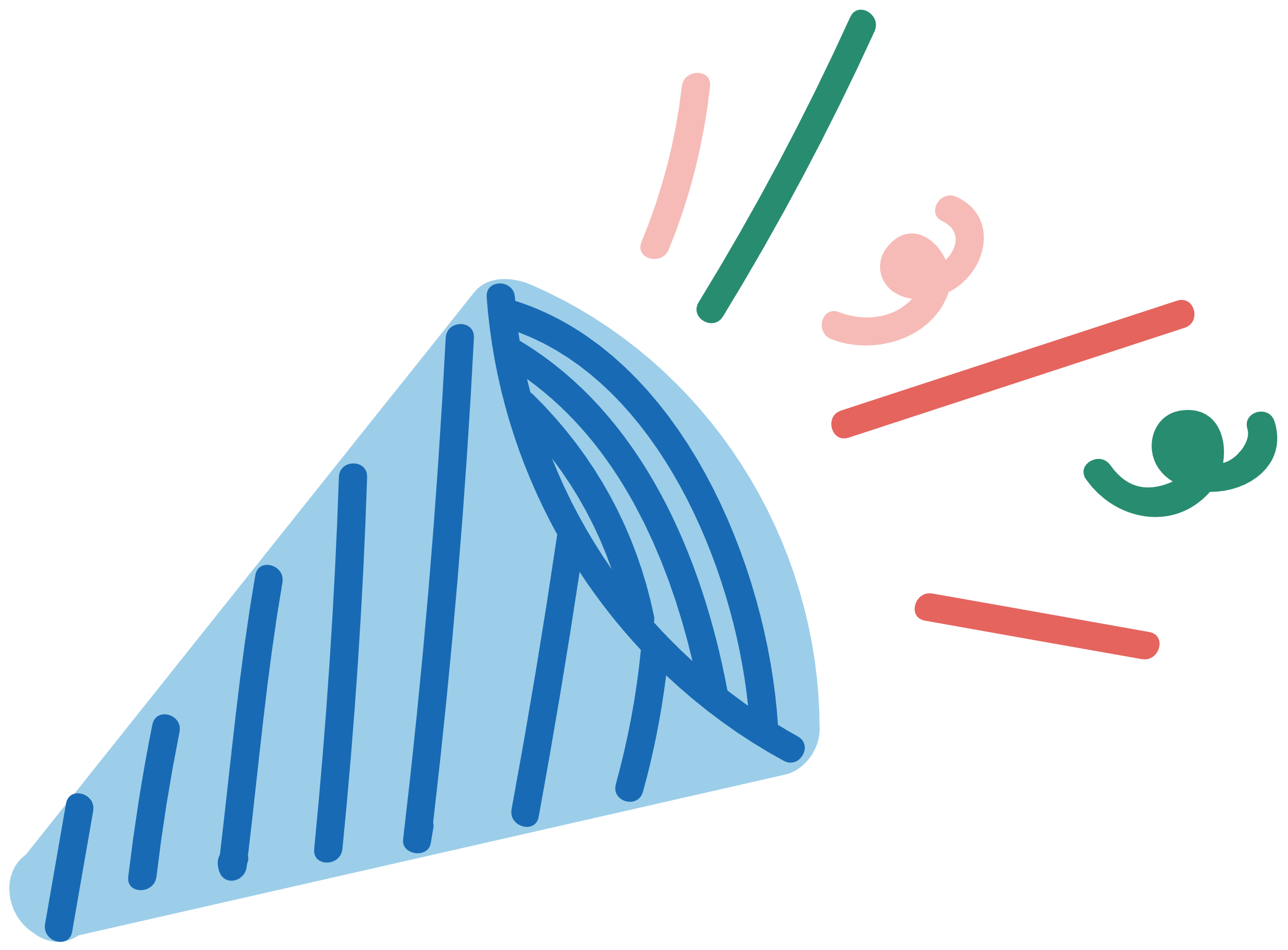 Ví dụ 2
Giải
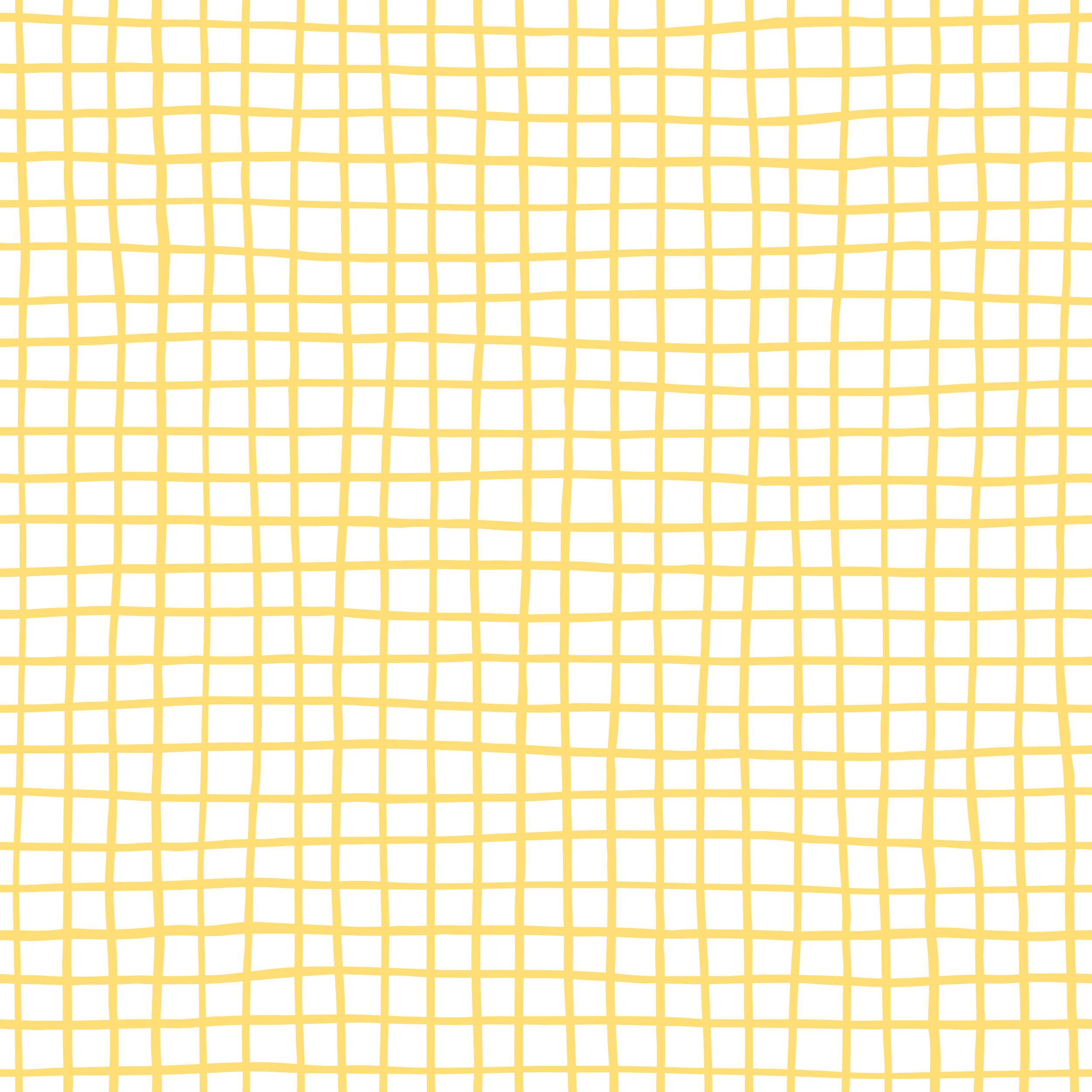 Nhận xét: 
Trong tam giác vuông, cạnh huyền là cạnh lớn nhất 
Trong tam giác tù, cạnh đối diện với góc tù là cạnh lớn nhất.
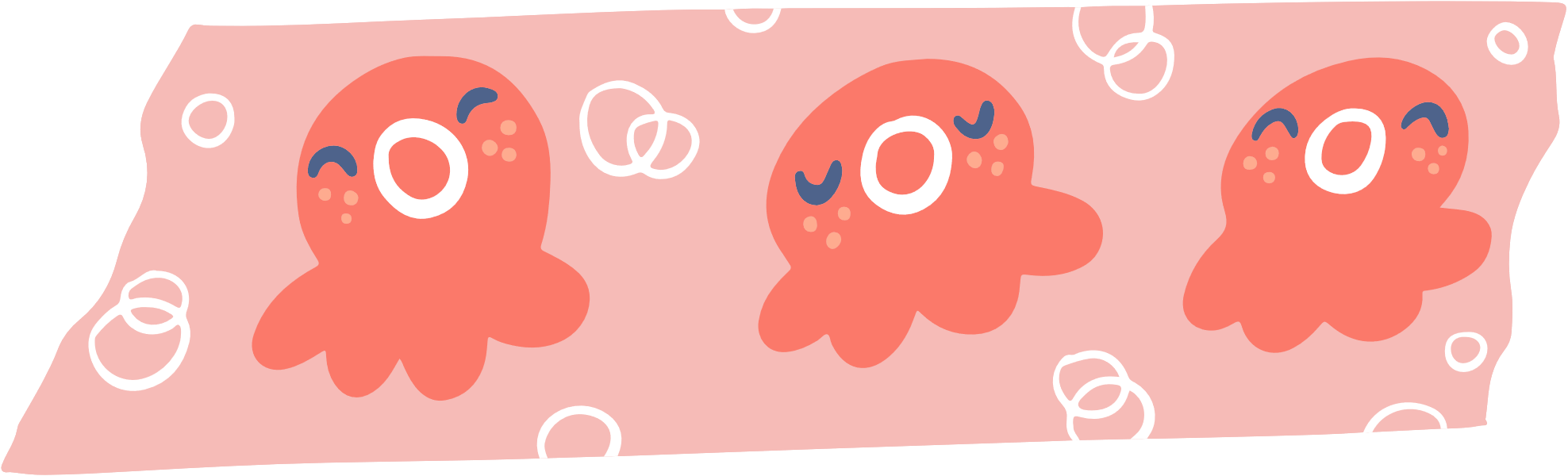 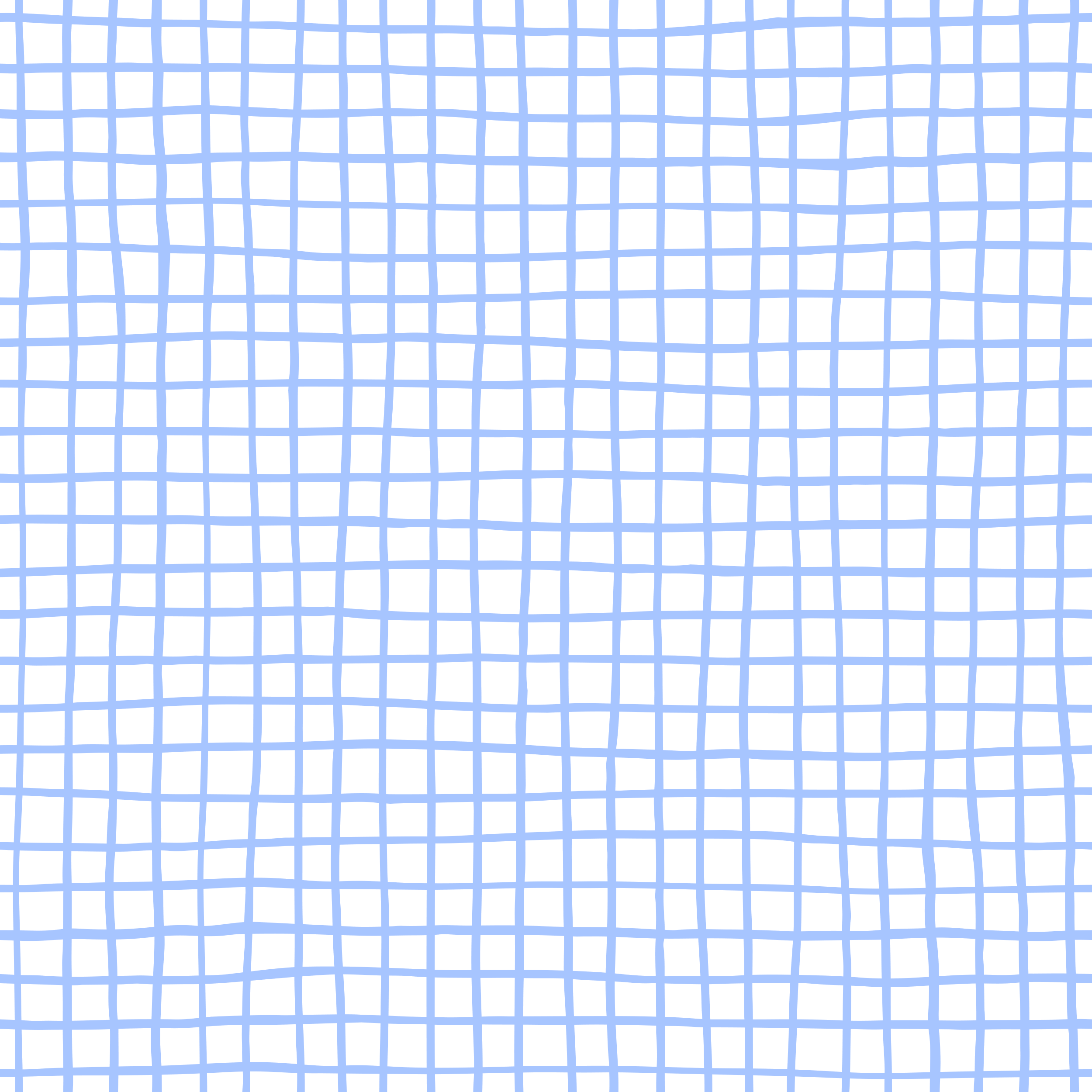 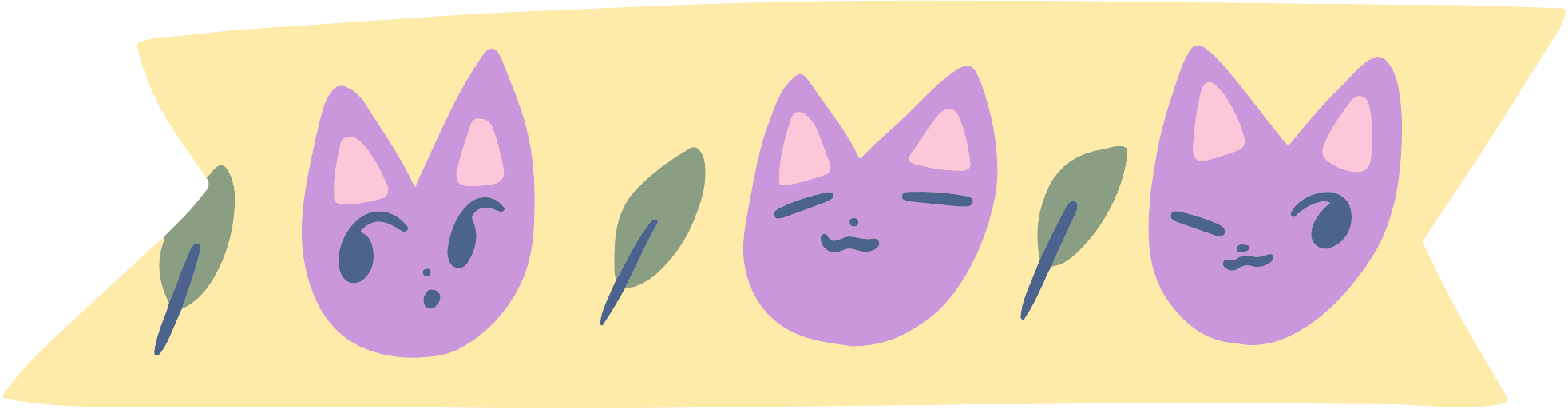 Luyện tập 2
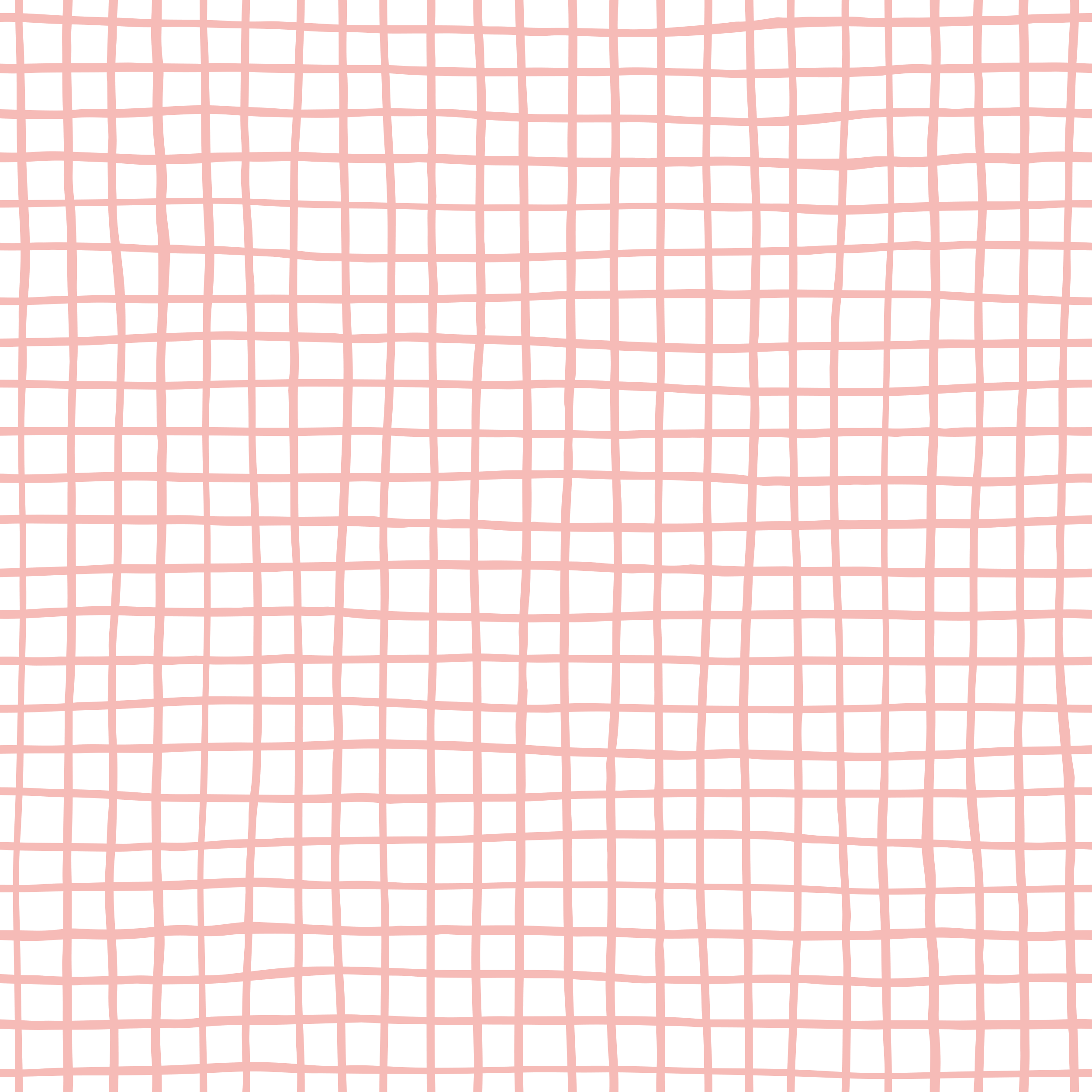 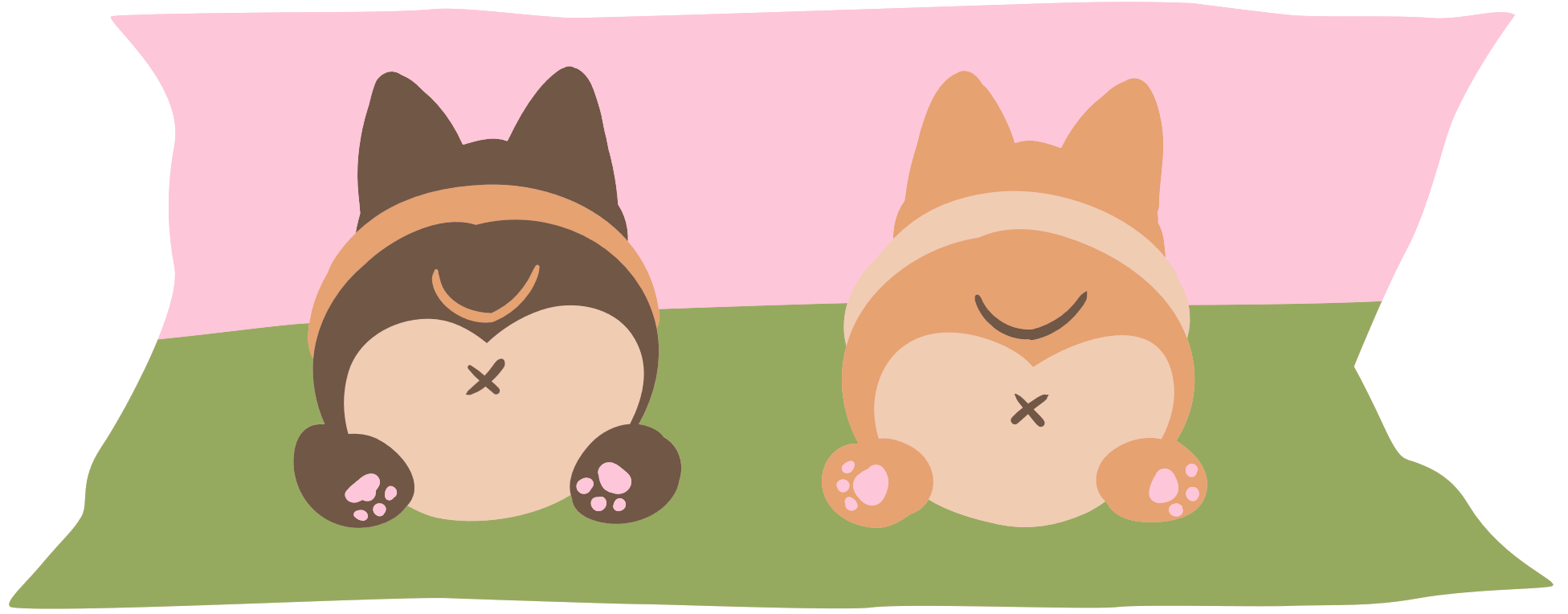 Giải
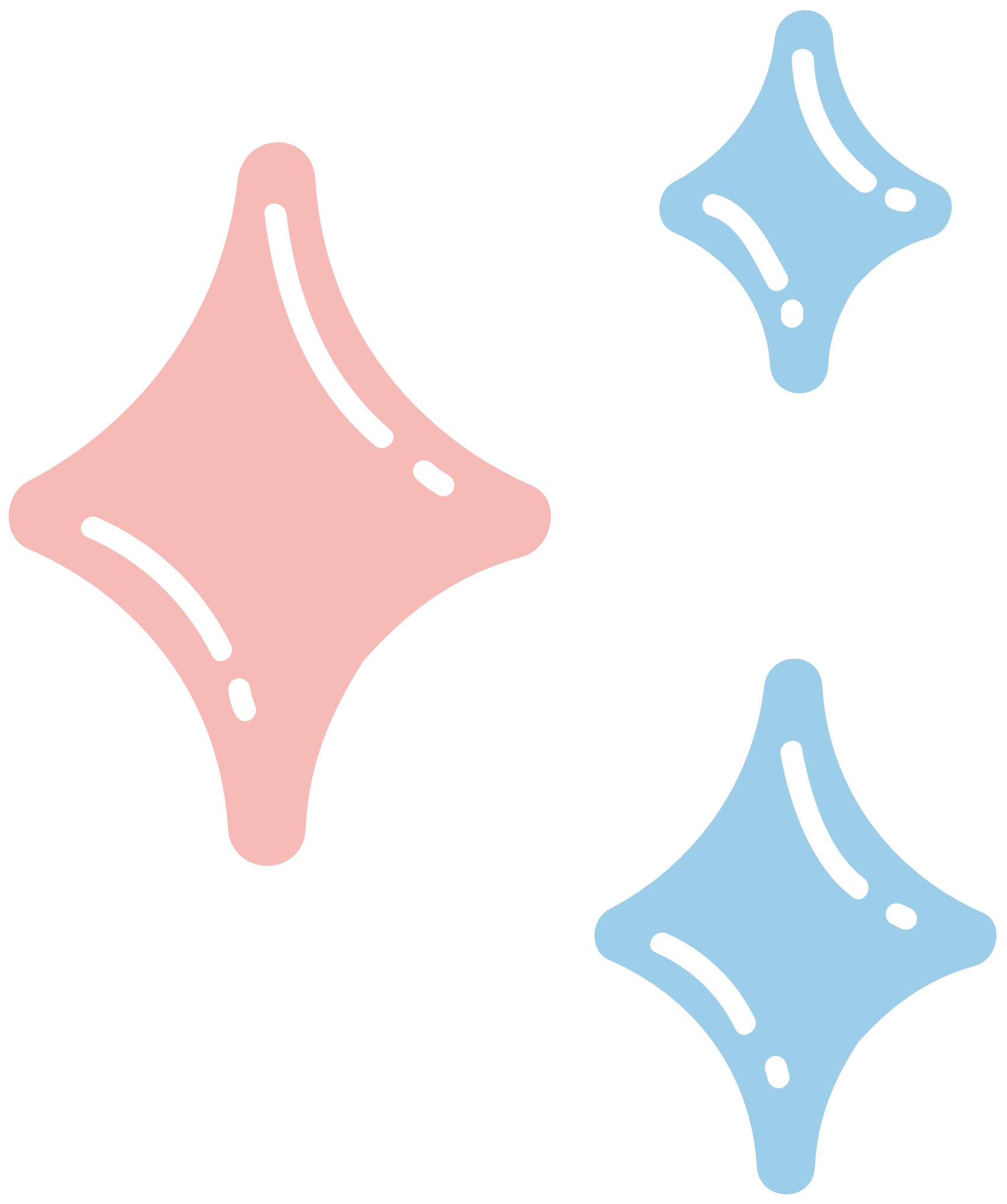 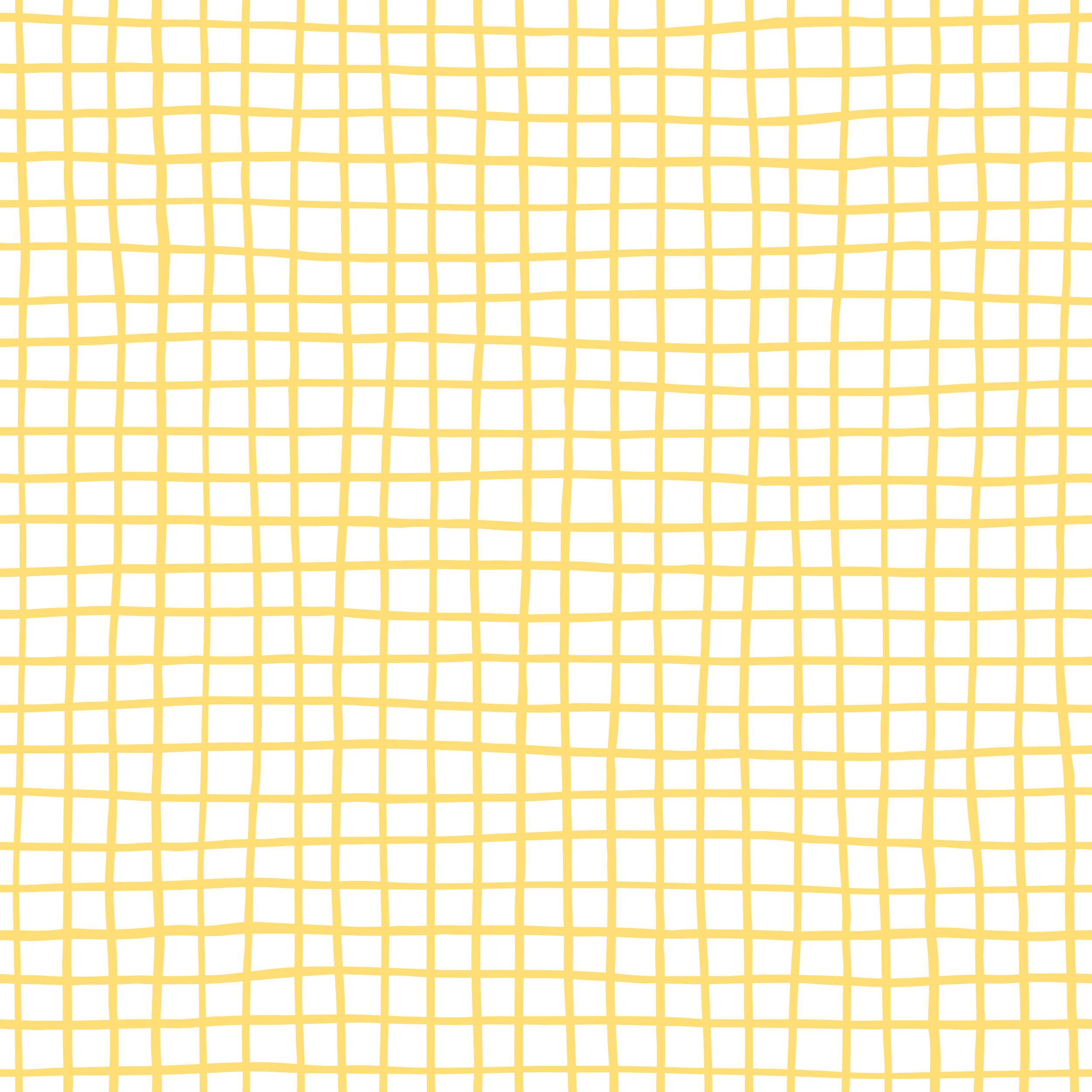 II. BẤT ĐẲNG THỨC TAM GIÁC
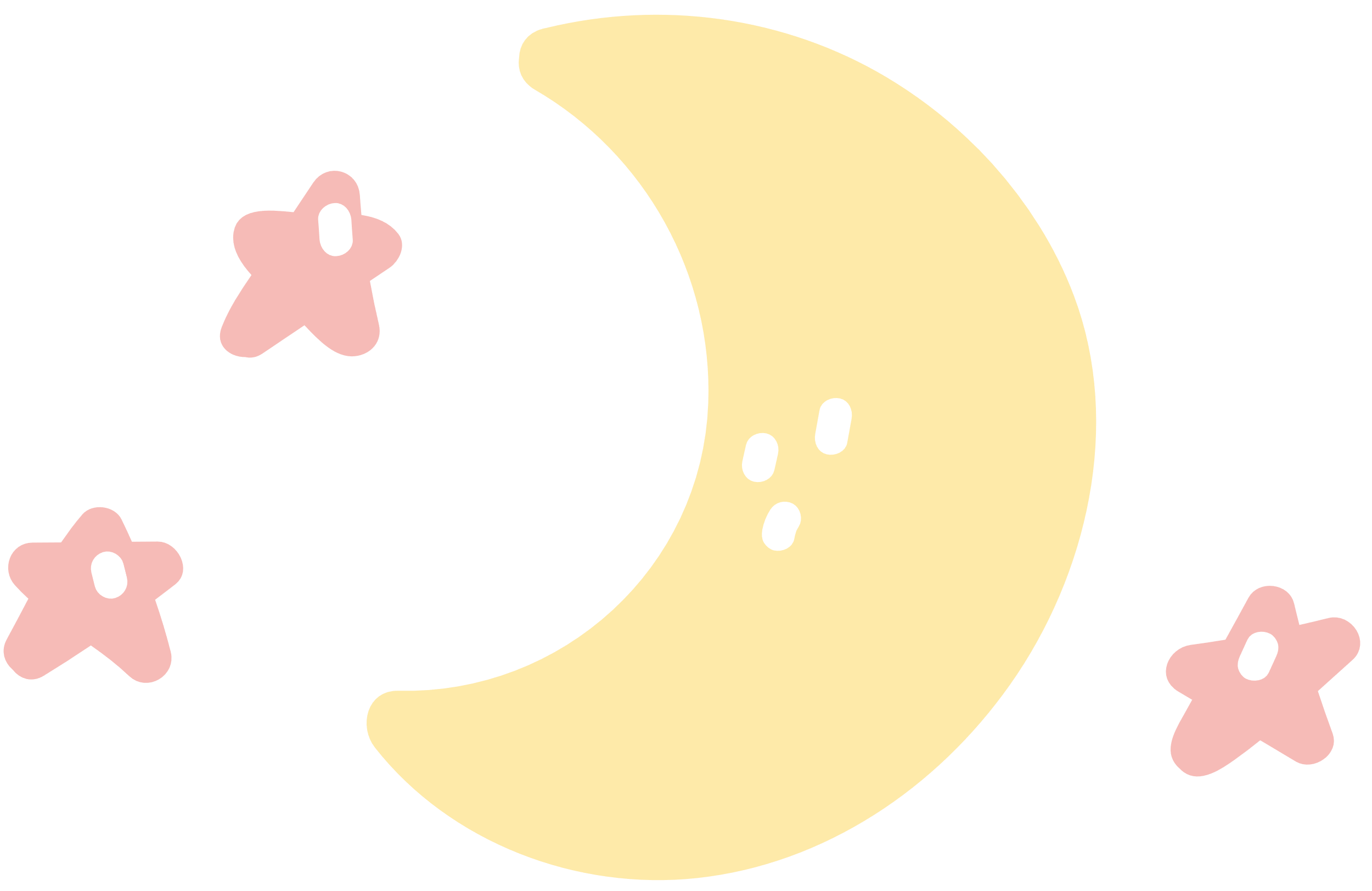 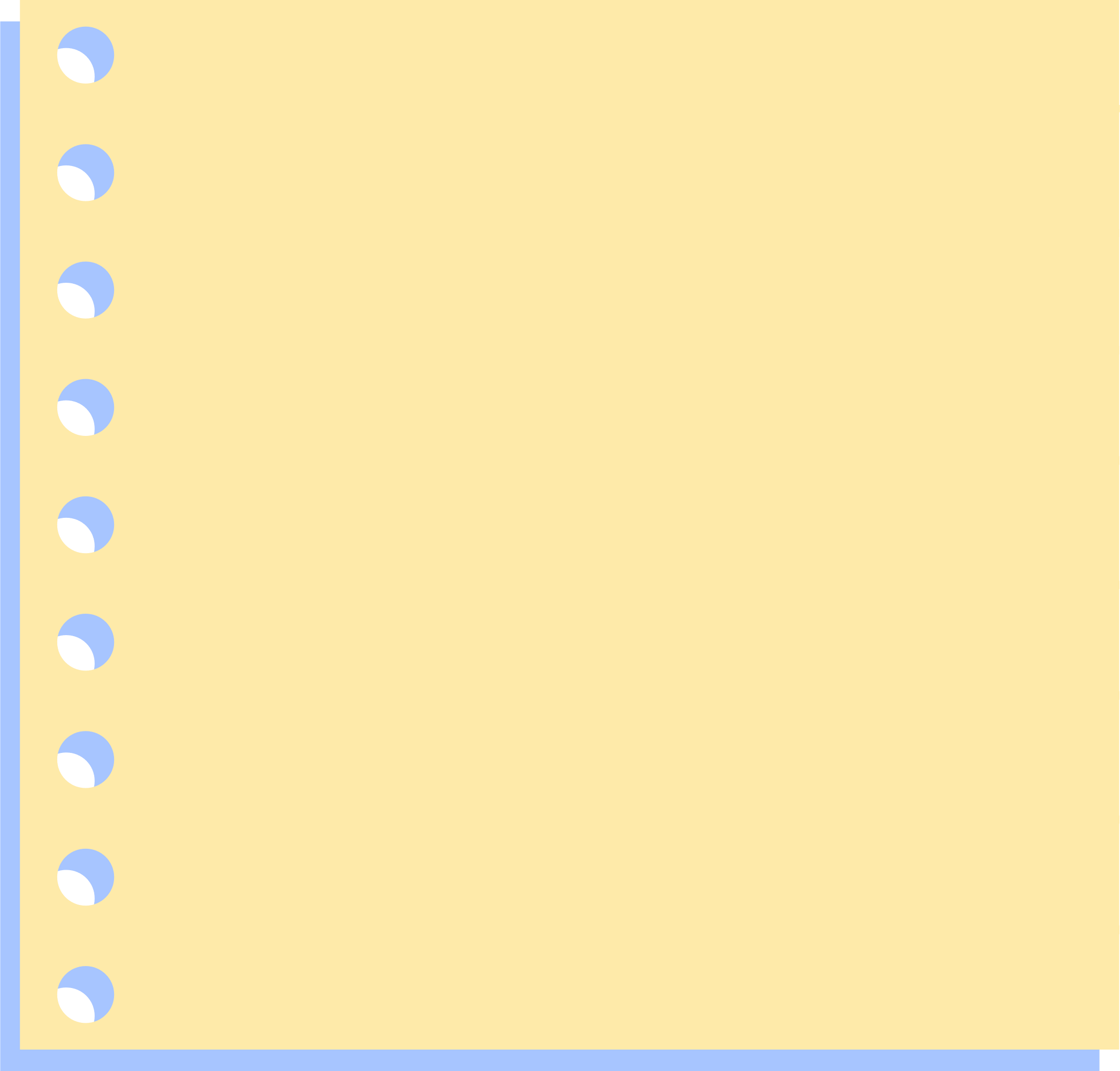 HĐ3
Bạn An có hai con đường đi từ nhà đến trường. Đường đi thứ nhất là đường đi thẳng từ nhà đến trường, đường đi thứ hai là đường đi thẳng từ nhà đến hiệu sách rồi đi thẳng từ hiệu sách đến trường (Hình 20). Theo em, bạn An đi từ nhà đến trường theo đường nào sẽ gần hơn?
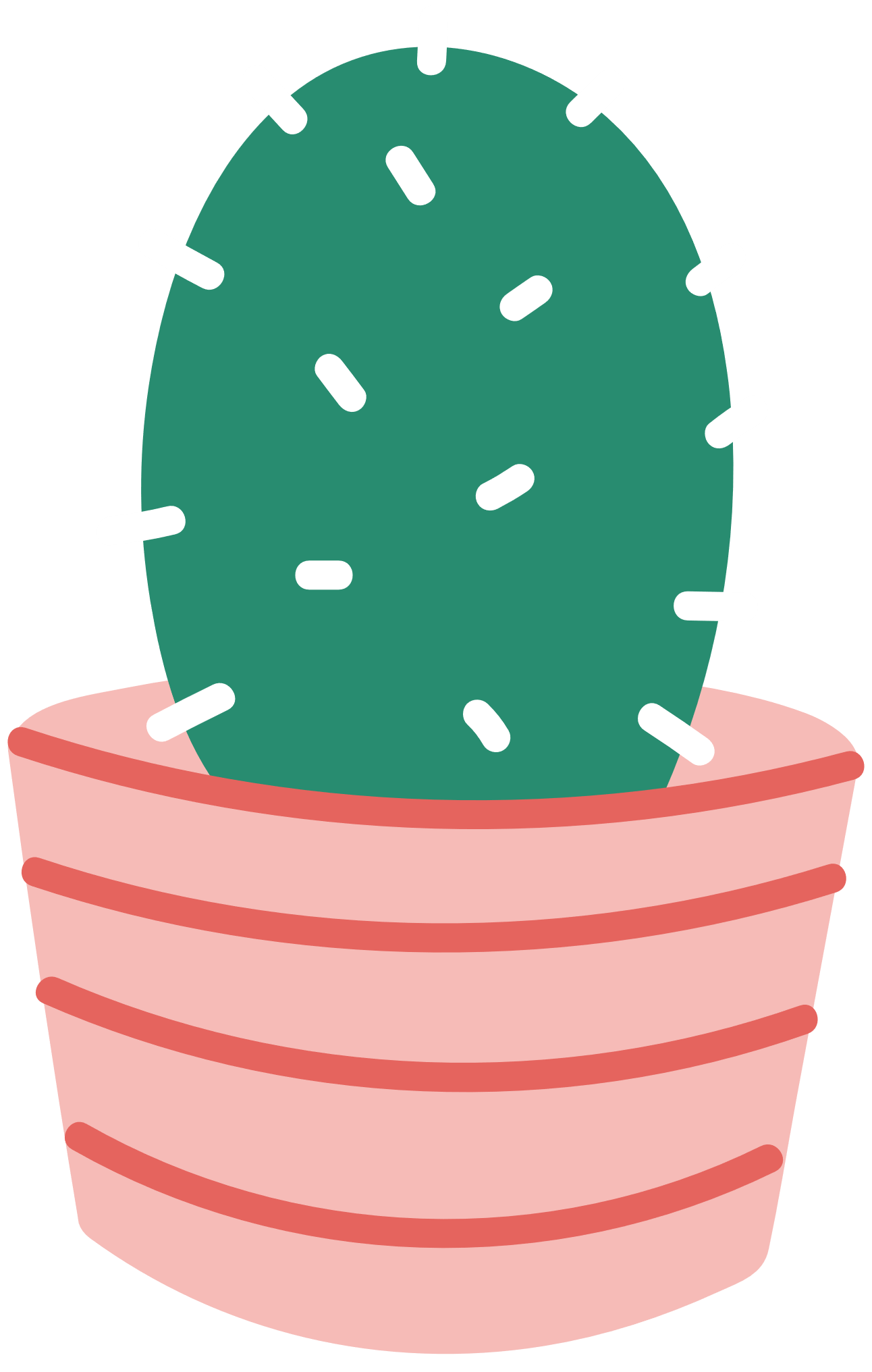 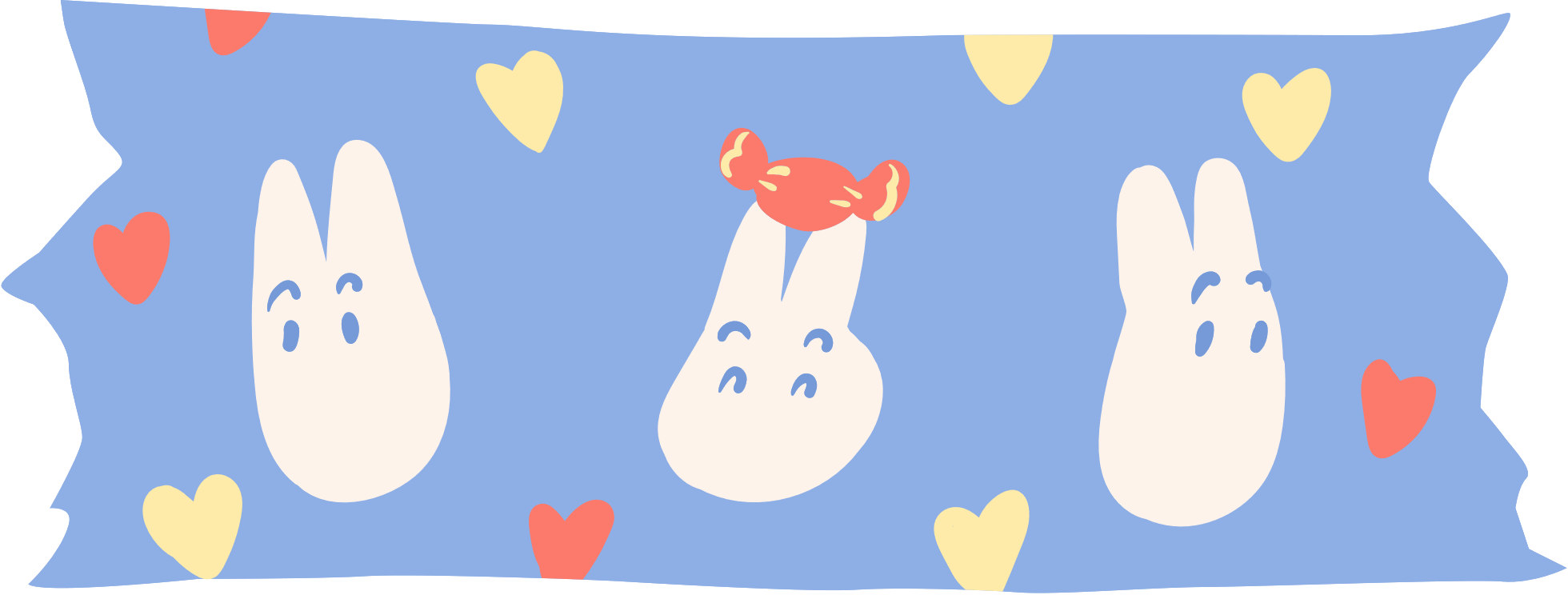 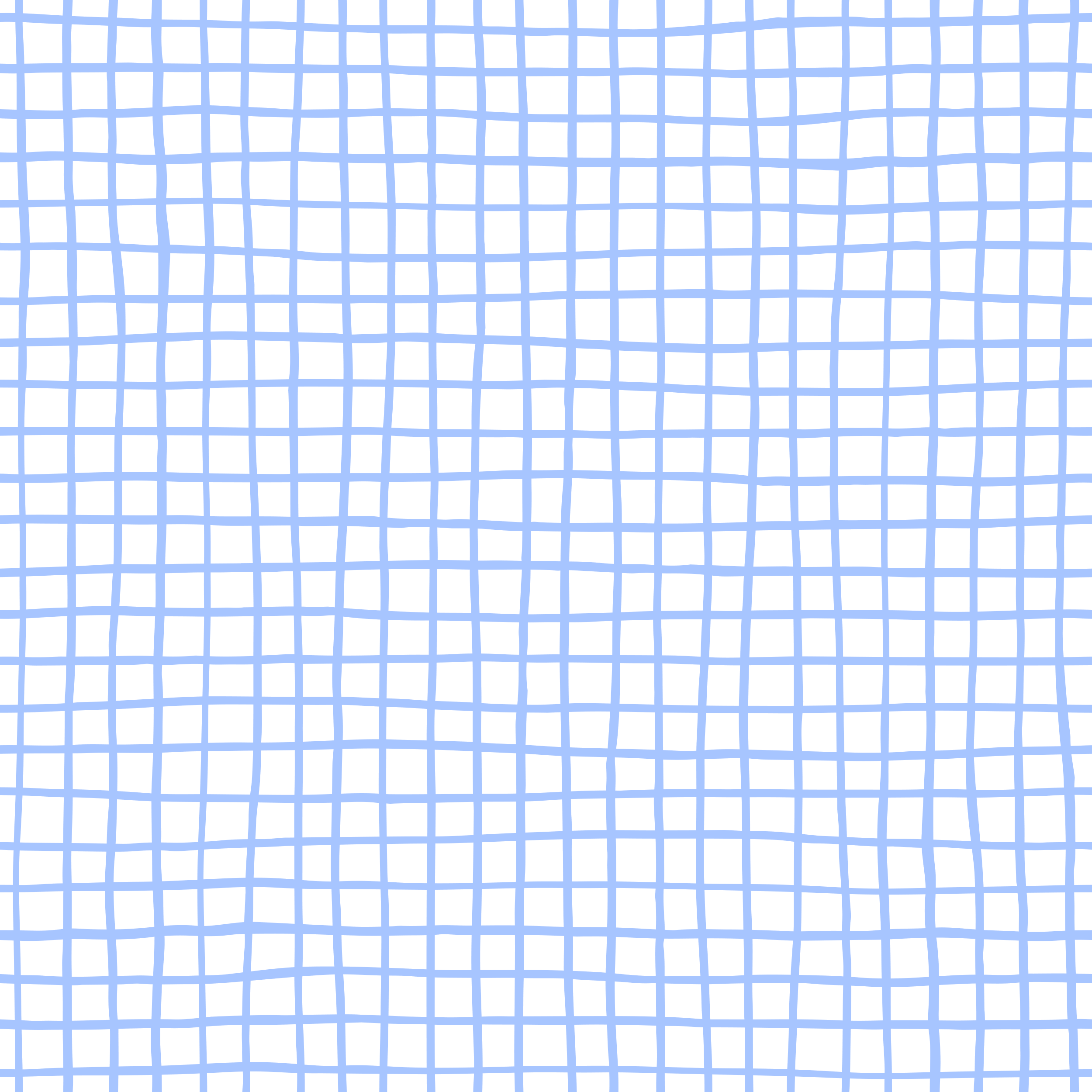 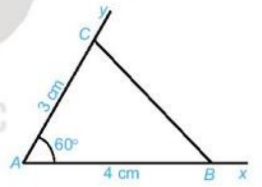 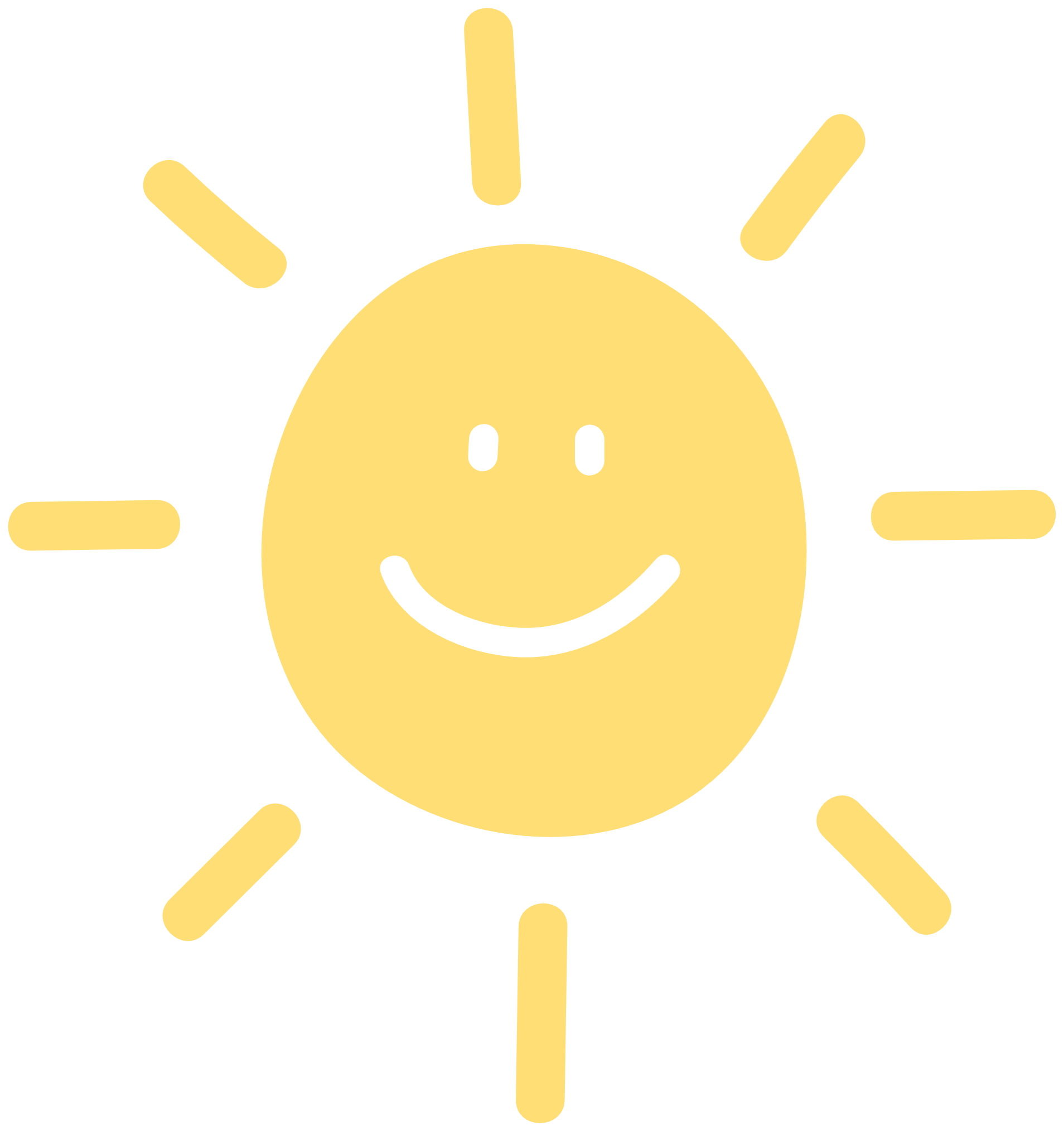 Giải
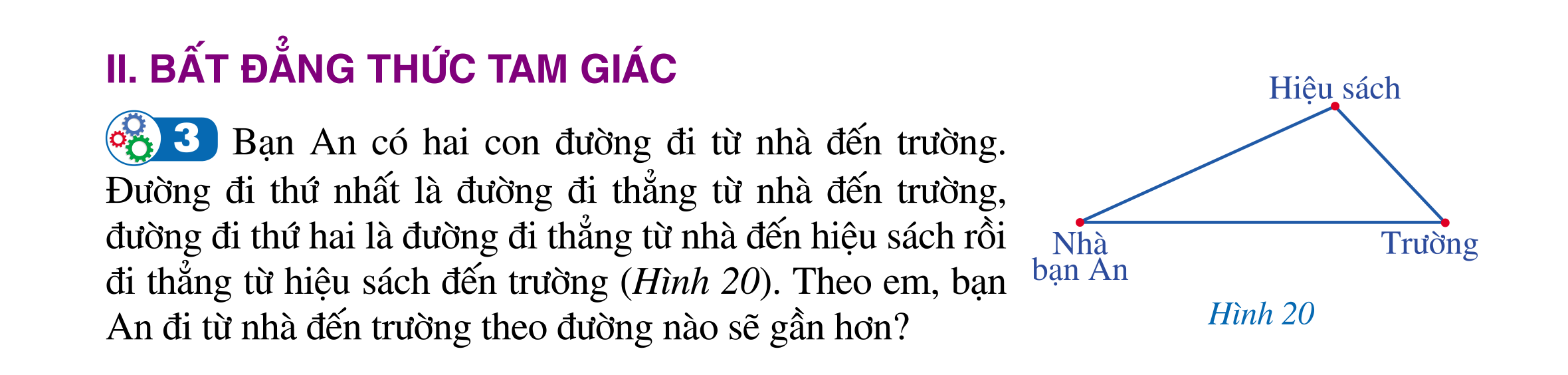 Dự đoán: bạn An đi thẳng từ nhà đến trường sẽ gần hơn.
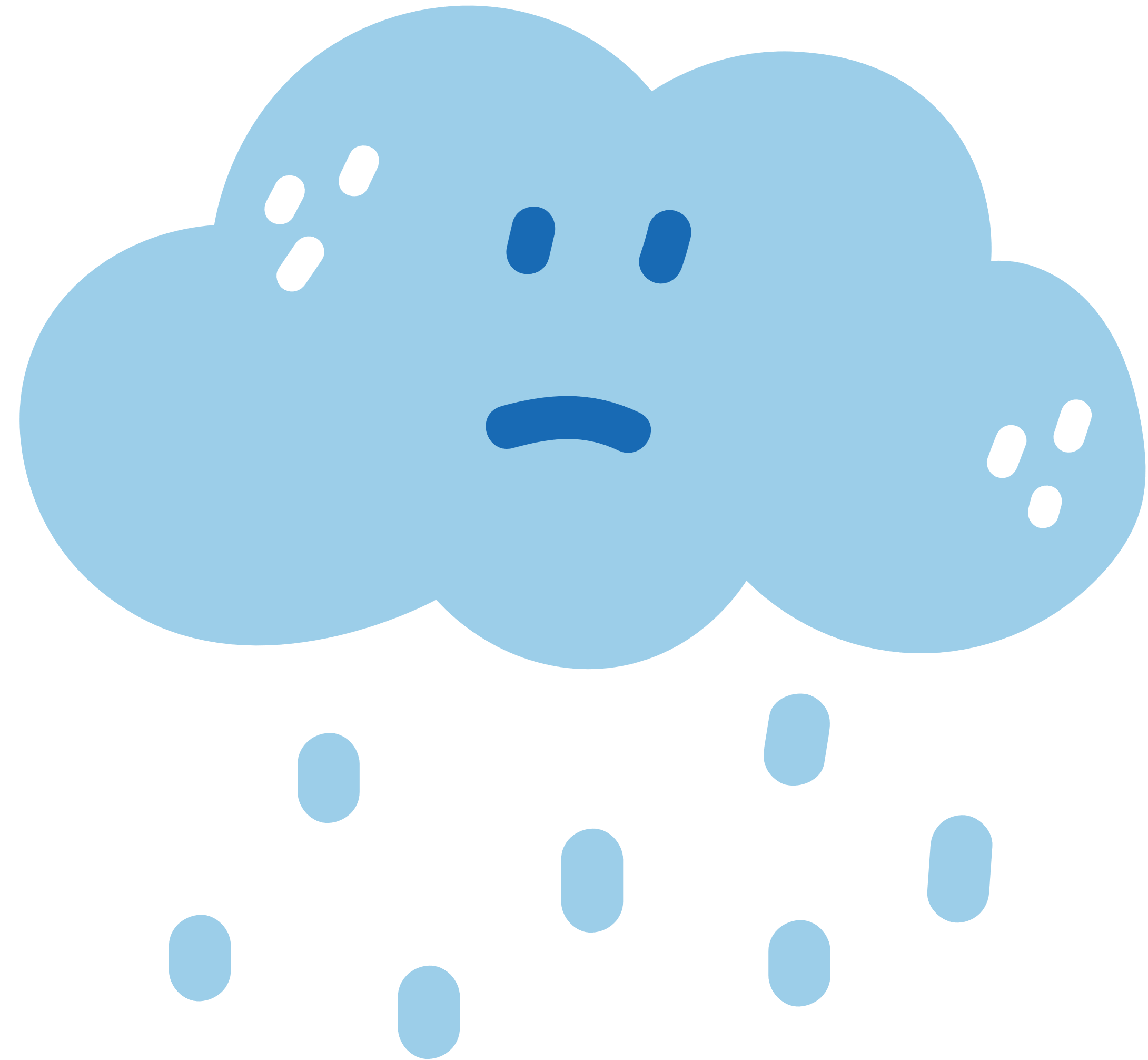 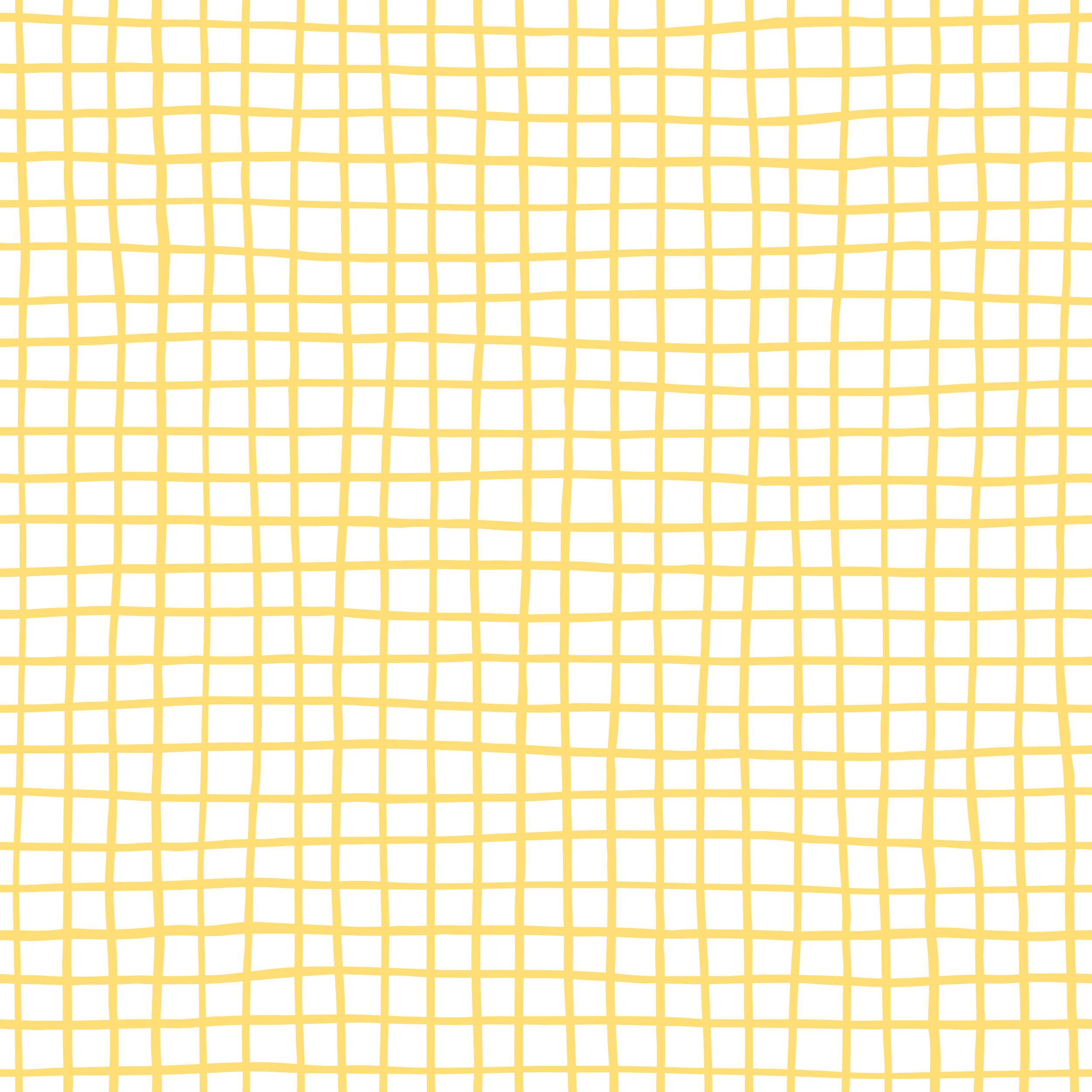 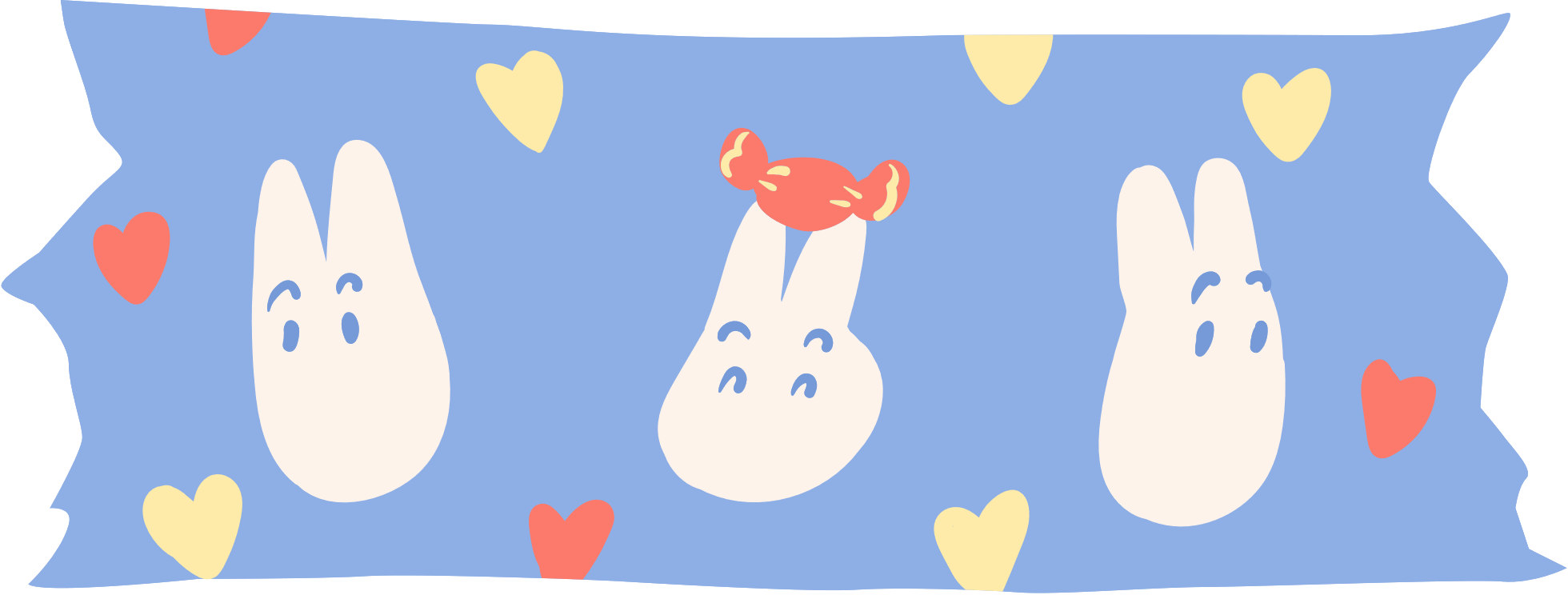 HĐ4
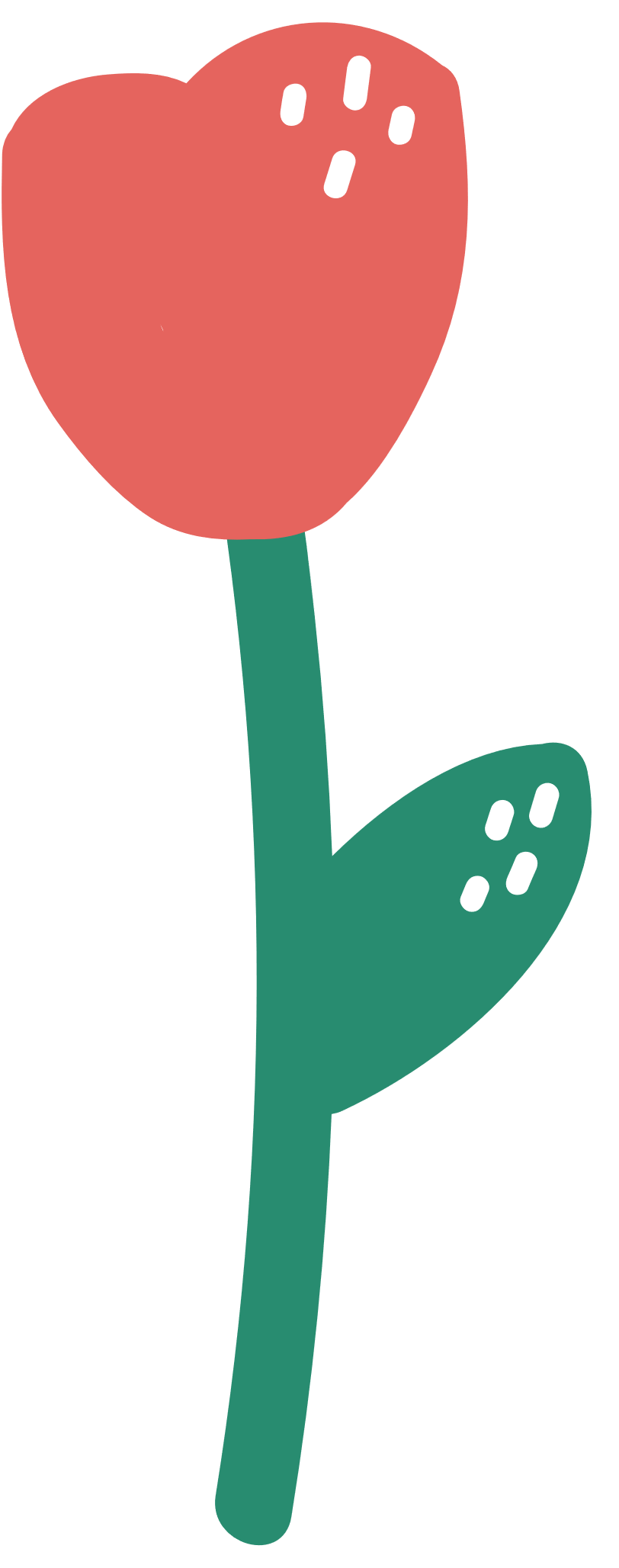 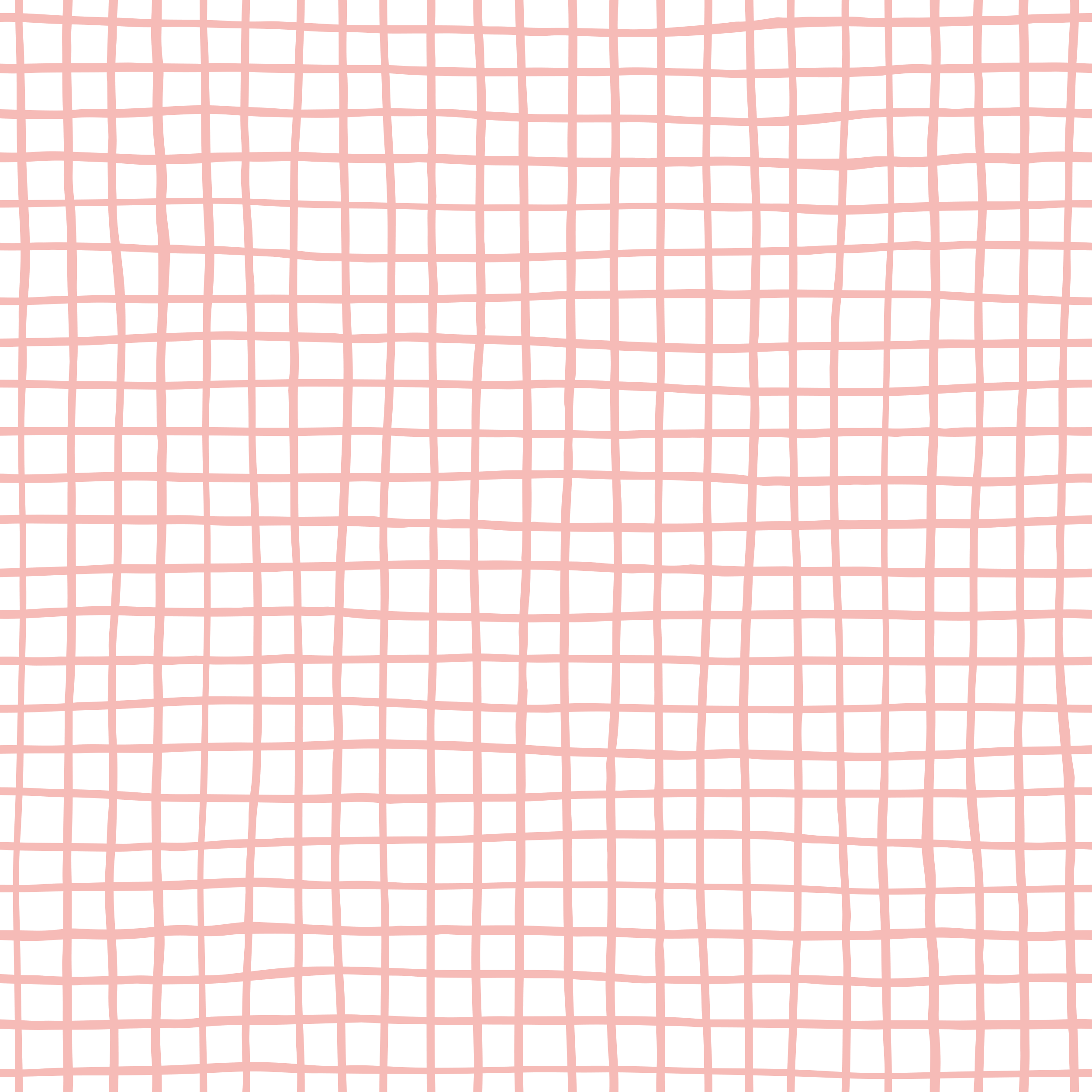 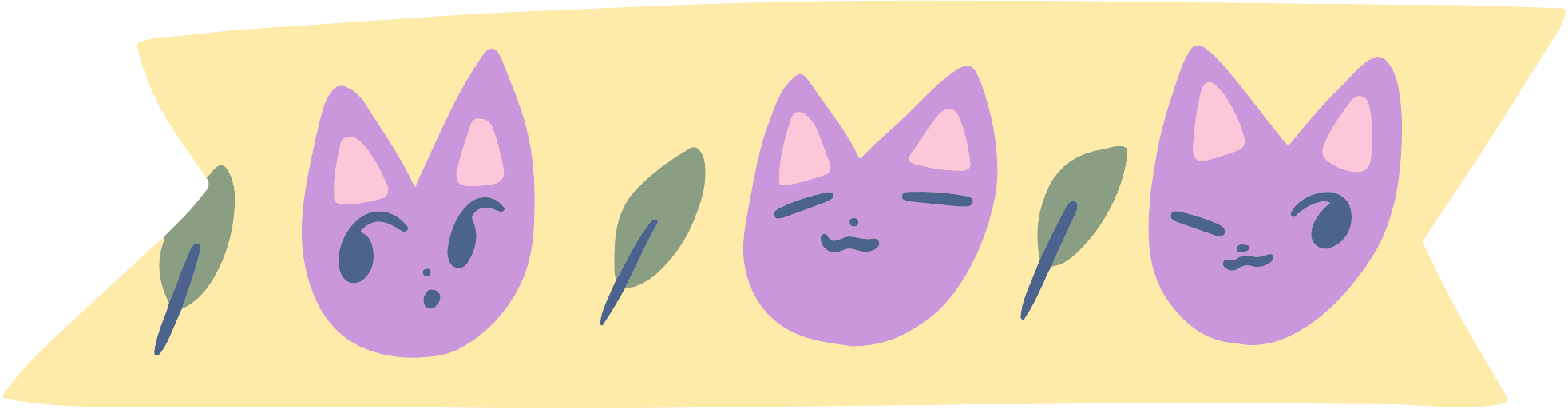 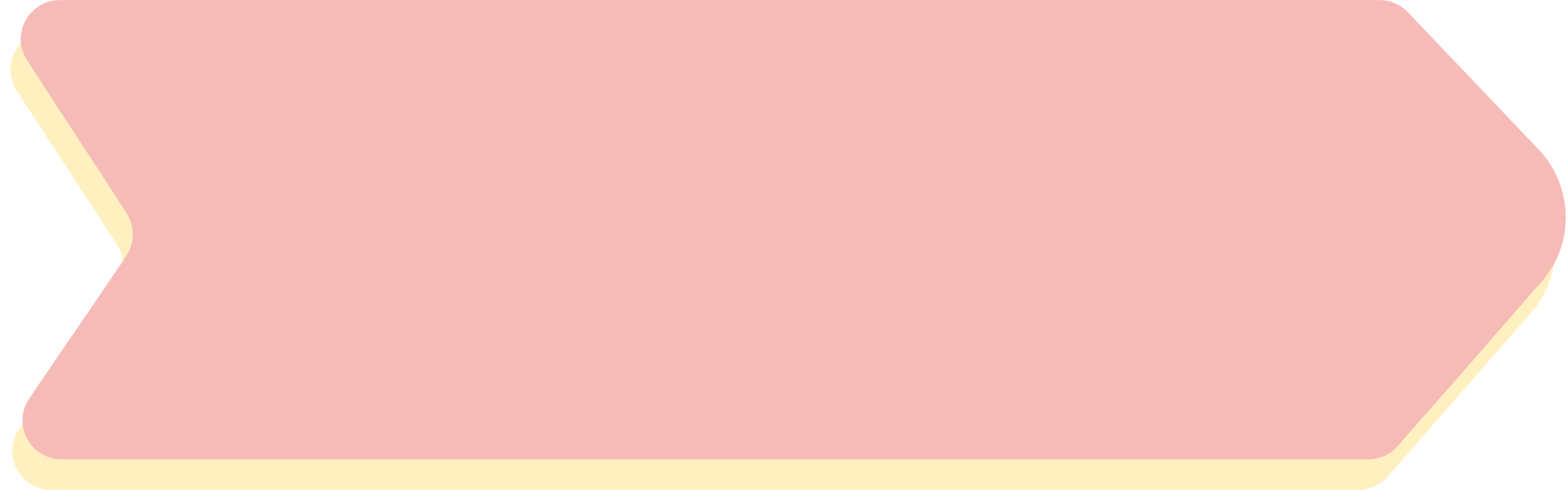 KẾT QUẢ
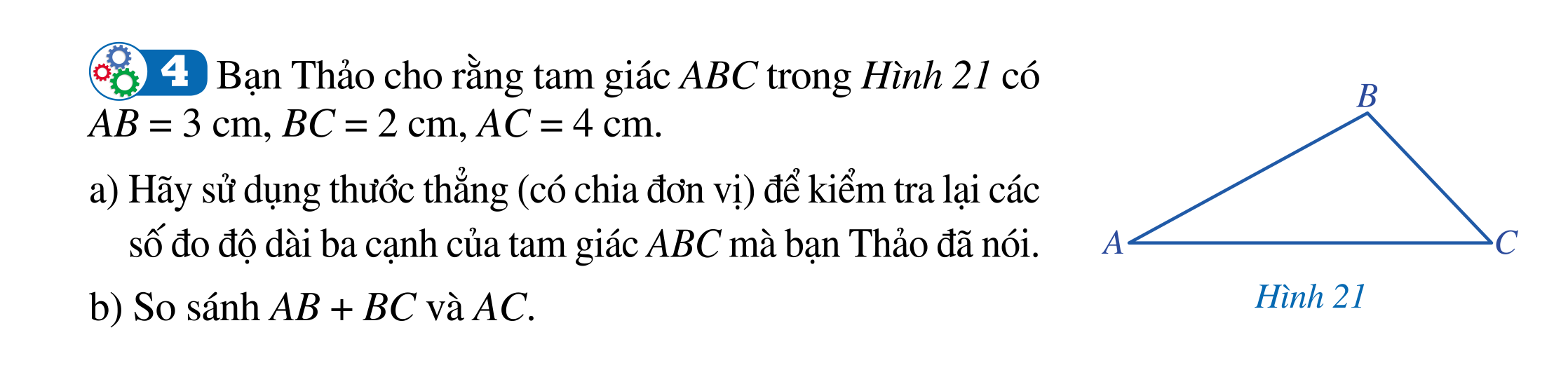 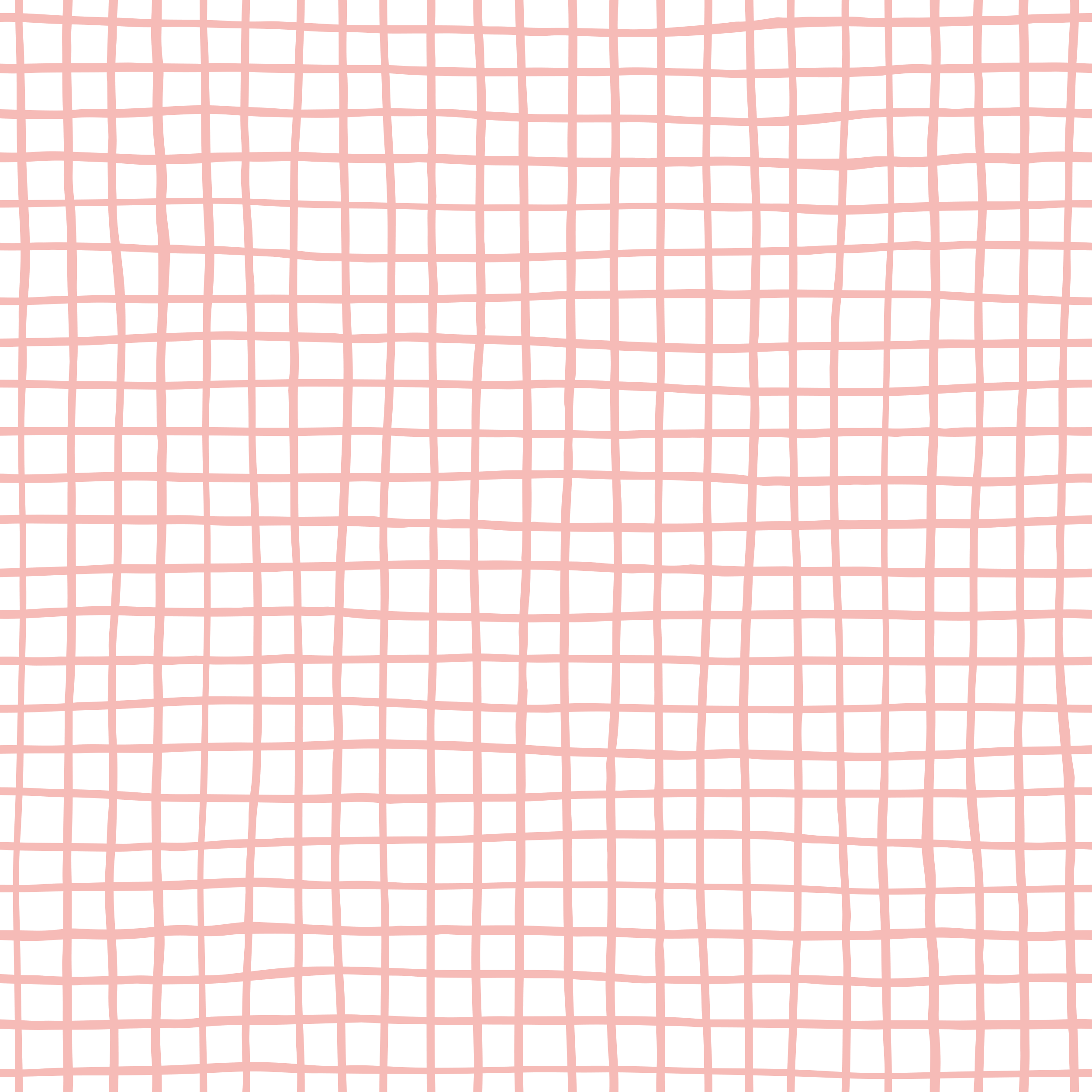 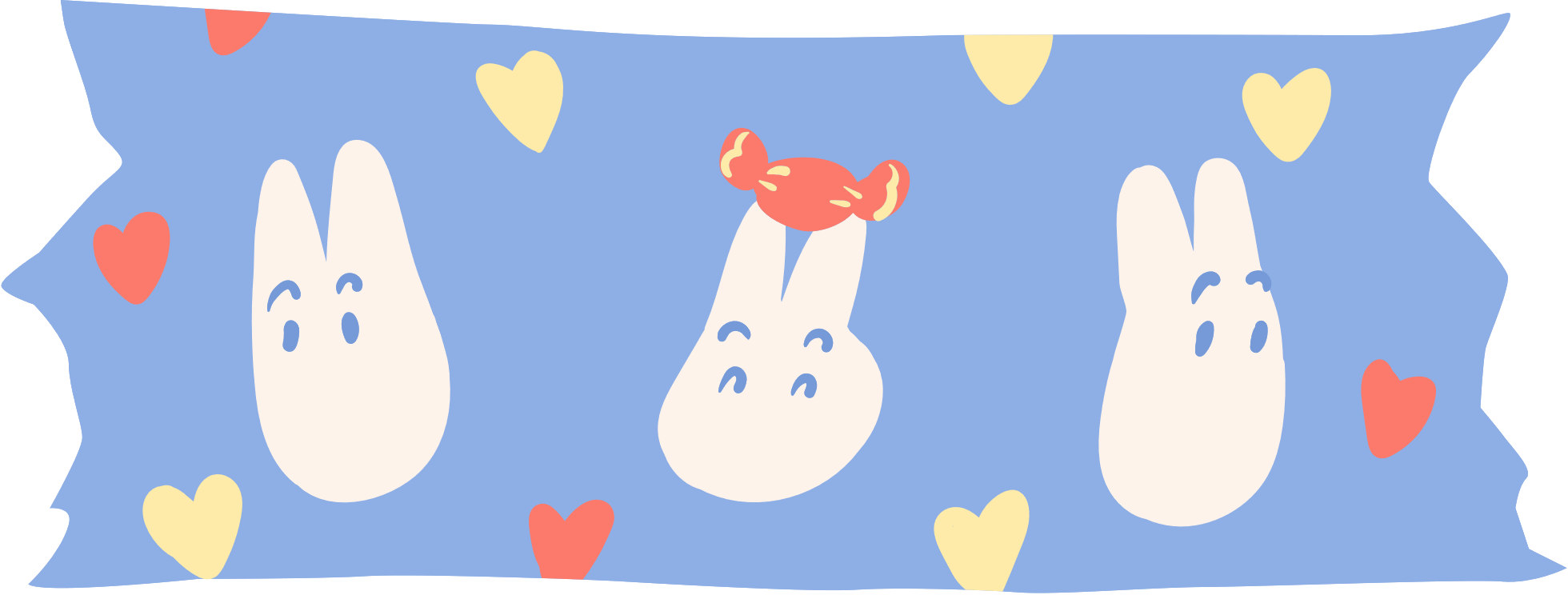 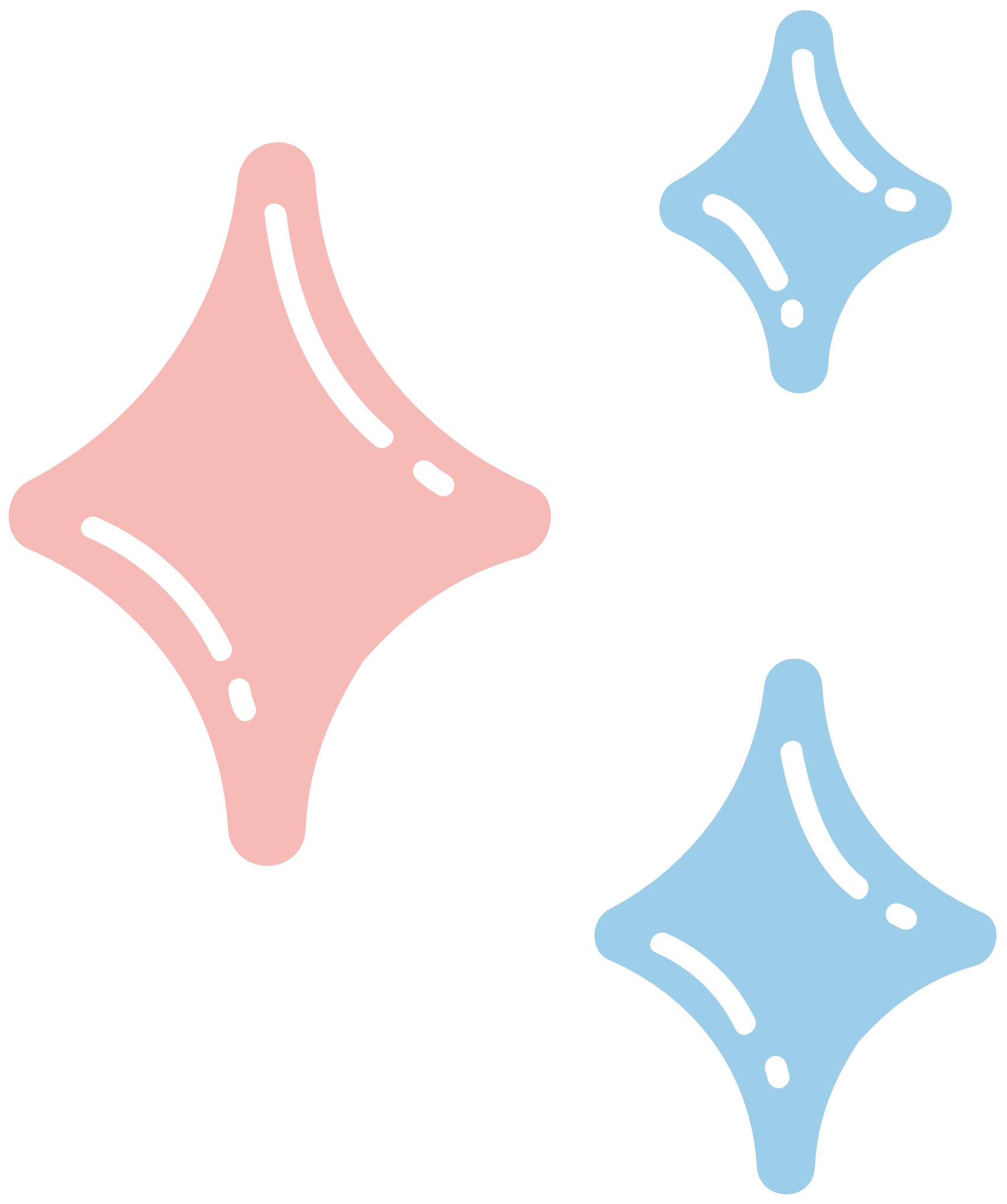 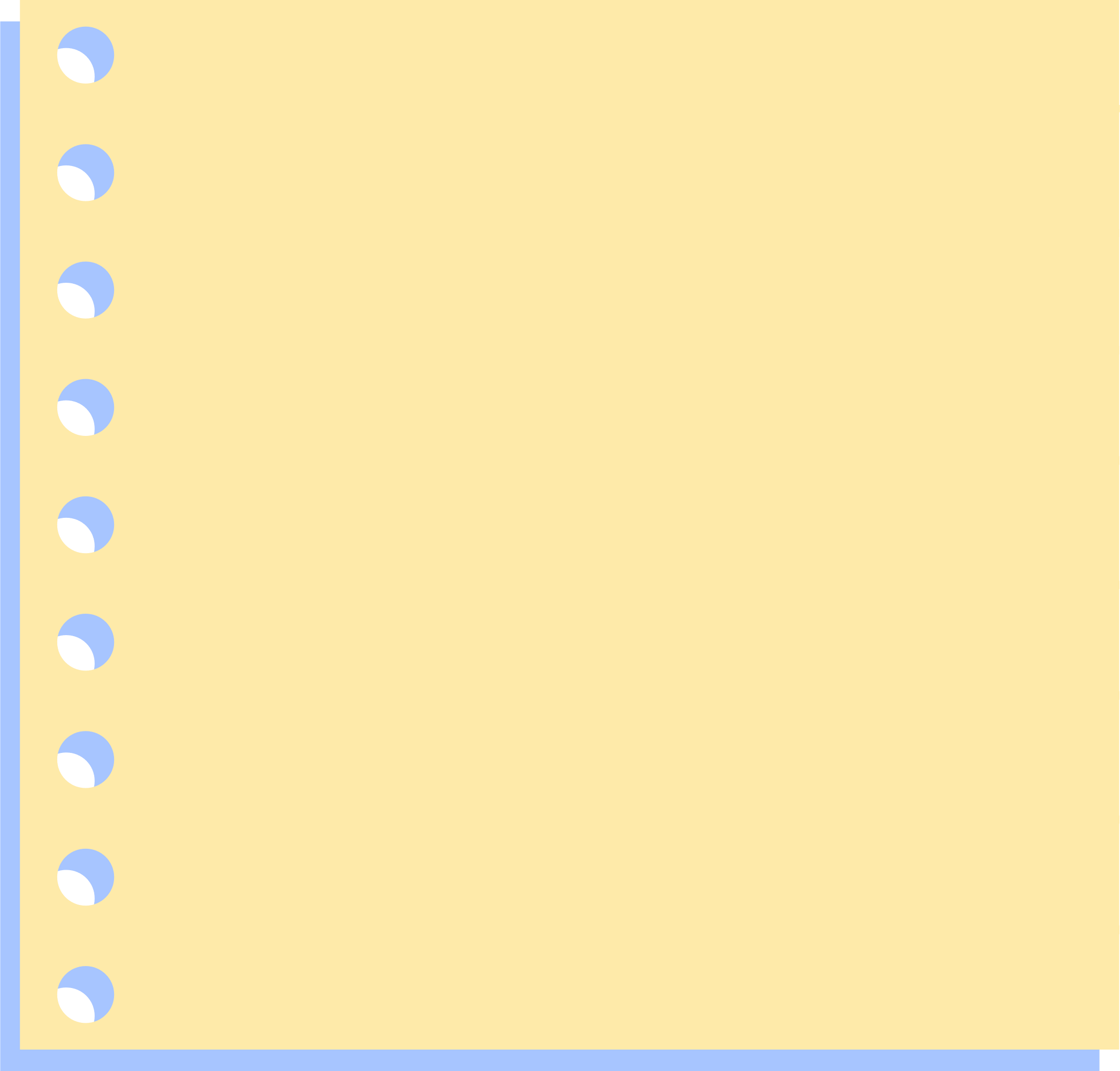 Định lí:
Trong một tam giác, tổng độ dài bất kì lớn hơn độ dài cạnh còn lại.
Nhận xét: Trong một tam giác, hiệu độ dài hai cạnh bất kì nhỏ hơn độ dài cạnh còn lại.
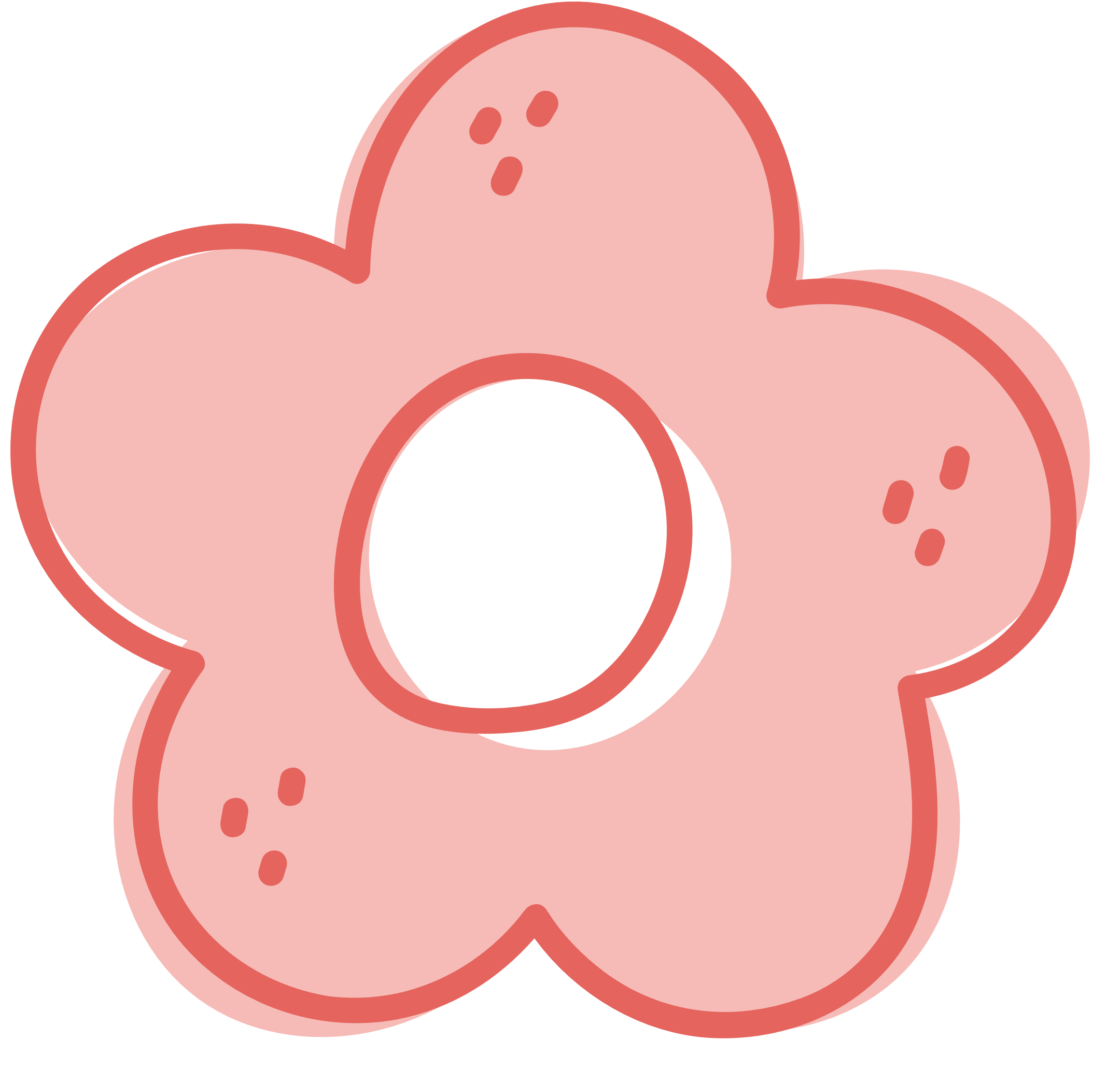 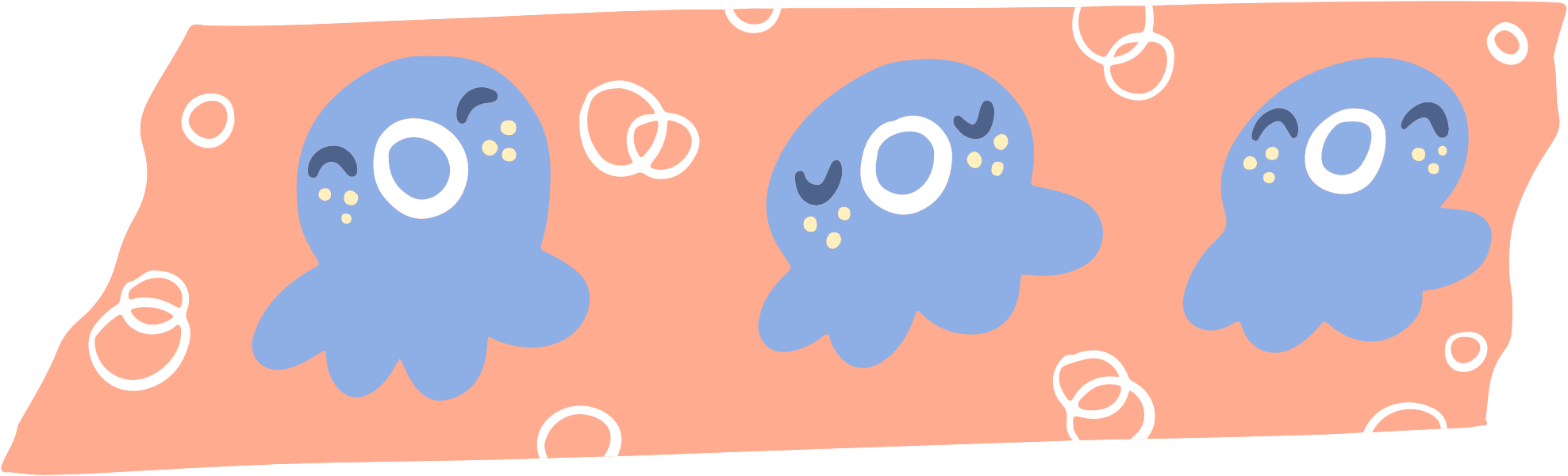 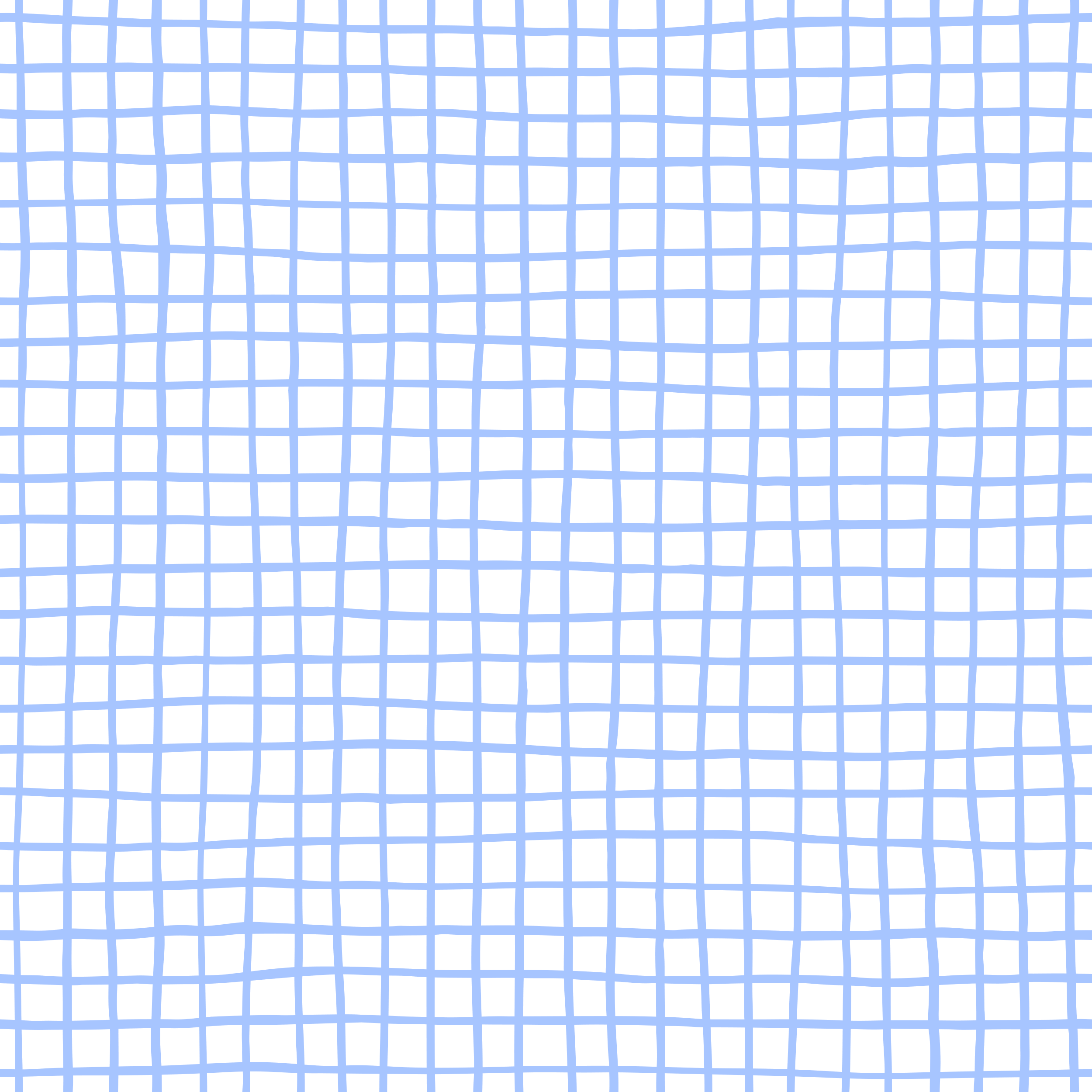 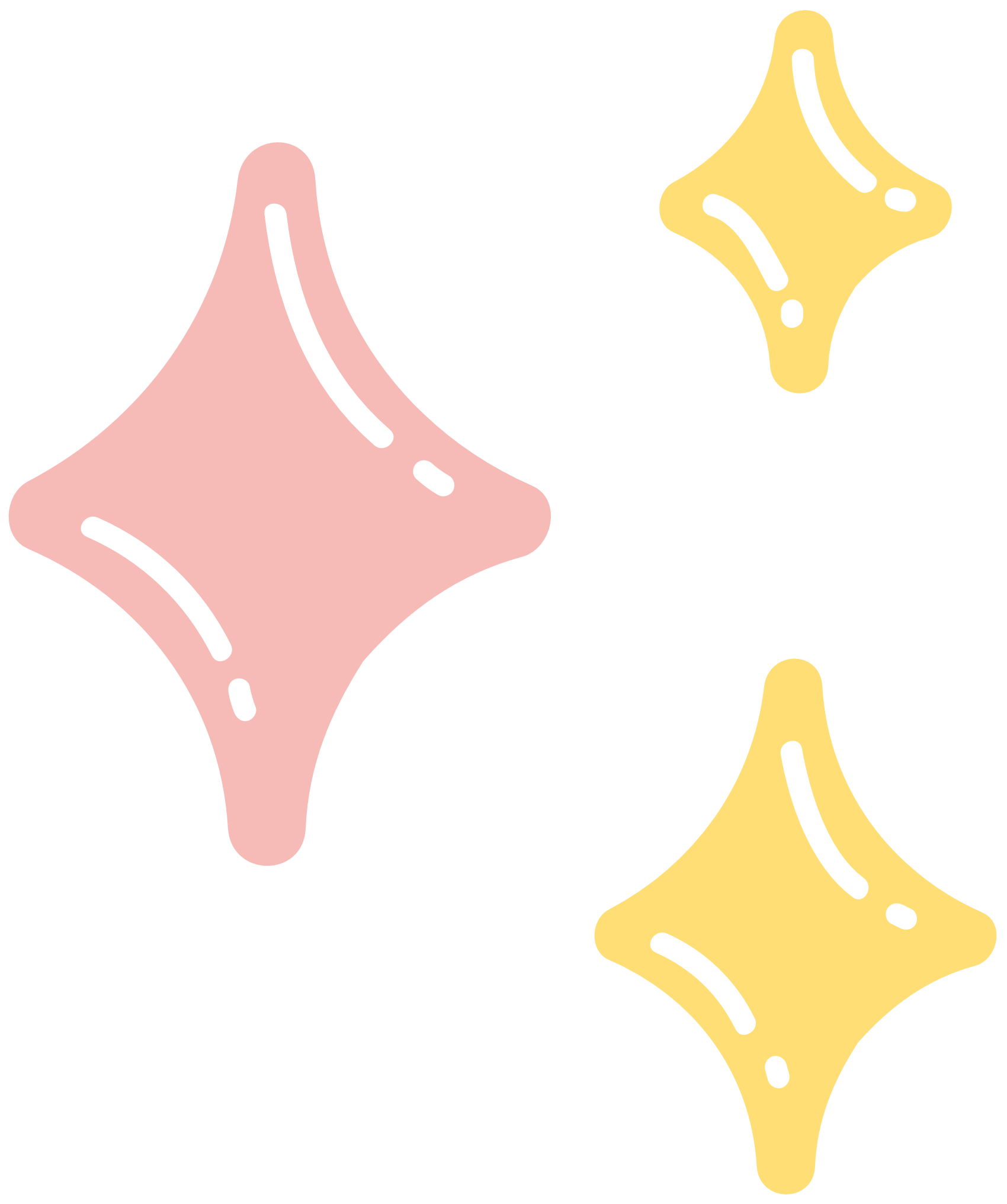 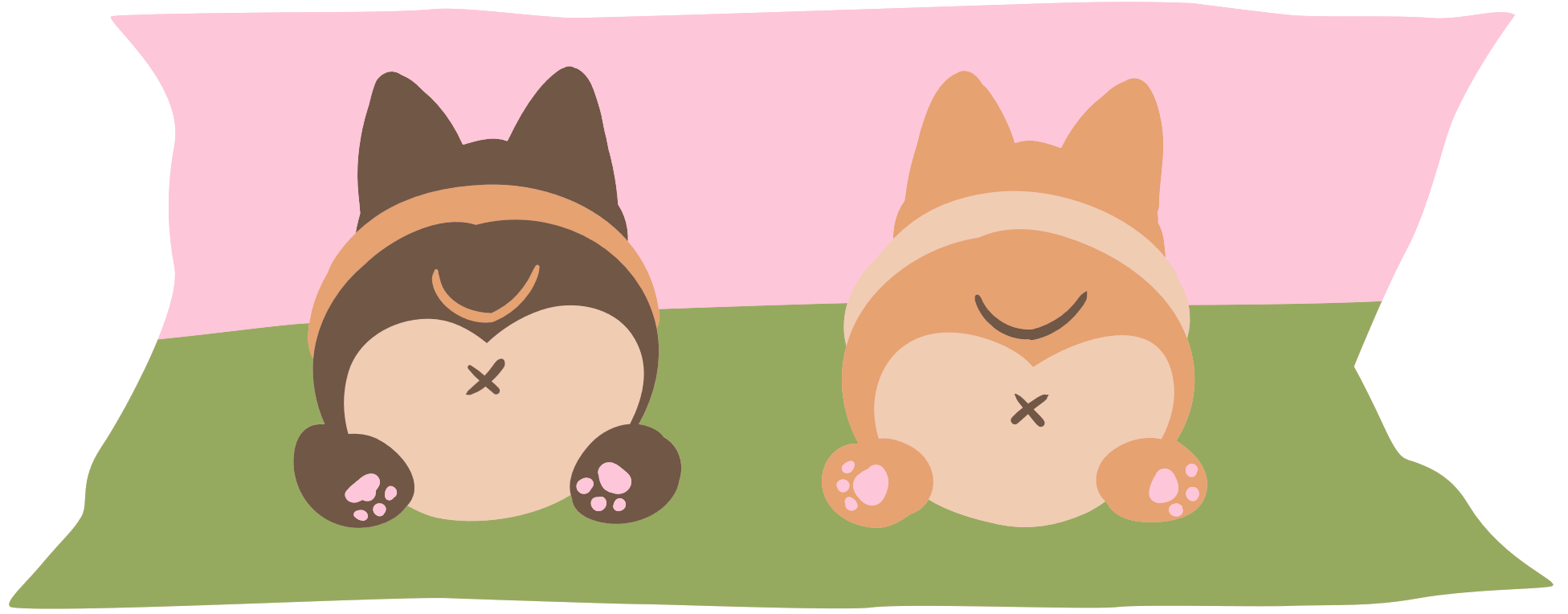 Ví dụ 3
Giải
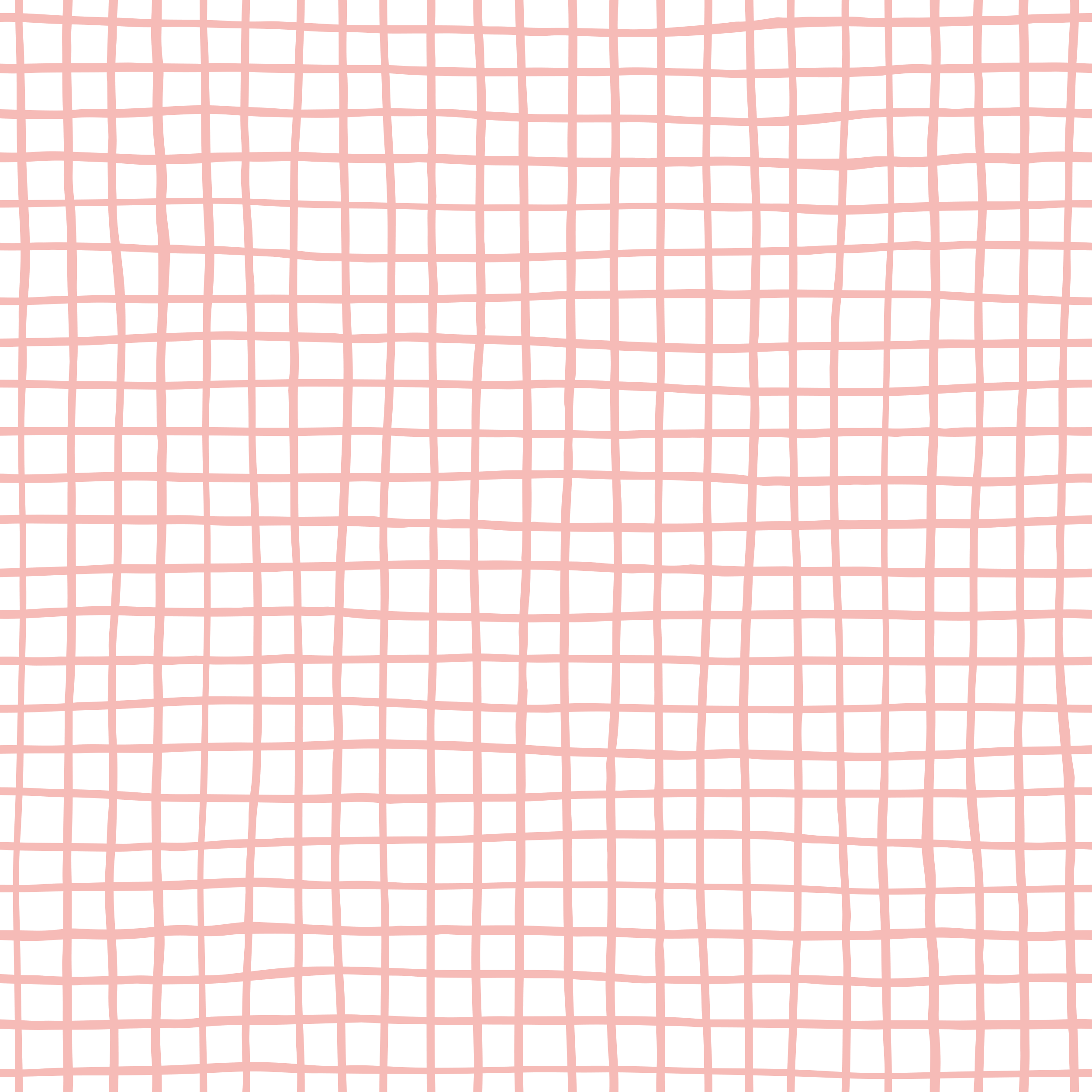 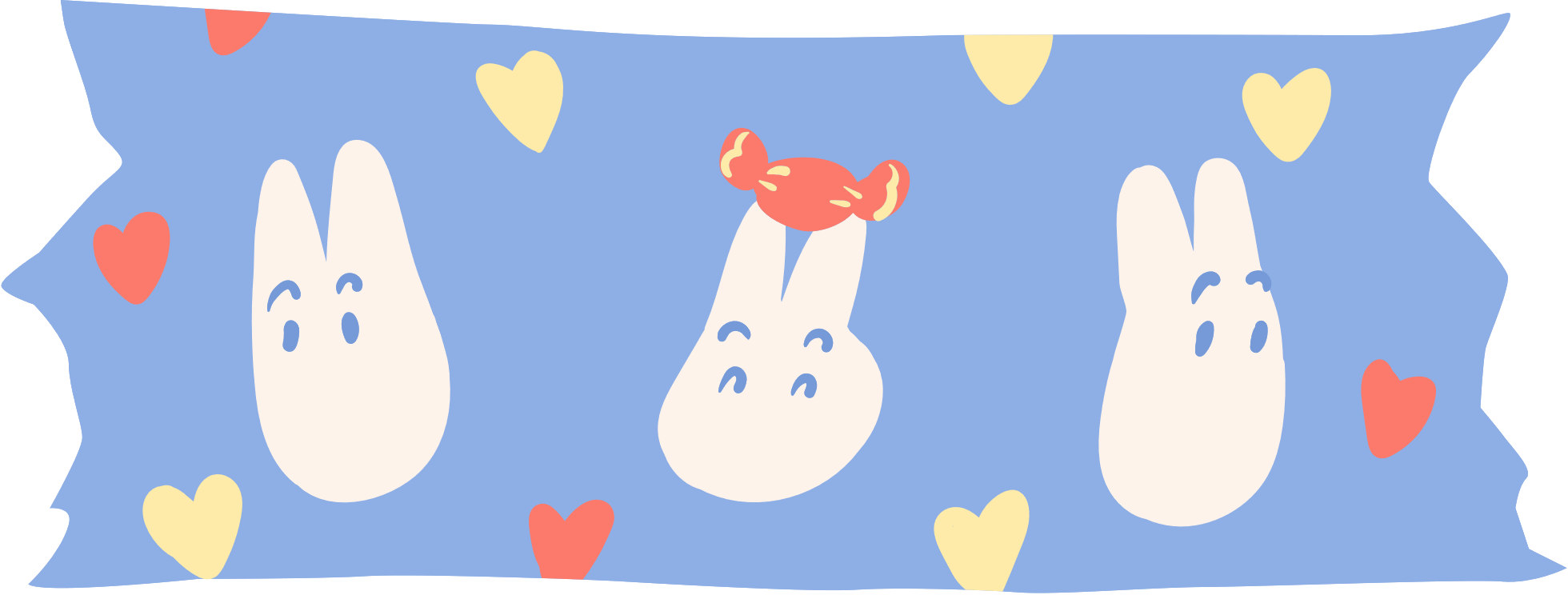 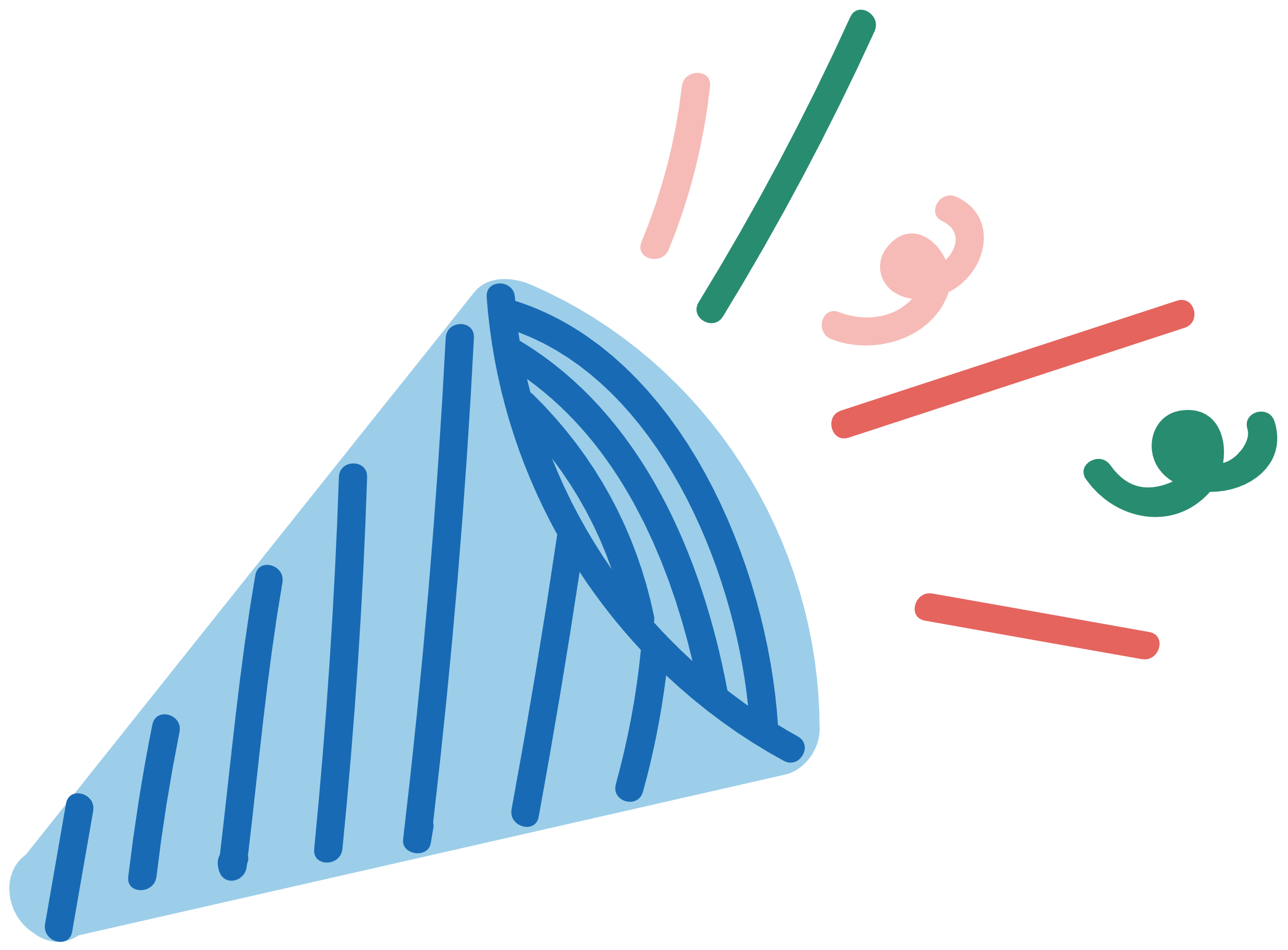 Luyện tập 3
Giải
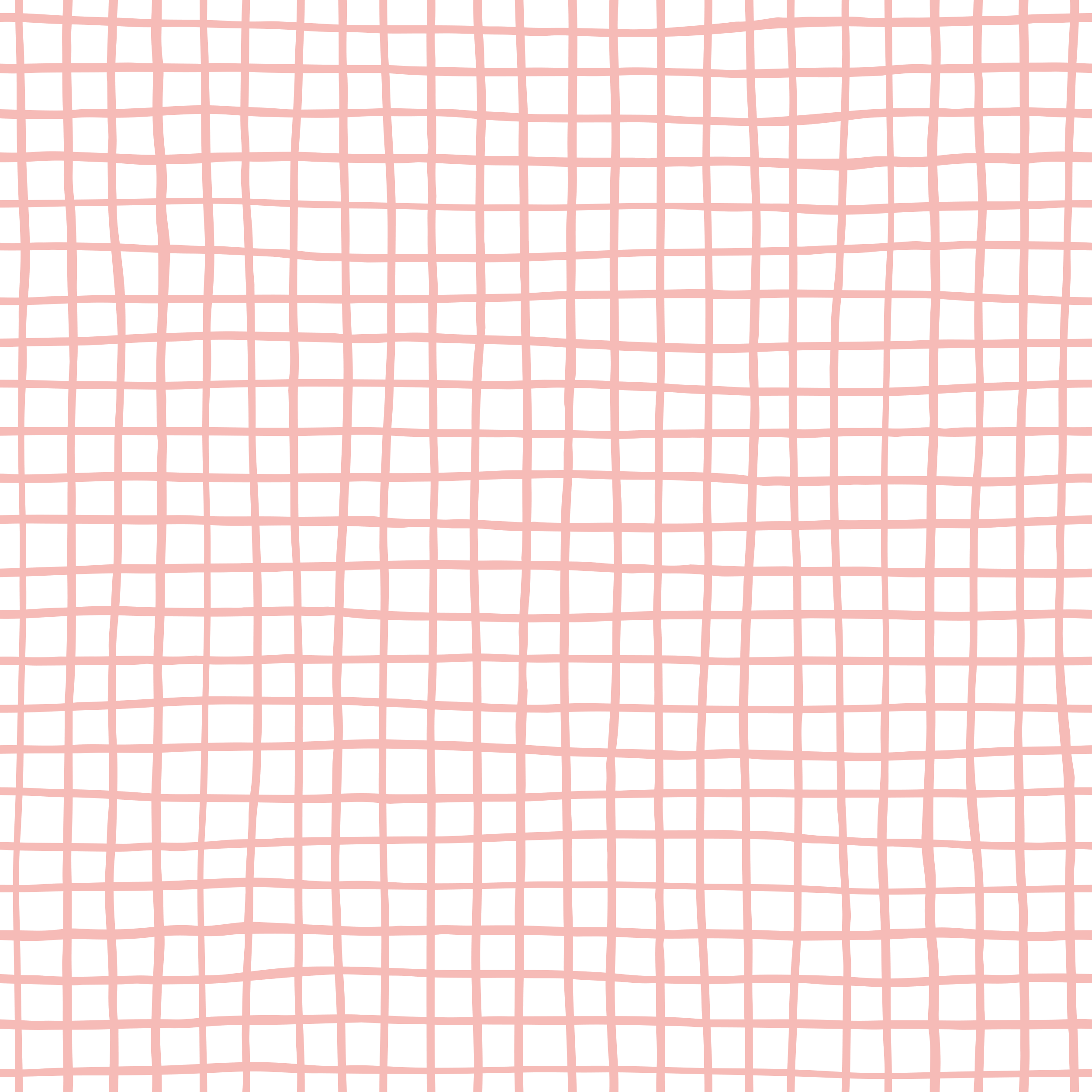 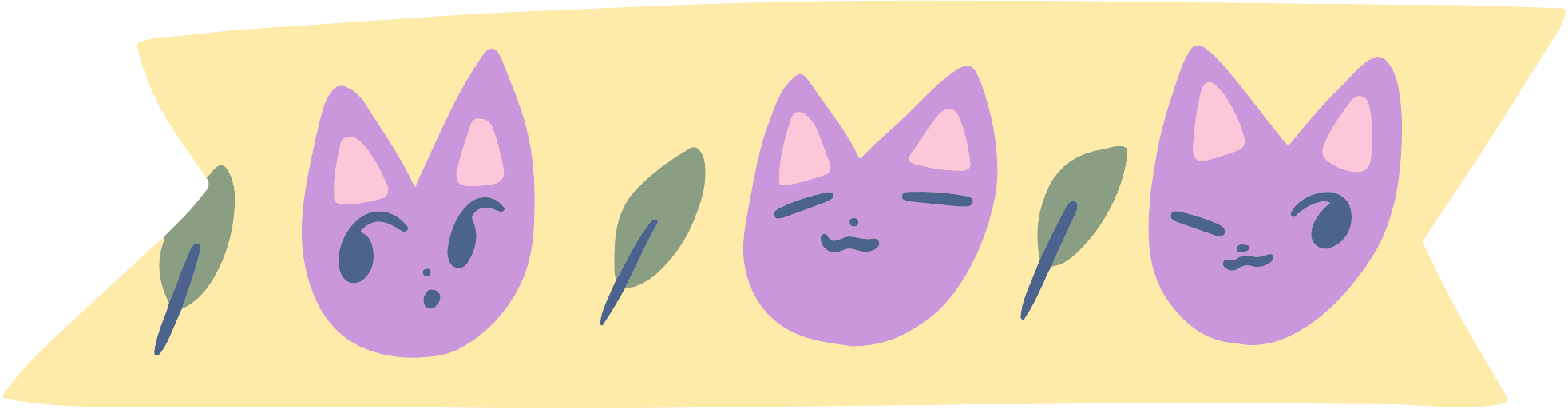 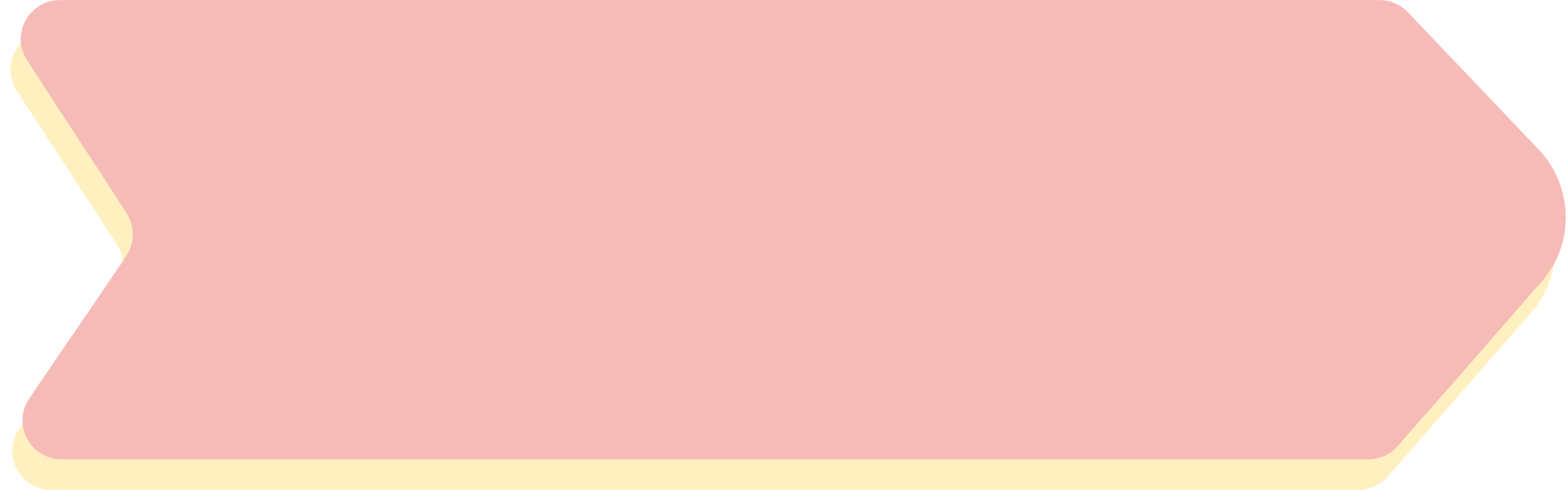 LUYỆN TẬP
Giải
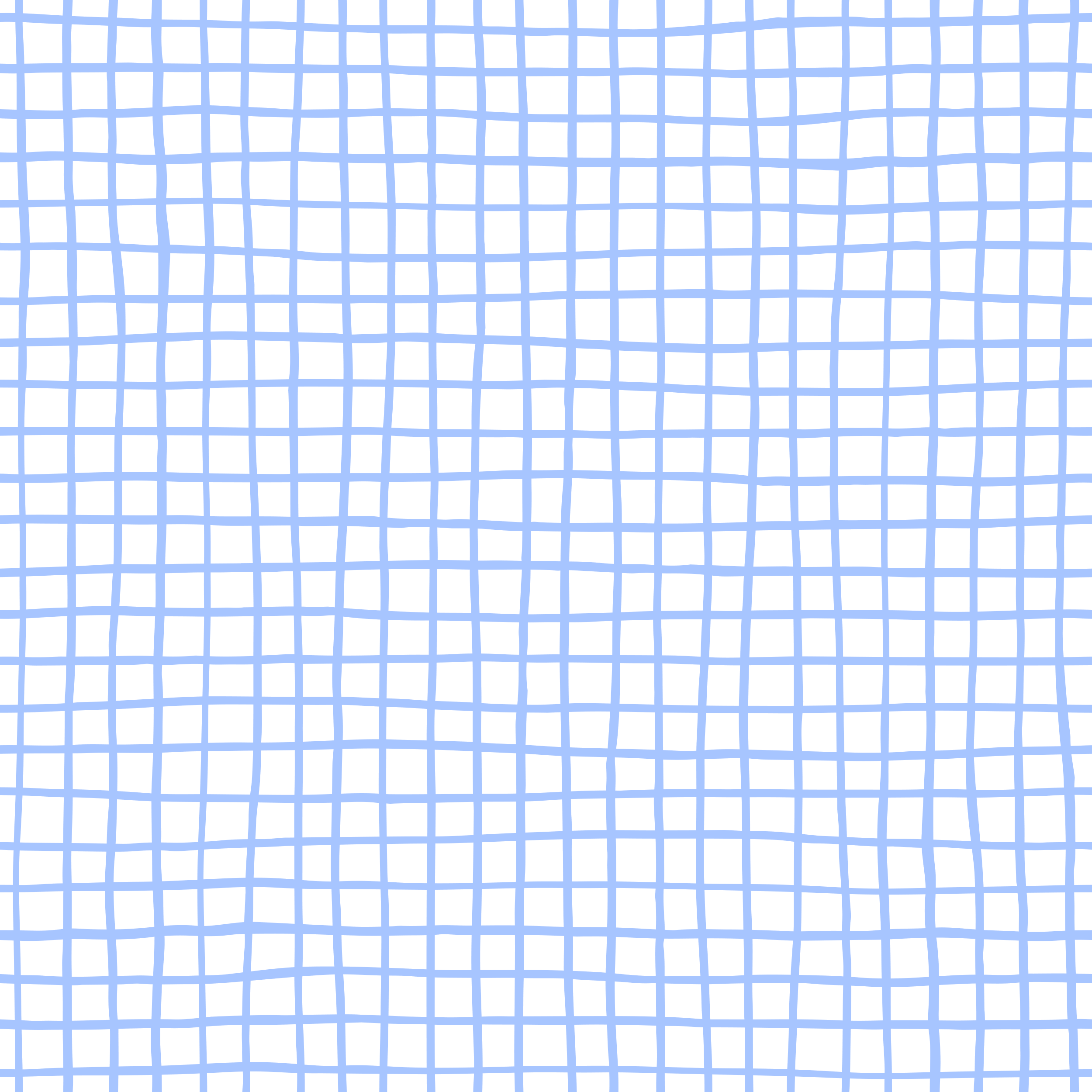 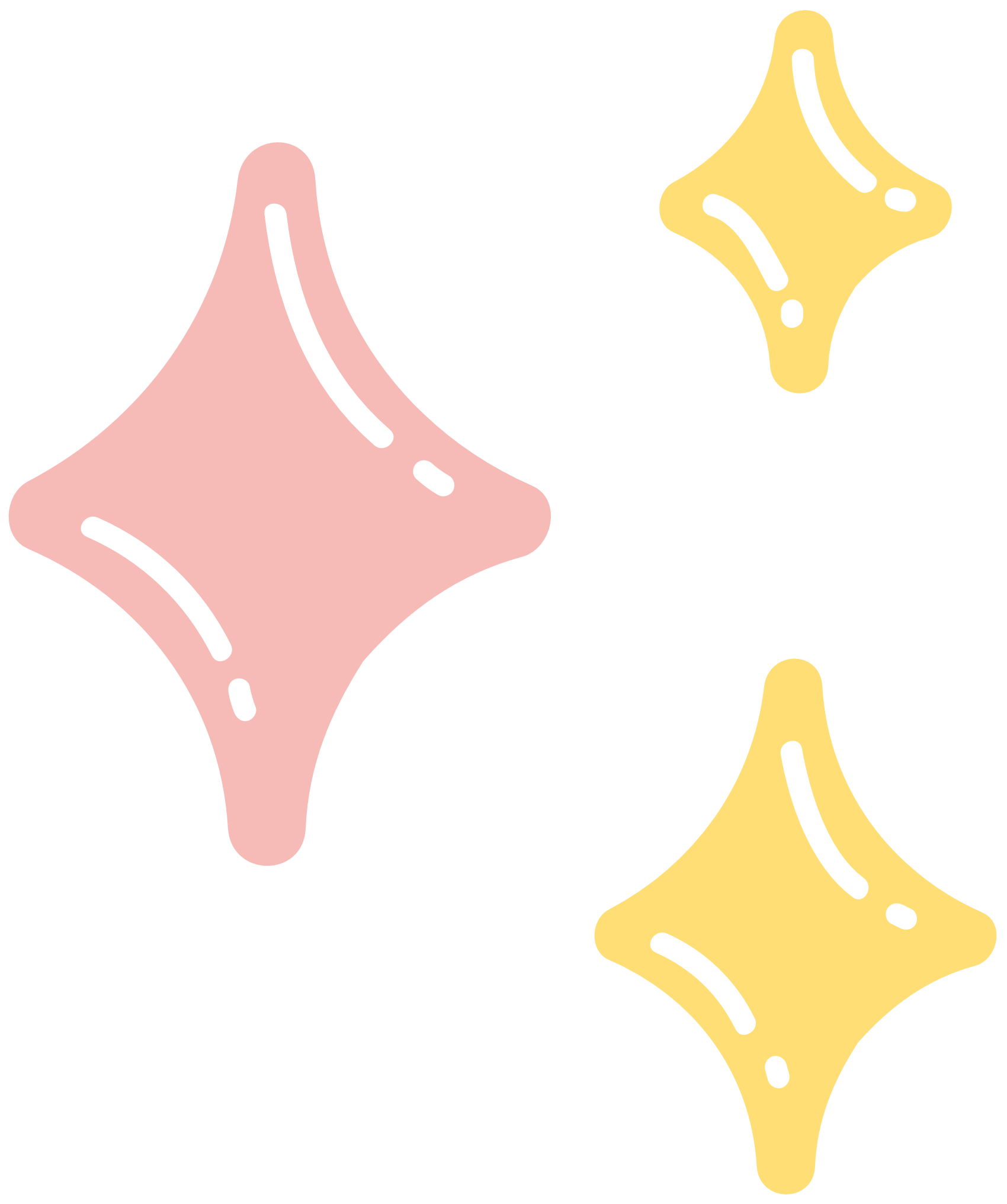 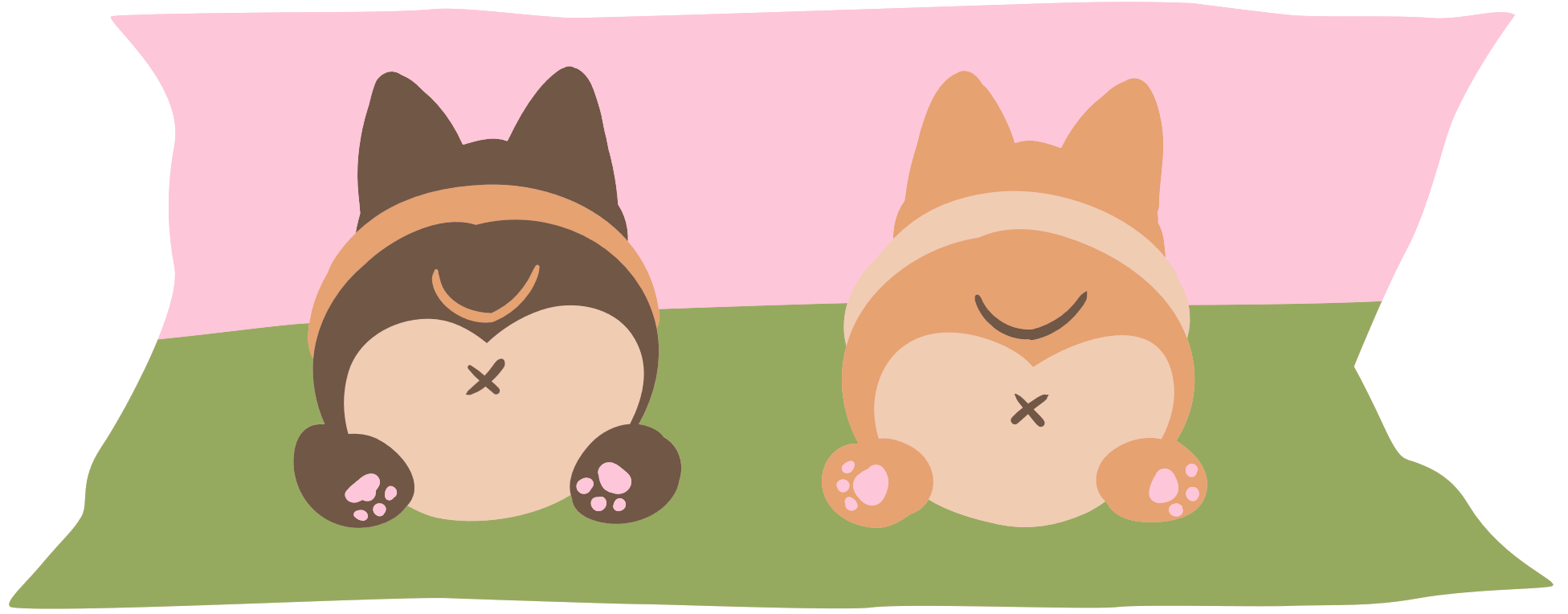 Bài 4 (SGK – tr.76) Có hay không một tam giác mà độ dài ba cạnh của tam giác đó được cho bởi các độ dài trong mỗi trường hợp sau?
a) 8 cm, 5 cm, 3 cm.
b) 12 cm, 6 cm, 6 cm.
c) 15 cm, 9 cm, 4 cm.
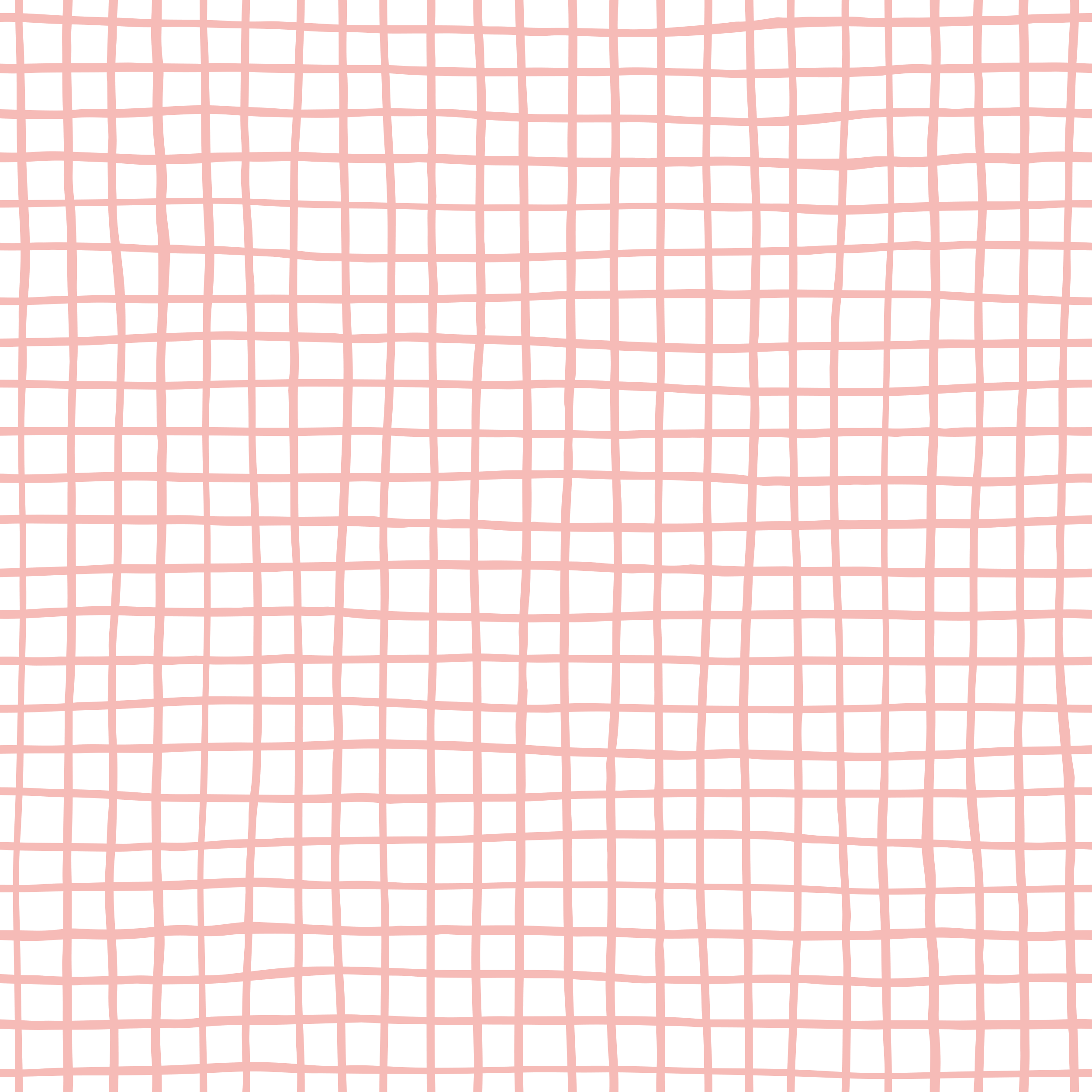 Giải
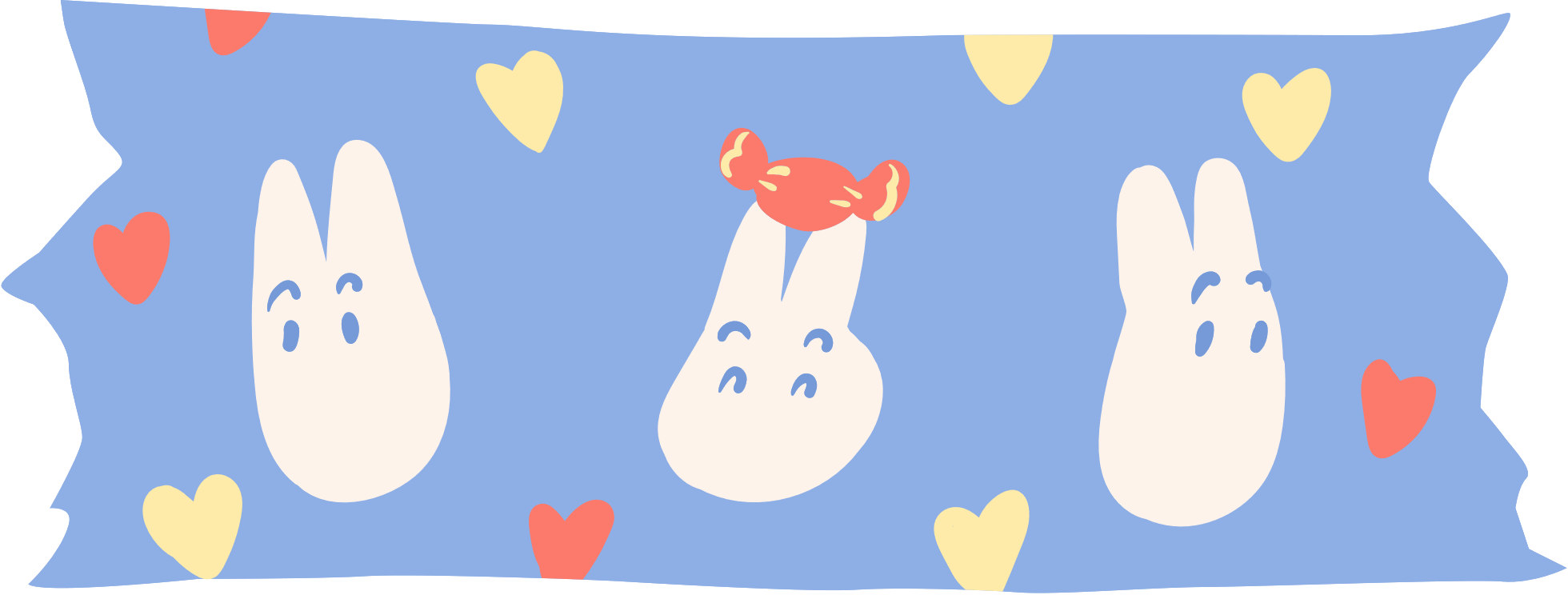 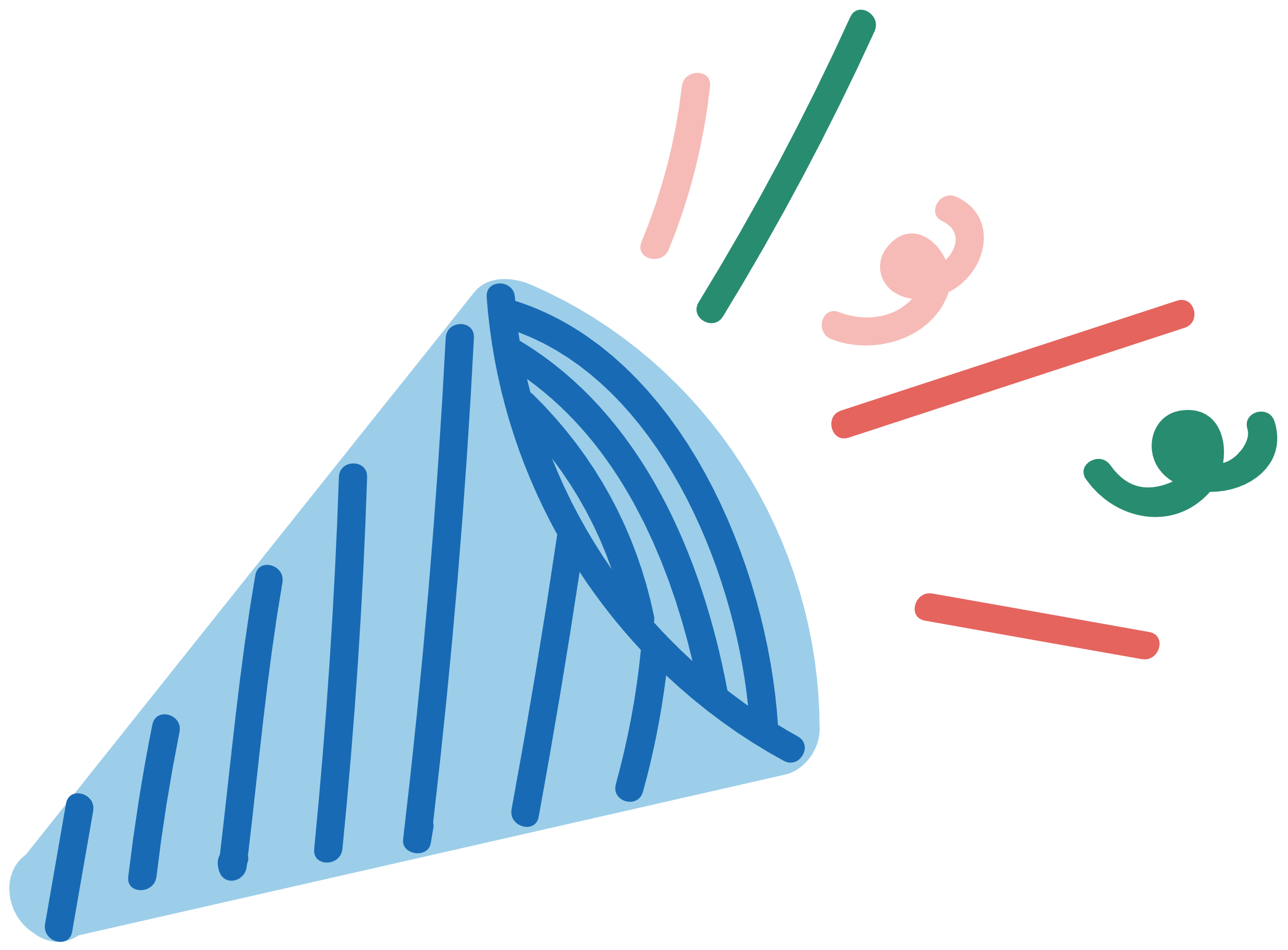 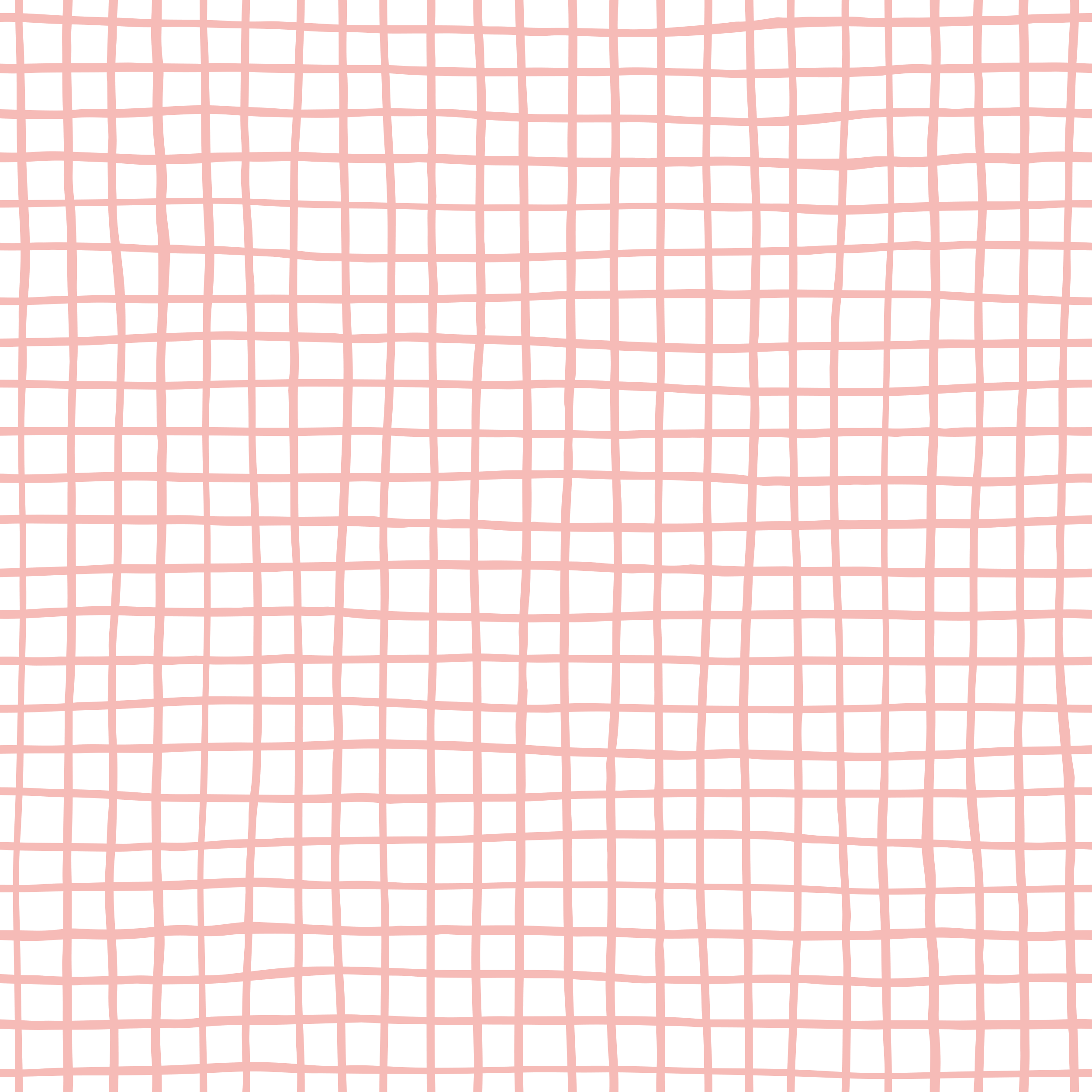 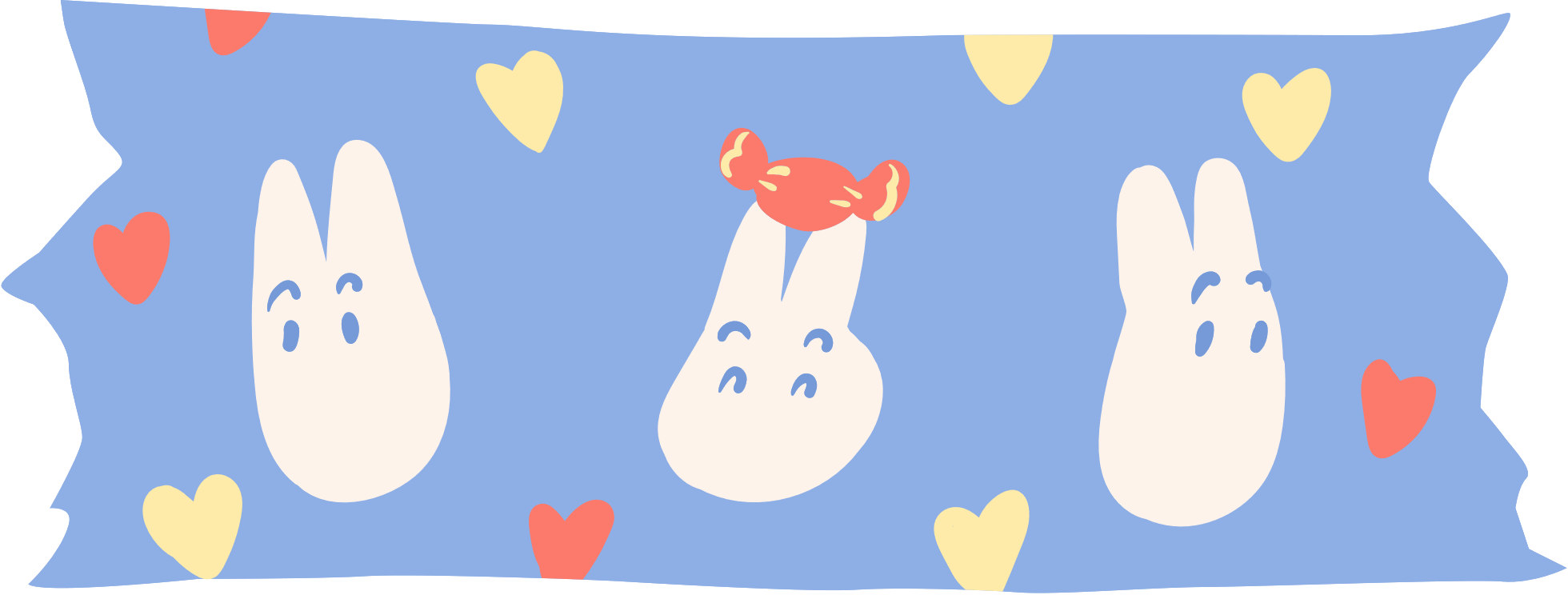 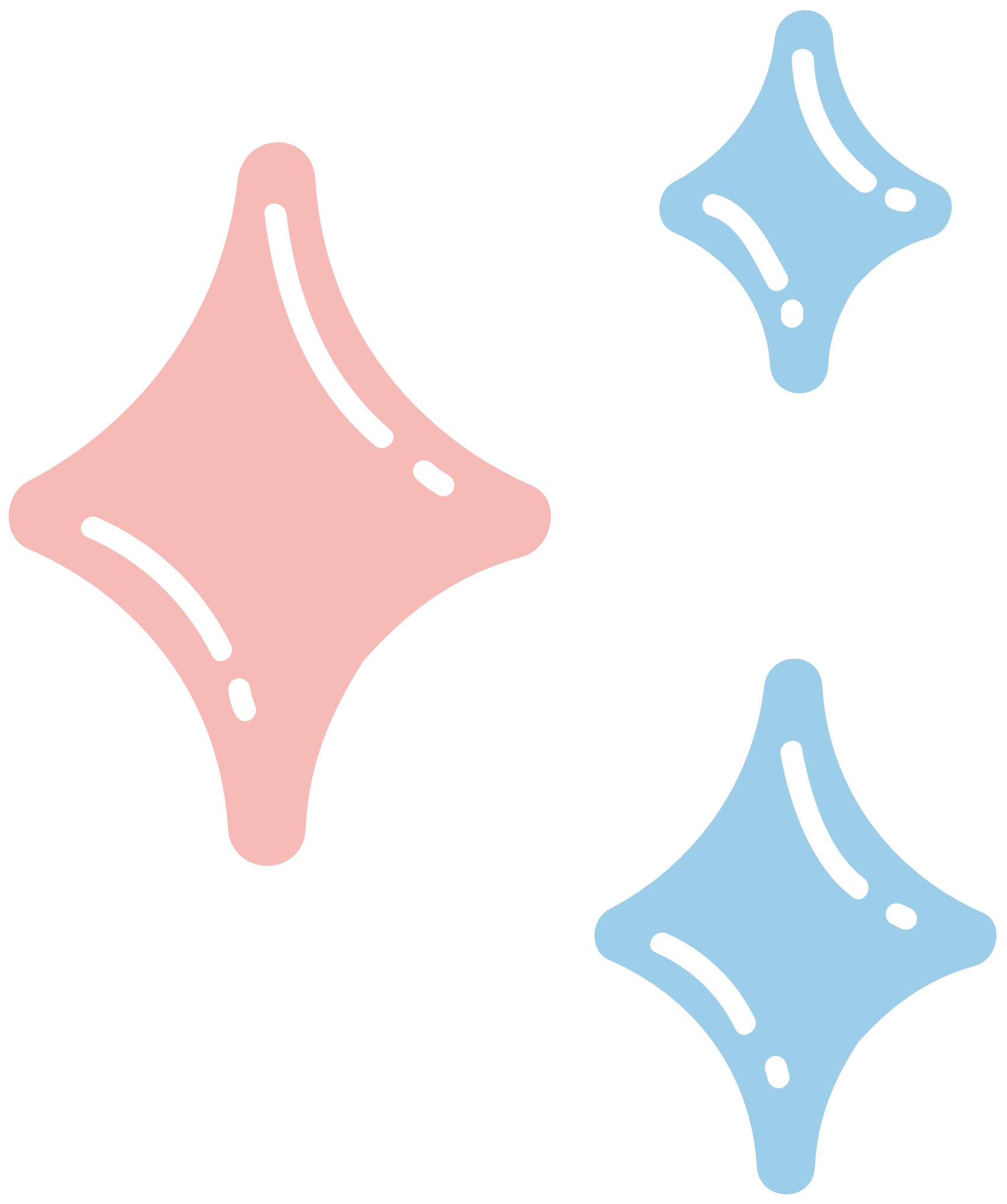 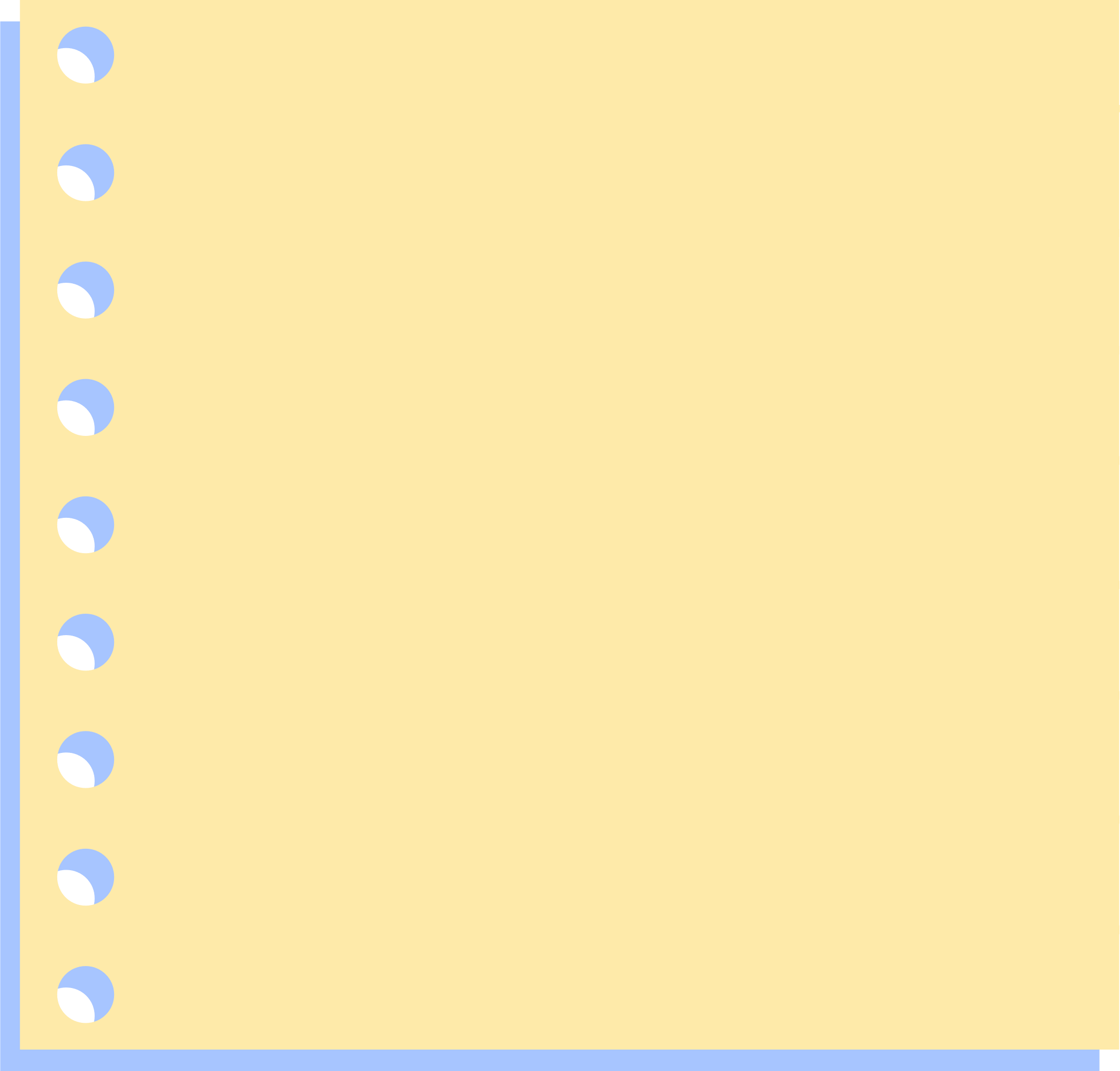 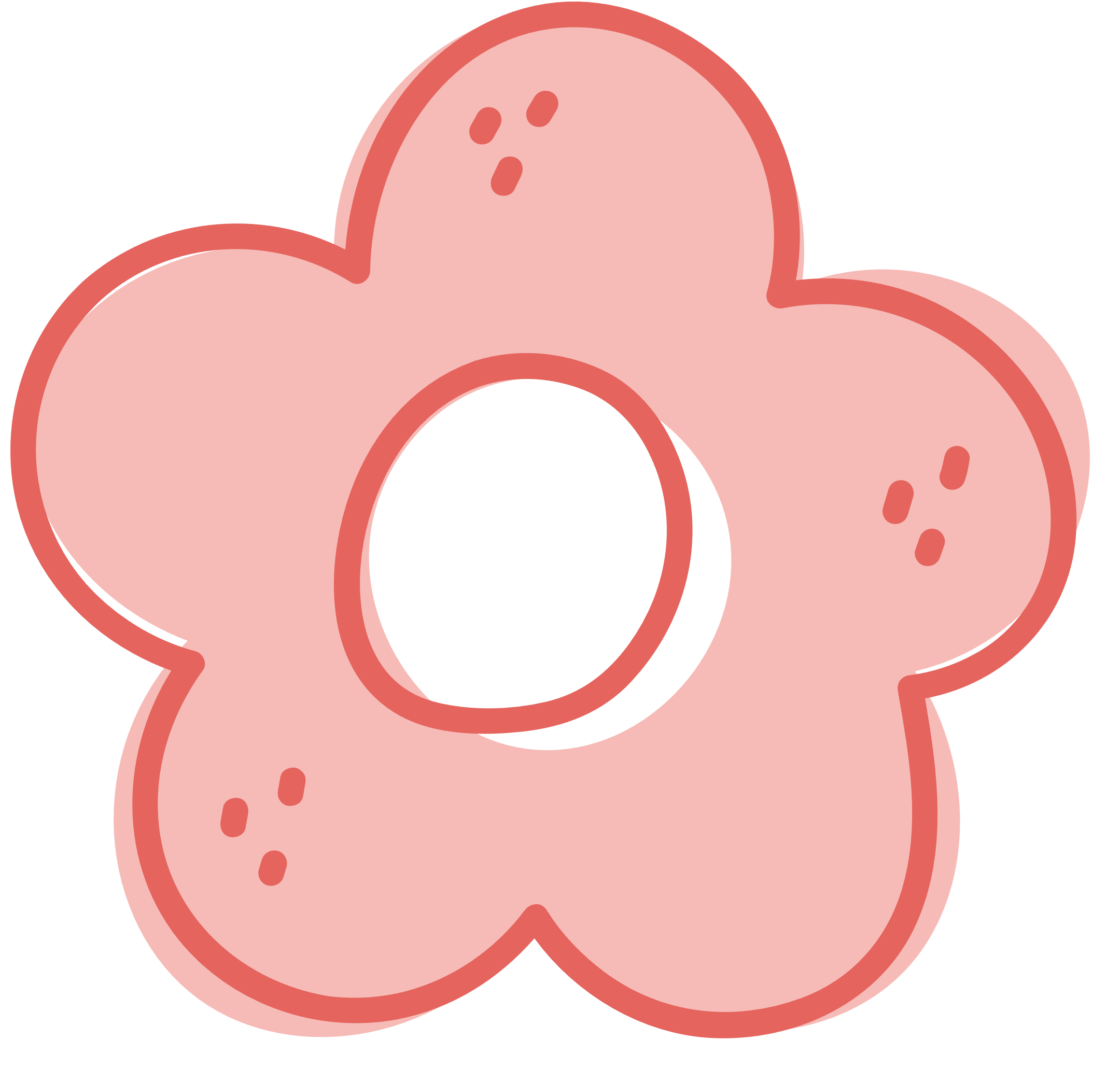 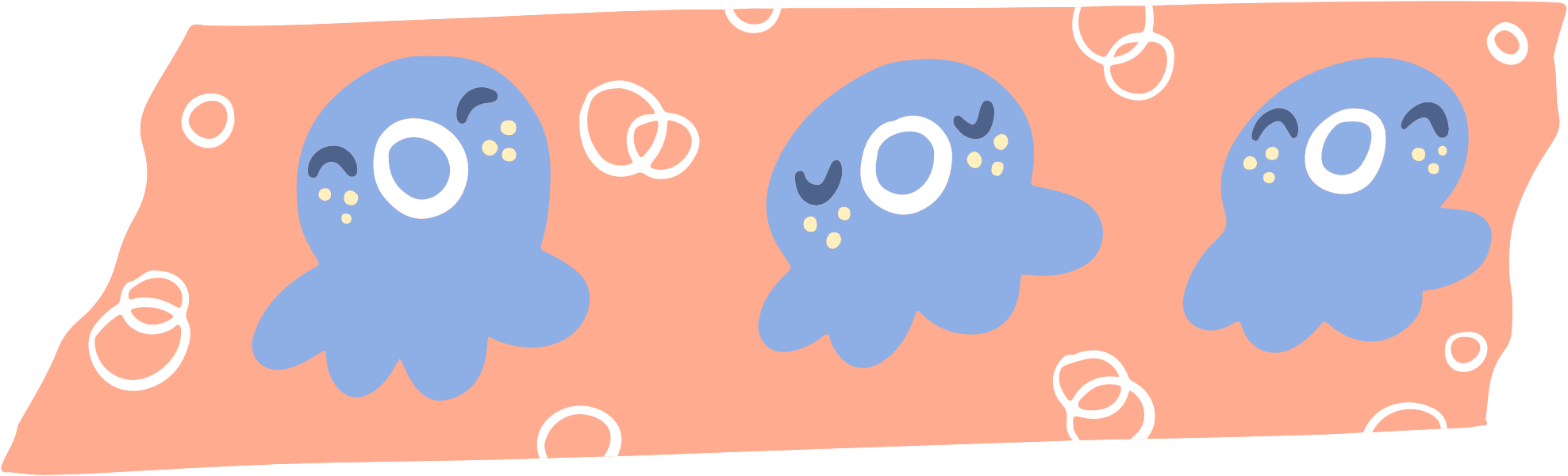 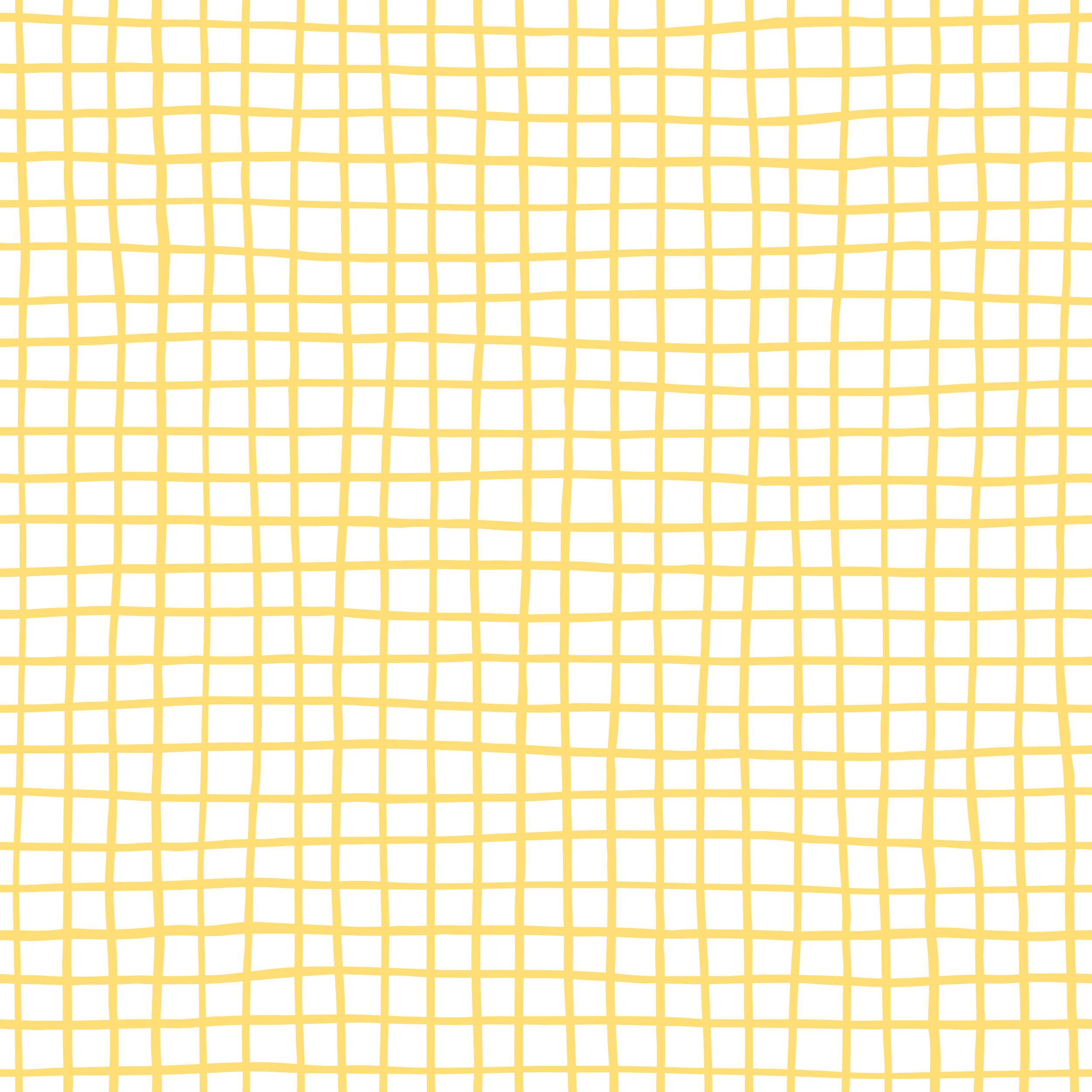 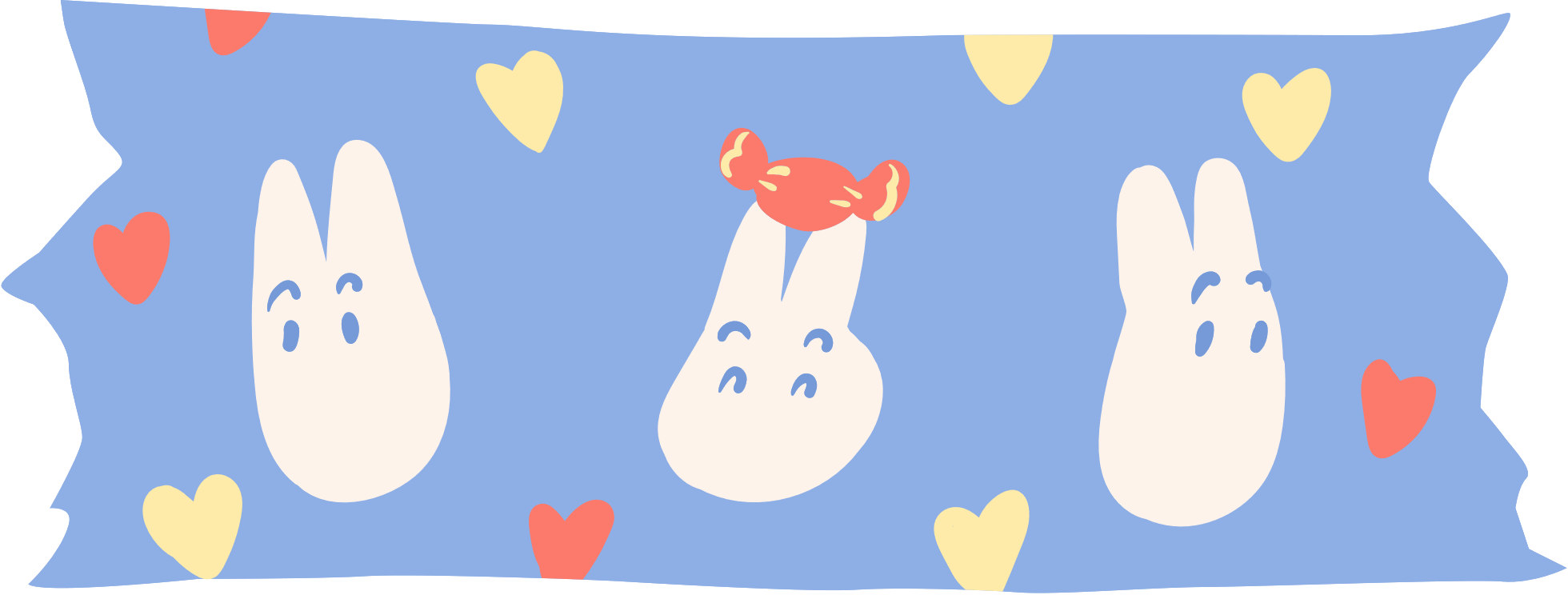 Giải
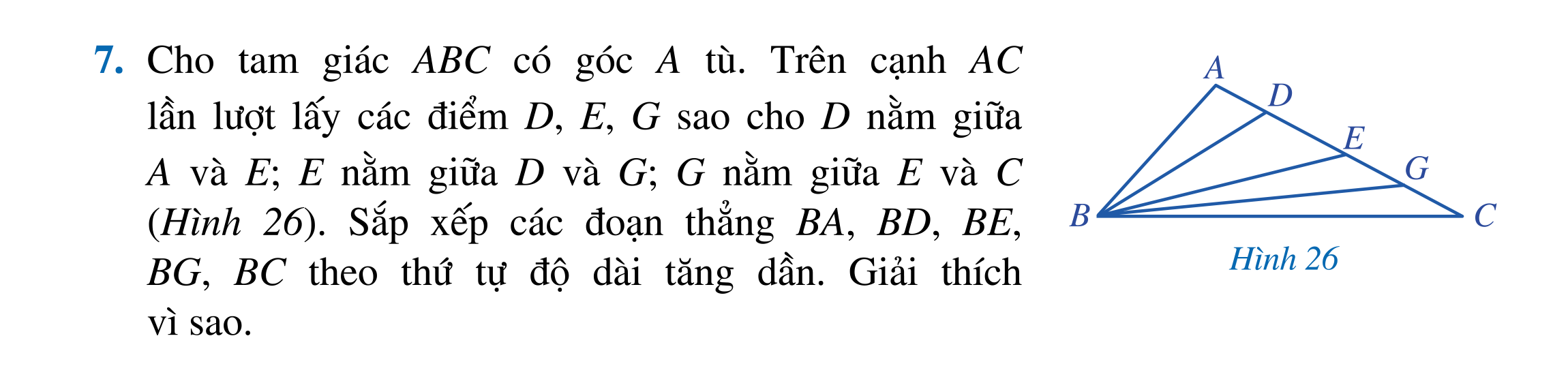 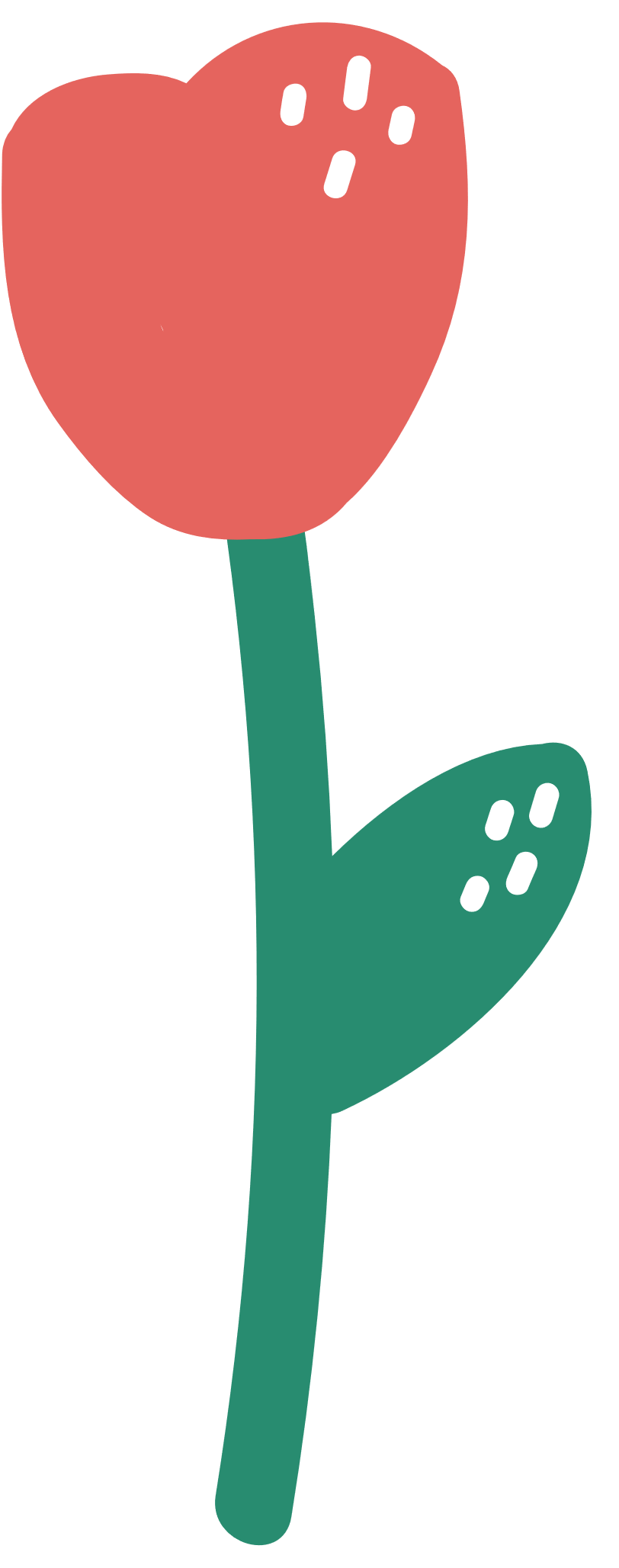 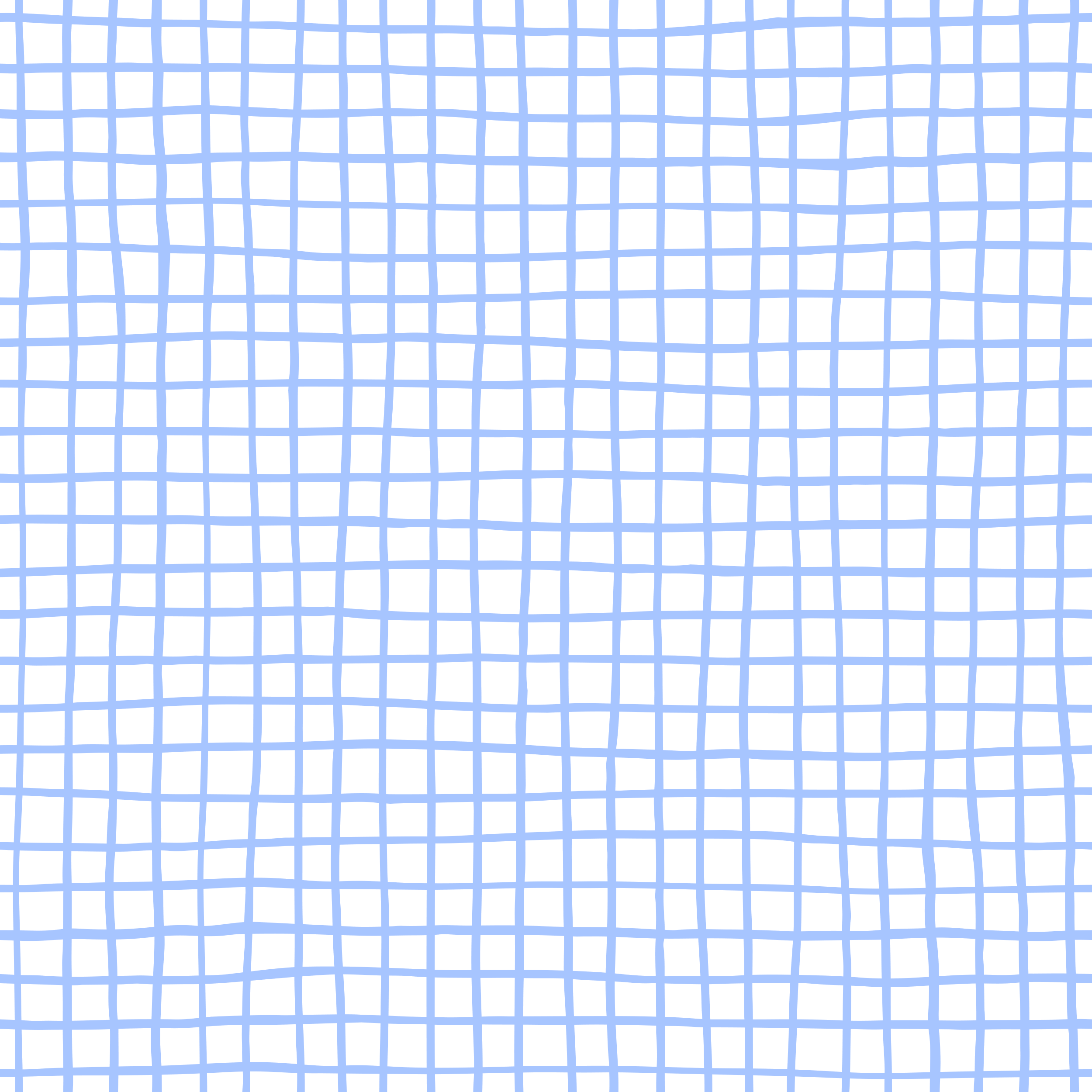 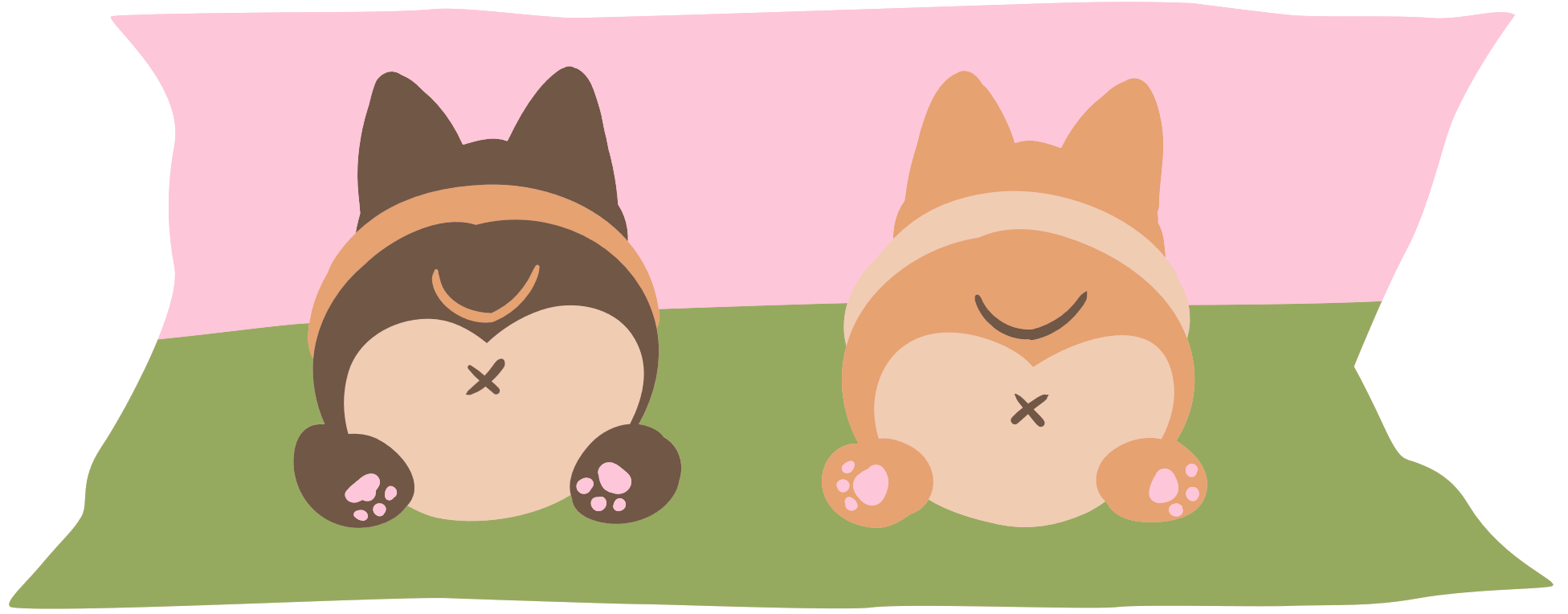 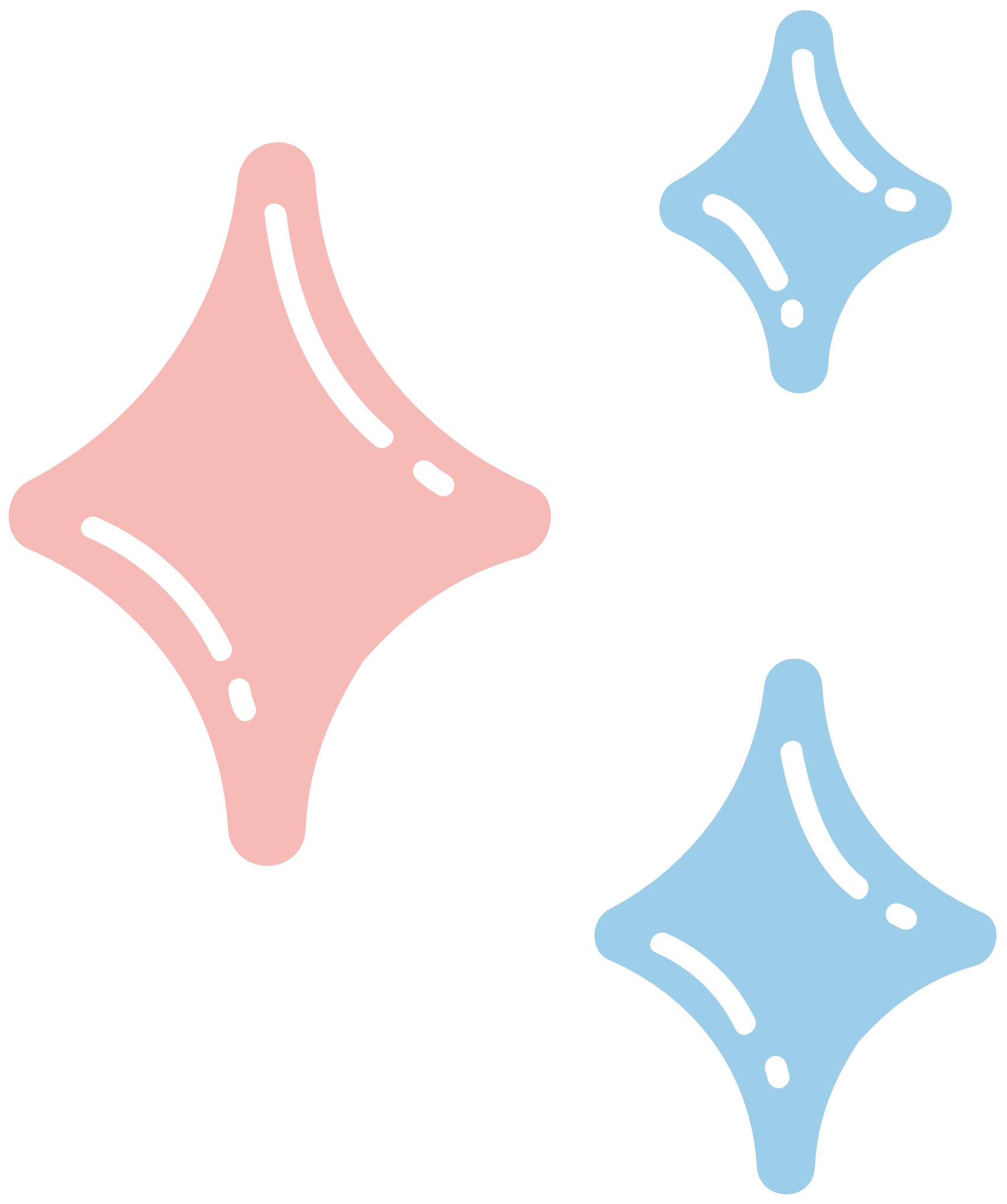 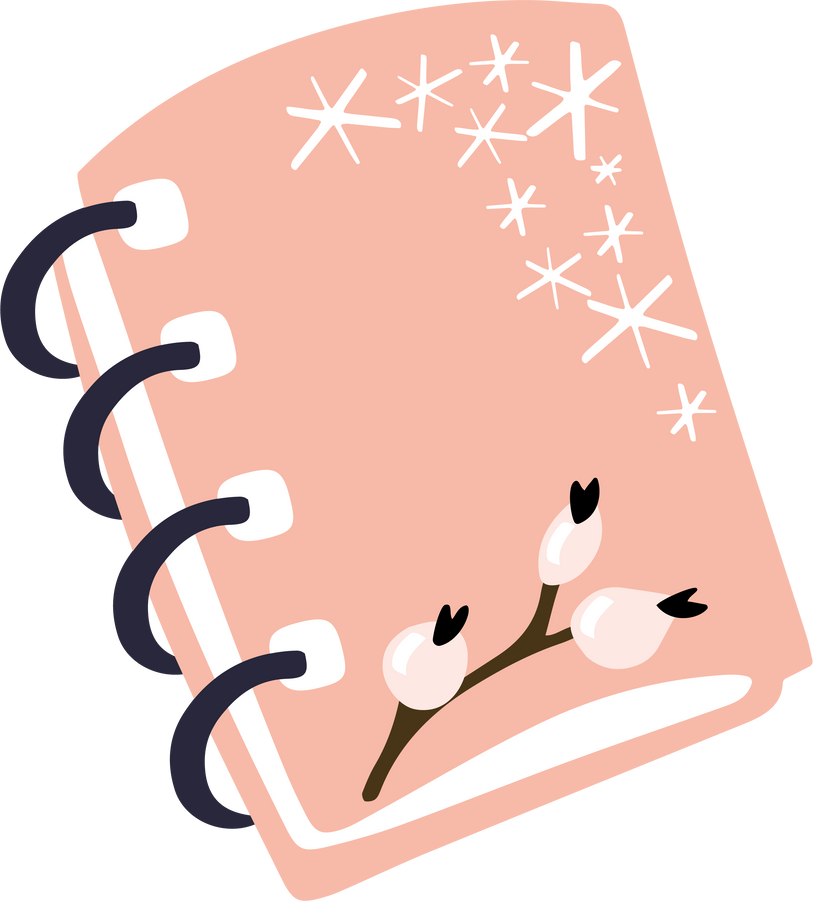 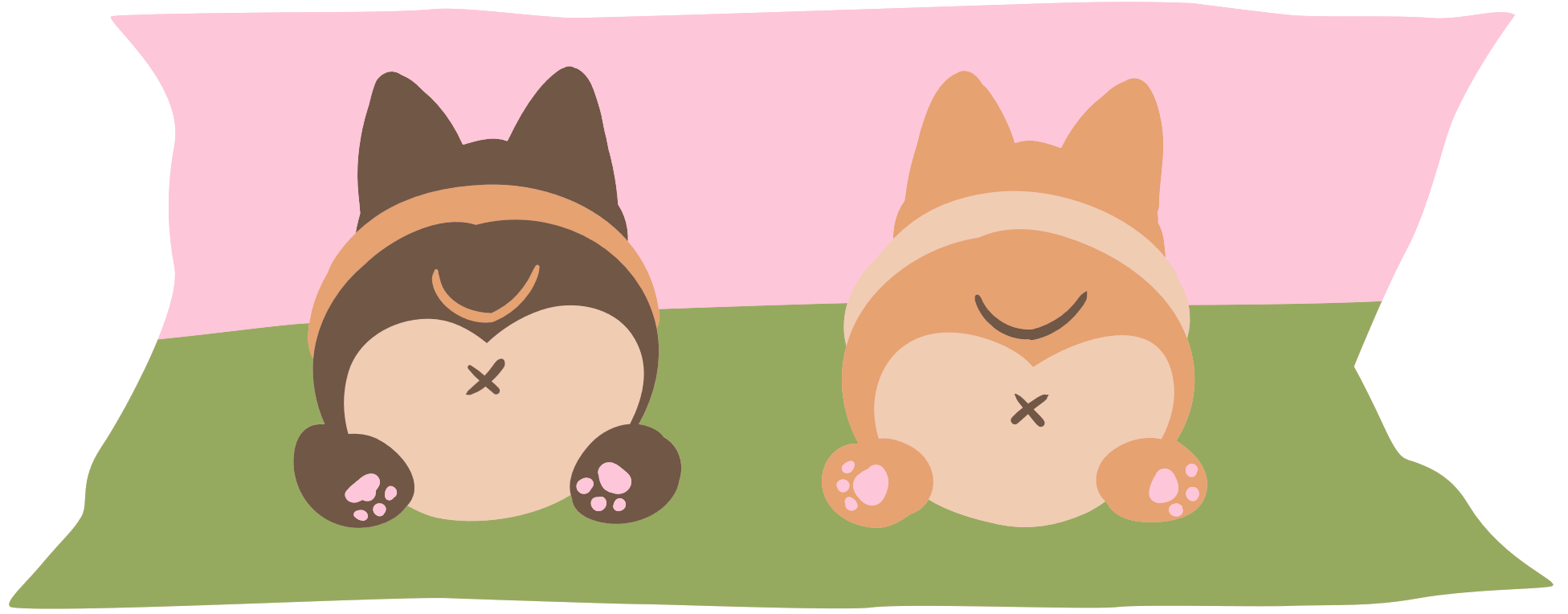 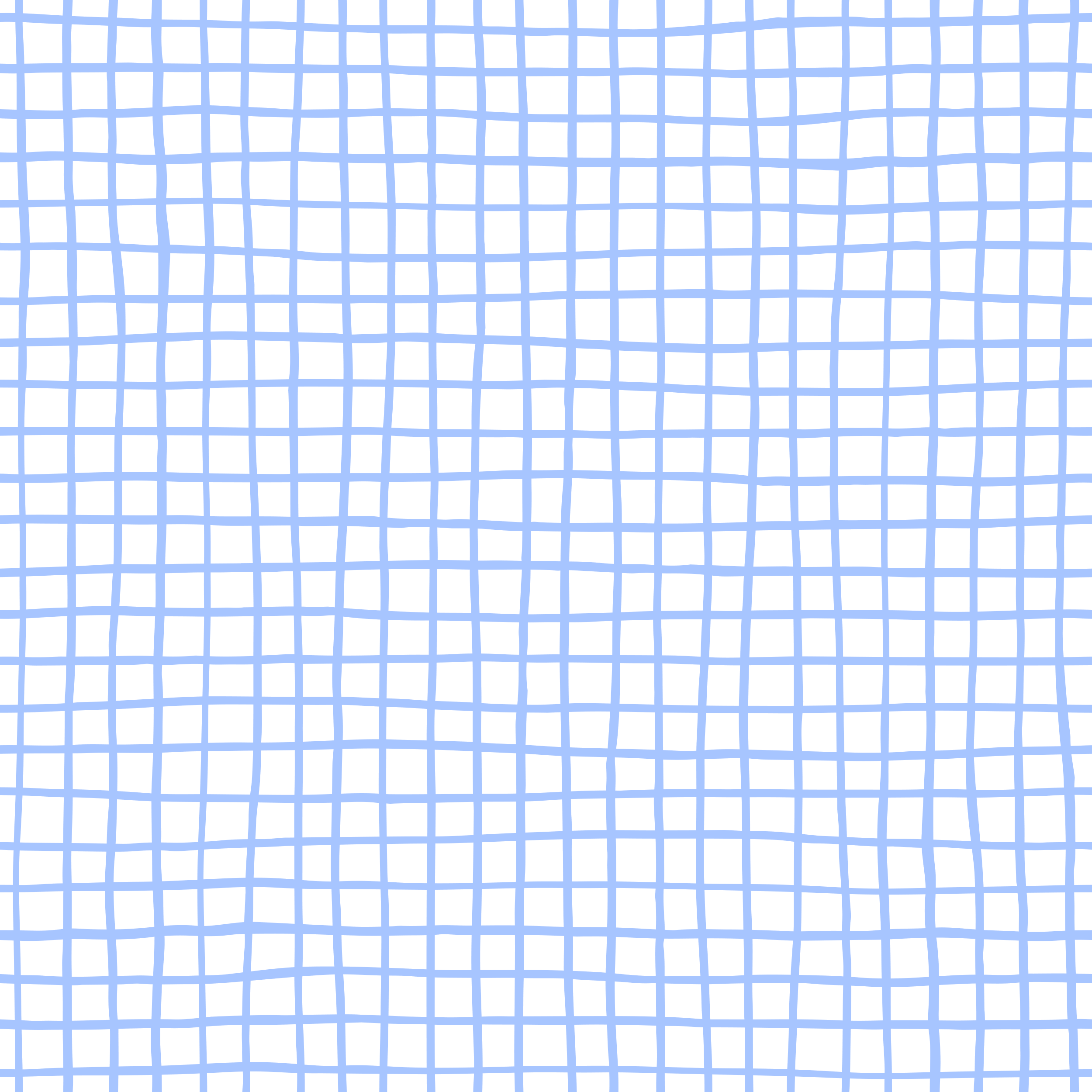 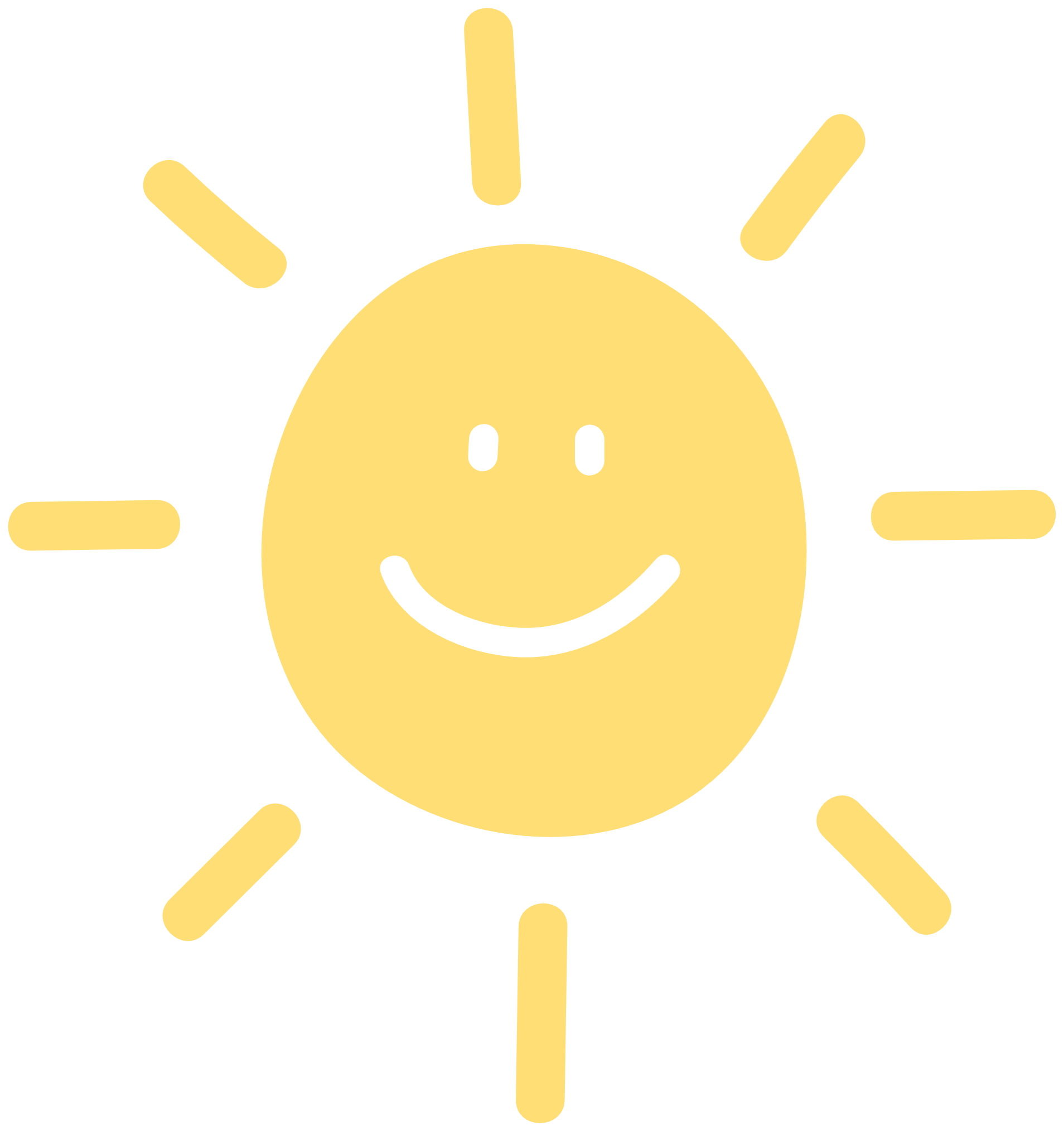 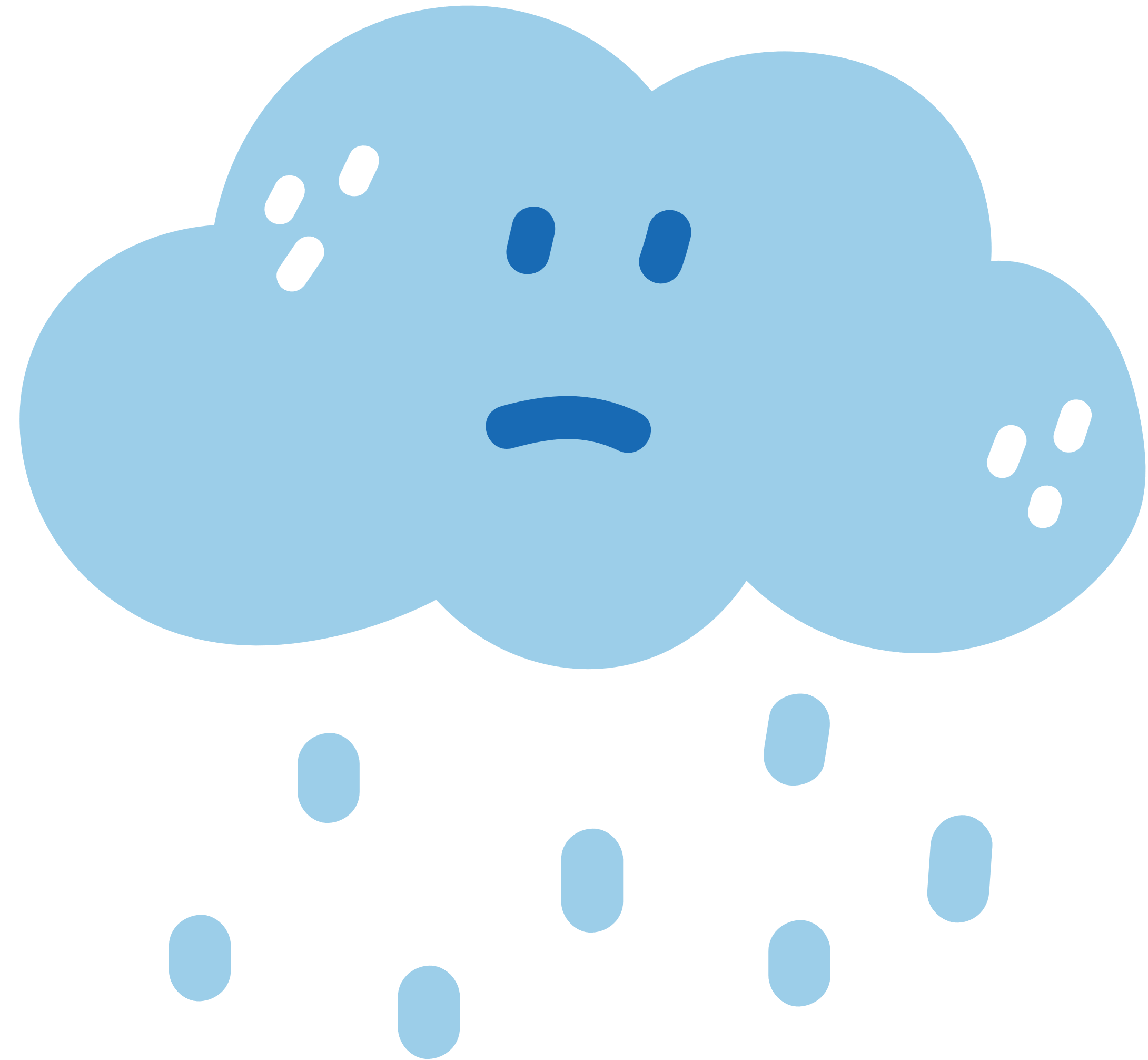 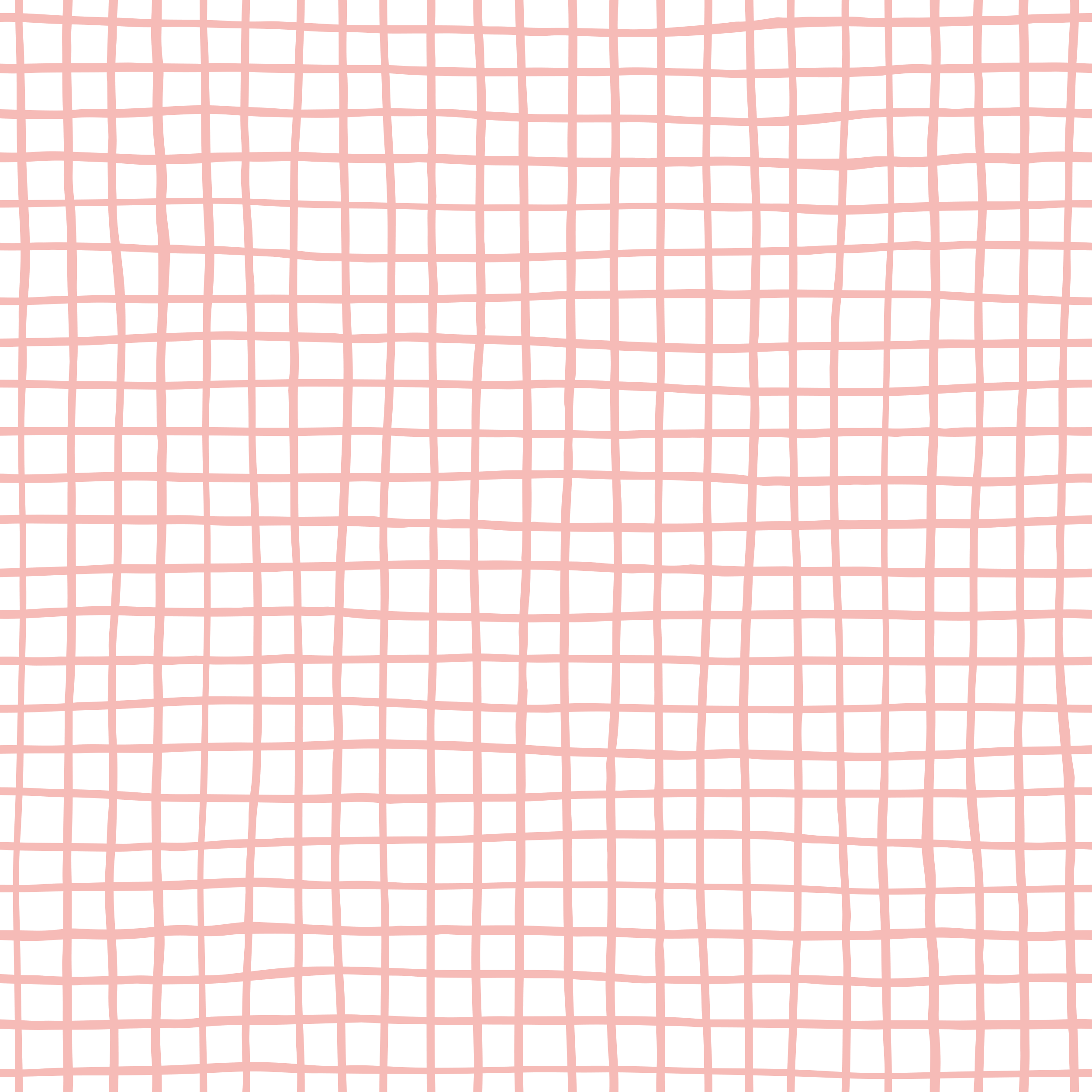 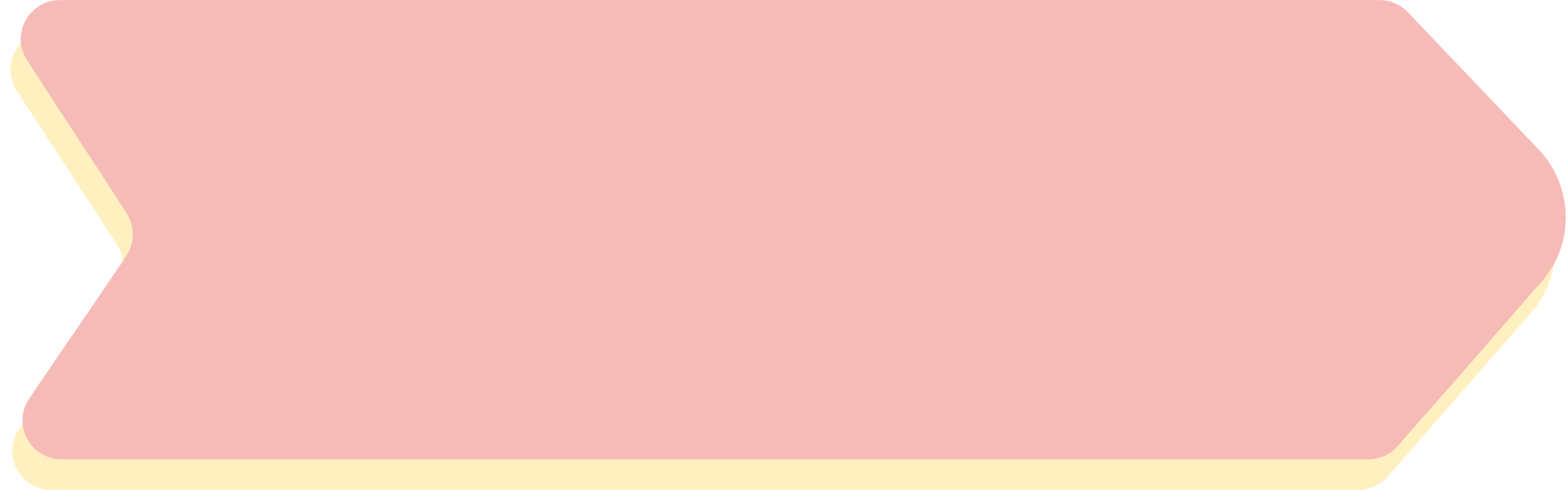 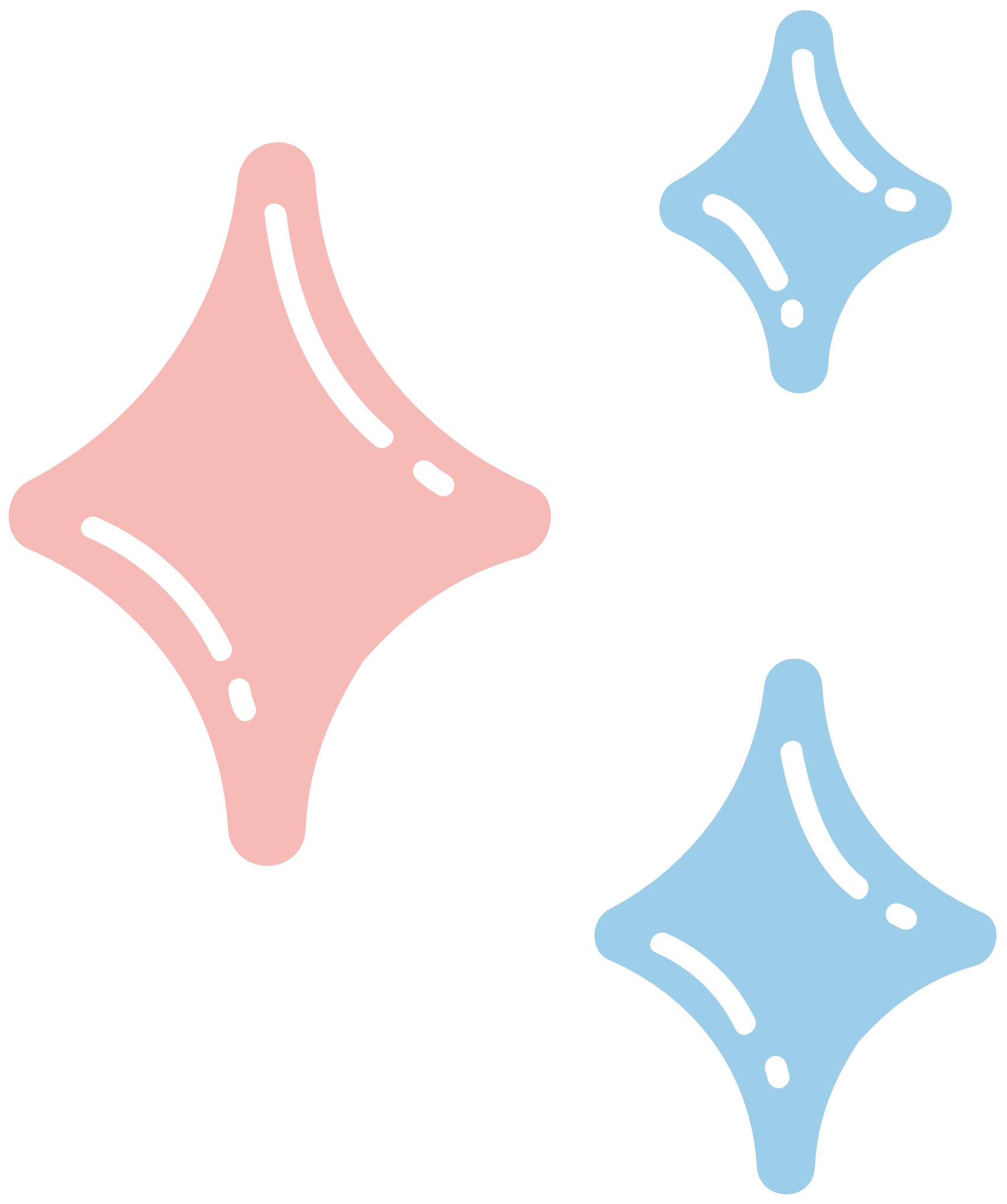 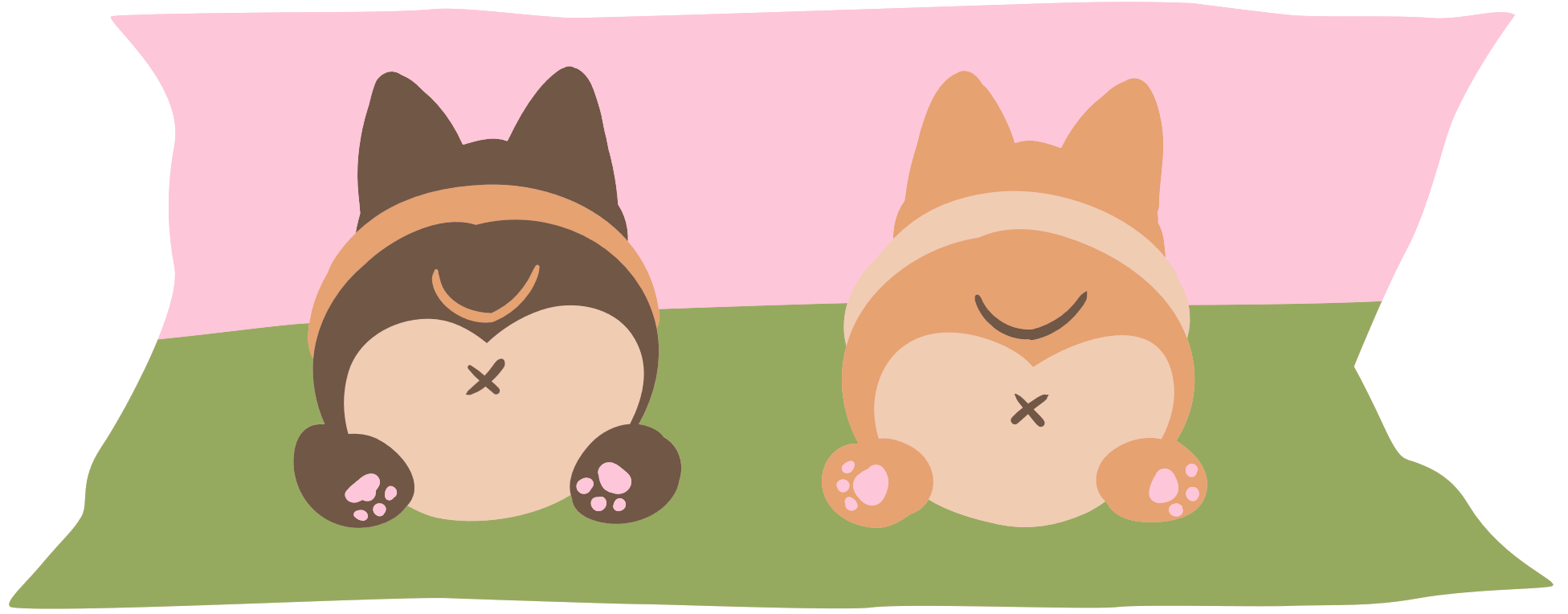 VẬN DỤNG
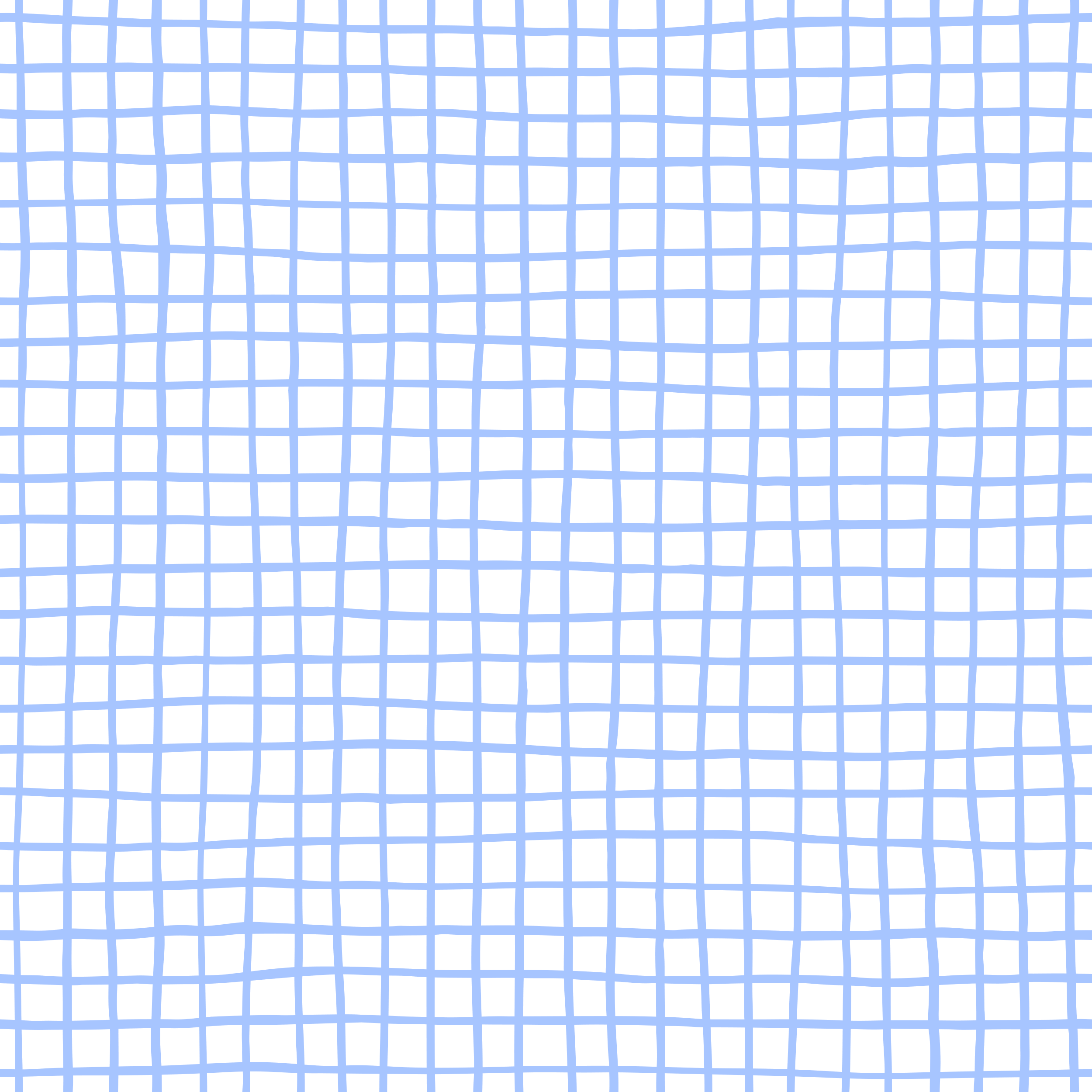 Giải
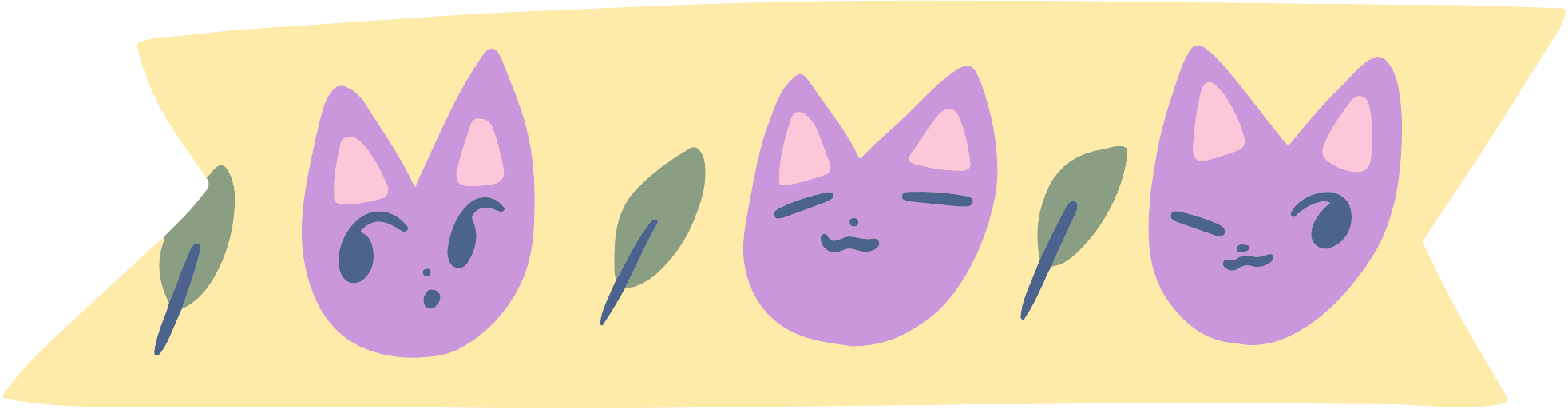 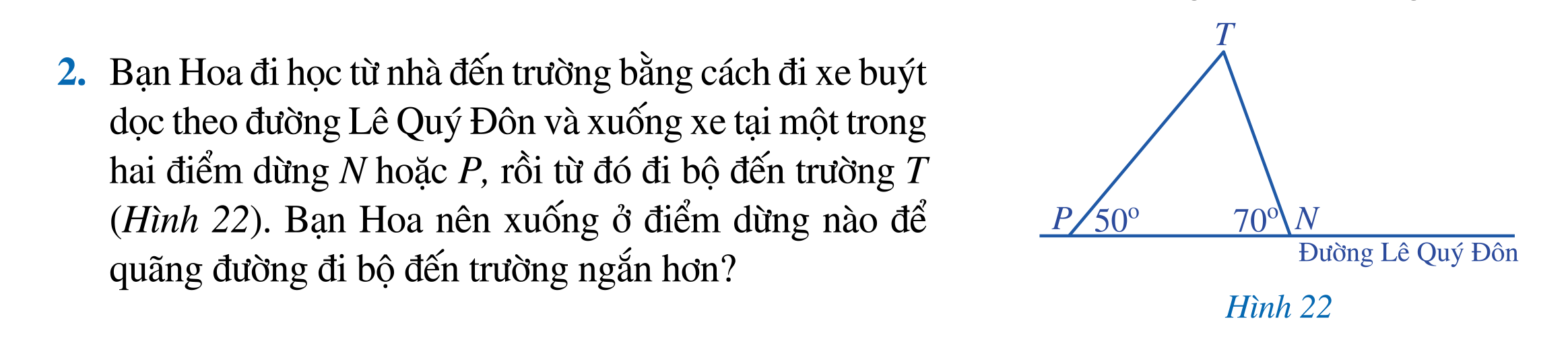 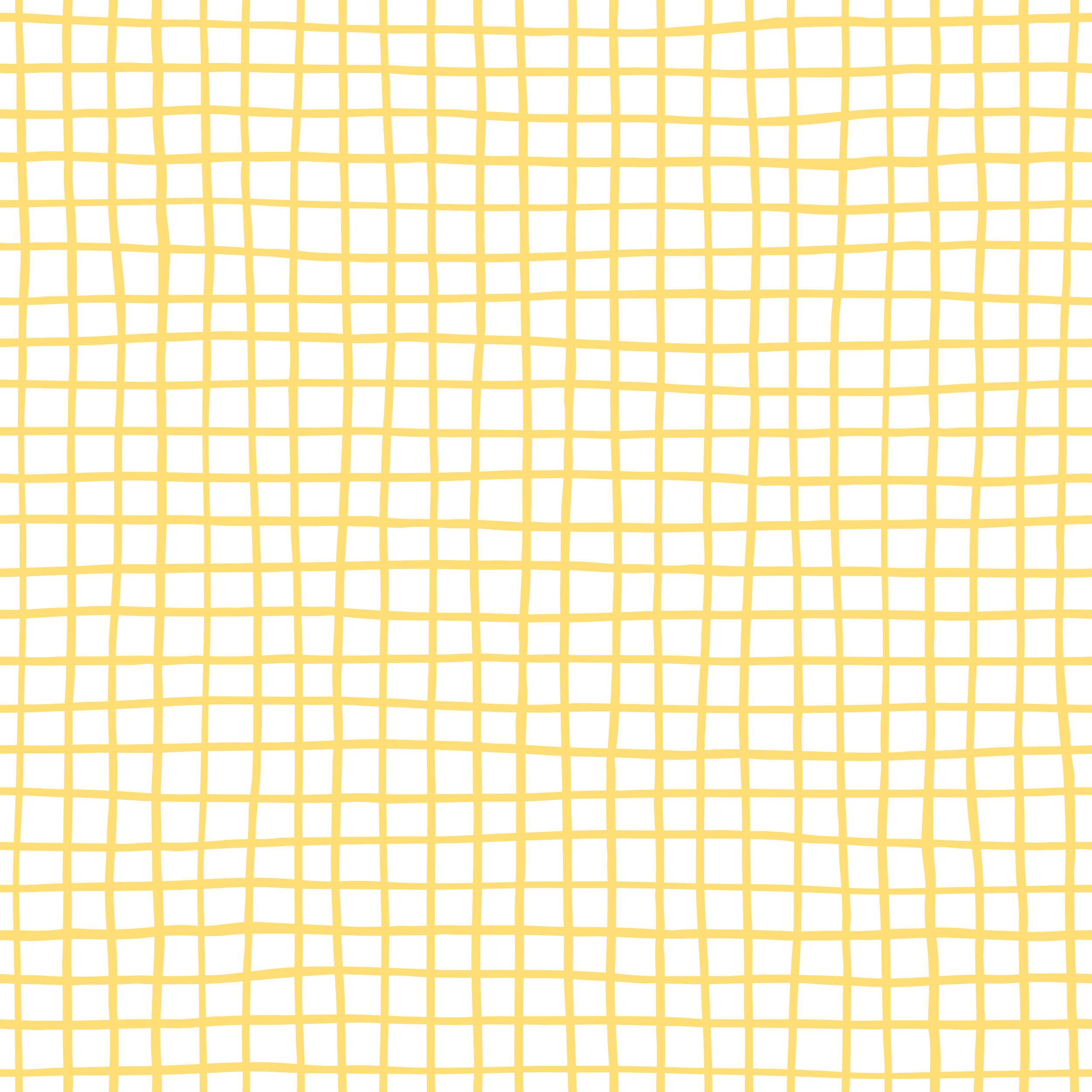 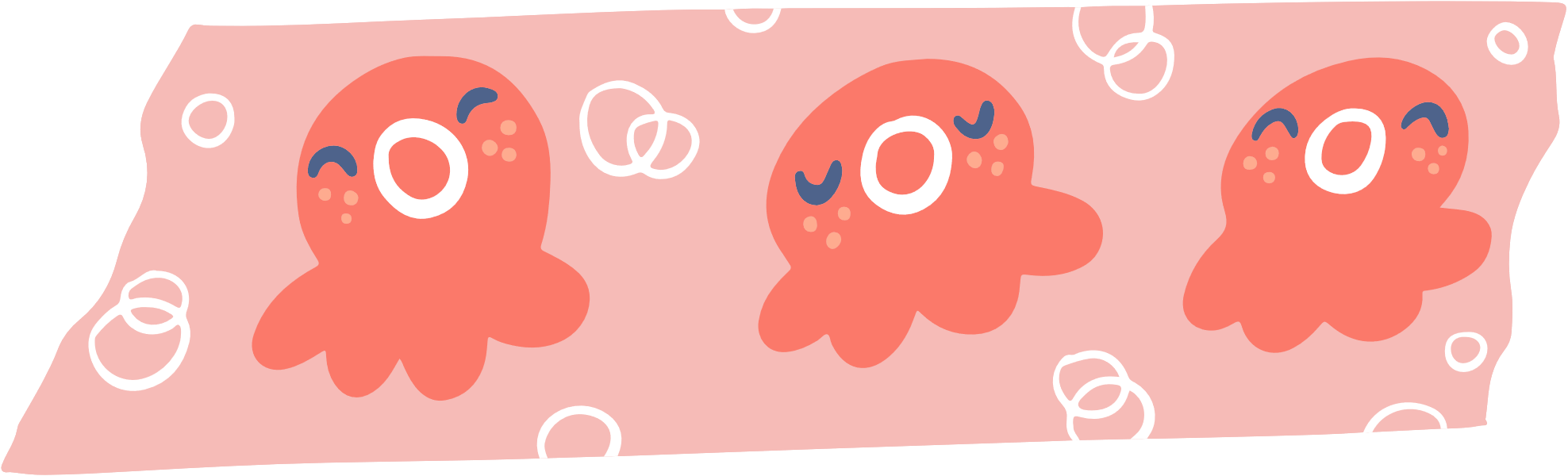 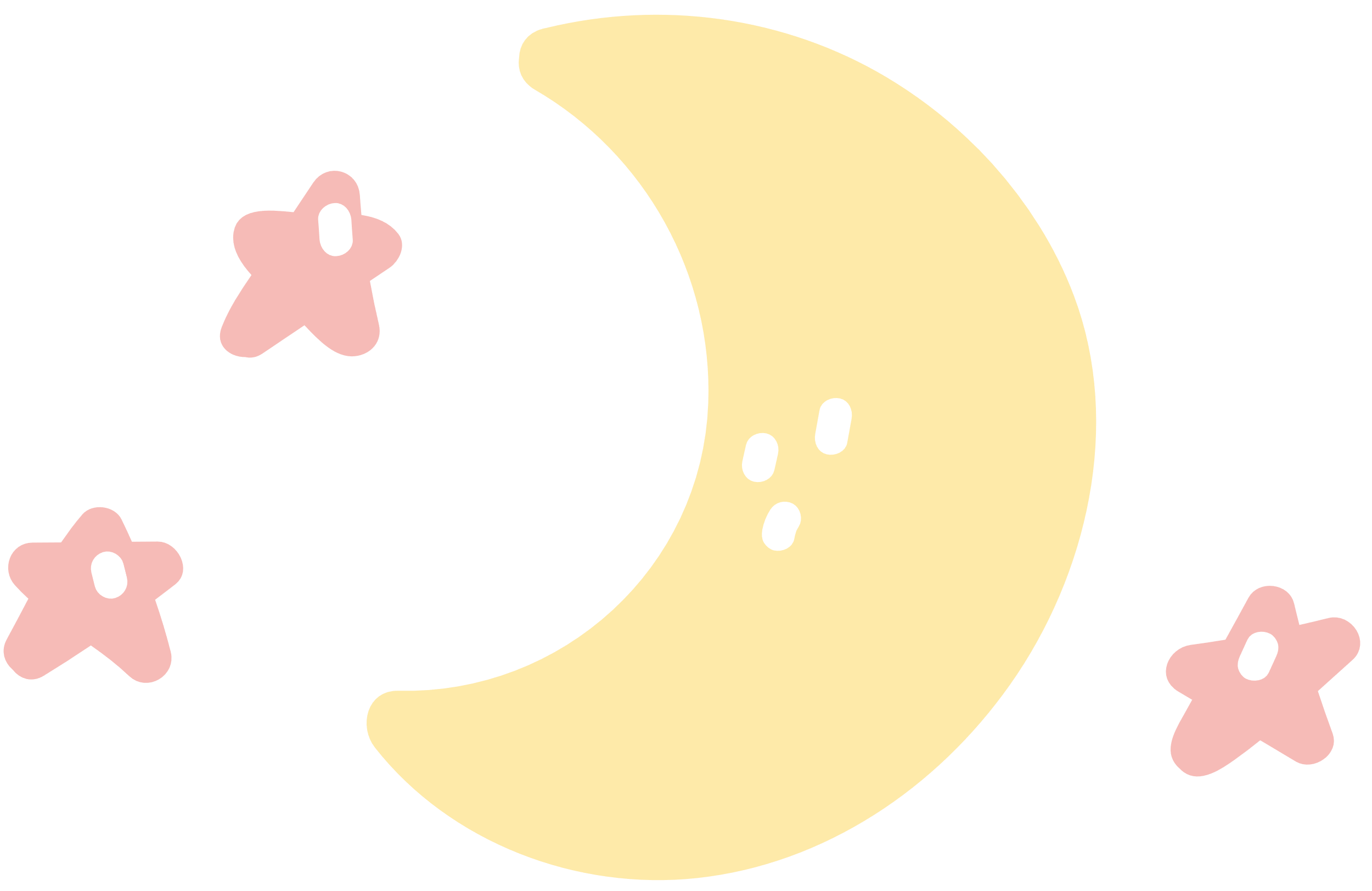 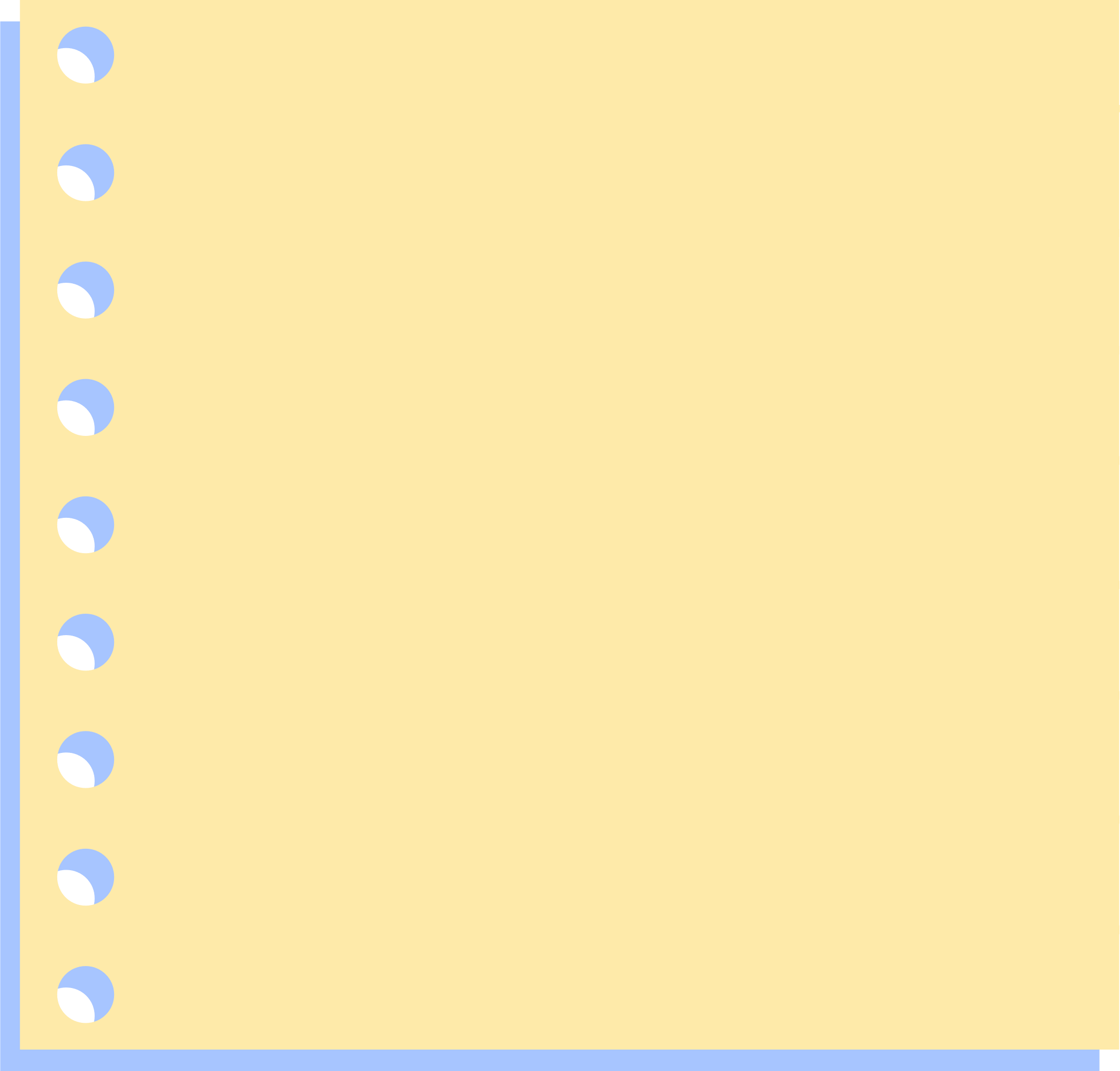 Bài 3 (SGK – tr.76) Từ ngày 01/10/2020, song 4G có thể phủ đến bán kính 100km. Người ta đặt một trạm phát song 4G tại vị trí A. Có một đảo nhỏ (tại vị trí B) chưa biết khoảng cách đến vị trí A nhưng lại biết khoảng cách từ đảo đó đến một khách sạn (tại vị trí C) là 75km và khách sạn đó cách vị trí A là 20km (Hình 23). Sóng 4G của trạm phát sóng tại vị trí A có thể phủ đến đảo đó được không? Vì sao?
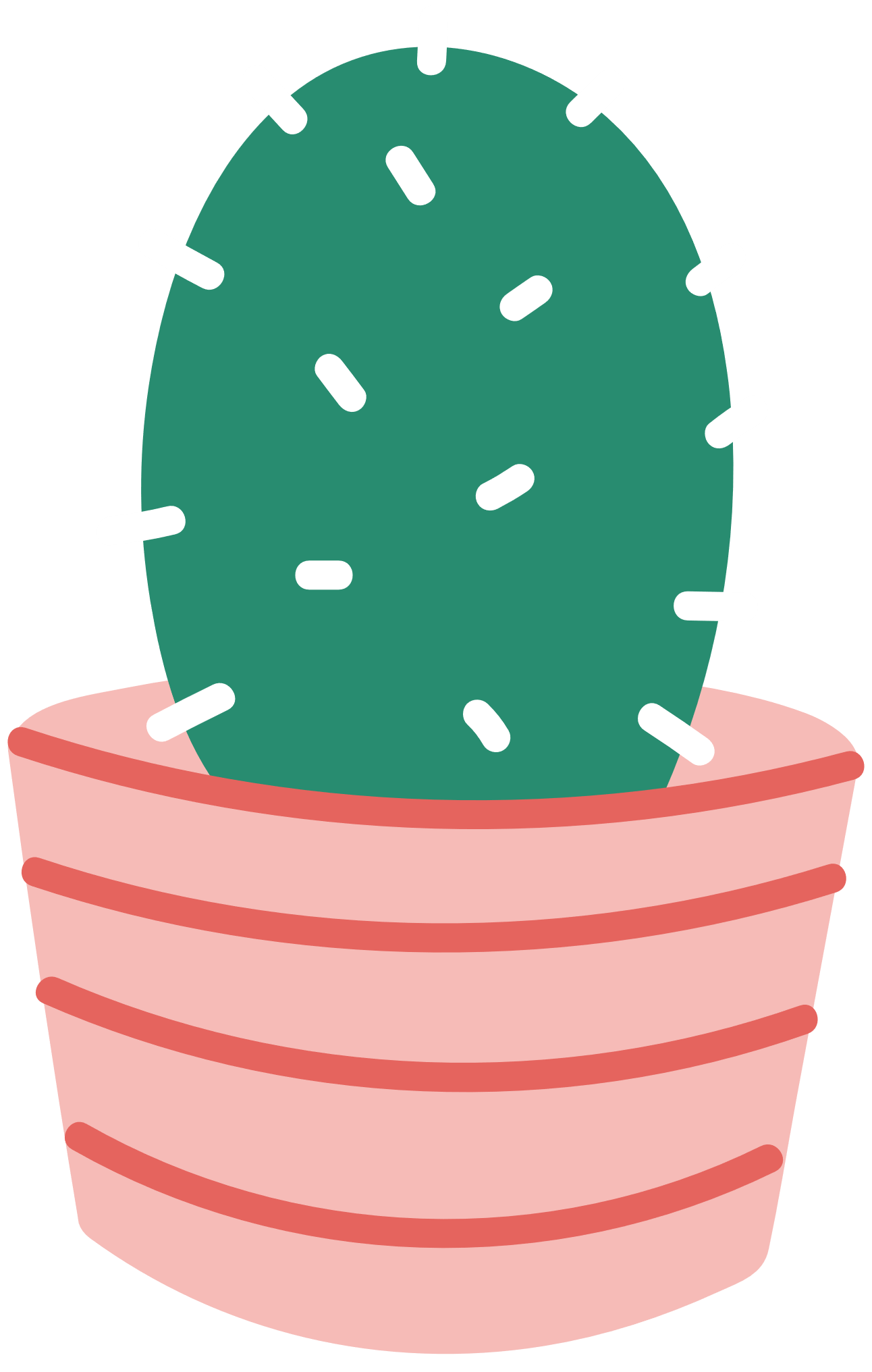 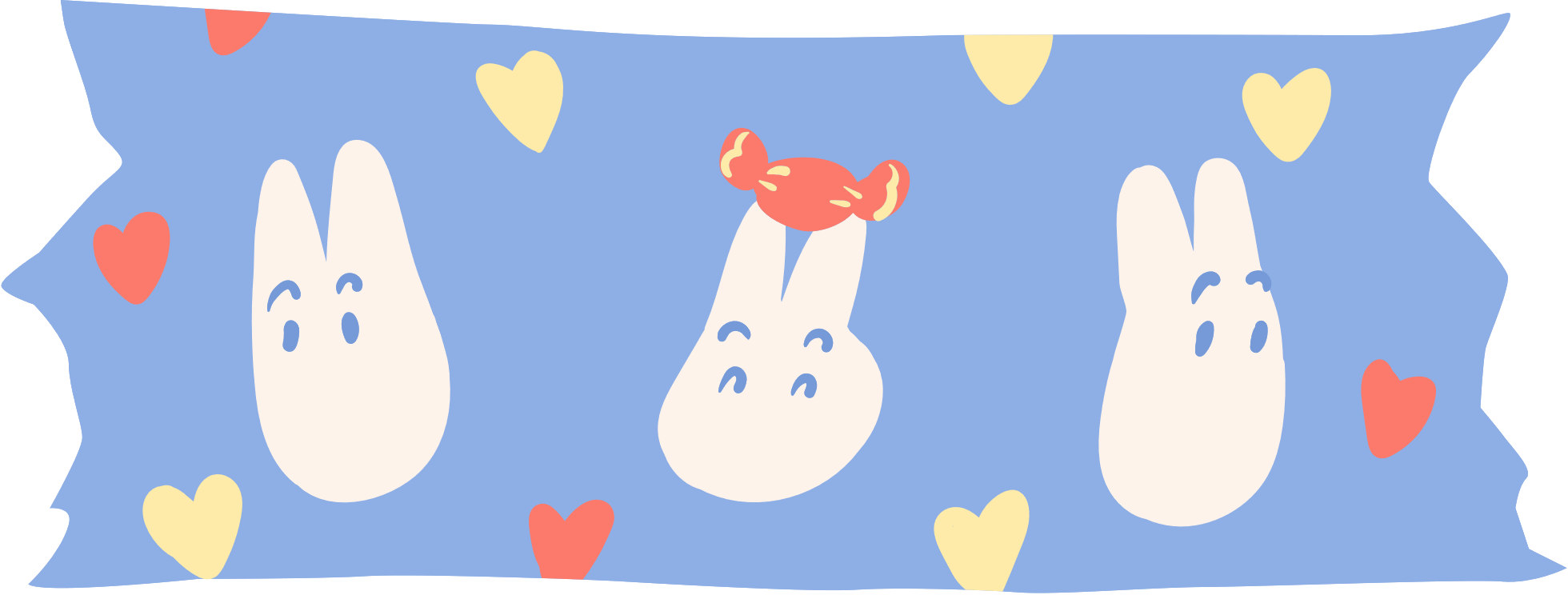 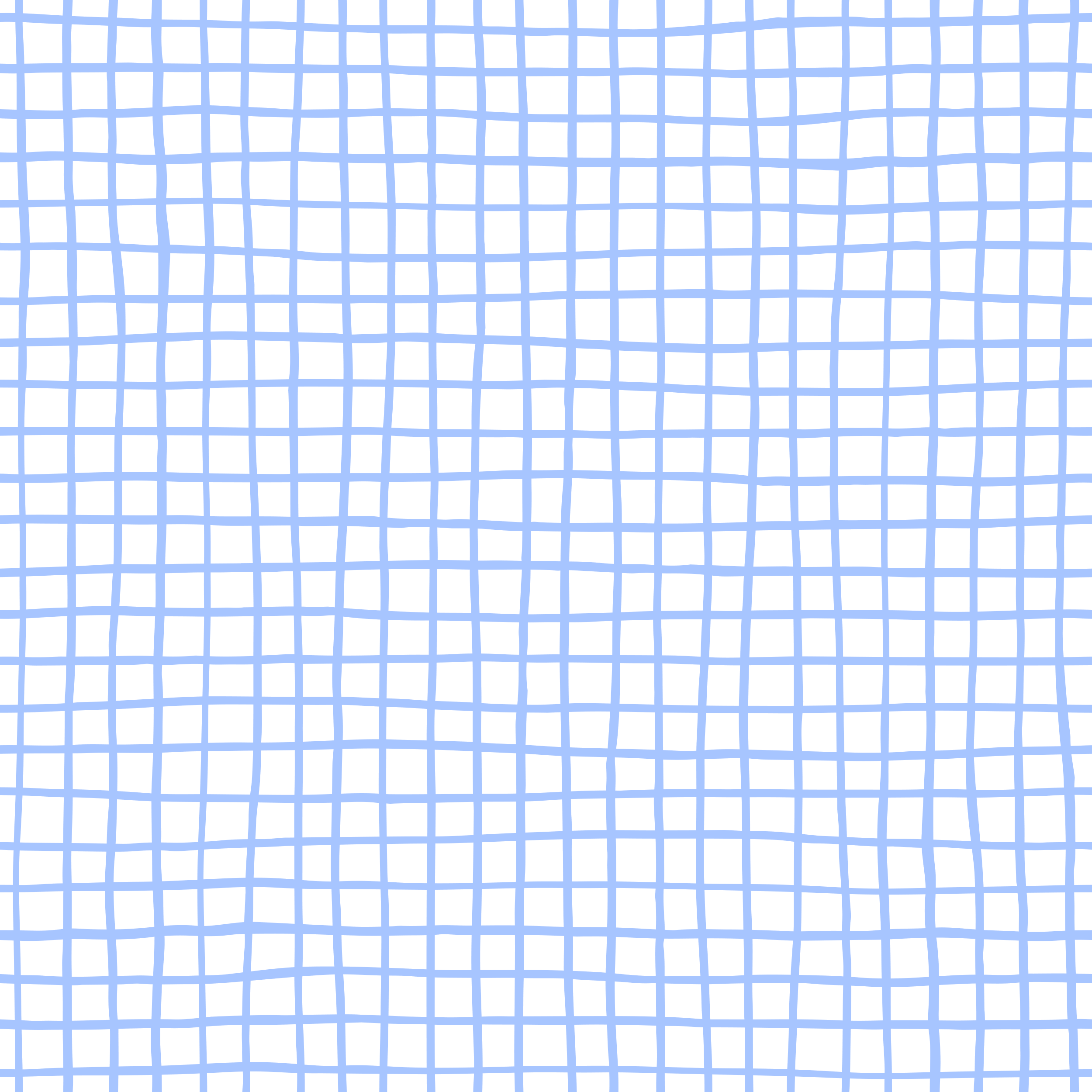 Giải
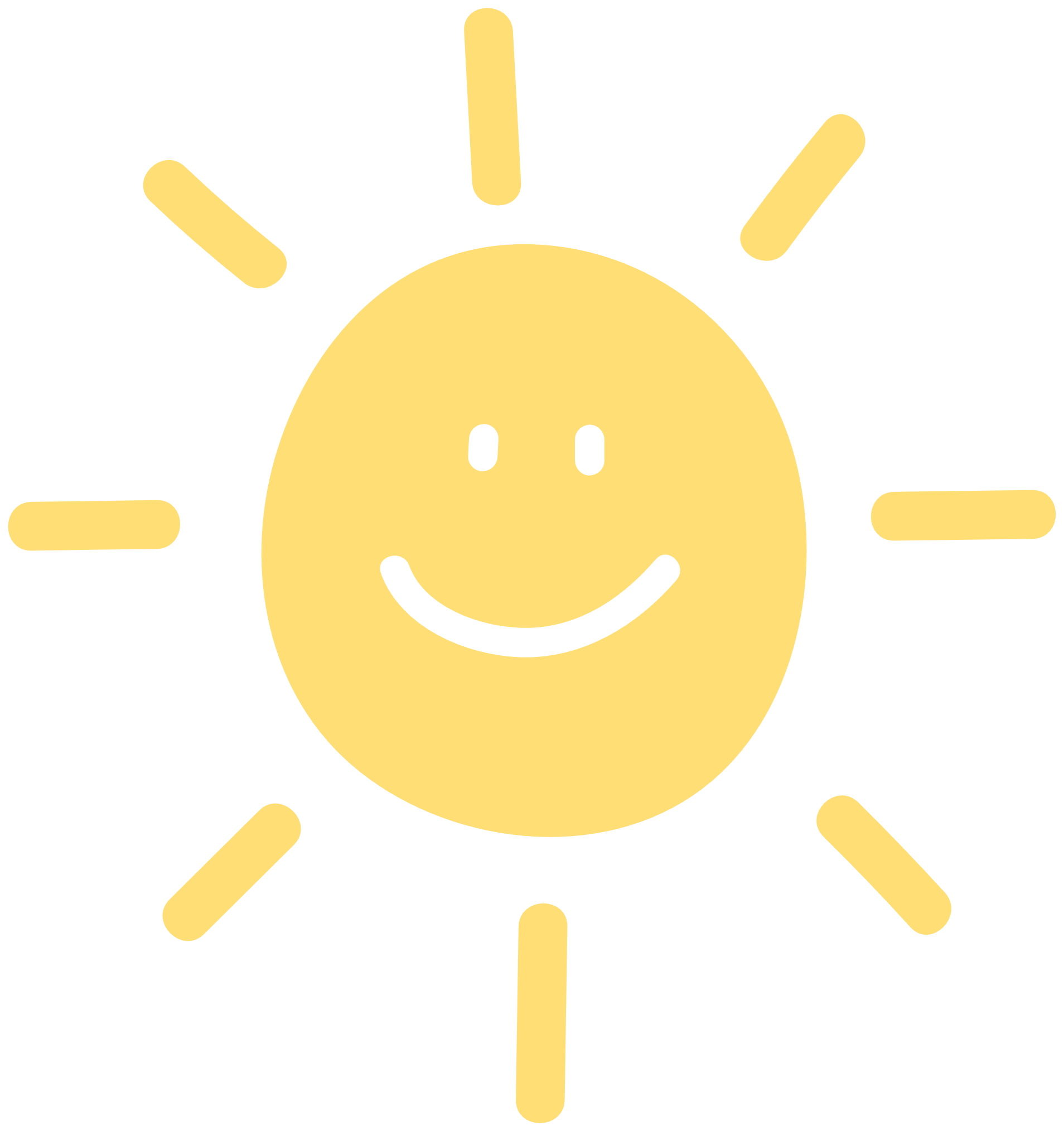 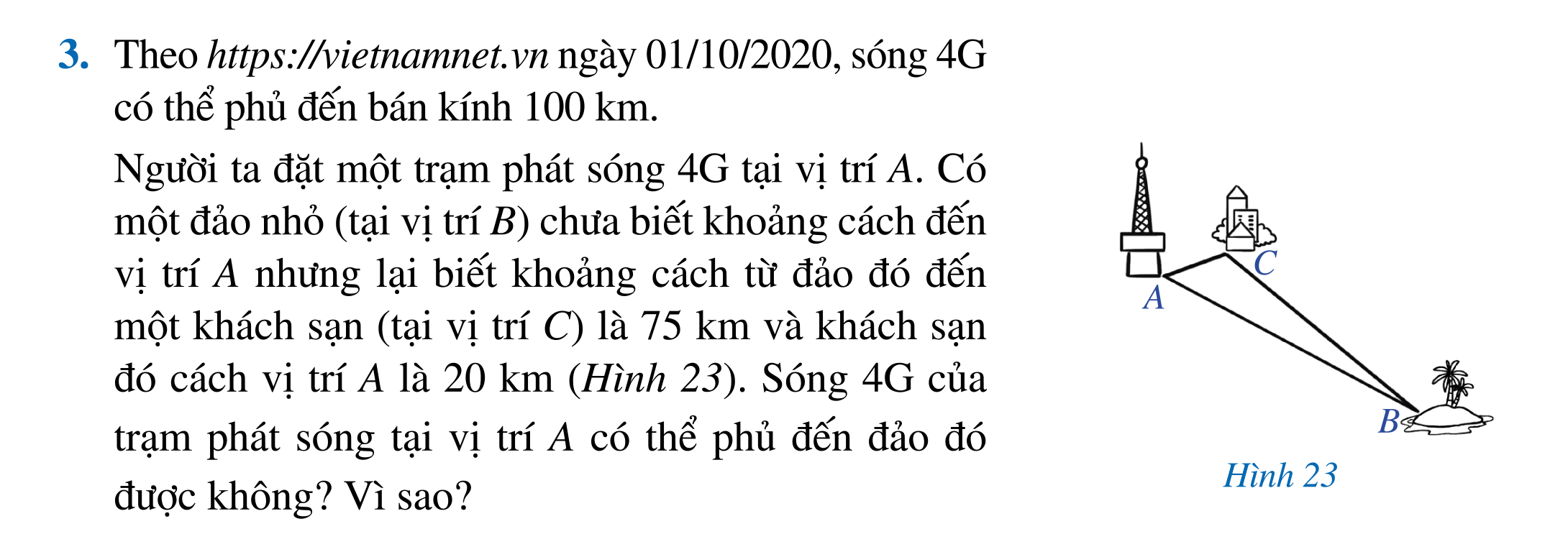 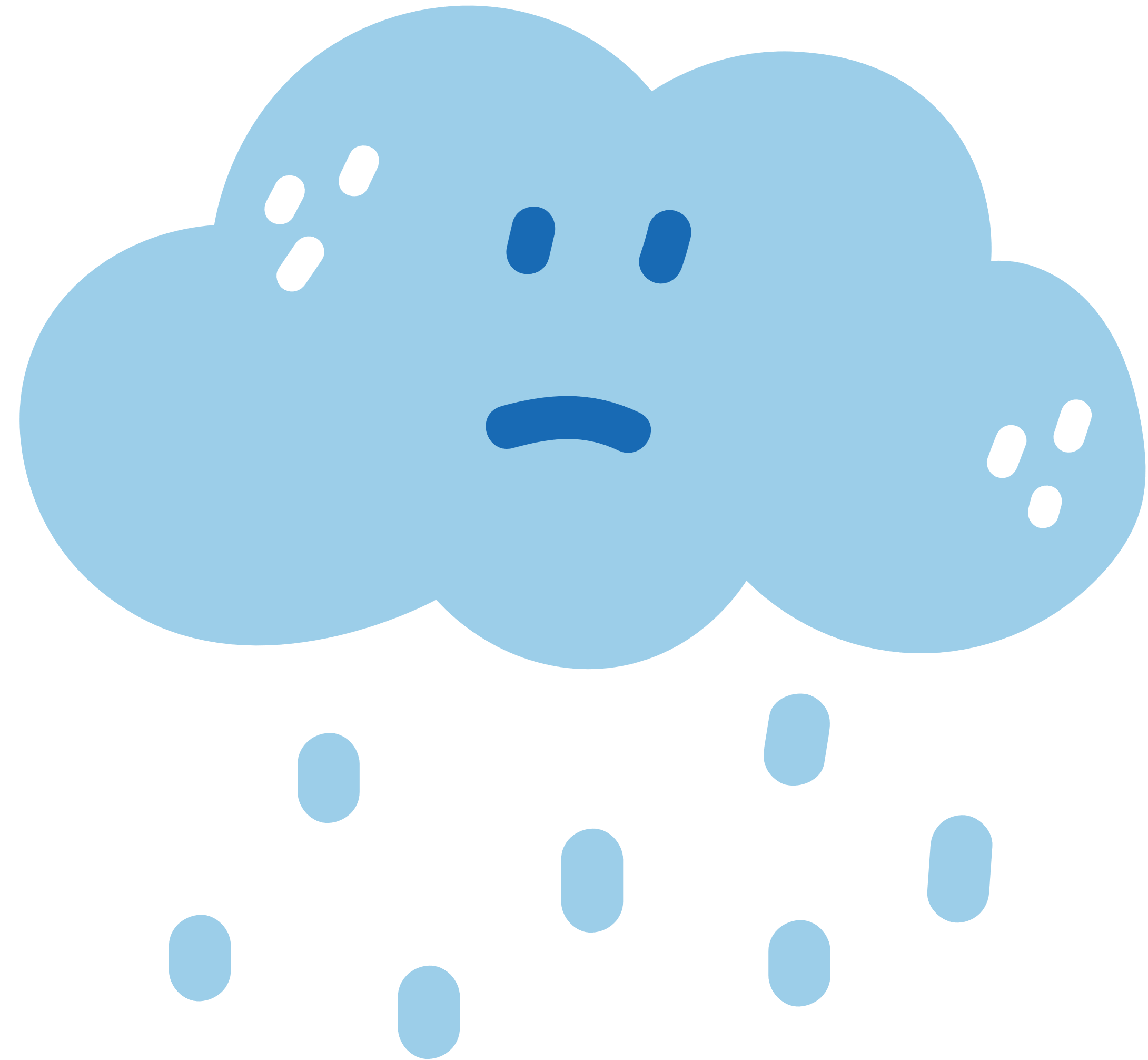 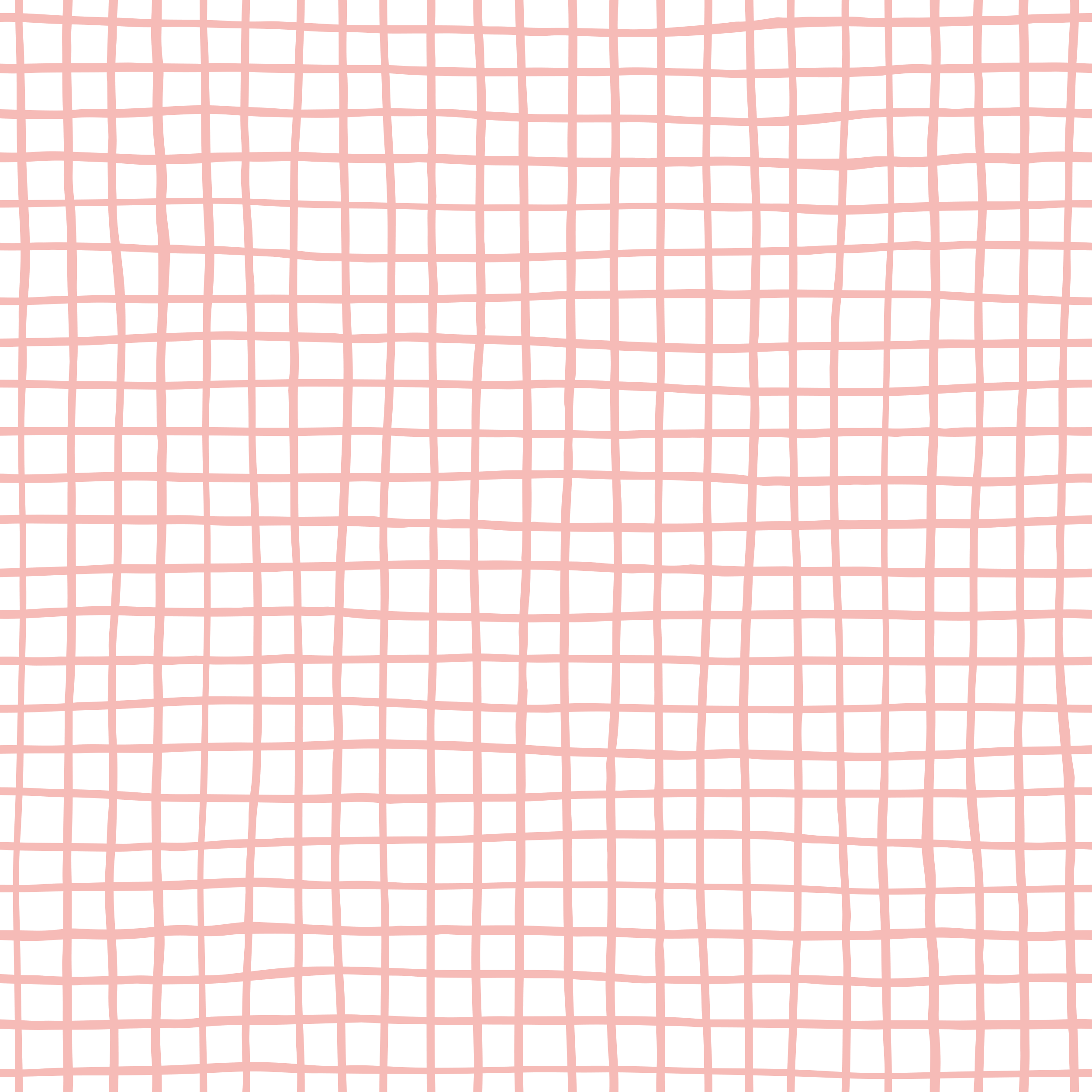 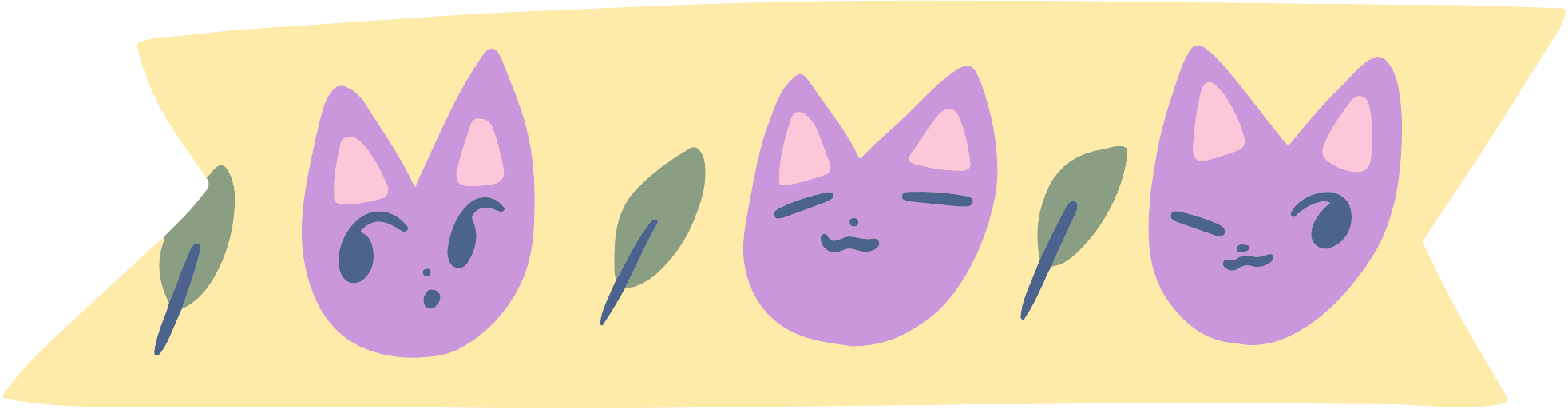 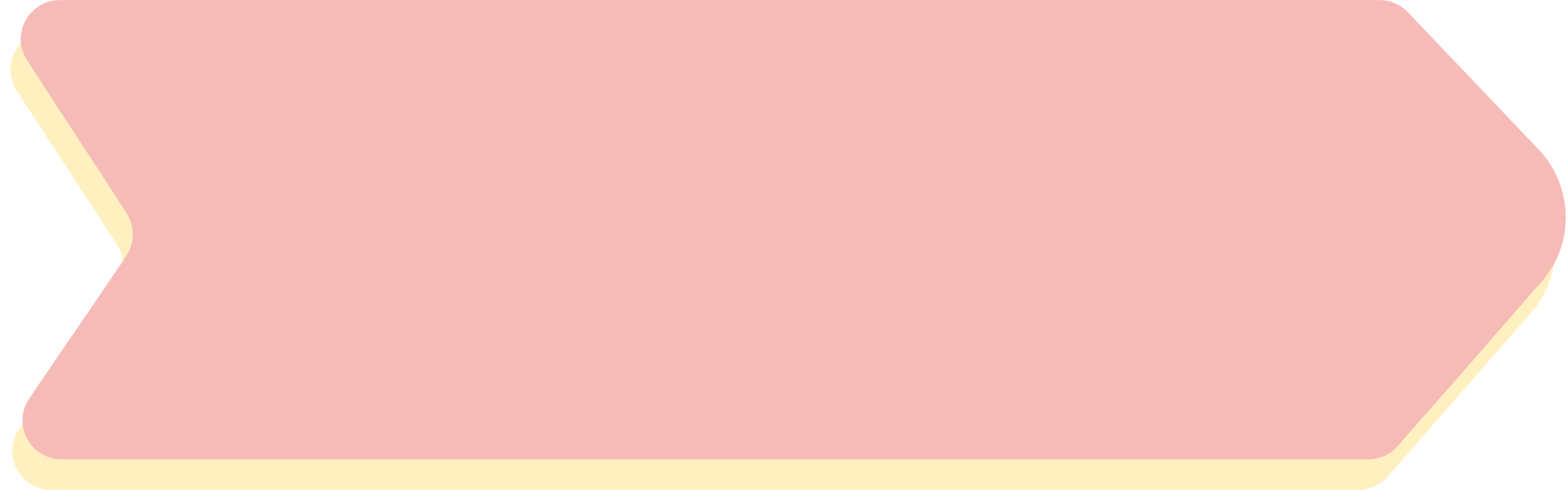 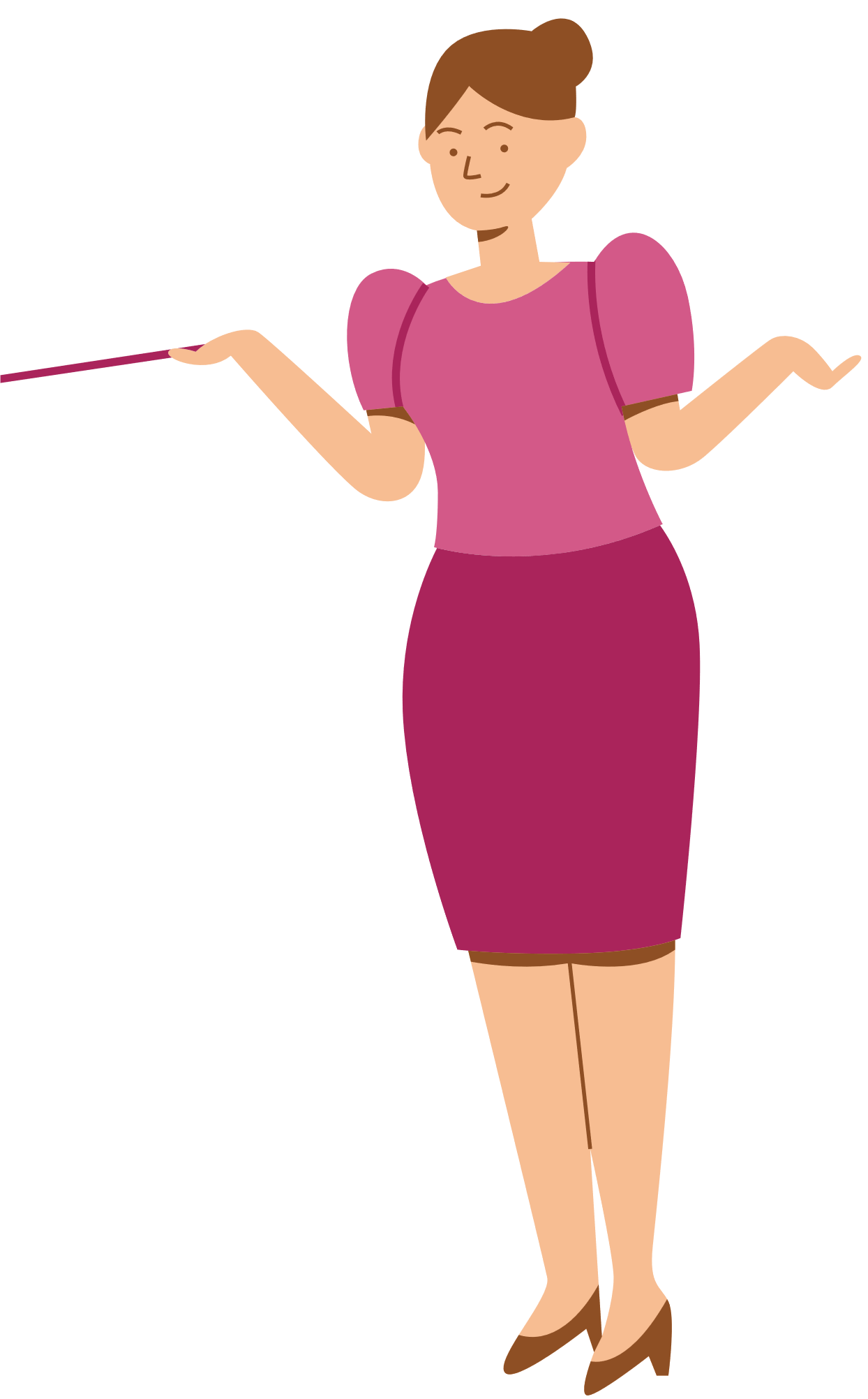 Chúng ta cùng tham gia một trò chơi trắc nghiệm sau
VIỆT NAM VÔ ĐỊCH
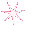 EM TẬP LÀM THỦ MÔN
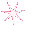 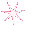 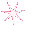 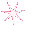 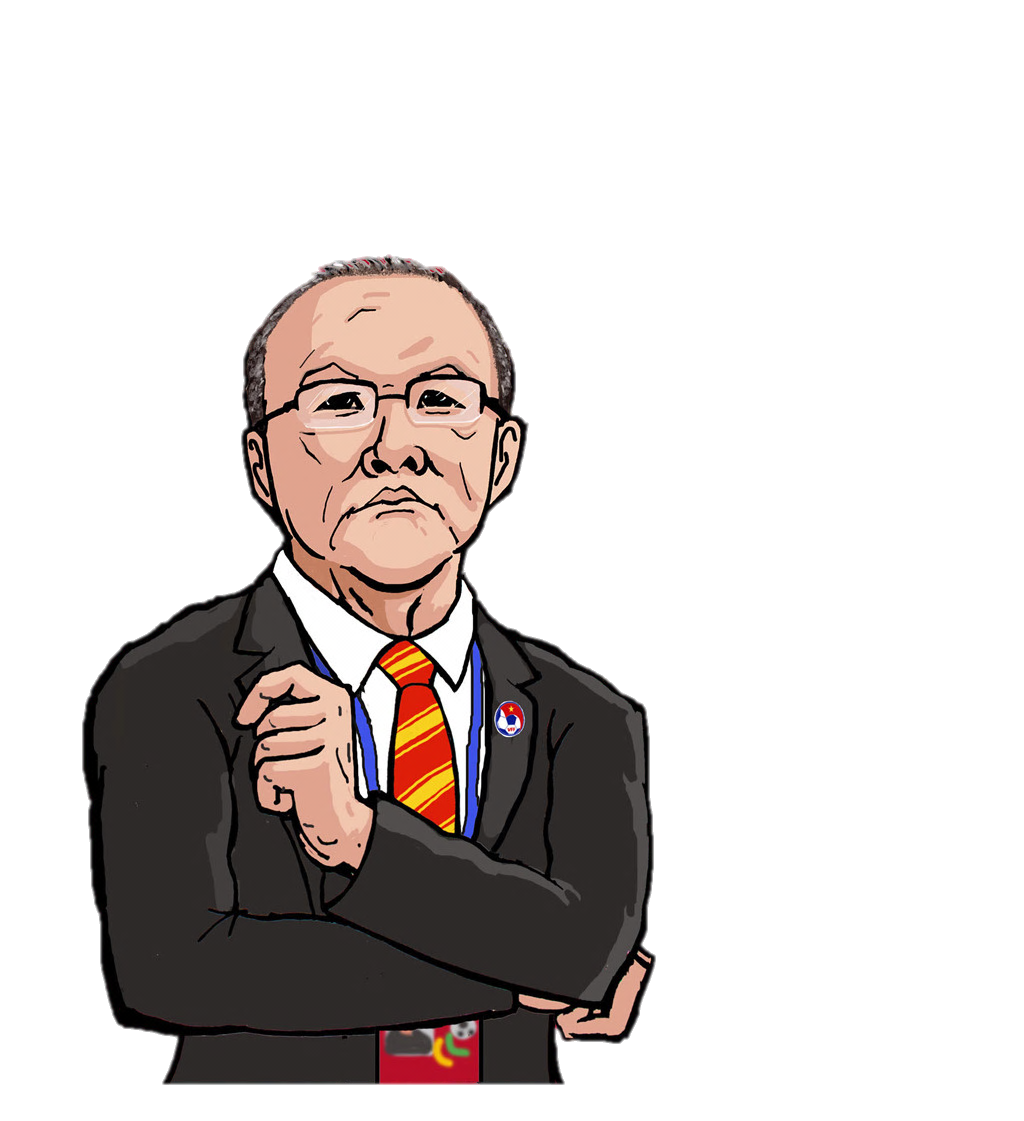 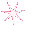 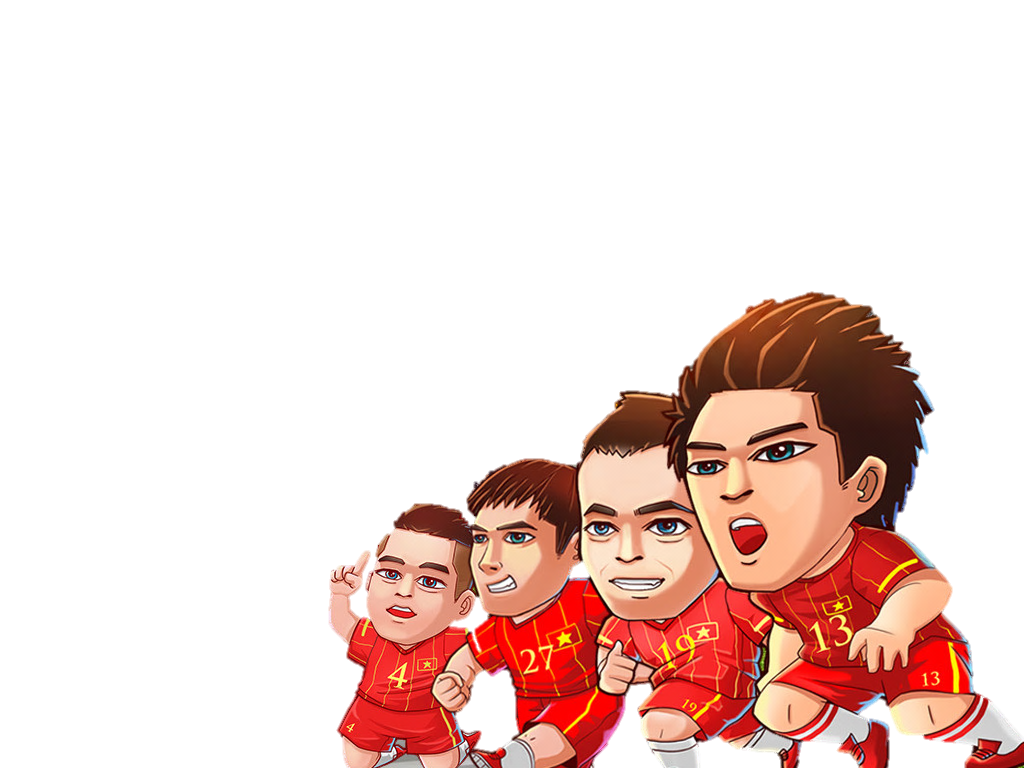 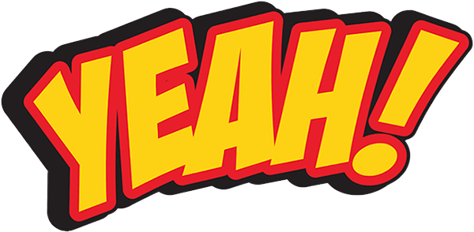 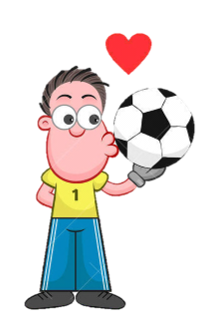 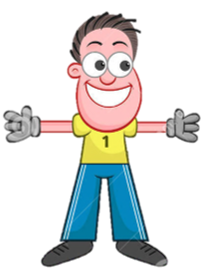 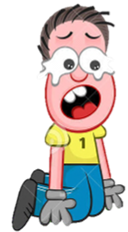 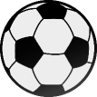 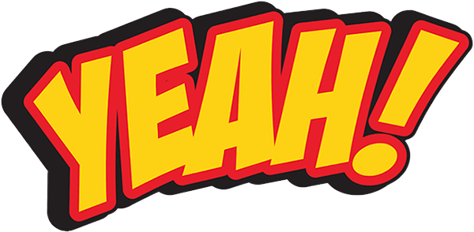 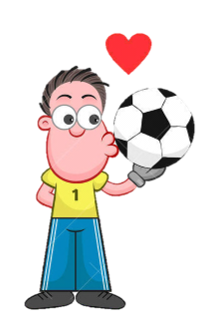 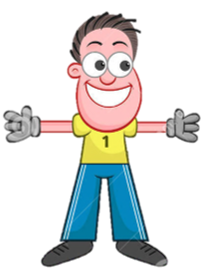 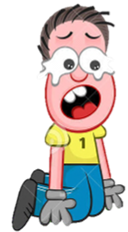 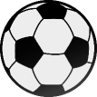 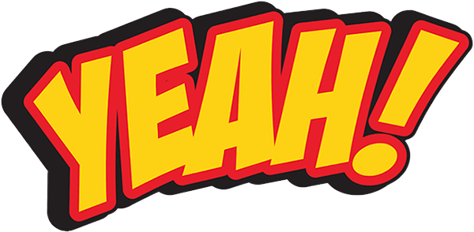 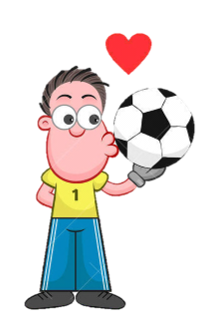 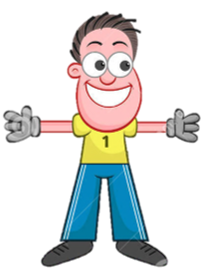 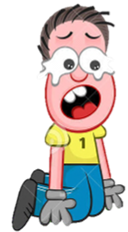 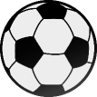 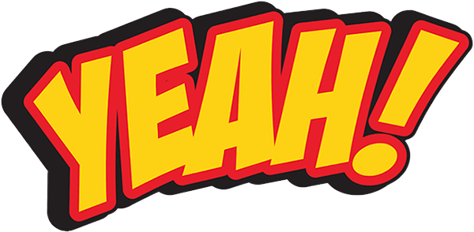 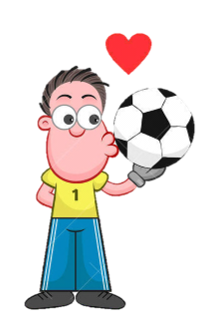 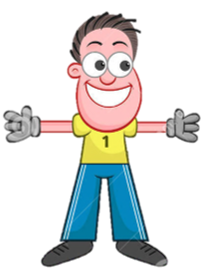 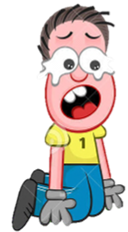 Câu 4: Dựa vào bất đẳng thức tam giác, kiểm tra xem bộ ba nào trong các bộ ba đoạn thẳng có độ dài sau đây không thể là ba cạnh của một tam giác:
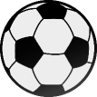 A. 3cm, 5cm, 7cm
B. 4cm, 5cm, 6cm
D. 3cm, 6cm, 5cm
C. 2cm, 5cm, 7cm
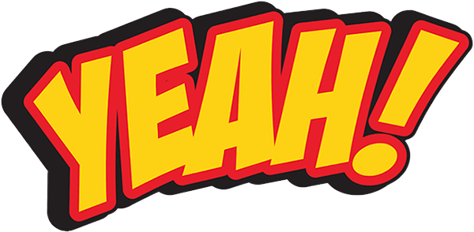 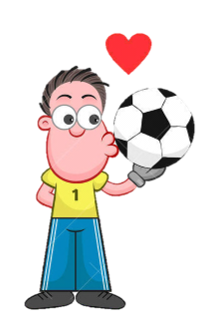 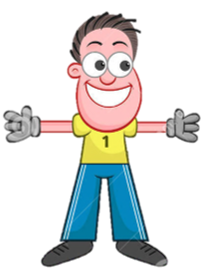 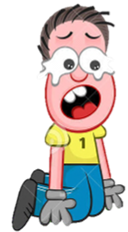 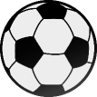 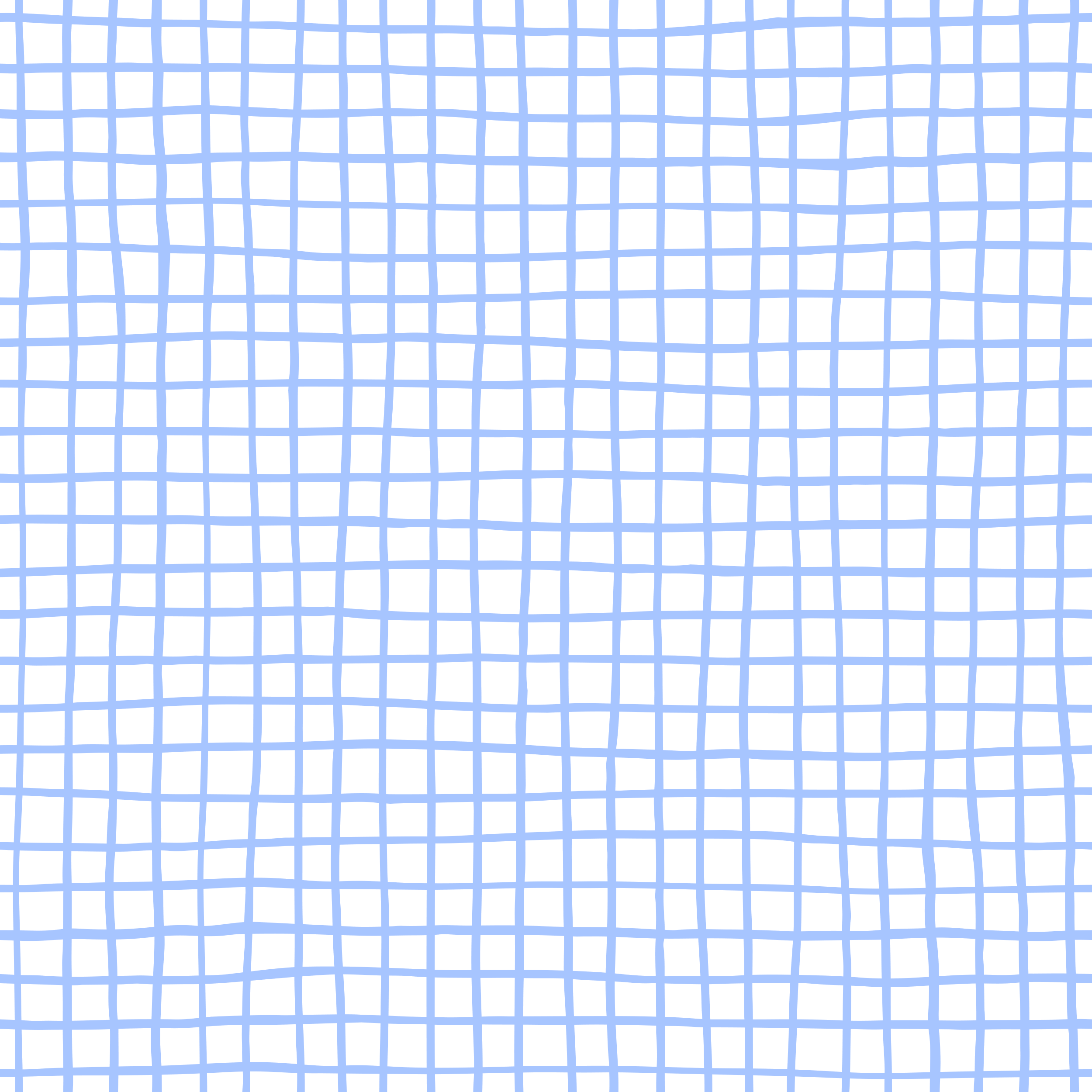 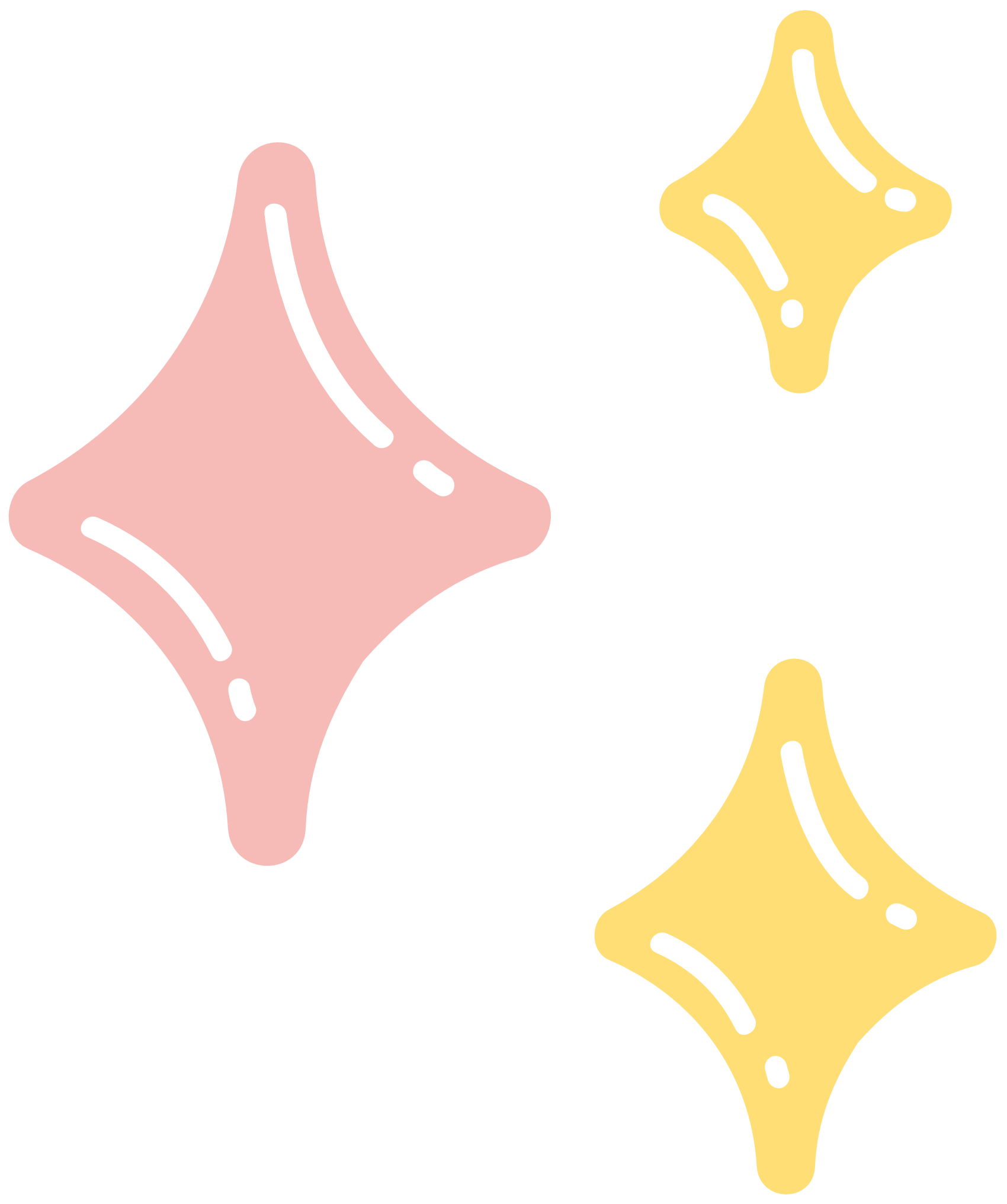 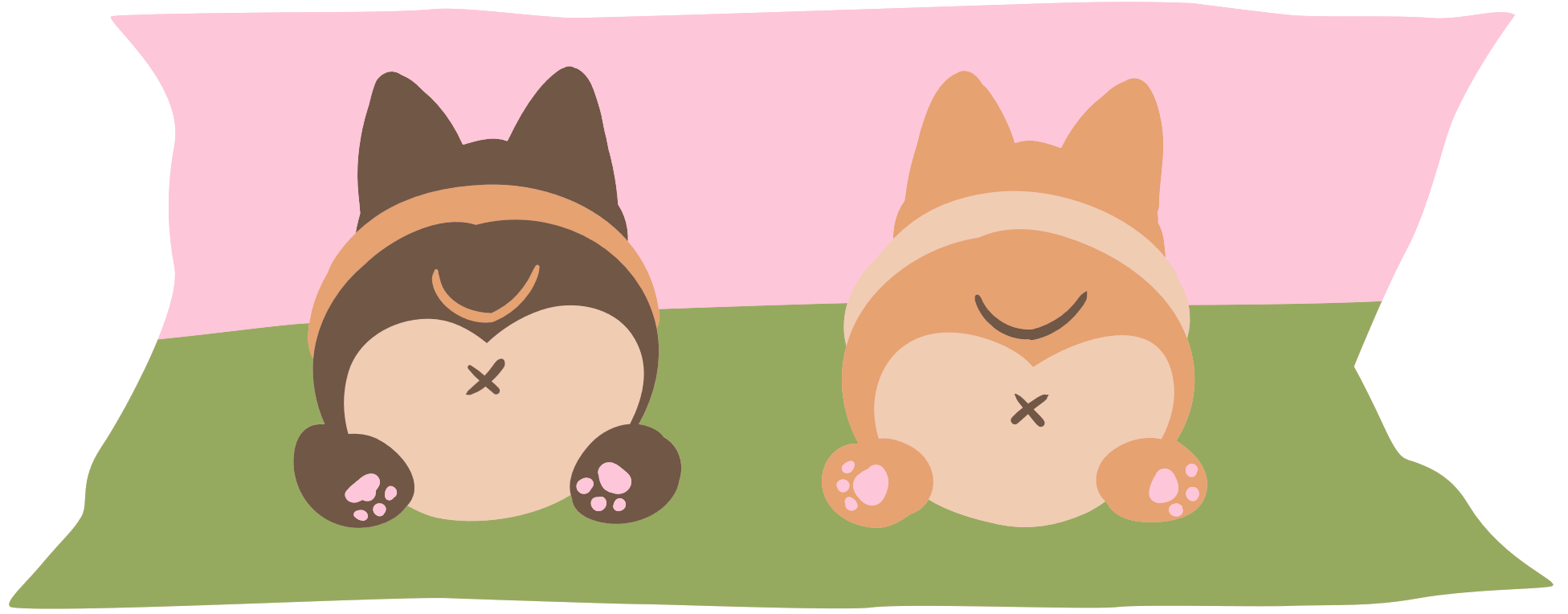 HƯỚNG DẪN VỀ NHÀ
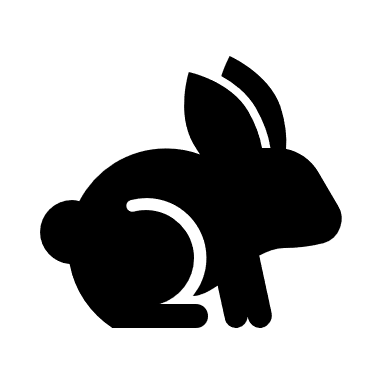 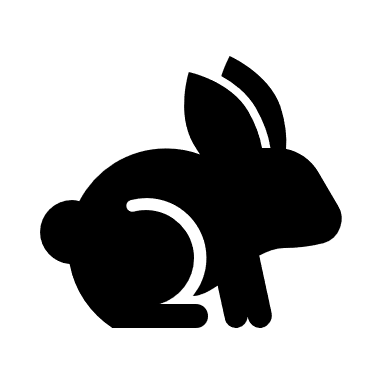 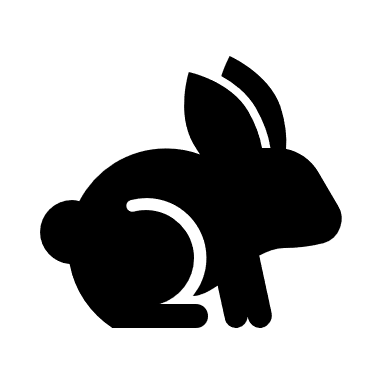 Hoàn thành bài 5, 6 trong SGK.
Chuẩn bị bài “Hai tam giác bằng nhau”.
Ghi nhớ kiến thức trong bài.
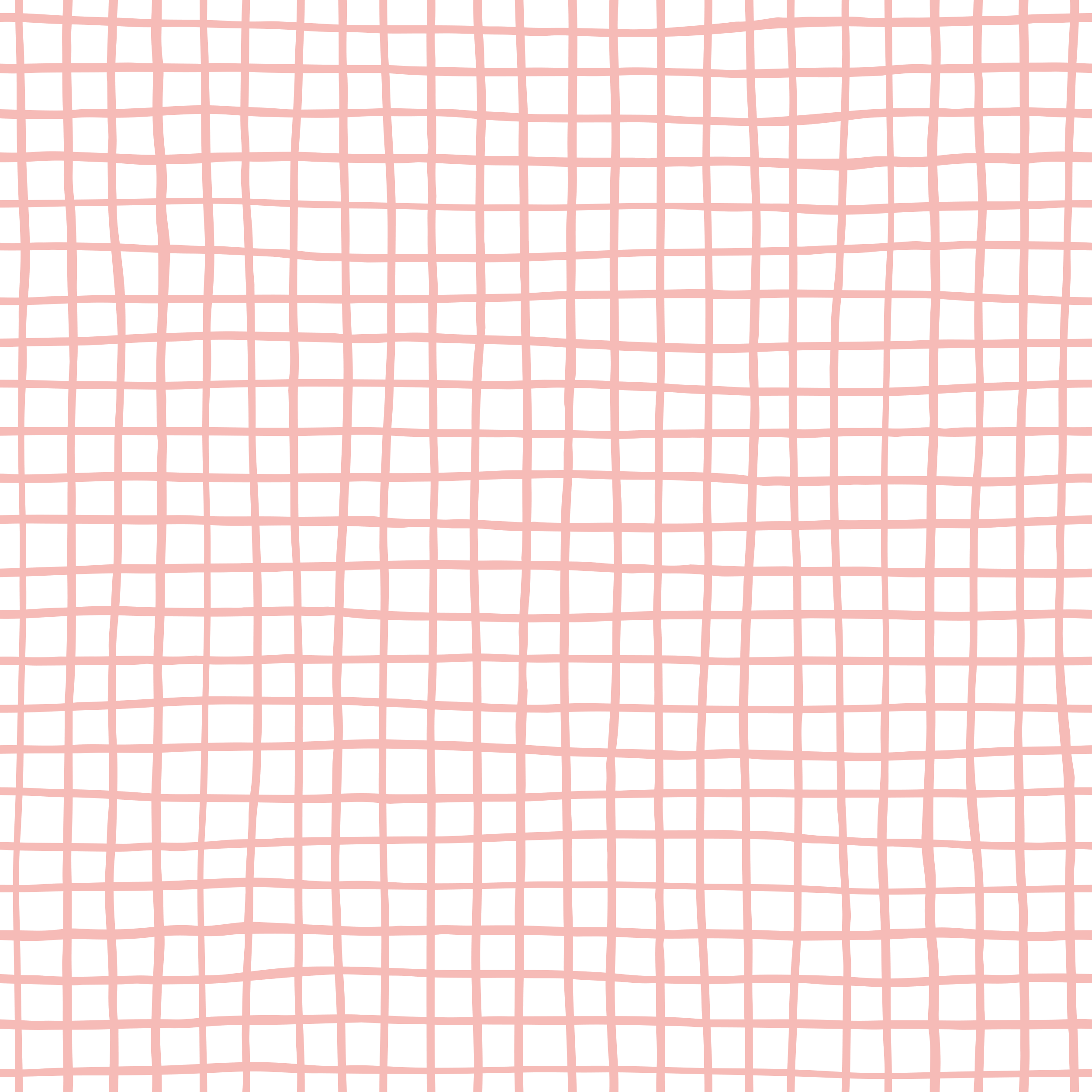 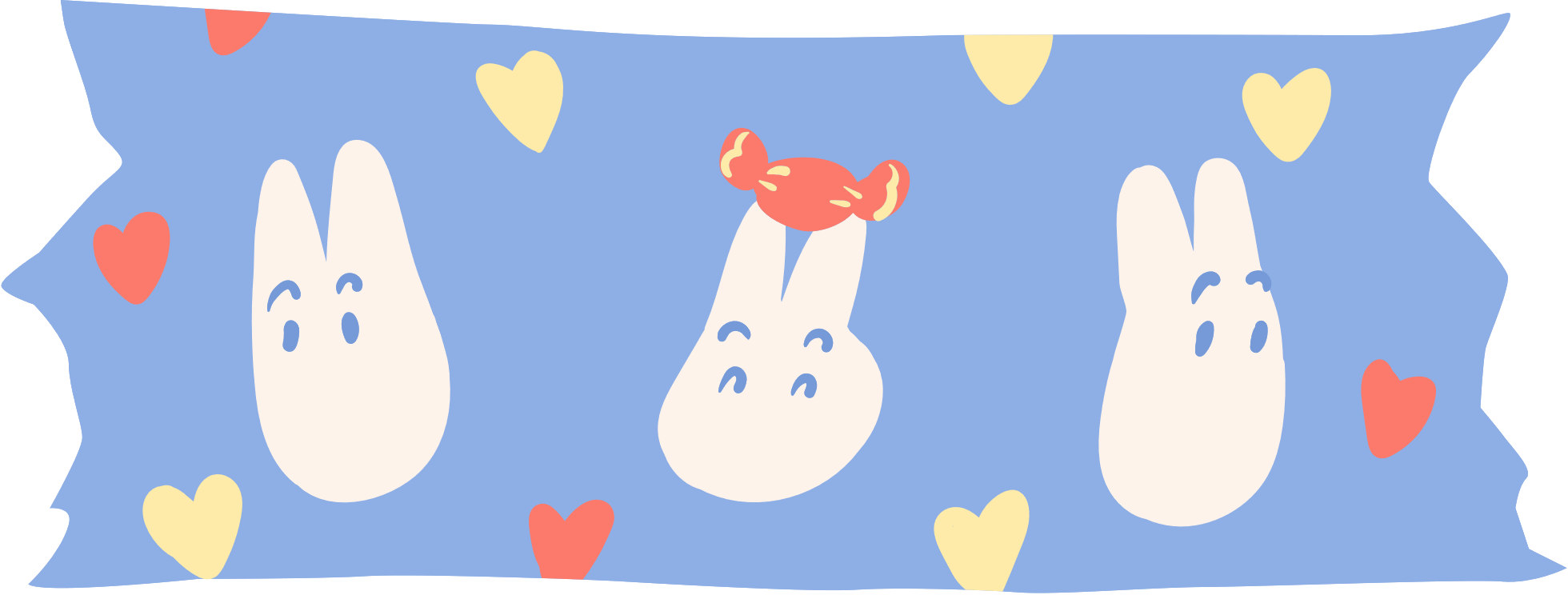 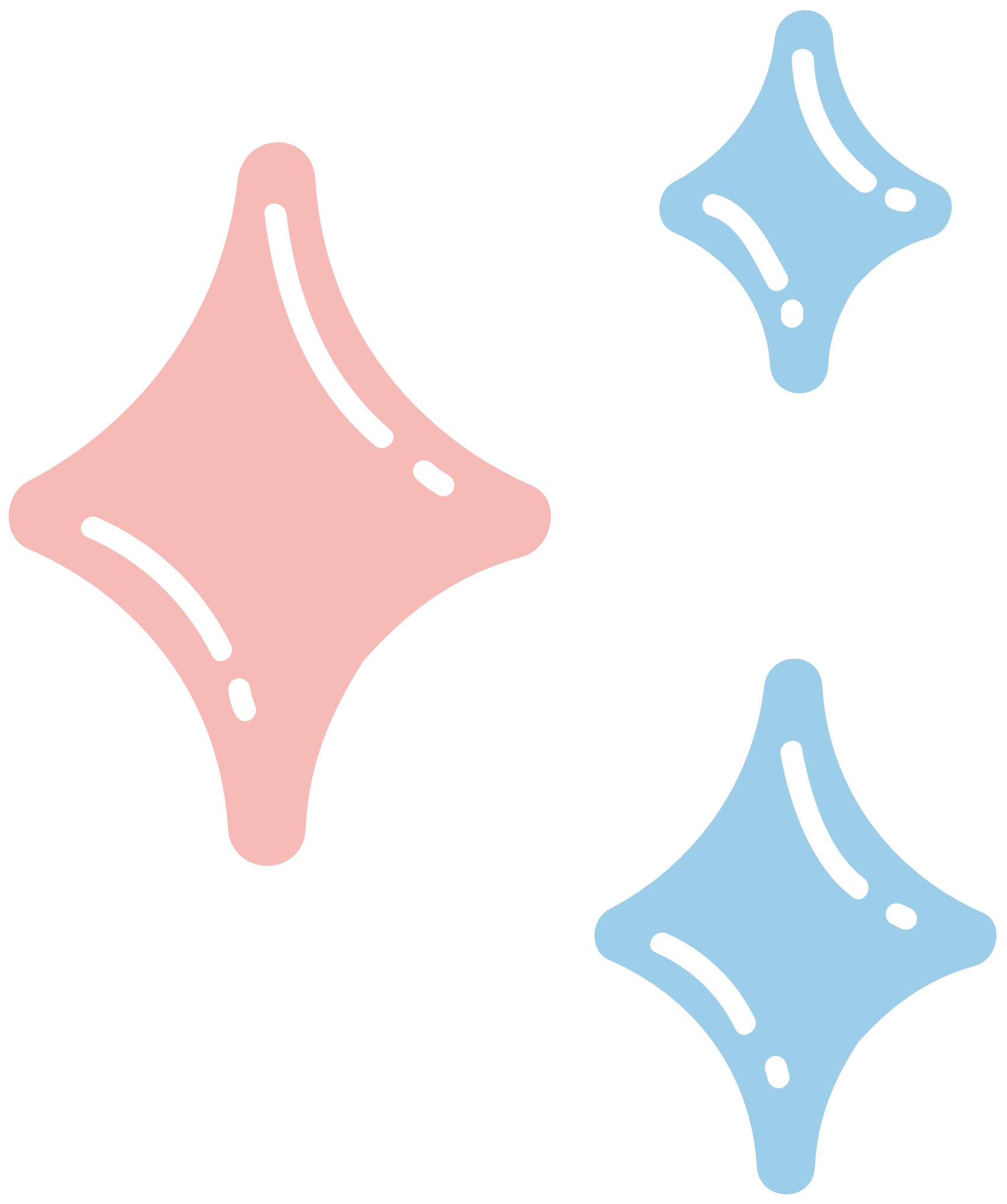 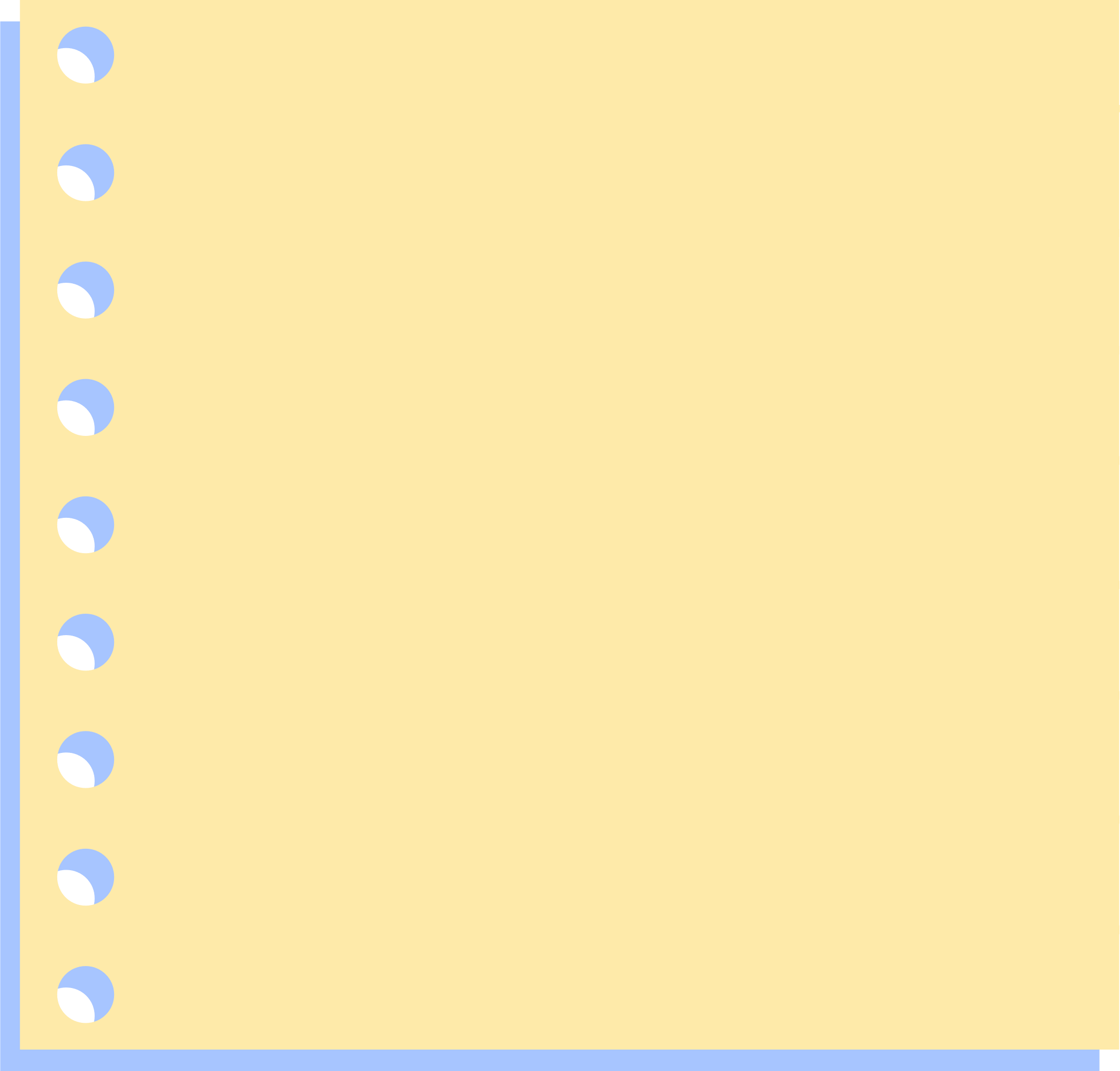 CẢM ƠN CÁC EM ĐÃ LẮNG NGHE BÀI GIẢNG
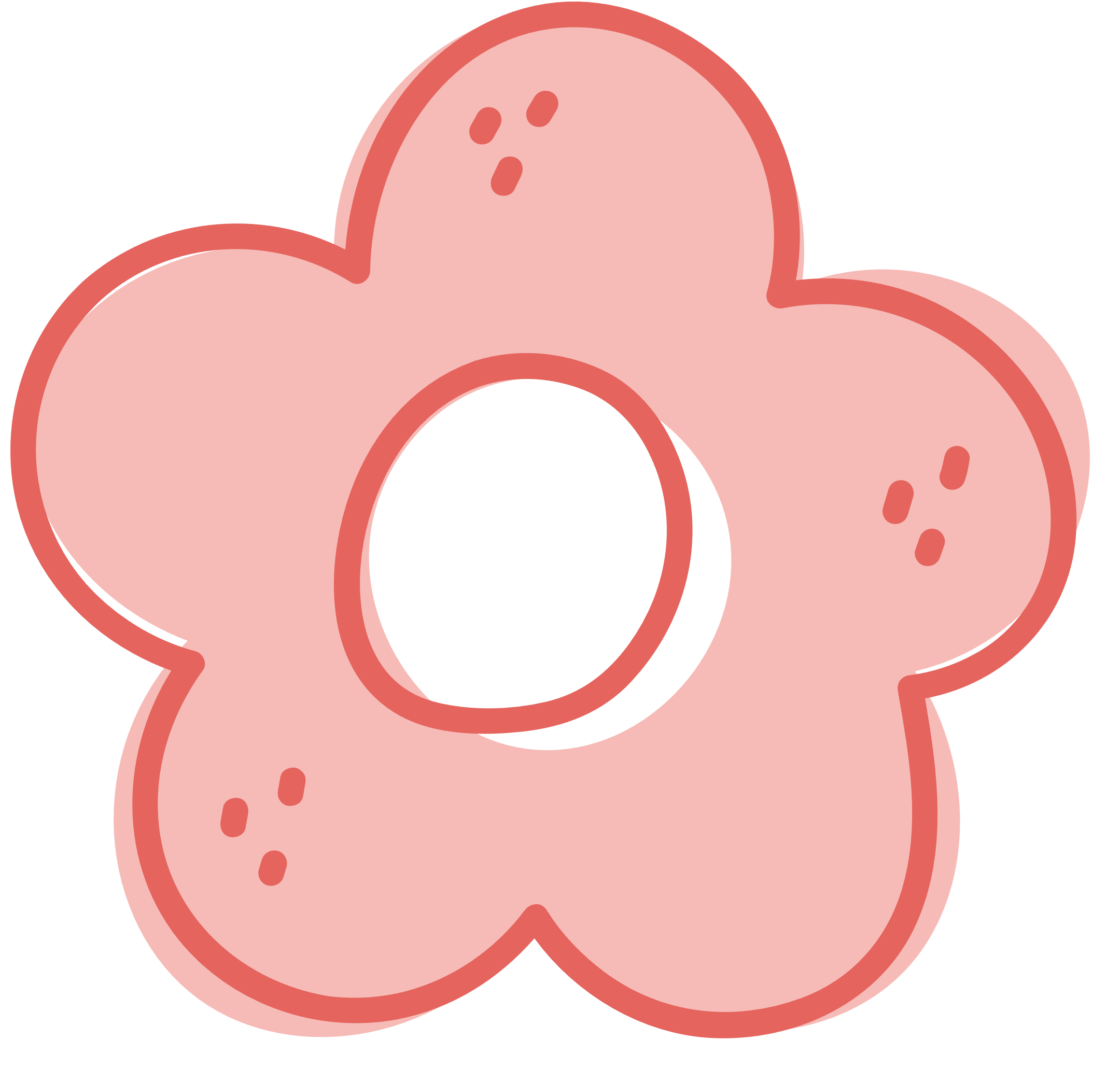 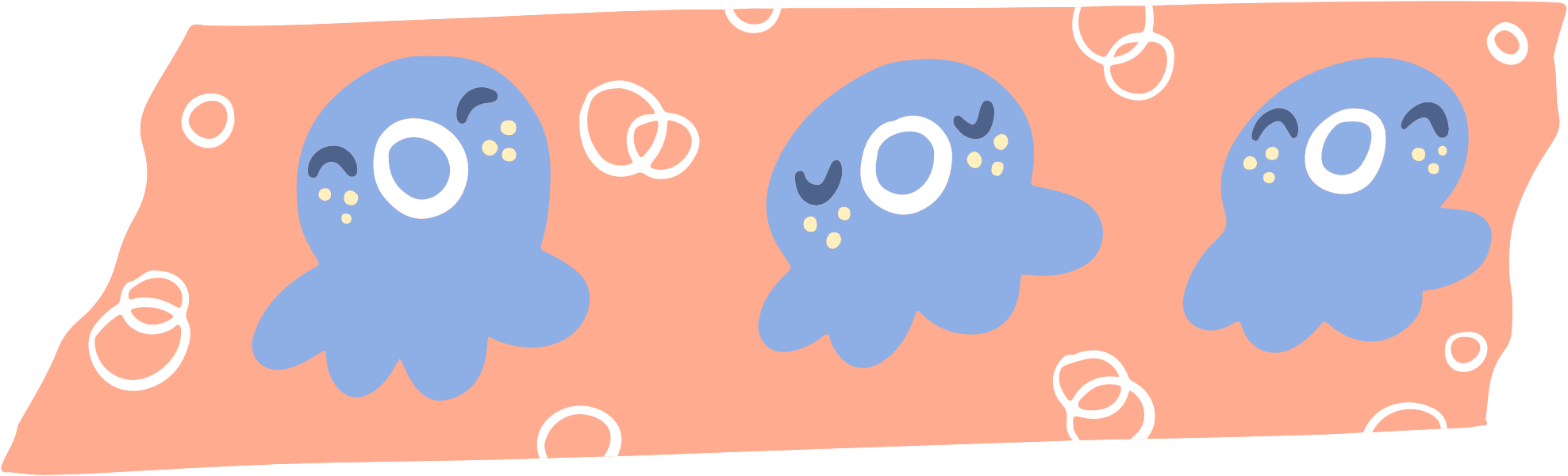